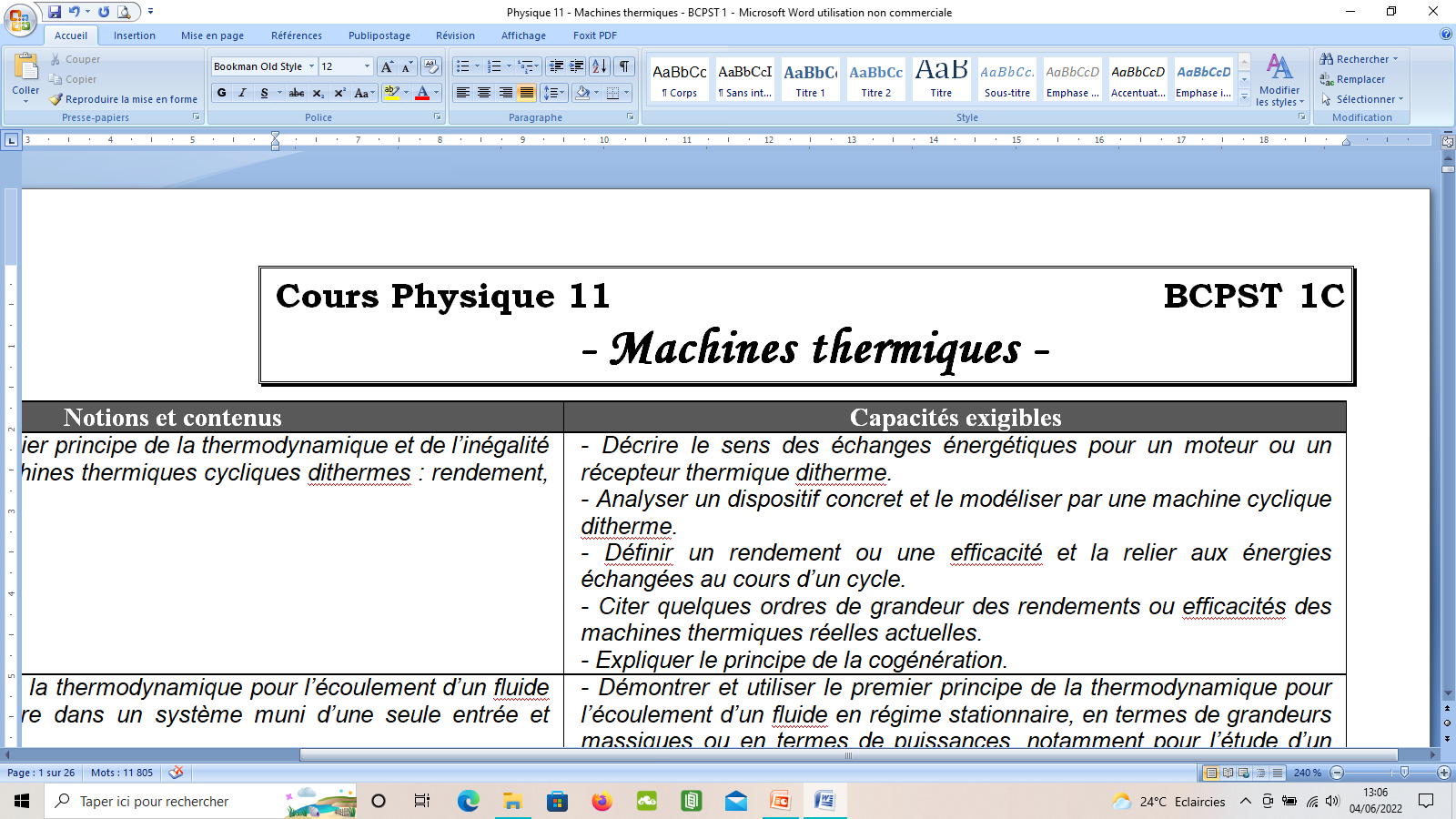 12
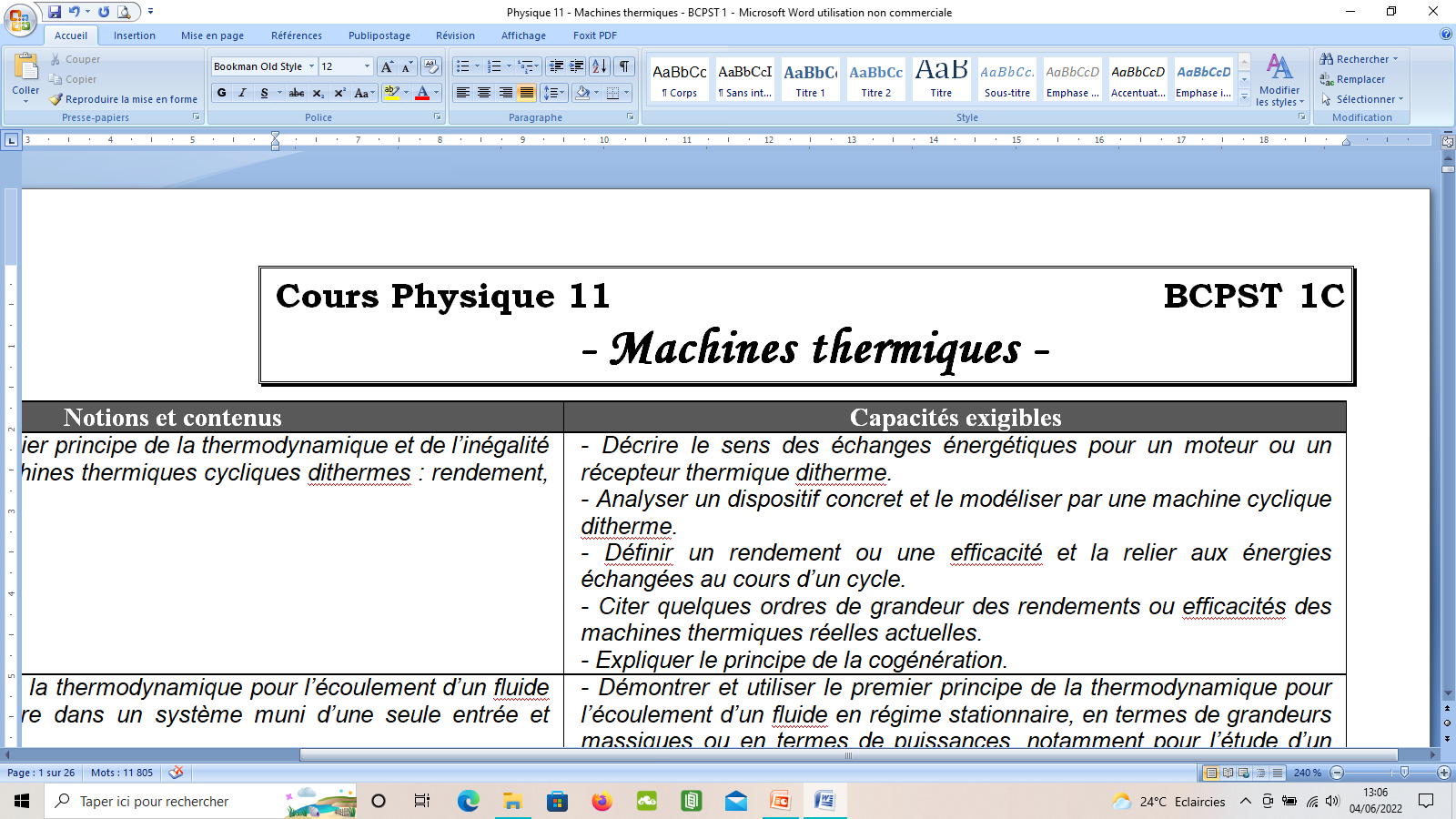 12
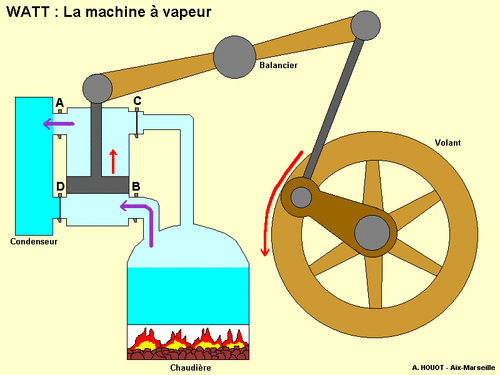 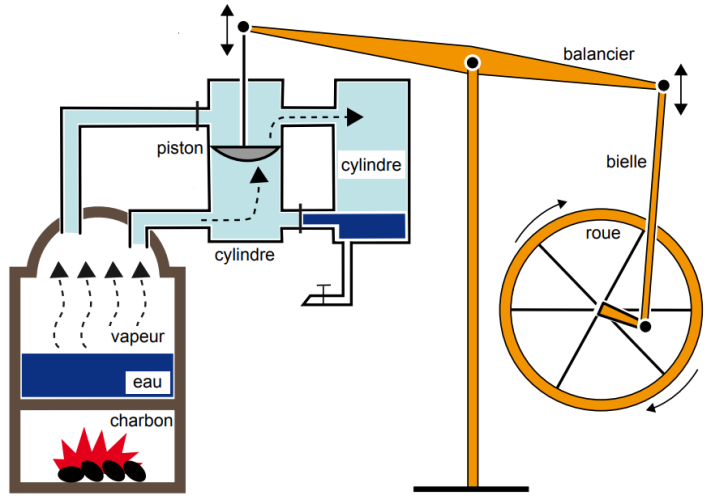 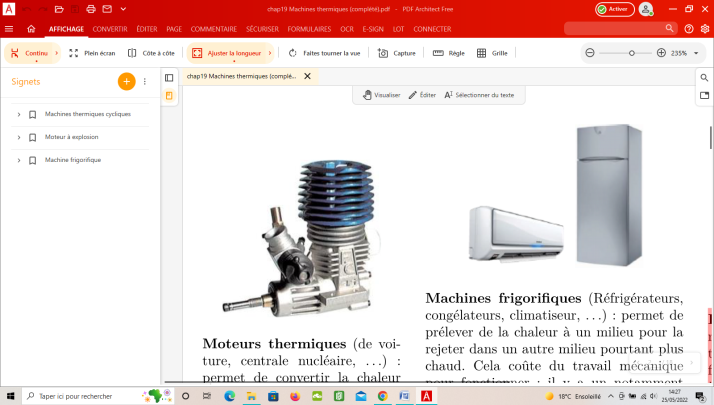 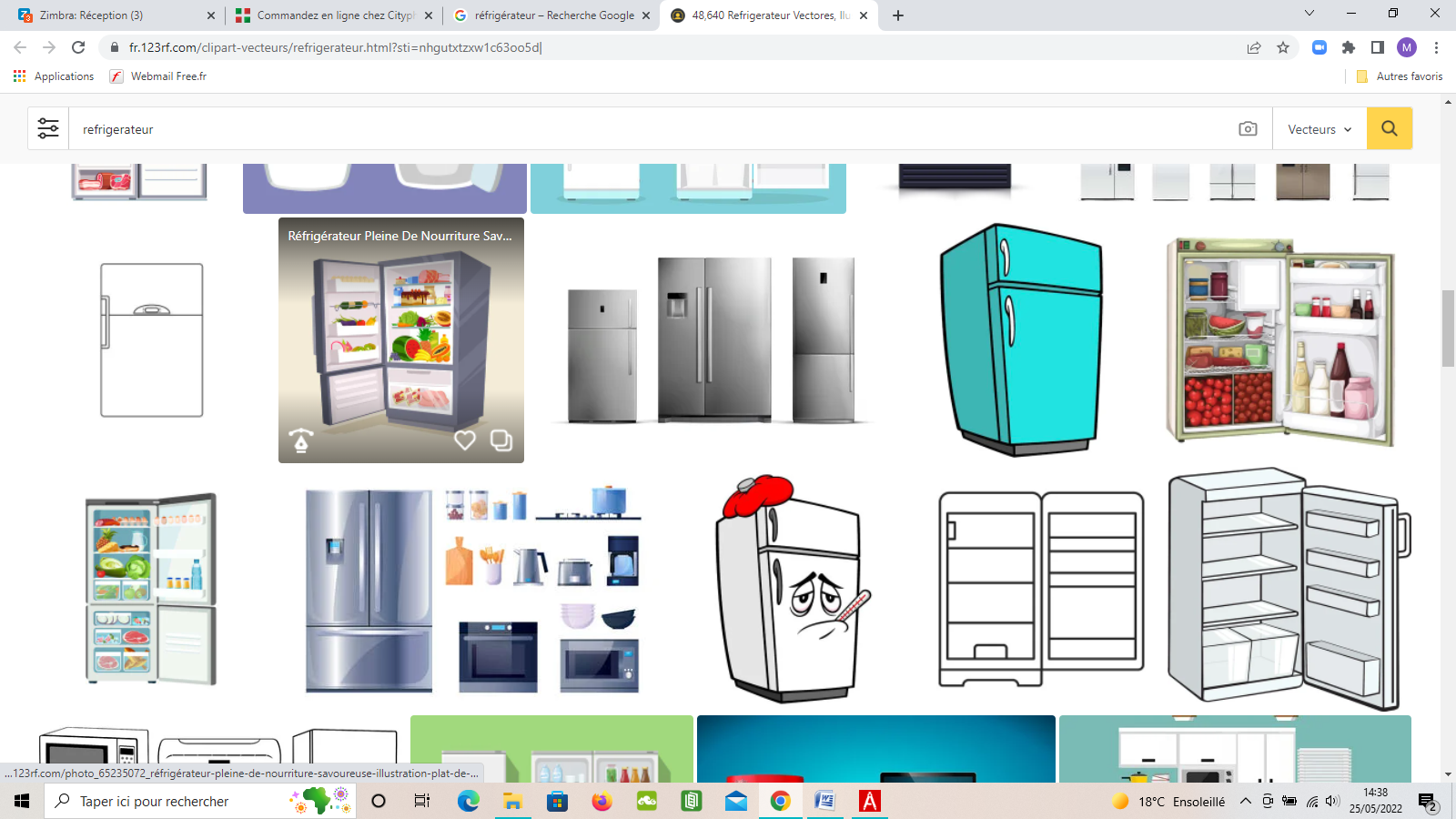 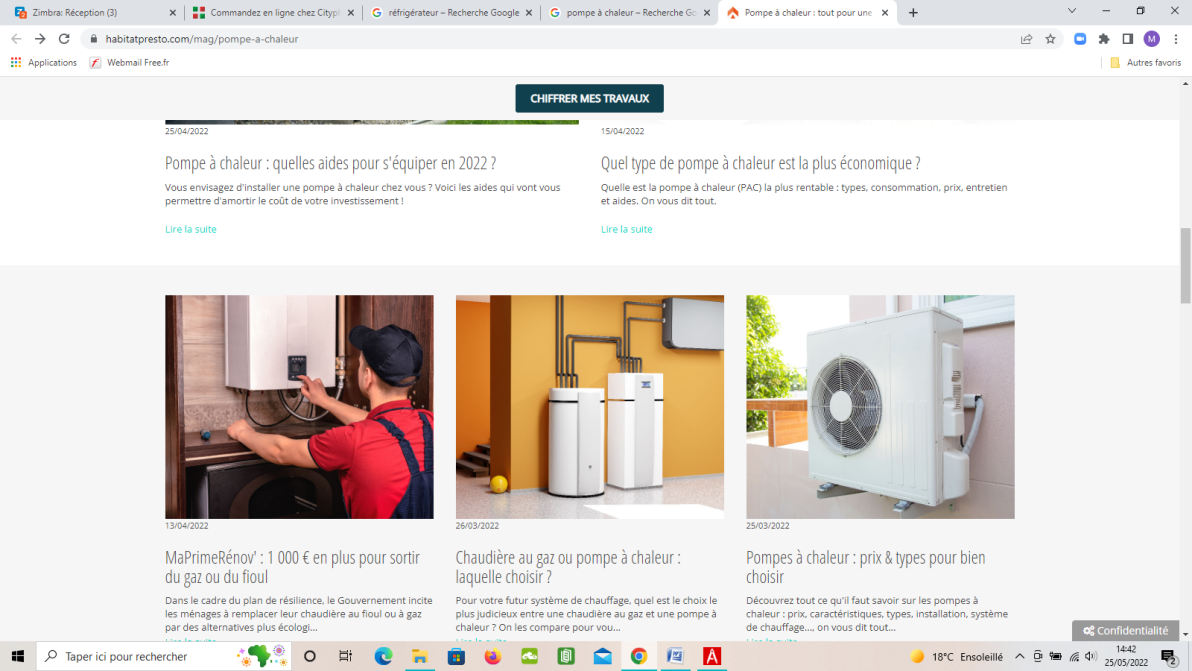 I- Généralités sur les machines thermiques
1) Définition
Une machine thermique est un dispositif permettant de transformer de :
- l’énergie thermique en énergie mécanique : on parle de MOTEUR thermique ;
- l’énergie mécanique en énergie thermique : on parle de RECEPTEUR thermique ;
RECEPTEUR
RECEPTEUR
MOTEUR
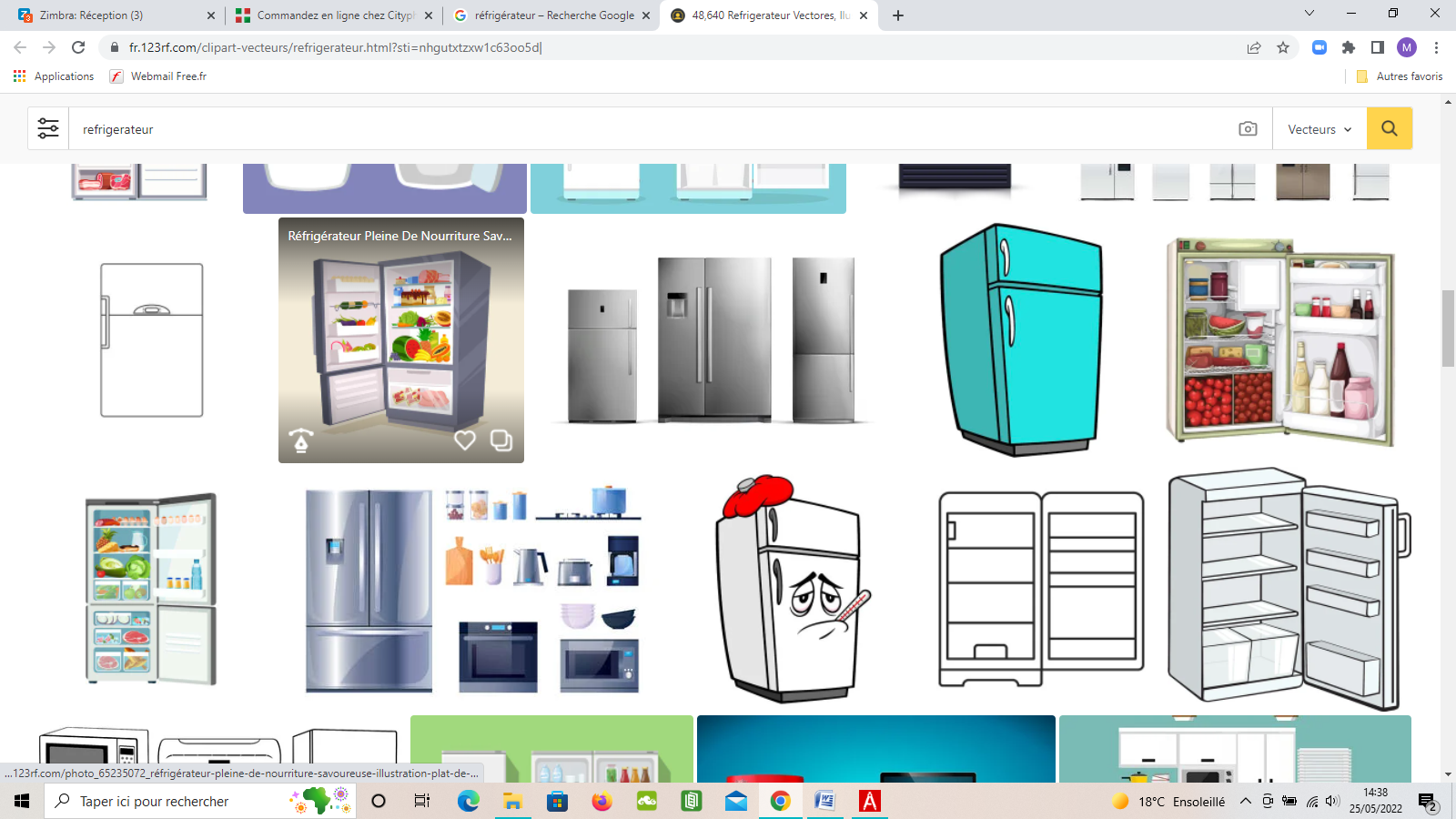 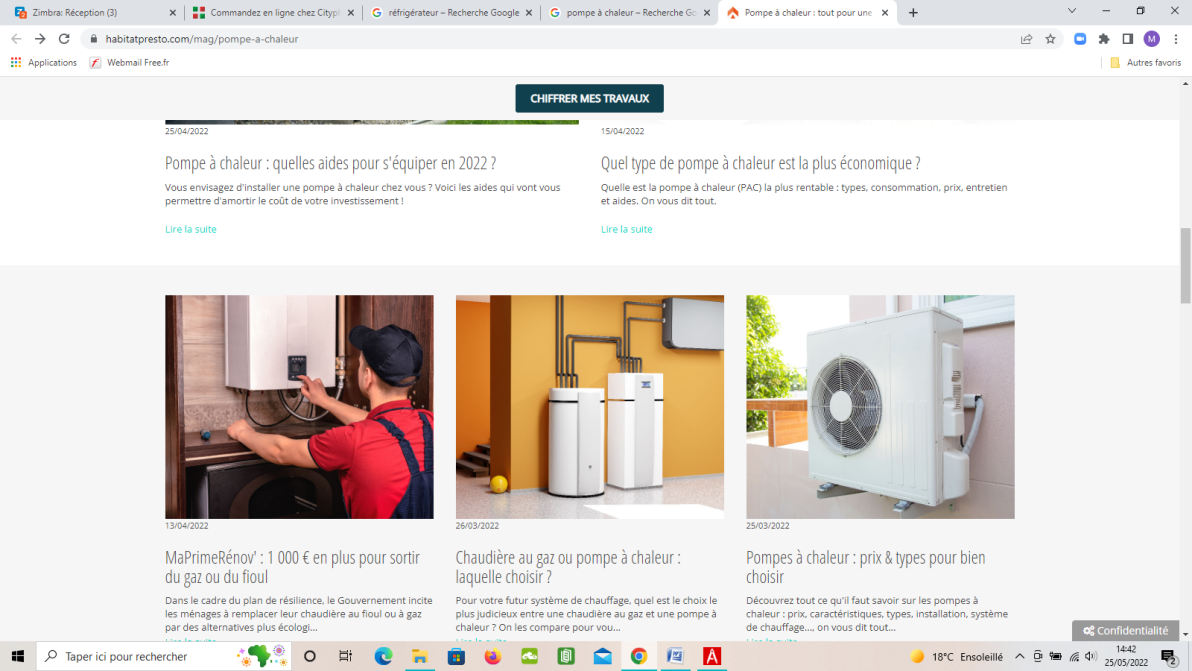 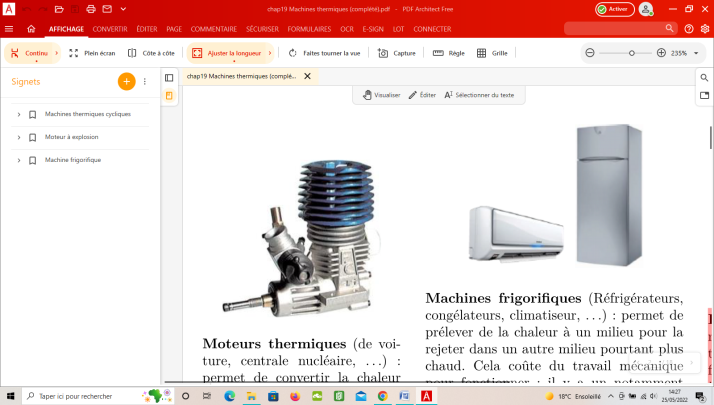 2) Description du système
FLUIDE gazeux et/ou liquide qui circule dans une ENCEINTE FERMEE
ECHANGES ENERGETIQUES avec 2 catégories de sources extérieures
CYCLES de transformations
2) Description du système
FLUIDE gazeux et/ou liquide qui circule dans une ENCEINTE FERMEE
ECHANGES ENERGETIQUES avec 
2 catégories de sources extérieures
CYCLES de transformations
Sources mécaniques
TRAVAIL W
Sources de chaleur
TRANSFERTS THERMIQUES Q
(Thermostats)
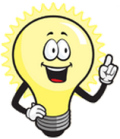 Rappel : Un THERMOSTAT est un système dont la température est cons-tante quels que soient les échanges énergétiques qu’il effectue.
Dans la suite, on s’intéressera aux machines DITHERMES :
Une machine thermique est DITHERME si, au cours de son cycle, elle n’é-change de l’énergie thermique qu’avec 2 sources de chaleur : une sour-ce chaude de température TC et une source froide de température TF < TC.
Dans la suite, on s’intéressera aux machines DITHERMES :
Une machine thermique est DITHERME si, au cours de son cycle, elle n’é-change de l’énergie thermique qu’avec 2 sources de chaleur : une sour-ce chaude de température TC et une source froide de température TF < TC.
La représentation ci-contre est la schématisation conventionnelle d’une machine ditherme, les grandeurs W, QC et QF étant des gran-deurs algébriquement reçues par le système :
- comptées POSITIVEMENT si le fluide RECOIT effectivement de l’é-nergie de l’extérieur ;
- comptées NEGATIVEMENT si le fluide CEDE de l’énergie à l’extérieur.
W
QC
QF
Source 
froide (TF)
Source chaude (TC)
Fluide
Au cours d’un cycle :
#  W < 0 pour un moteur thermique qui fournit globalement un travail au milieu extérieur
W
QC
QF
Source chaude (TC)
Source froide (TF)
Fluide
Au cours d’un cycle :
#  W < 0 pour un moteur thermique qui fournit globalement un travail au milieu extérieur
# W > 0 pour un récepteur thermique qui reçoit globalement un travail de l’extérieur.
 Application 1 : Compléter le tableau en indiquant ce qui joue le rôle de fluide, de source froide et de source chaude dans le cas du réfrigérateur et du moteur de voiture.
Fluide réfrigérant
Air extérieur
Air intérieur
Mélange 
« Air / Essence »
Fluide « brûlé »
Air extérieur
 Application 1 : Compléter le tableau en indiquant ce qui joue le rôle de fluide, de source froide et de source chaude dans le cas du réfrigérateur et du moteur de voiture.
Fluide réfrigérant
Air extérieur
Air intérieur
Mélange 
« Air / Essence »
Fluide « brûlé »
Air extérieur
3) Relations entre les énergies échangées
a/ Utilisation du 1er principe de la thermodynamique
Lien entre W, QC, QF et DU
D’après le 1er principe appliqué à un système fermé macroscopiquement au repos : DU = W + QC + QF
Pour un cycle, UINITIAL = UFINAL, donc DU = UFINAL – UINITIAL = 0.
W + QC + QF = 0
b/ Inégalité de Clausius
Lien entre QC, QF, TC et TF
a/ Utilisation du 1er principe de la thermodynamique
Lien entre W, QC, QF et DU
D’après le 1er principe appliqué à un système fermé macroscopiquement au repos : DU = W + QC + QF
Pour un cycle, UINITIAL = UFINAL, donc DU = UFINAL – UINITIAL = 0.
W + QC + QF = 0
b/ Inégalité de Clausius
Lien entre QC, QF, TC et TF
en Joule (J)
L’EGALITE correspond au cas idéal d’une ma-chine thermique fonctionnant de manière ré-versible, ce qui n’est jamais observé :
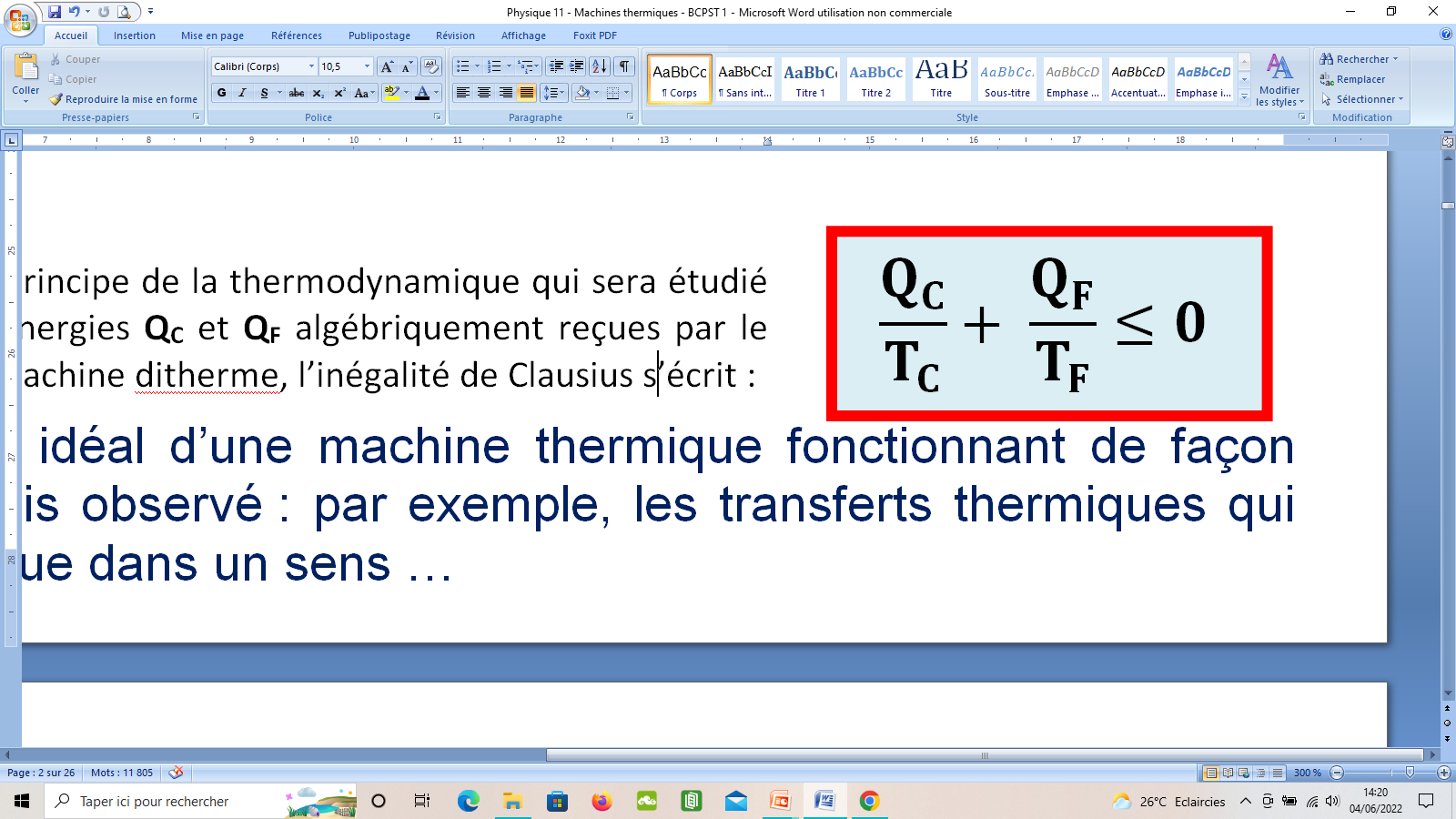 en effet, les transferts thermiques qui ont lieu ne peuvent se faire que dans un sens …
en Kelvin (K)
c/ Rendement ou efficacité d’une machine ditherme
h
e
Lien entre QC, QF et W
pour les MOTEURS
pour les RECEPTEURS
b/ Inégalité de Clausius
Lien entre QC, QF, TC et TF
en Joule (J)
L’EGALITE correspond au cas idéal d’une ma-chine thermique fonctionnant de manière ré-versible, ce qui n’est jamais observé :
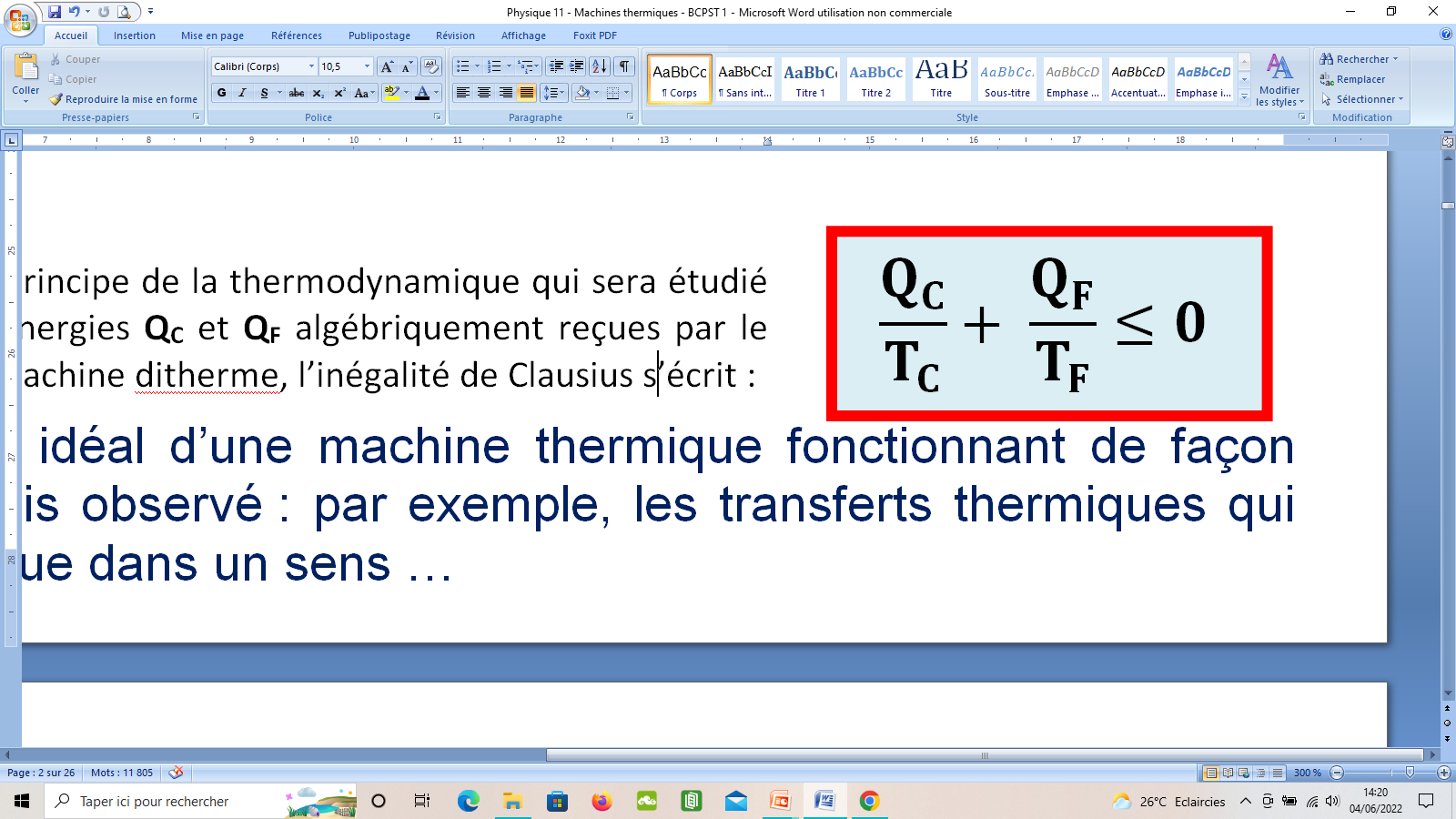 en effet, les transferts thermiques qui ont lieu ne peuvent se faire que dans un sens …
en Kelvin (K)
c/ Rendement ou efficacité d’une machine ditherme
h
e
Lien entre QC, QF et W
pour les MOTEURS
pour les RECEPTEURS
Energie désirée
h ou e   =
en Joule (J)
Energie à fournir
Sans unité (pourcentage)
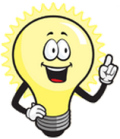 Vocabulaire : 	# Energie « désirée » = Energie « utile »
		# Energie « à fournir » = Energie « coûteuse »
c/ Rendement ou efficacité d’une machine ditherme
Energie désirée
h ou e   =
en Joule (J)
Sans unité 
(pourcentage)
Energie à fournir
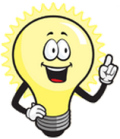 Vocabulaire : 	# Energie « désirée » = Energie « utile »
		# Energie « à fournir » = Energie « coûteuse »
II- Exemples de machines thermiques dithermes
1) Les moteurs thermiques
a/ Principe de fonctionnement
Transfert thermique NATUREL de la source chaude (combustion air/essence) vers la source froide (l’air extérieur)
Mouvement d’une pièce mécanique
1) Les moteurs thermiques
a/ Principe de fonctionnement
Pièce mécanique
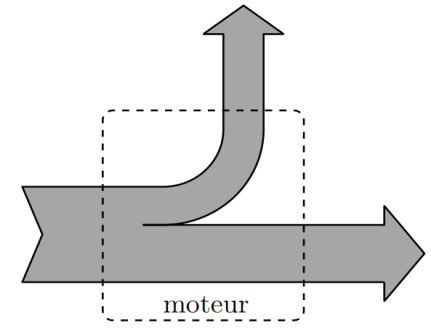 Source chaude (TC)
Source froide (TF)
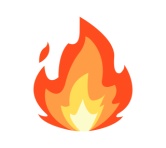 Air extérieur
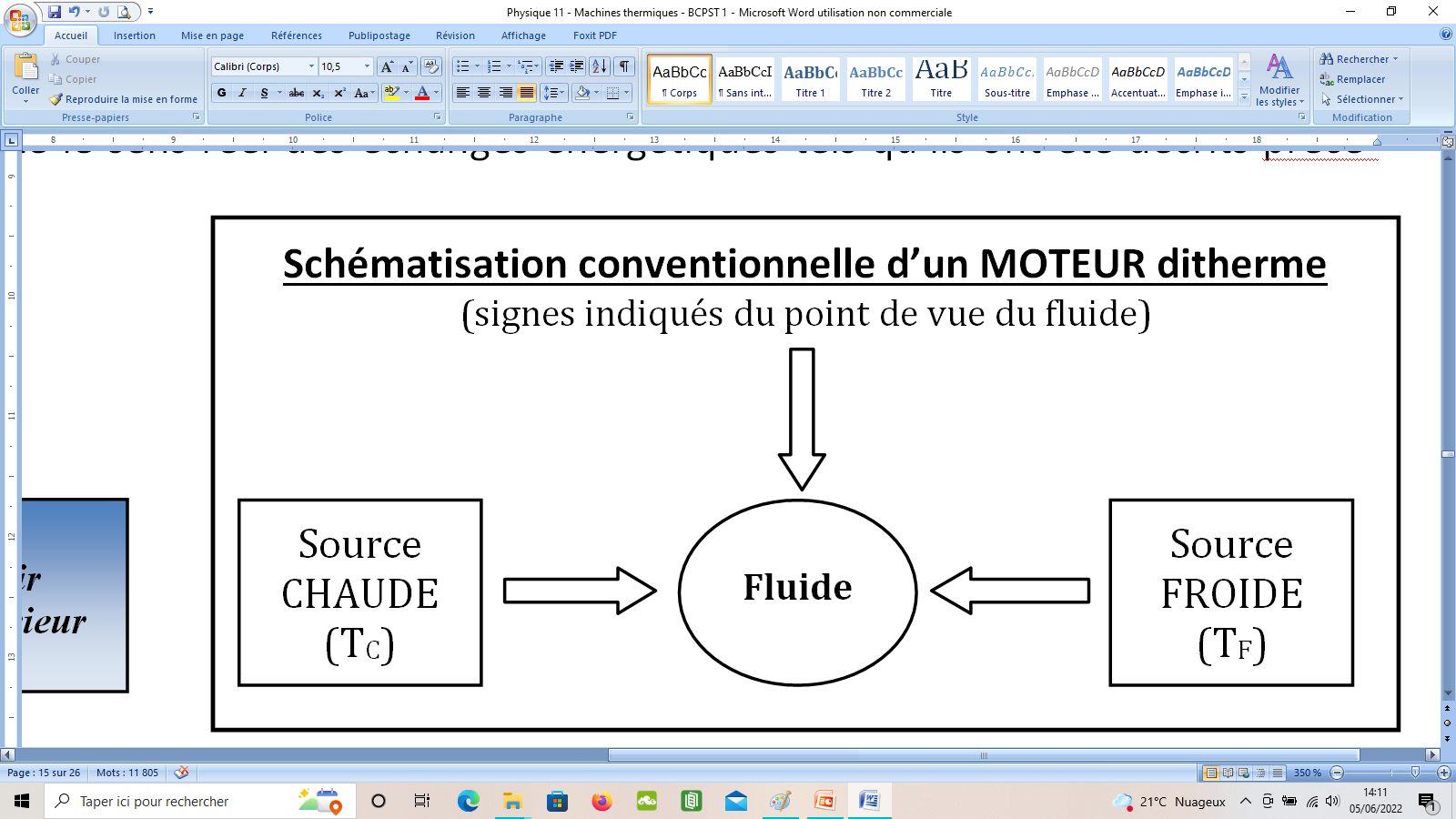 Energie désirée
W < 0
QC > 0
QF < 0
Energie à fournir
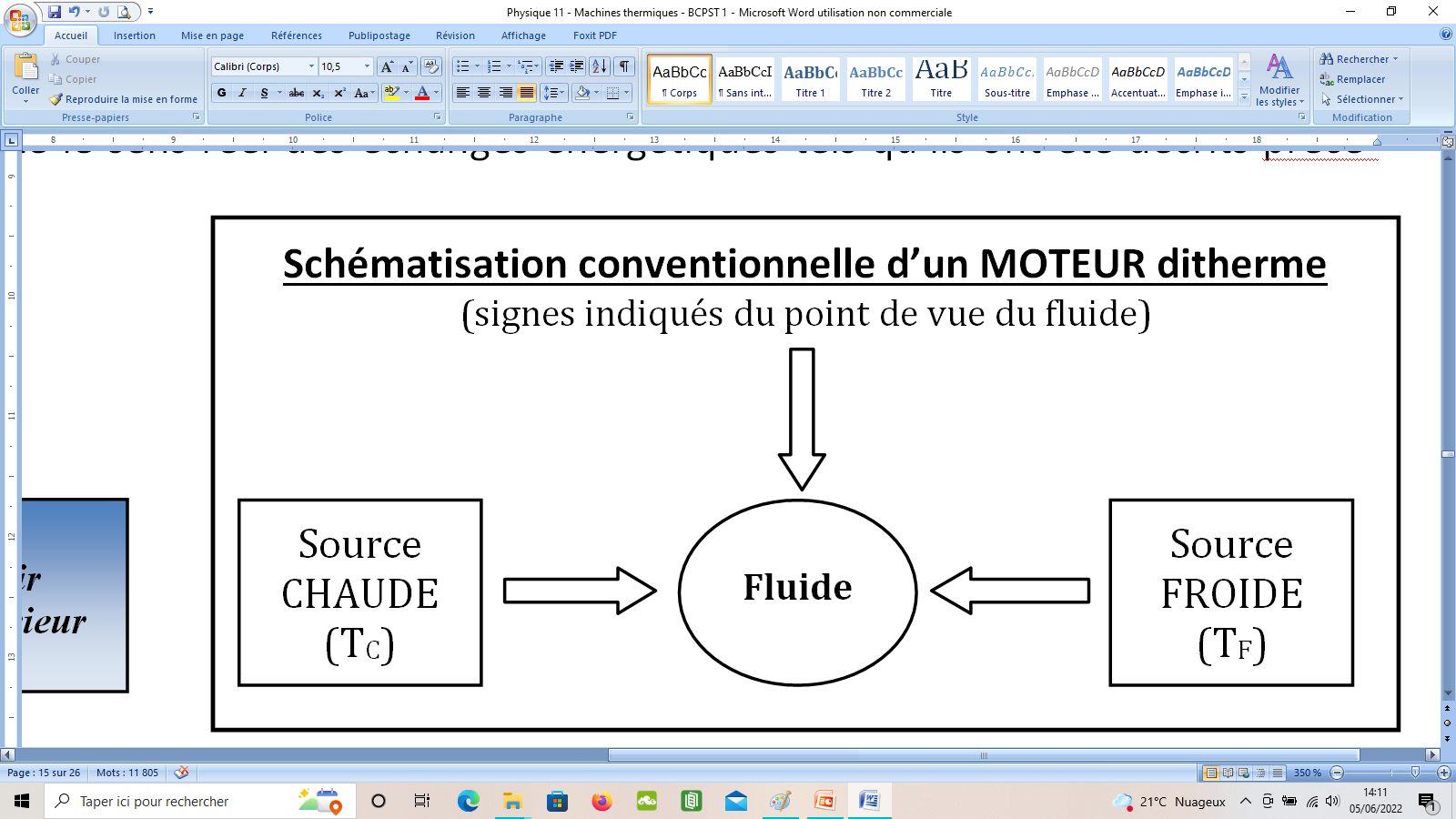 Energie désirée
W < 0
QC > 0
QF < 0
Energie à fournir
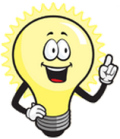 Autres moteurs thermiques dont le but n’est pas la production d’un tra-vail mécanique mais d’un TRAVAIL ELECTRIQUE.
b/ Rendement d’un moteur ditherme
 Utilisation du 1er principe de la thermodynamique :



 Utilisation de l’inégalité de Clausius :
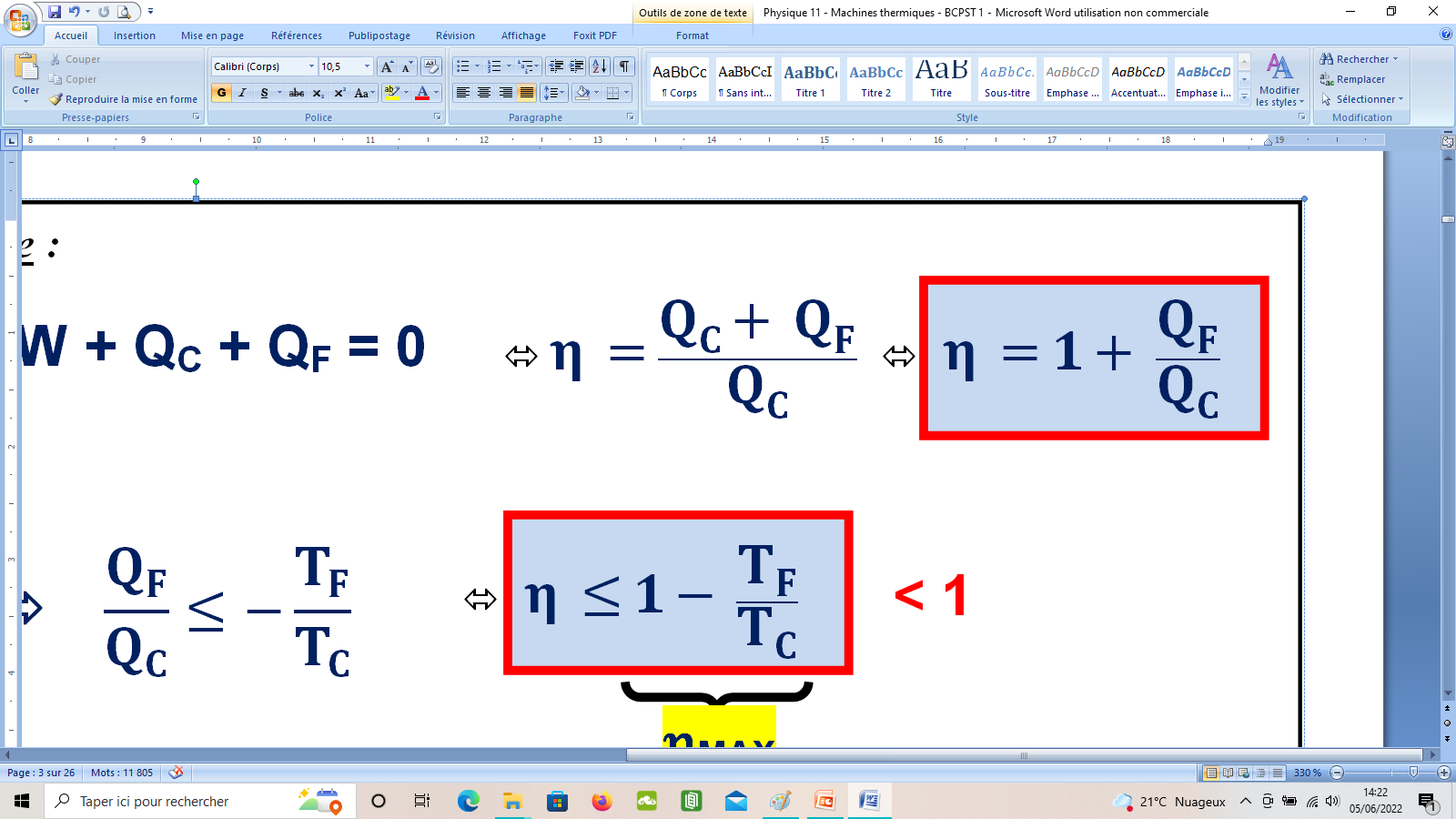 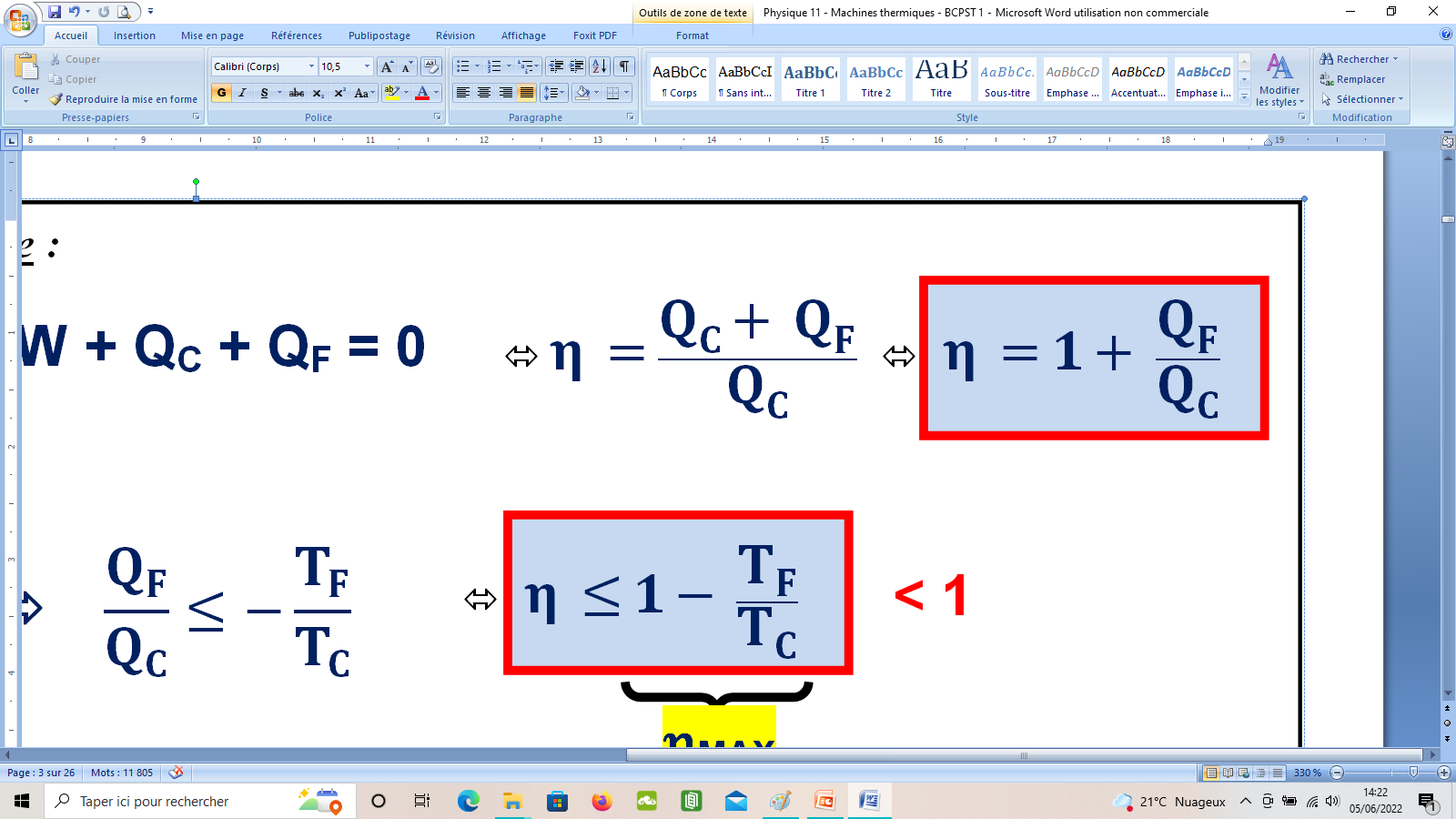 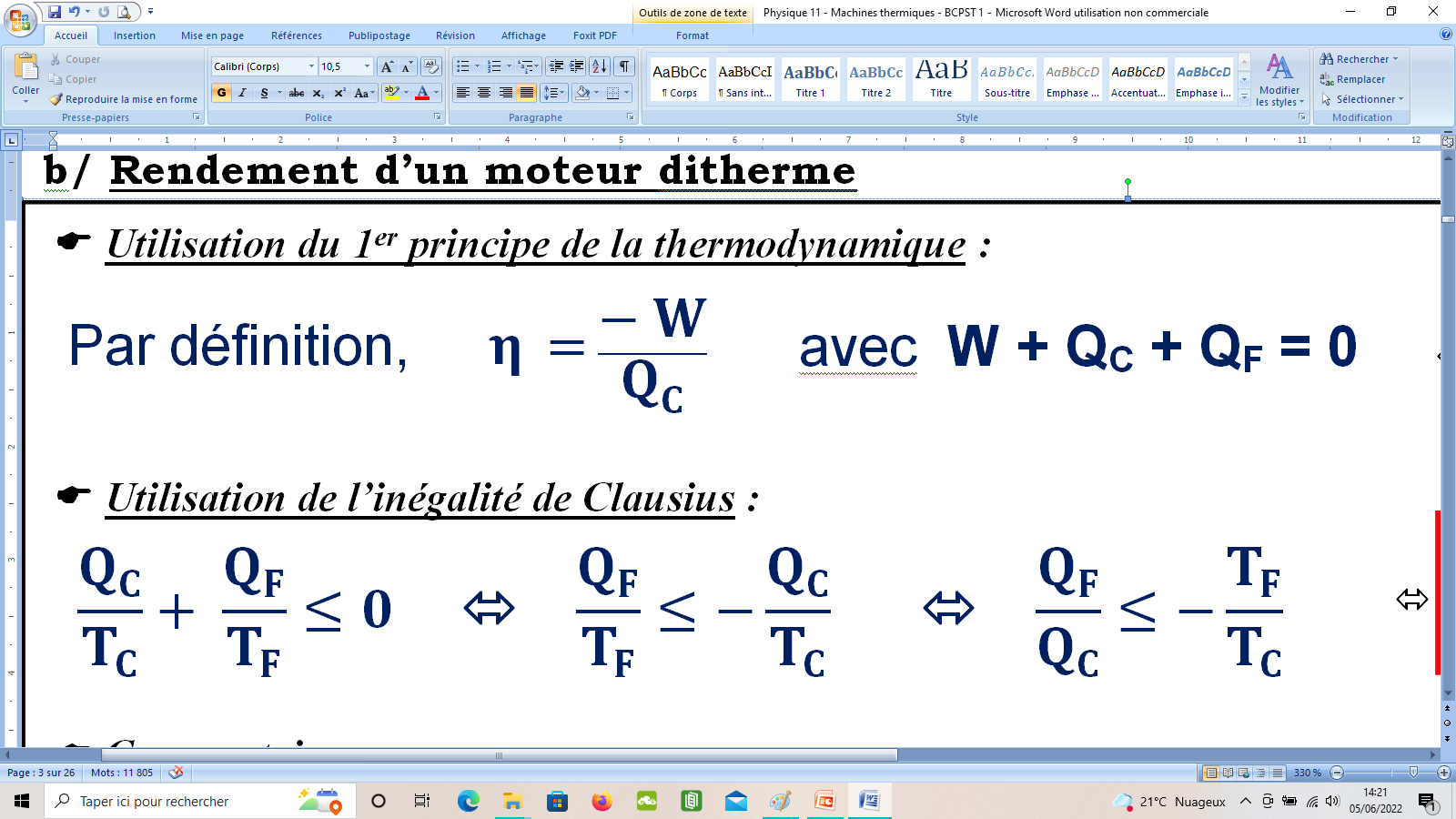 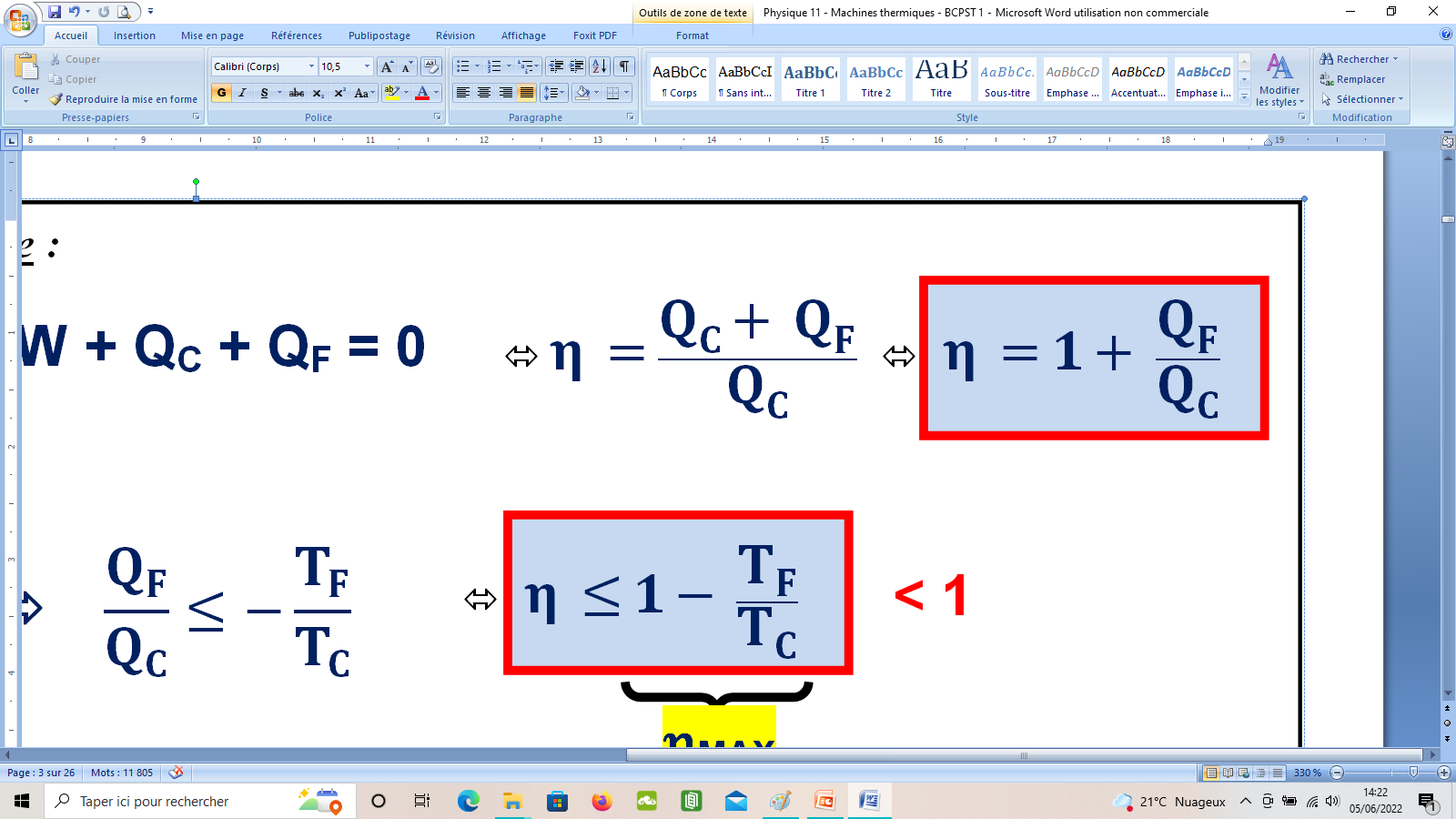 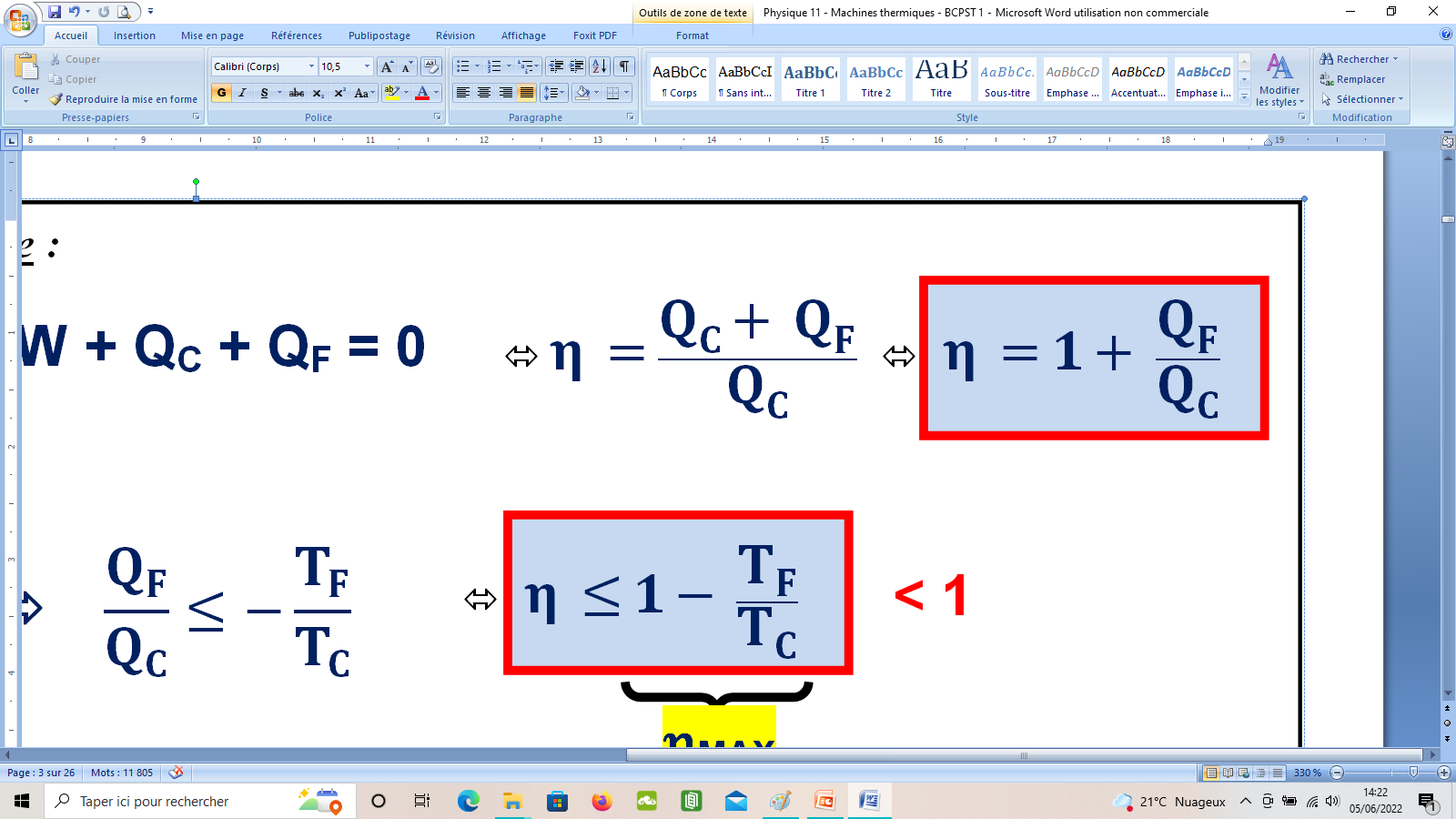 W + QC + QF = 0
 Utilisation du 1er principe de la thermodynamique :


 Utilisation de l’inégalité de Clausius :





 Commentaires :
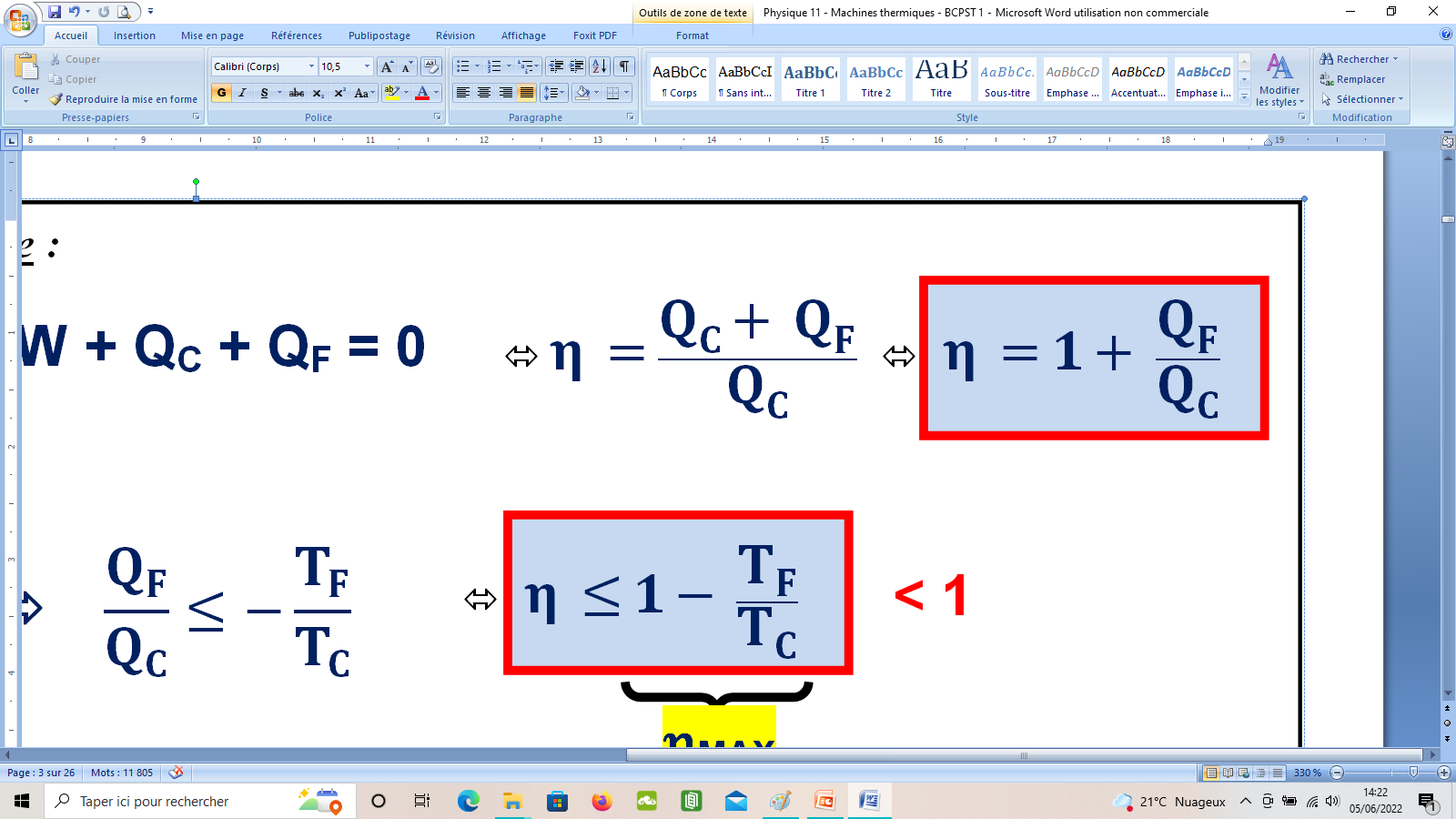 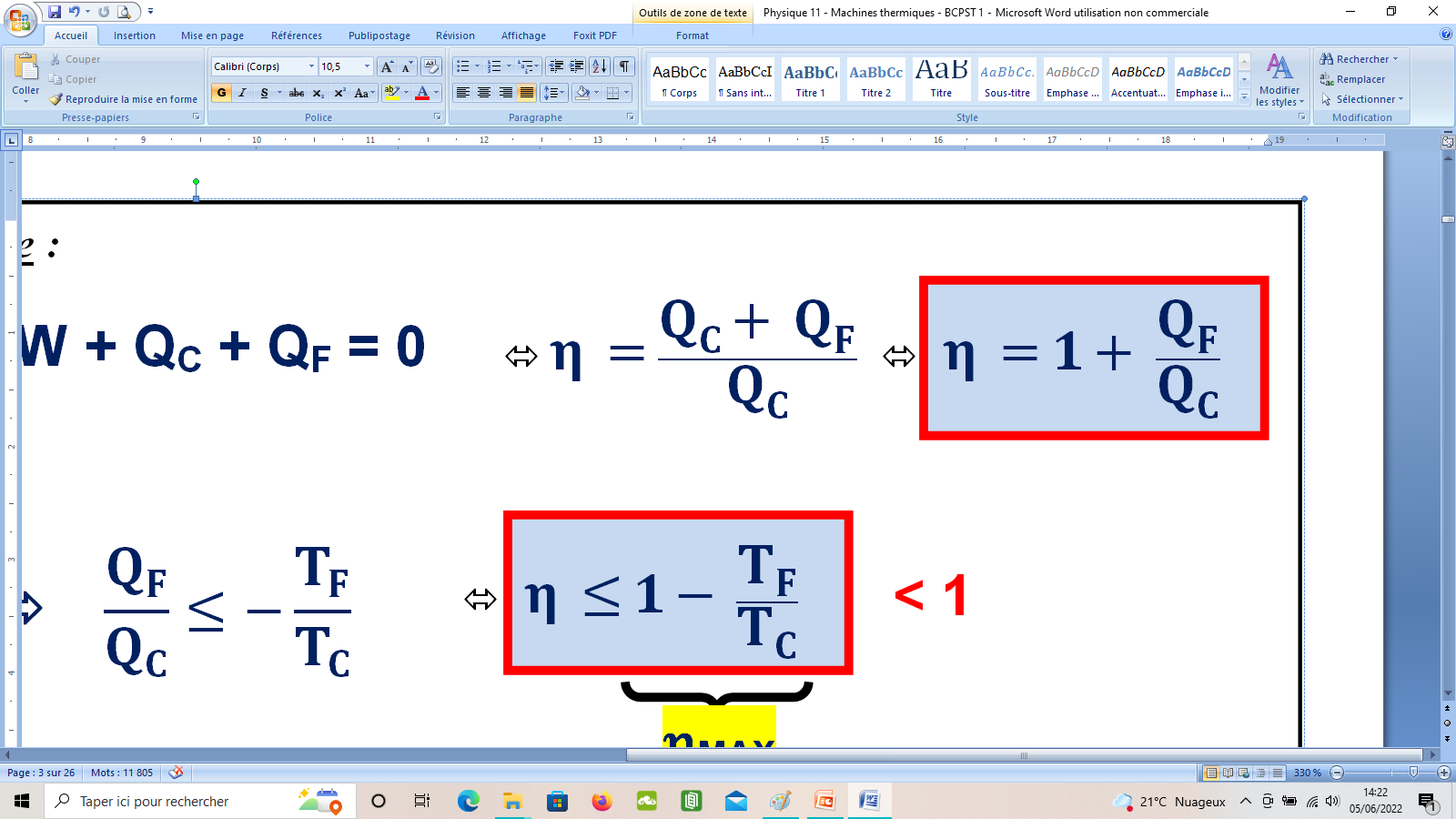 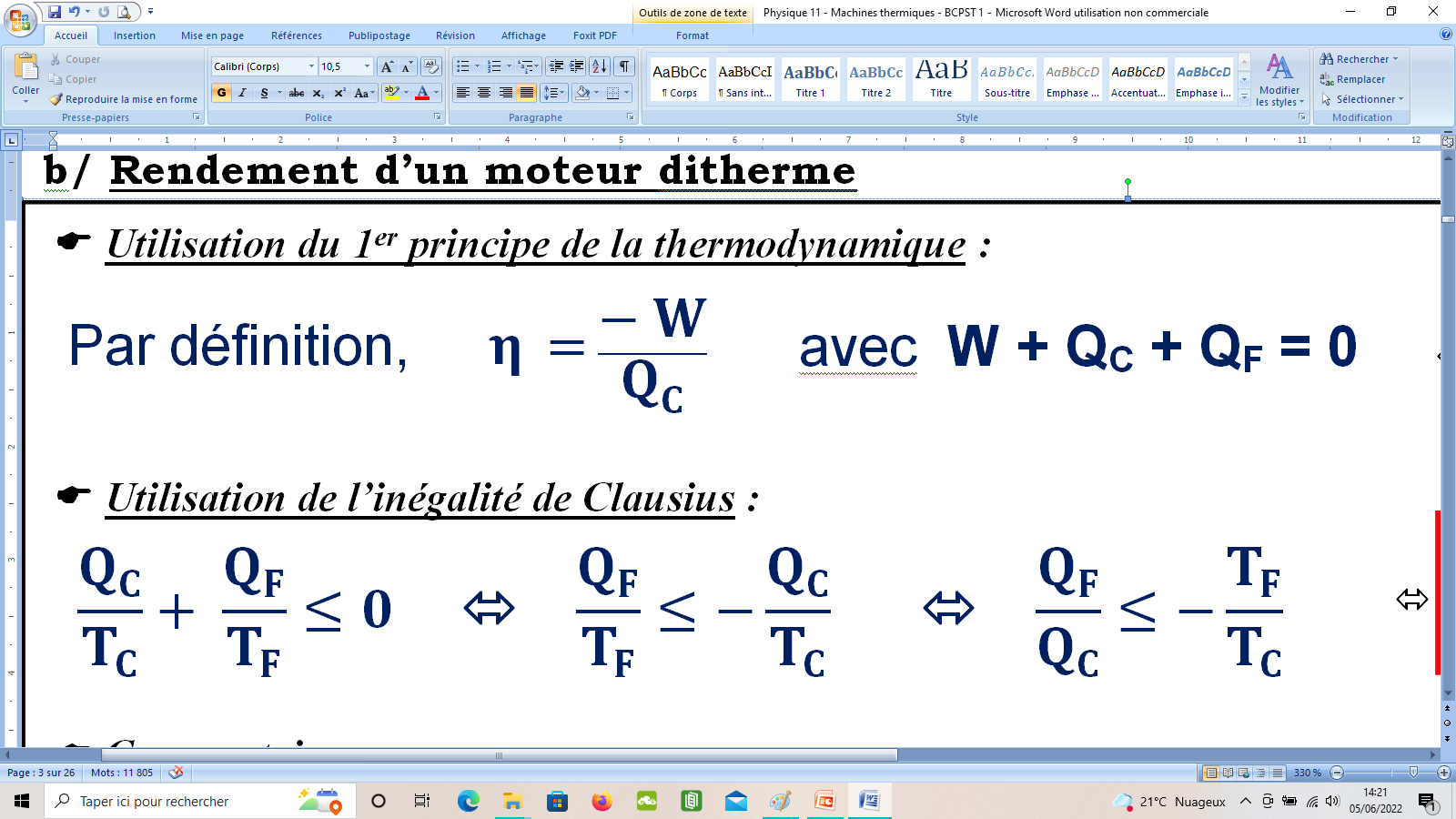 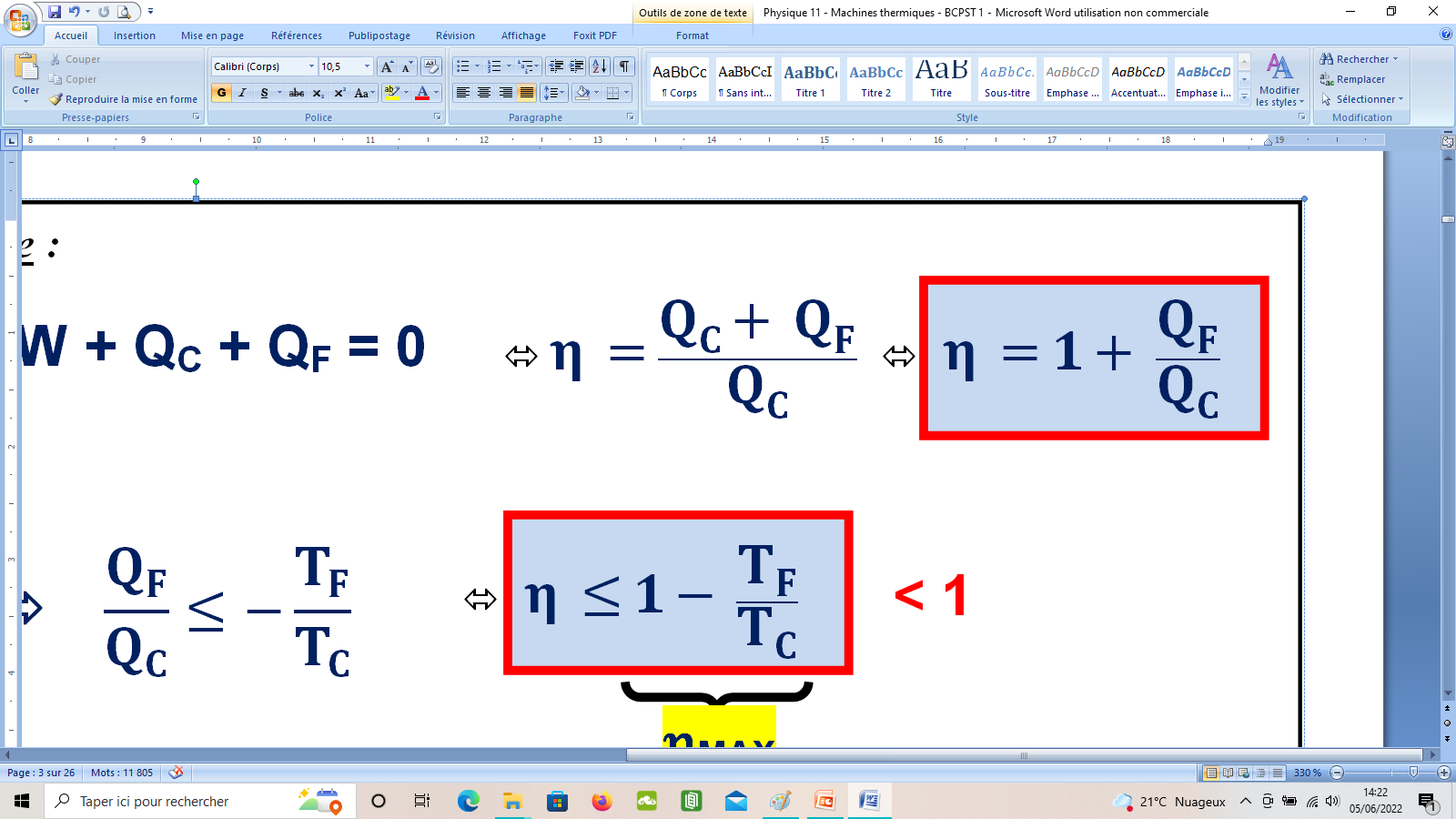 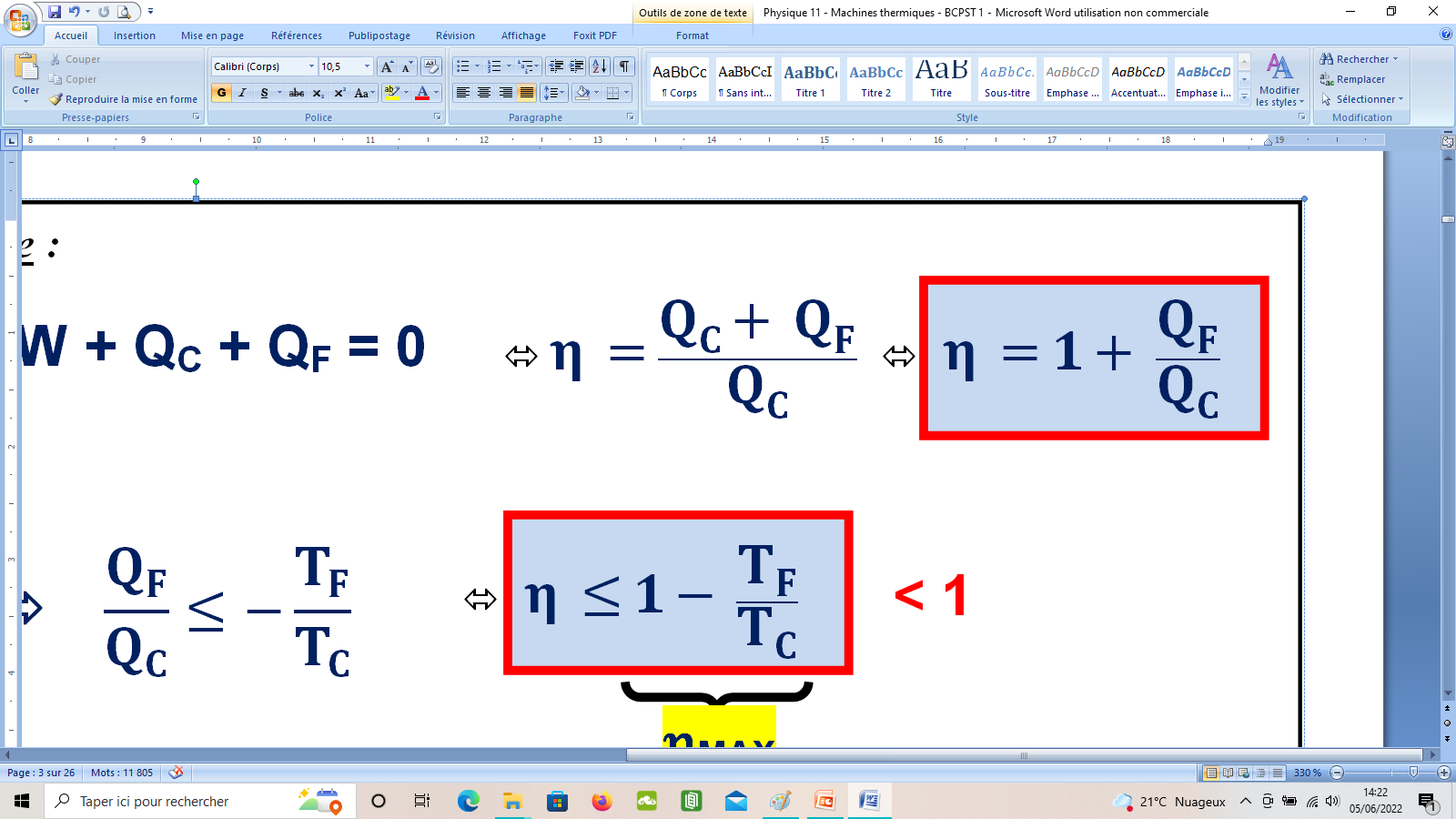 W + QC + QF = 0
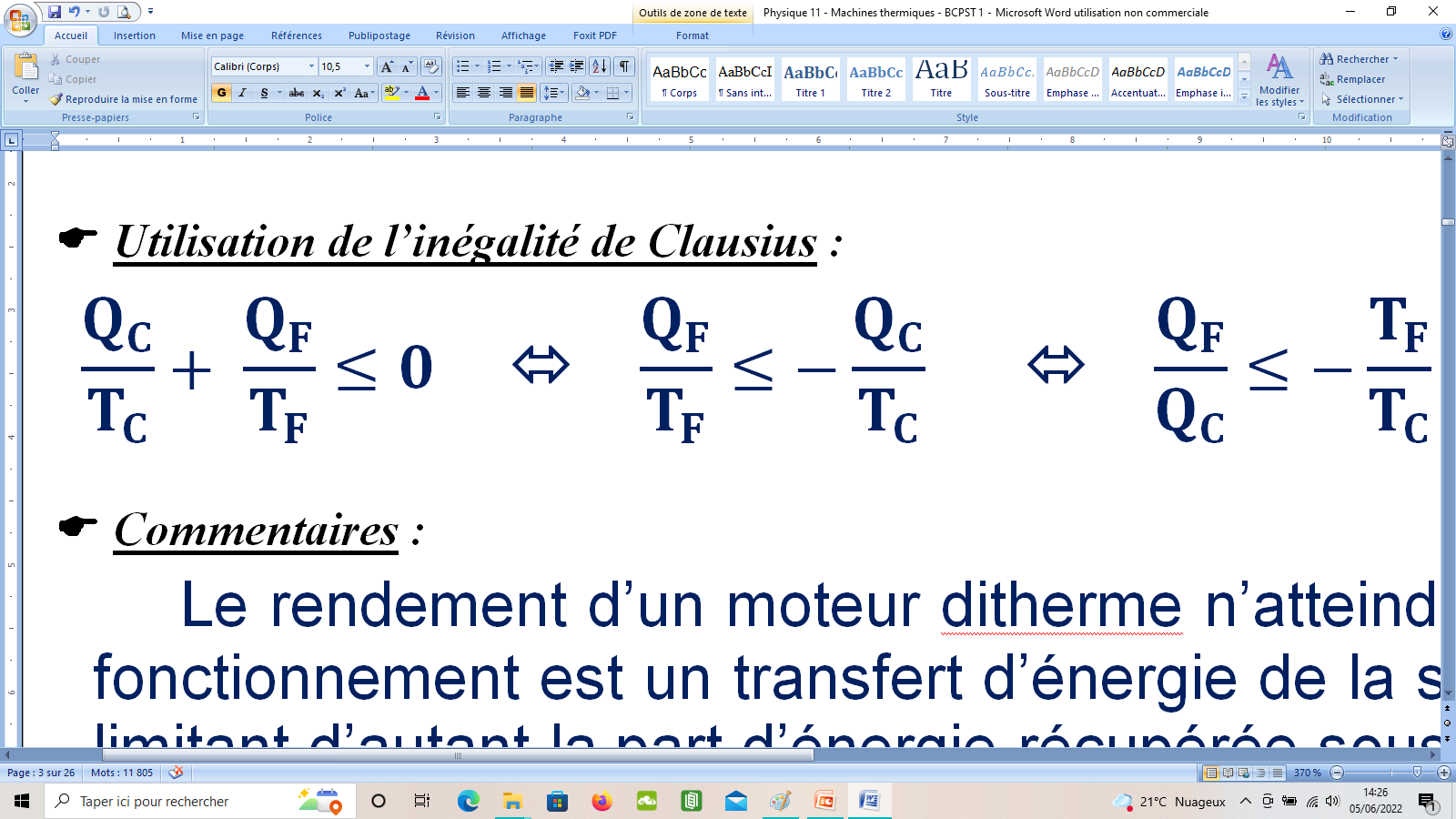 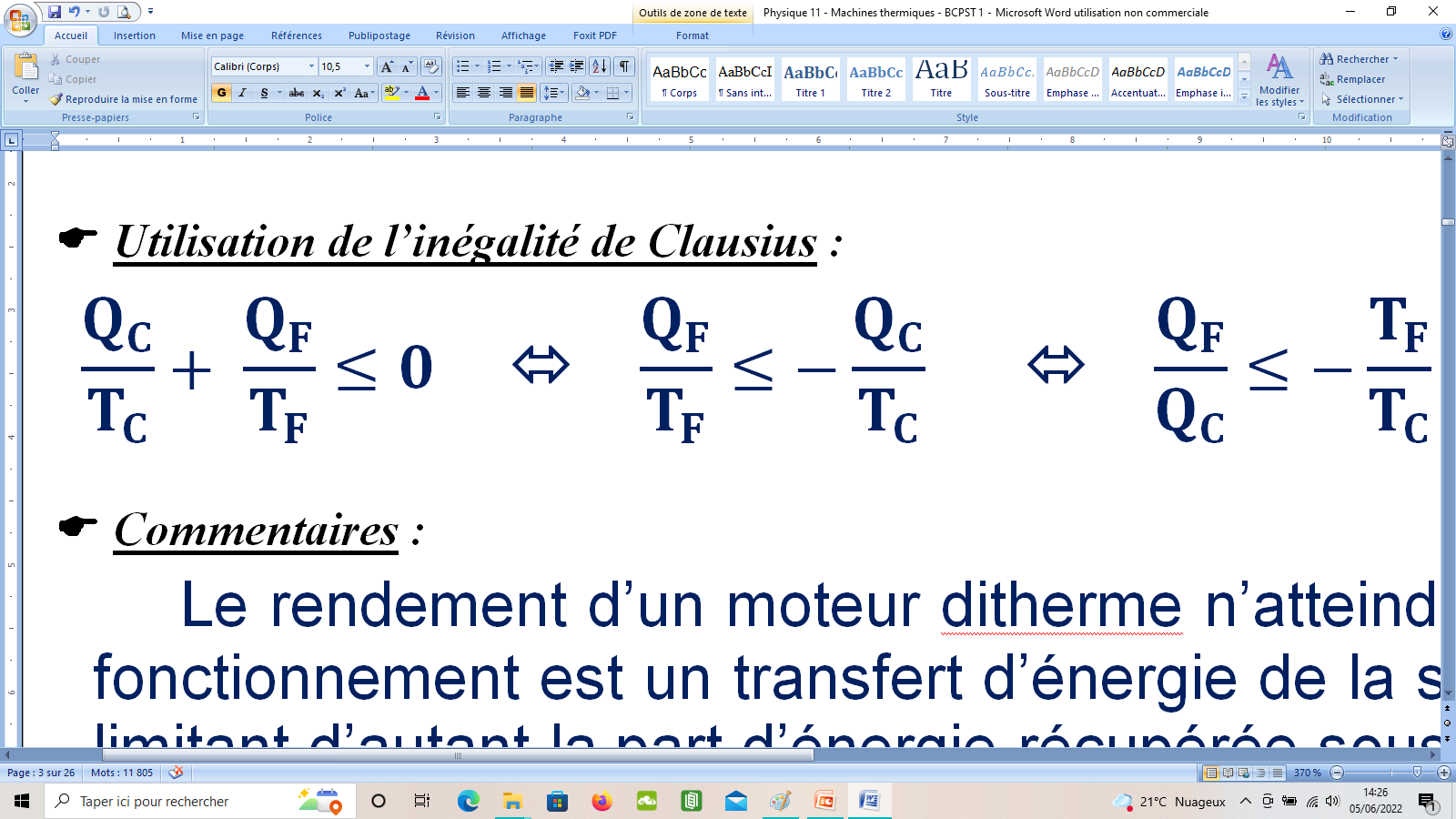 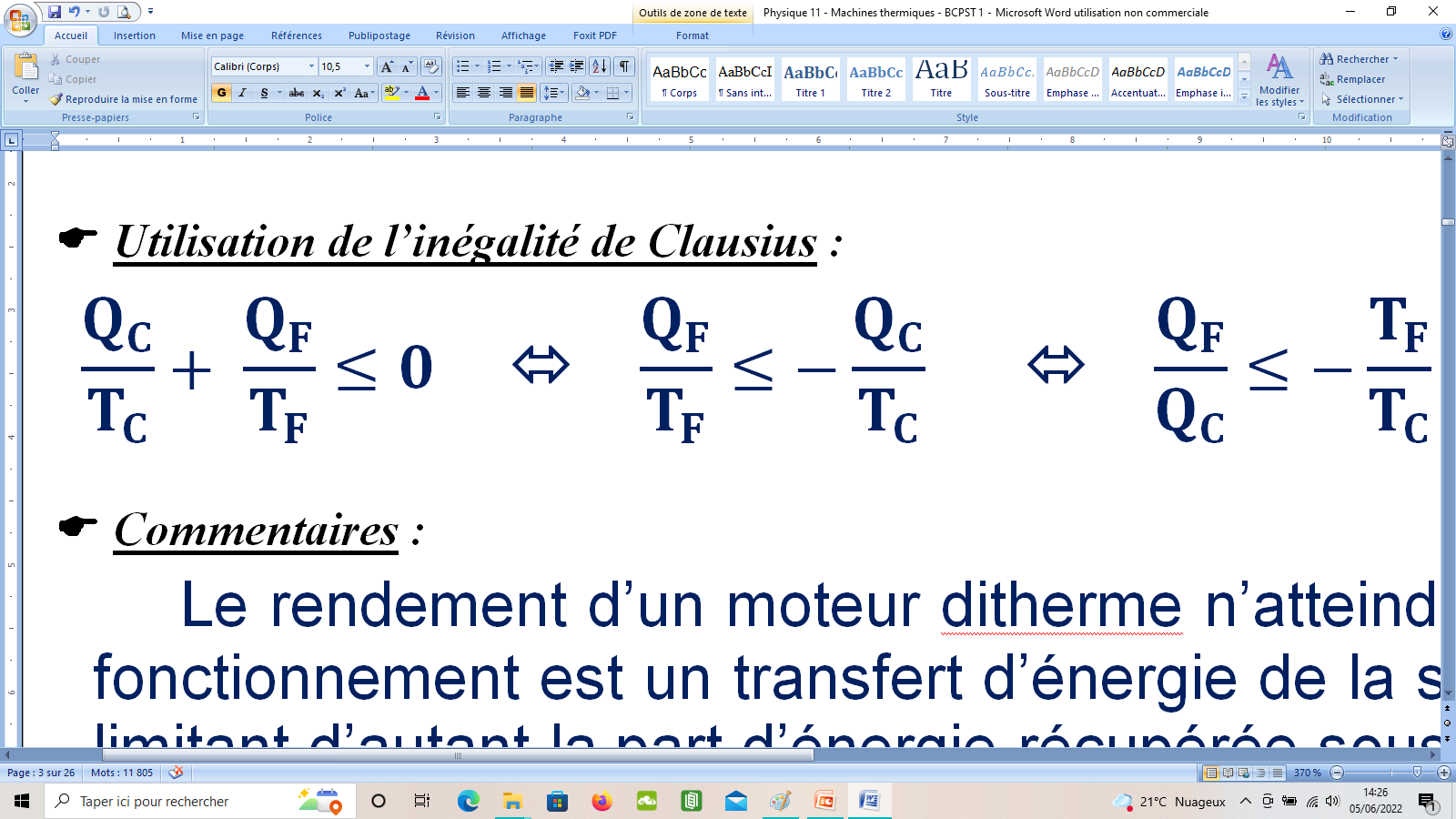 (QC > 0)
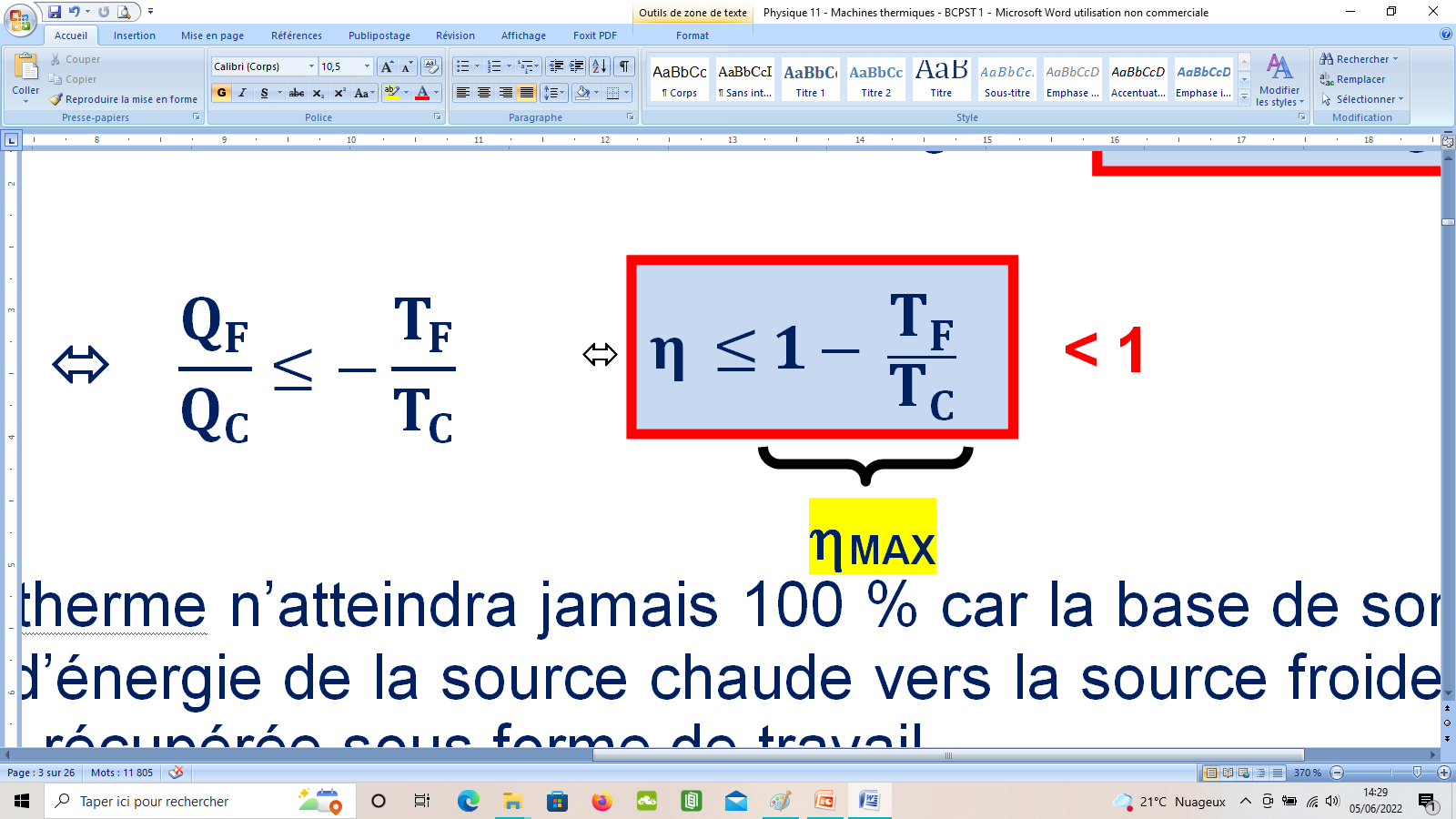 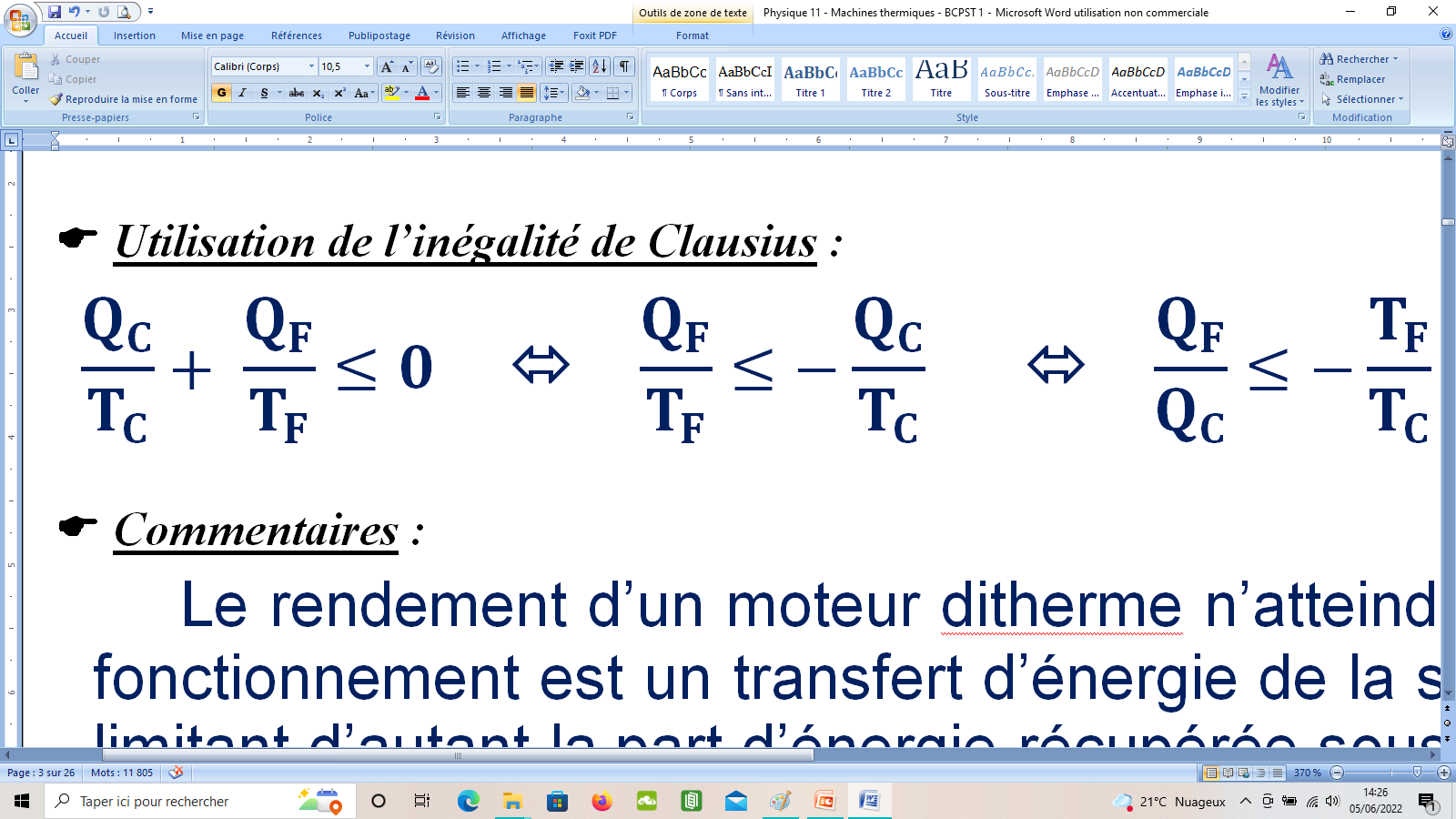 < 1
hMAX
Le rendement maximal hmax d’un moteur ditherme fonctionnant de manière réversible (appelé rendement de Carnot) est strictement infé-rieur à 100 %.
Il ne dépend que de TF et de TC et il est d’autant plus grand que l’écart entre TC et TF est grand.
 Ordres de grandeurs :
Calculer le rendement maximal d’un moteur ditherme pour lequel TF = 20 °C et TC = 500 °C.
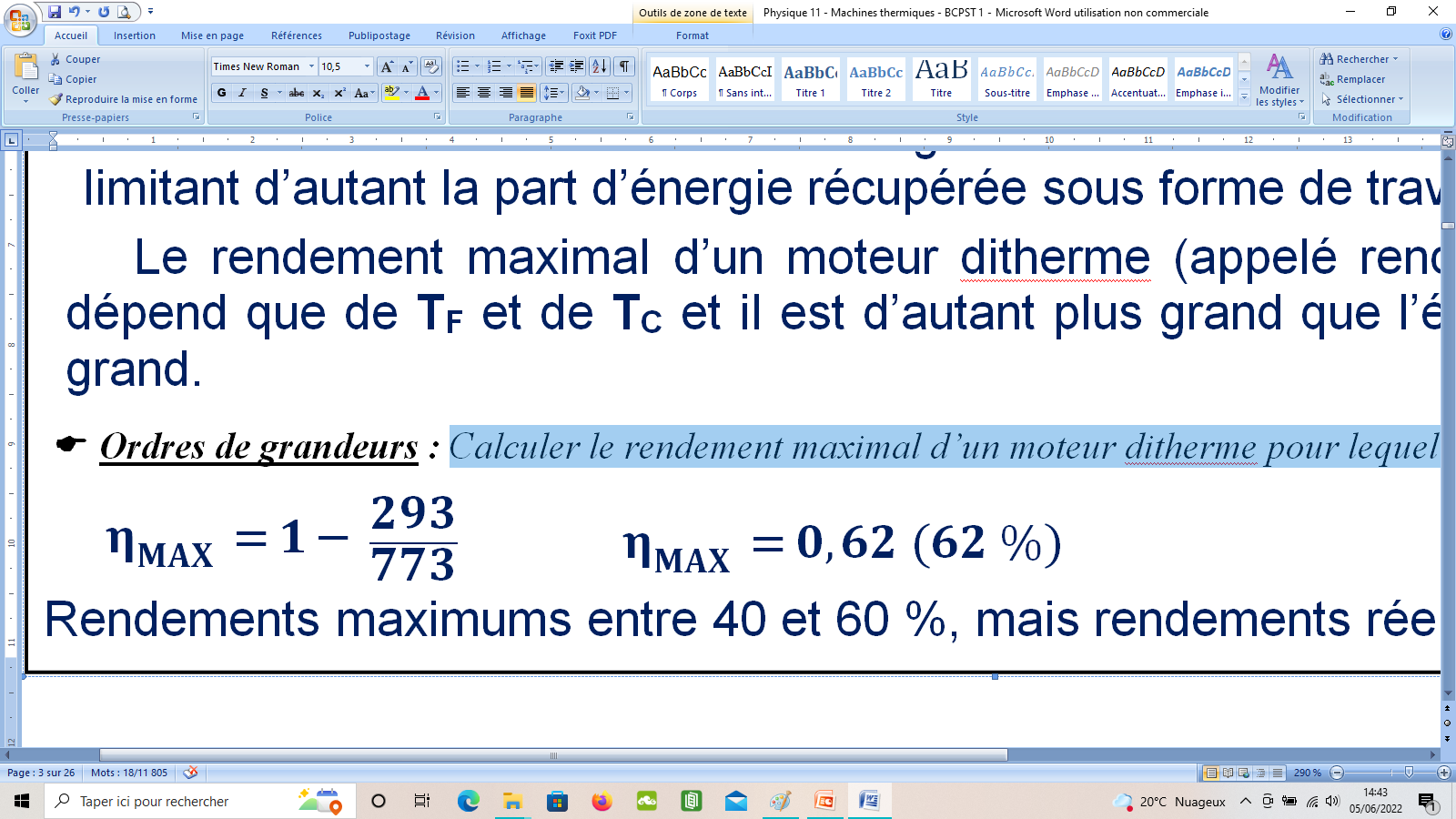 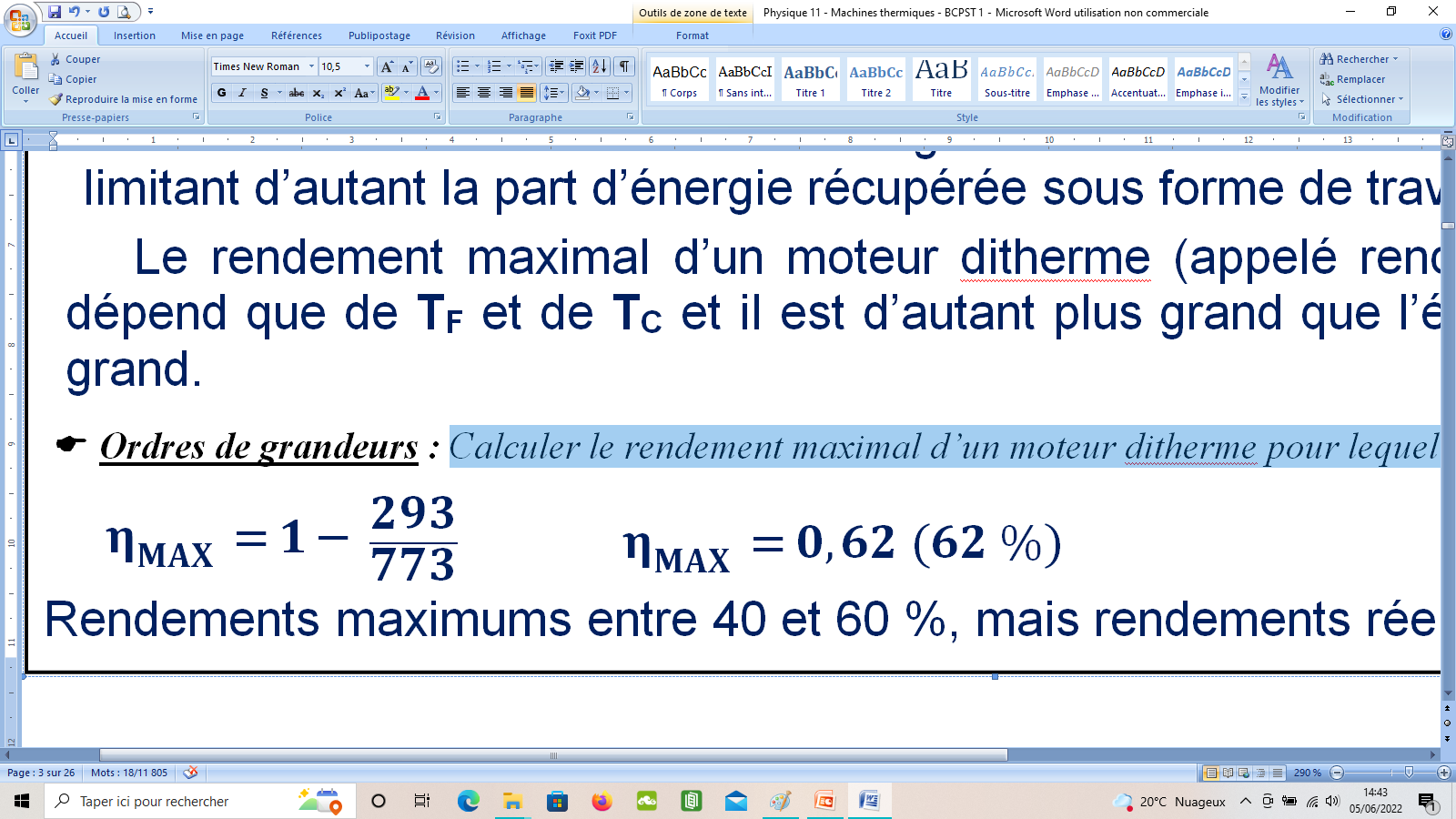  Commentaires :
Le rendement maximal hmax d’un moteur ditherme fonc-tionnant de manière réversible (appelé rendement de Carnot) est stric-tement inférieur à 100 %. Il ne dépend que de TF et de TC et il est d’autant plus grand que l’écart entre TC et TF est grand.
 Ordres de grandeurs :
Calculer le rendement maximal d’un moteur ditherme pour lequel TF = 20 °C et TC = 500 °C.
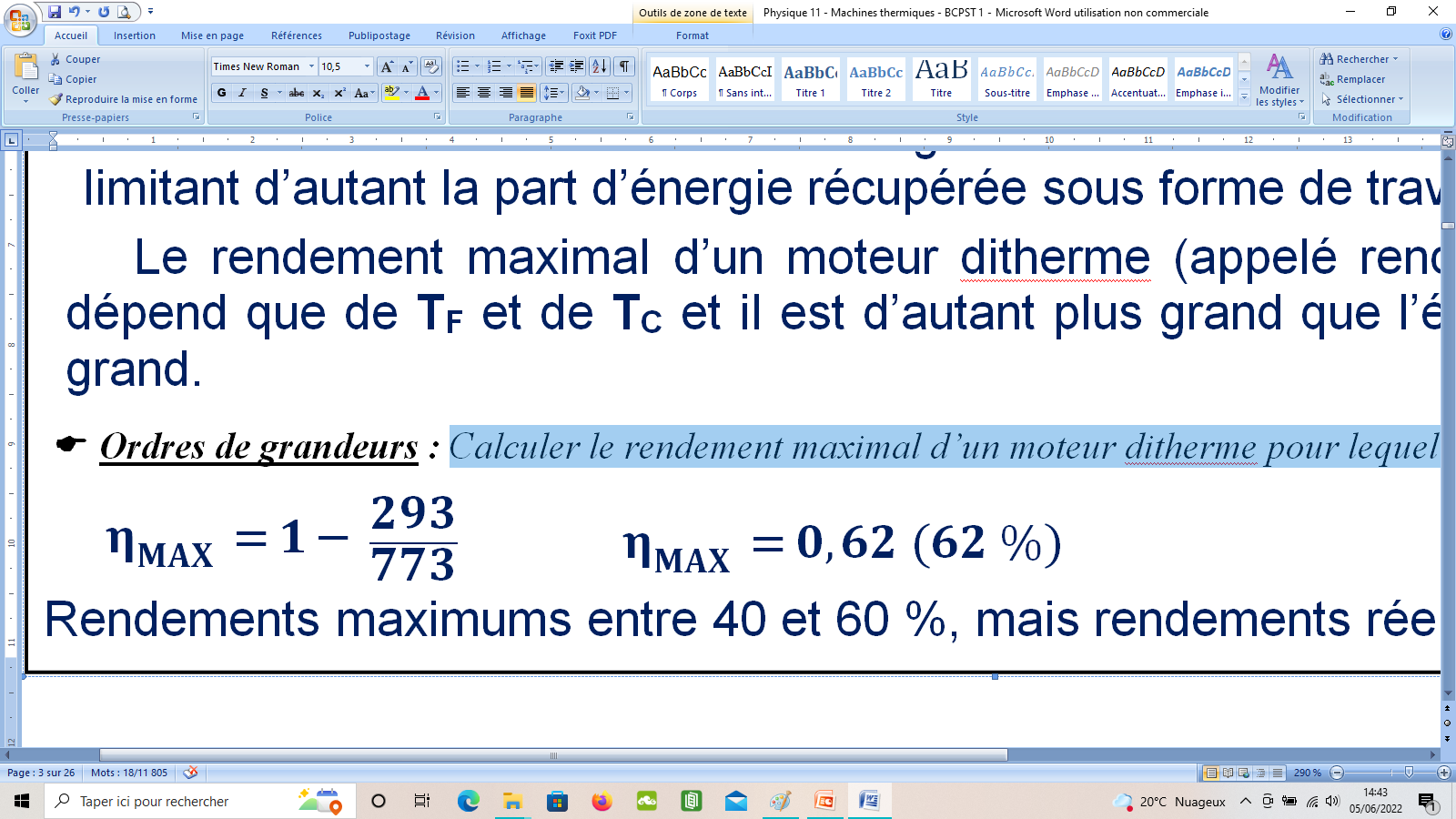 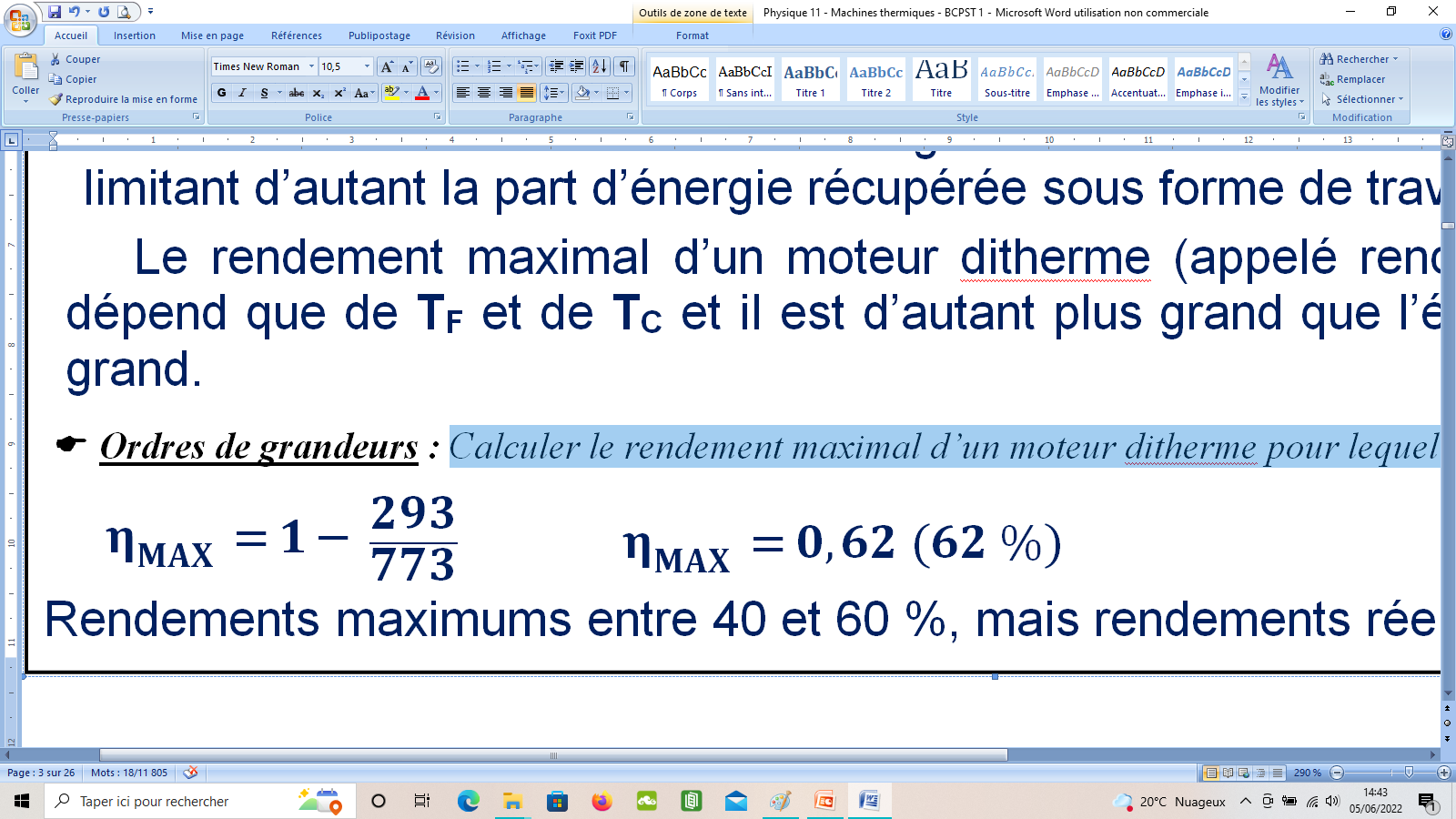  En pratique, les rendements réels sont compris entre 20 % et 40 %.
c/ Représentation du cycle dans un diagramme de Watt (P,V)
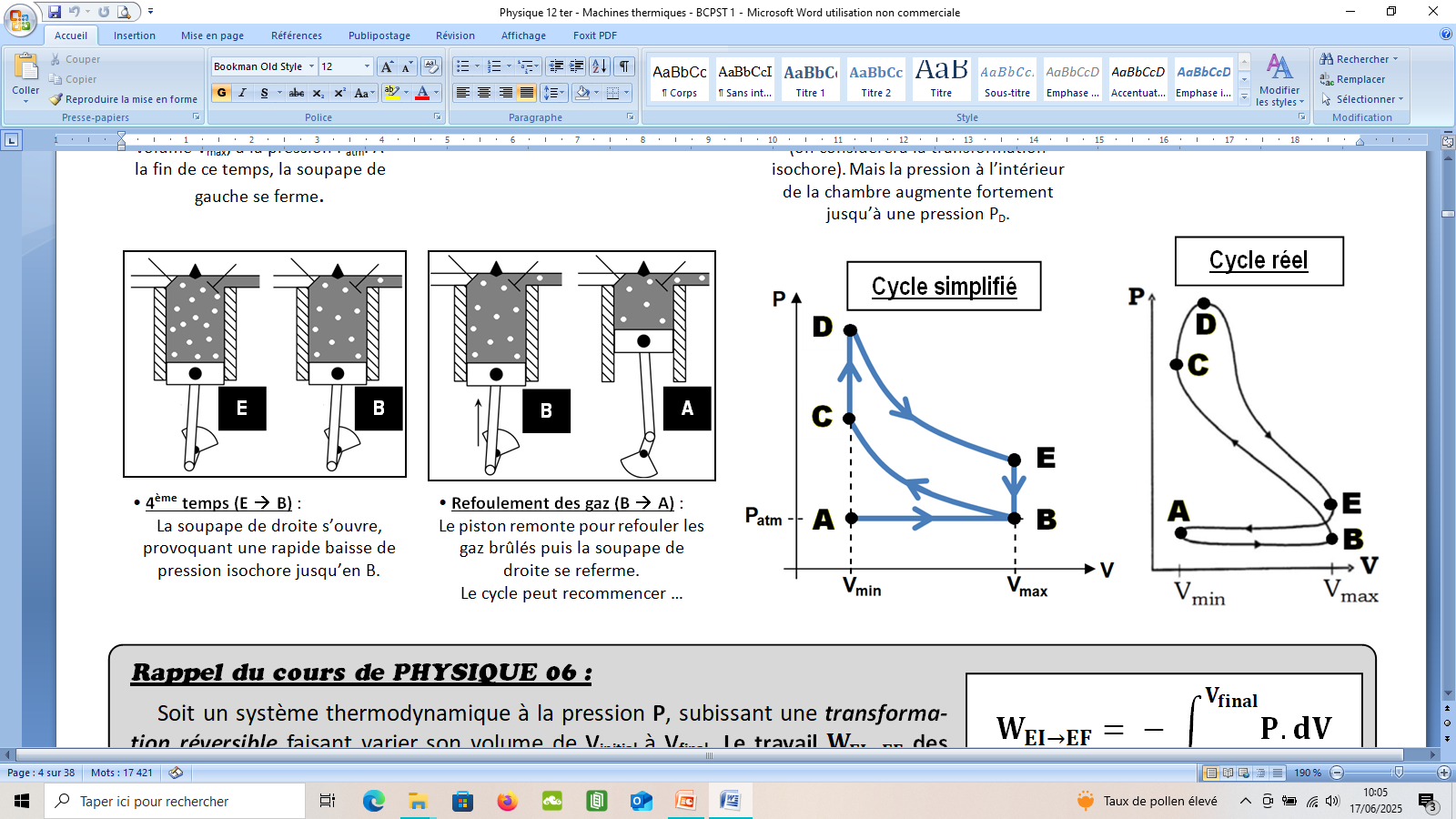 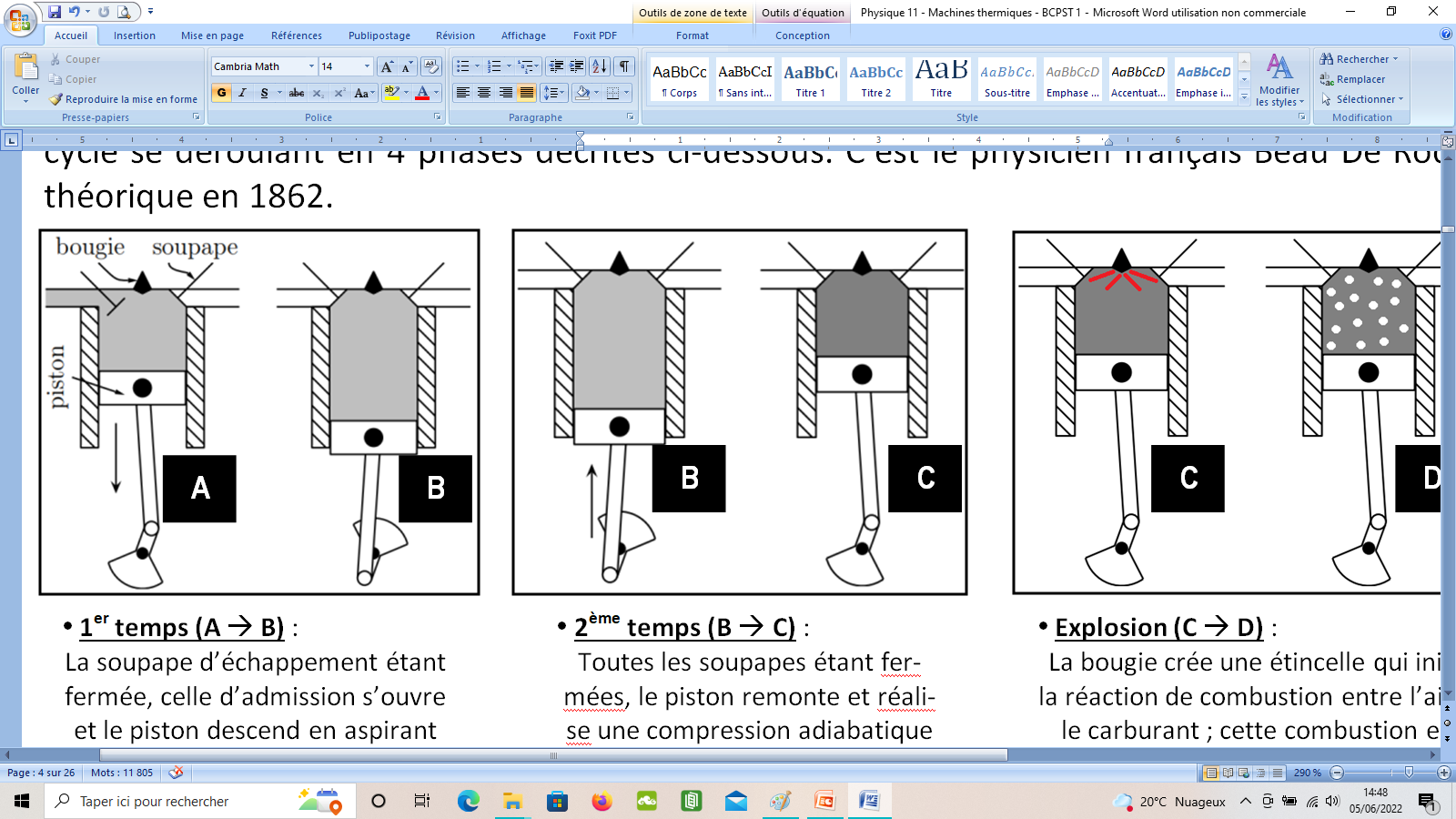 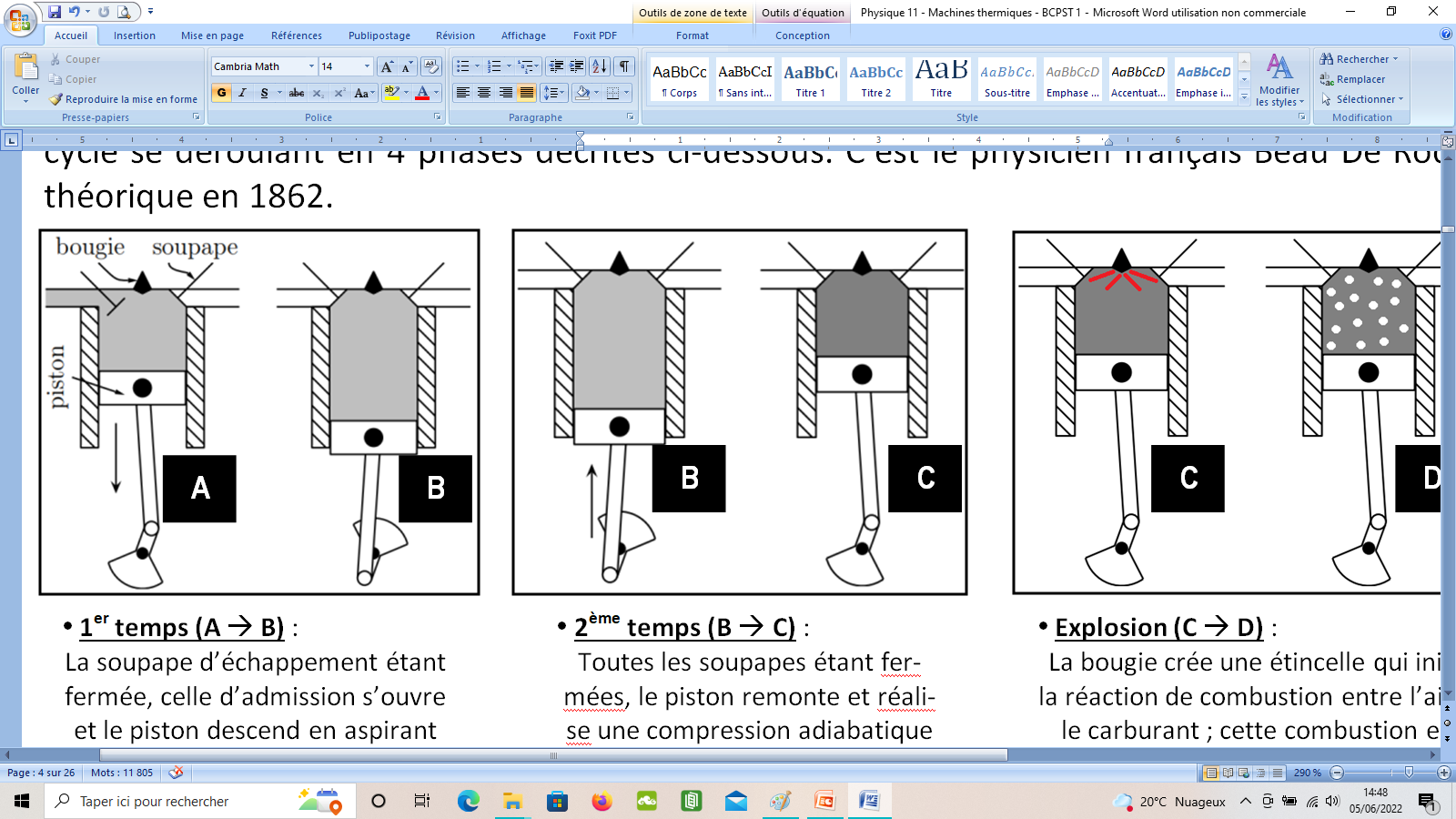 c/ Représentation du cycle dans un diagramme de Watt (P,V)
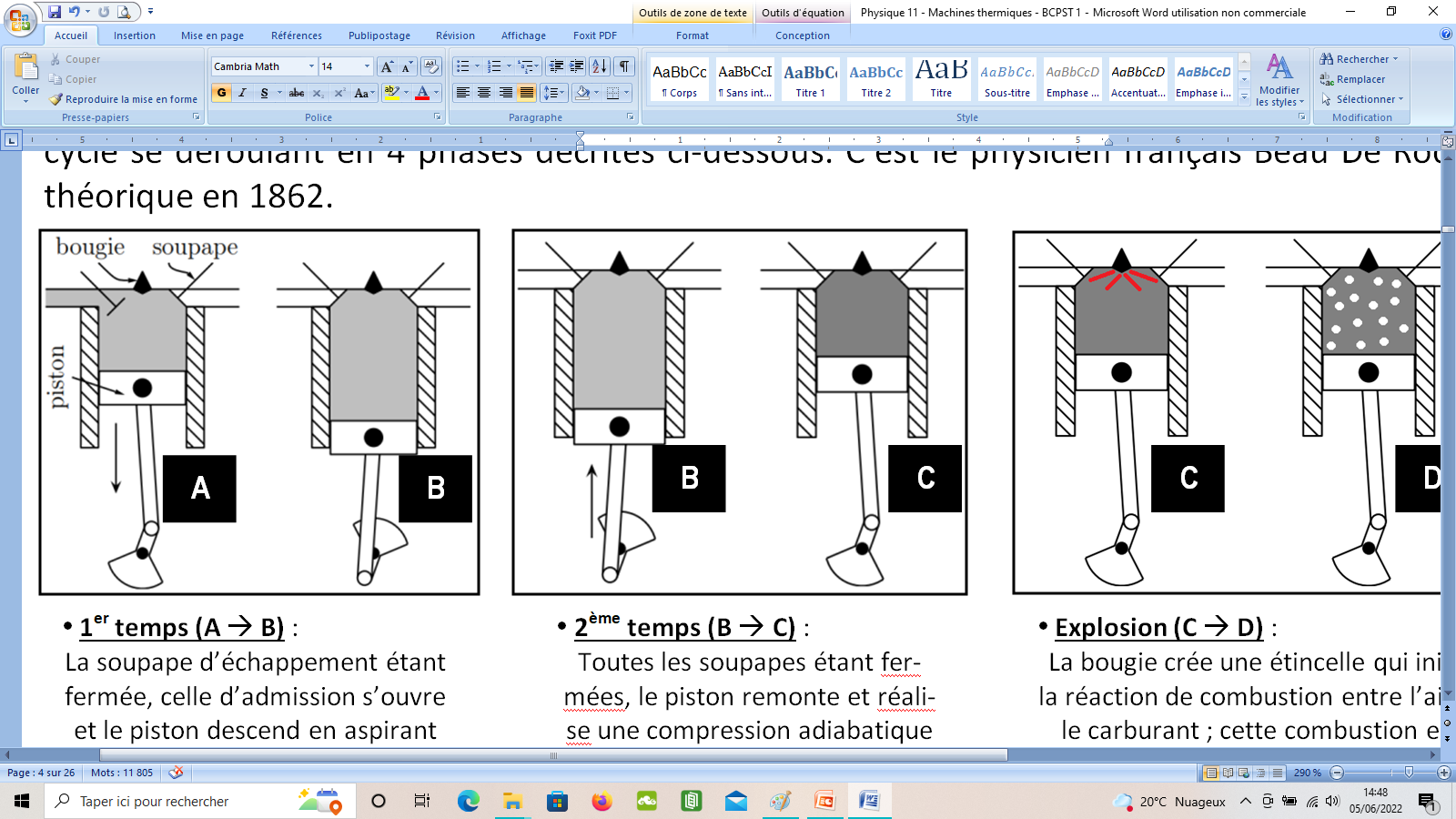 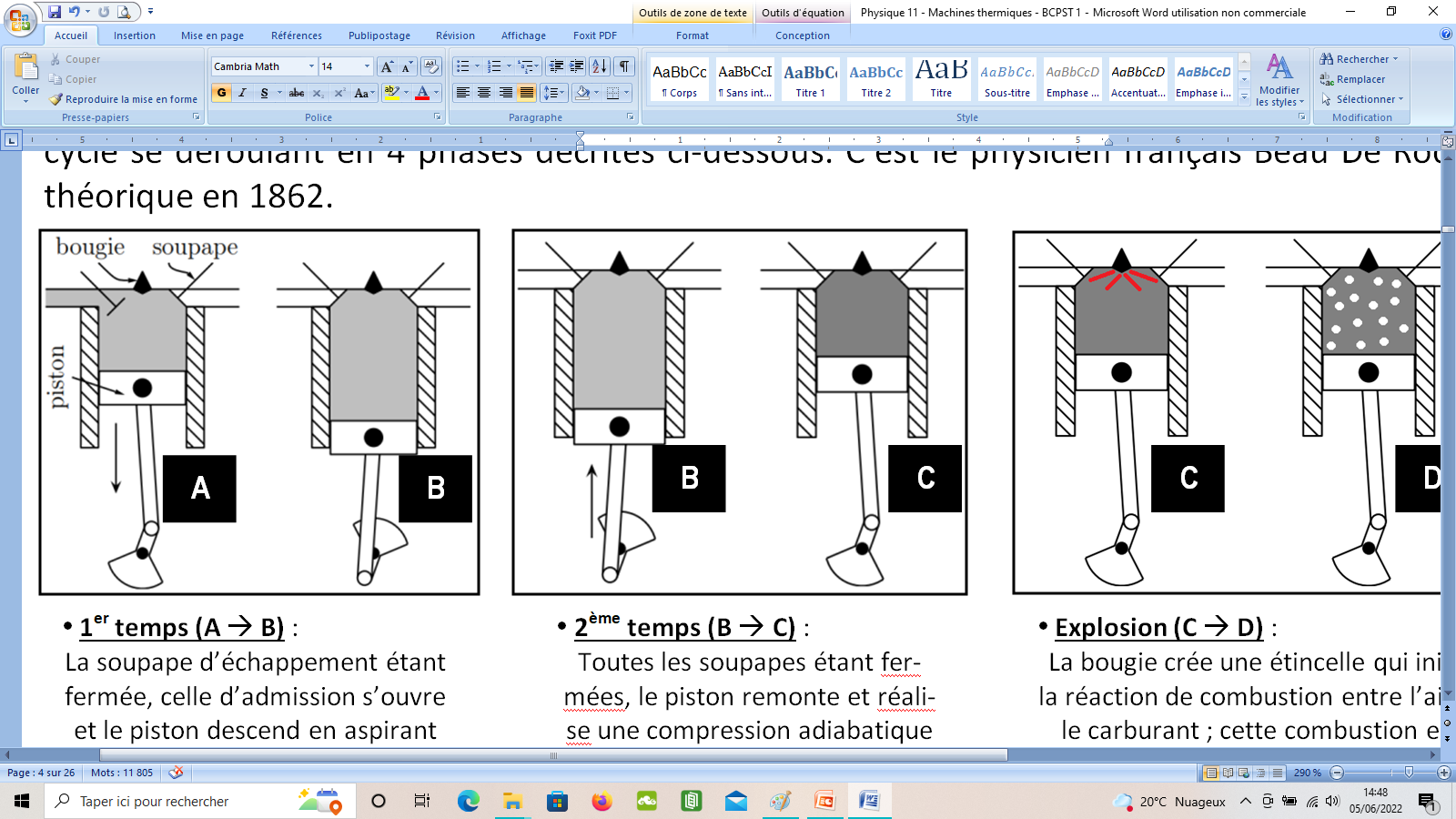 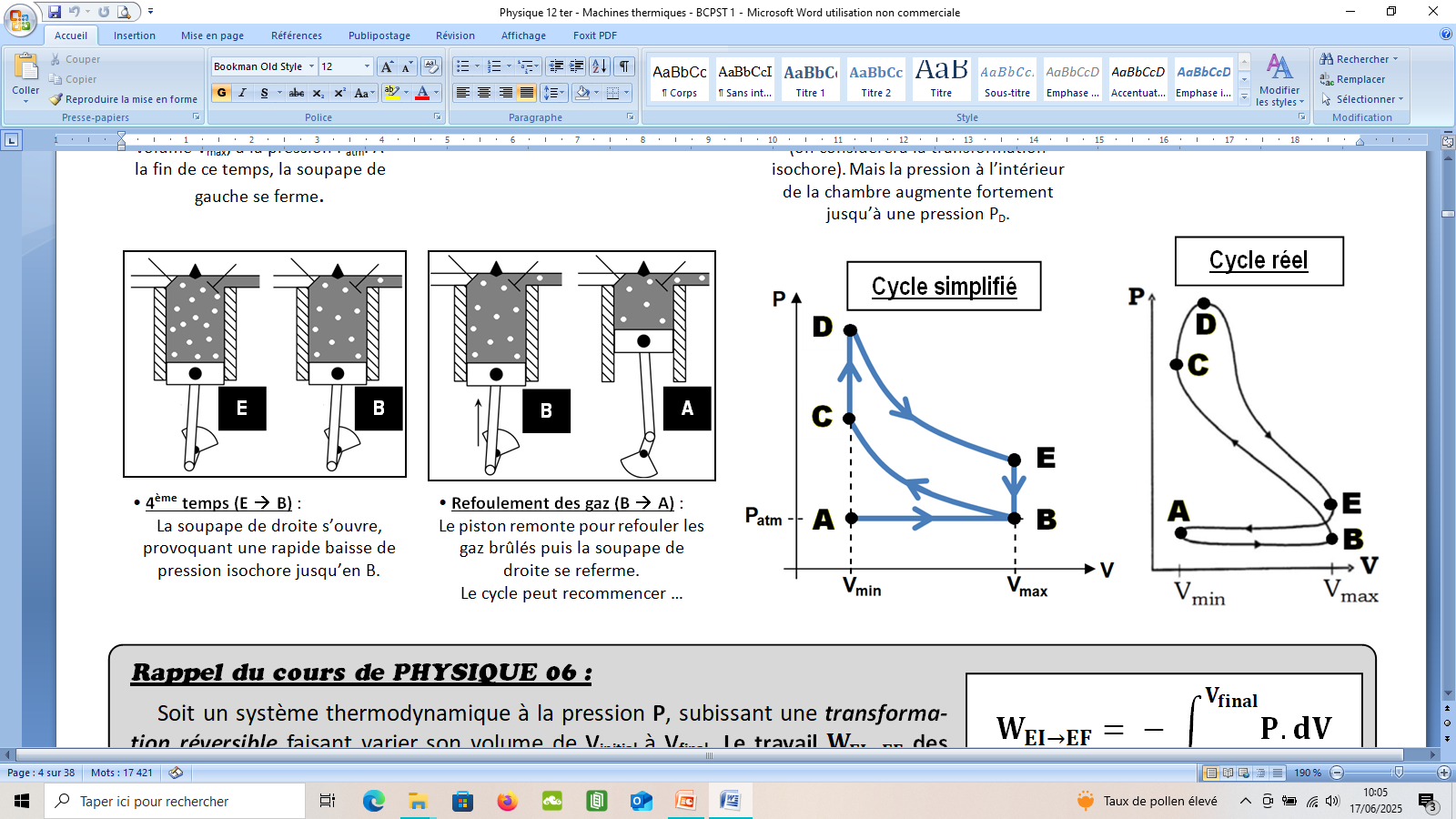 Cycle BCDE
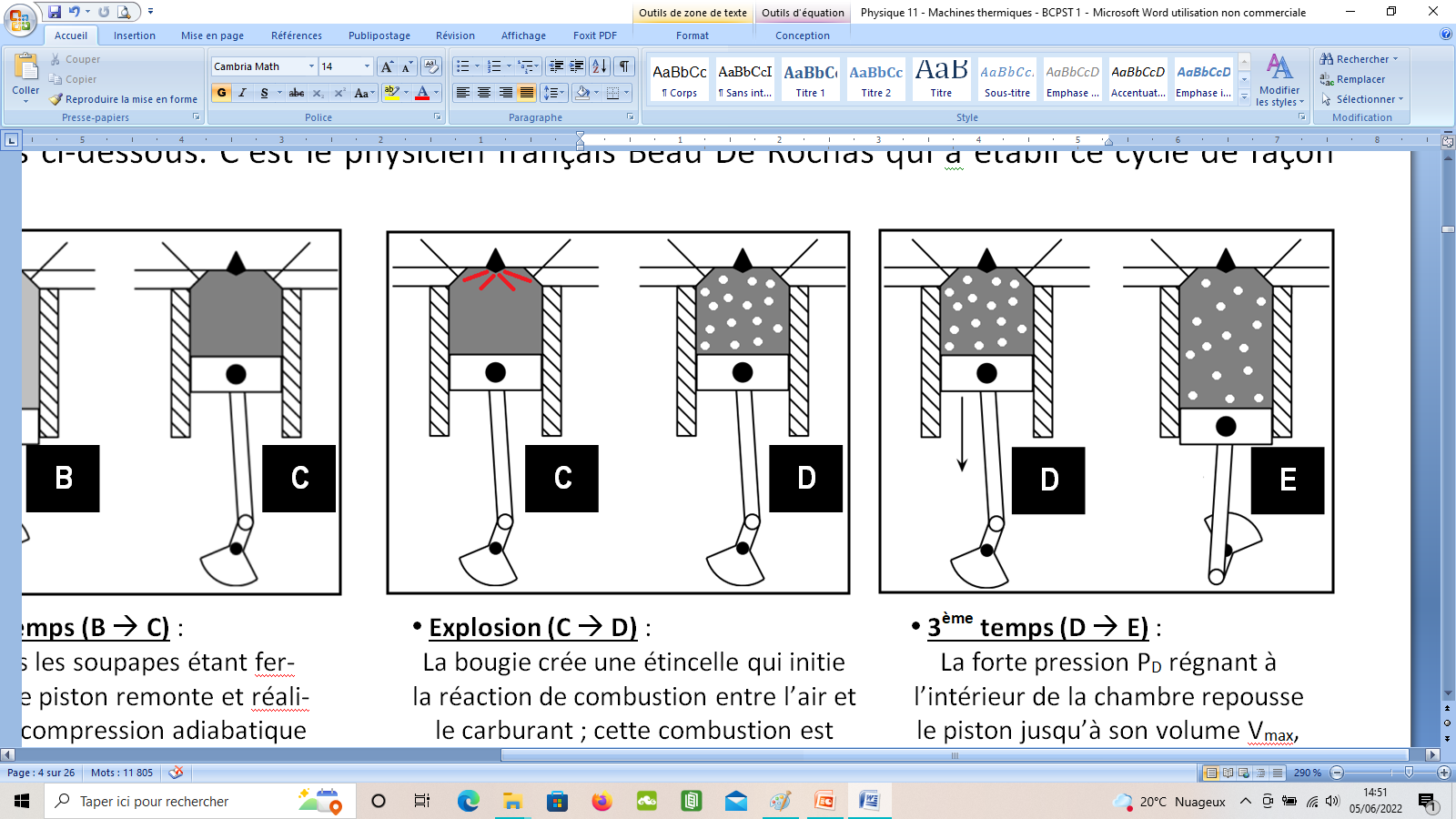 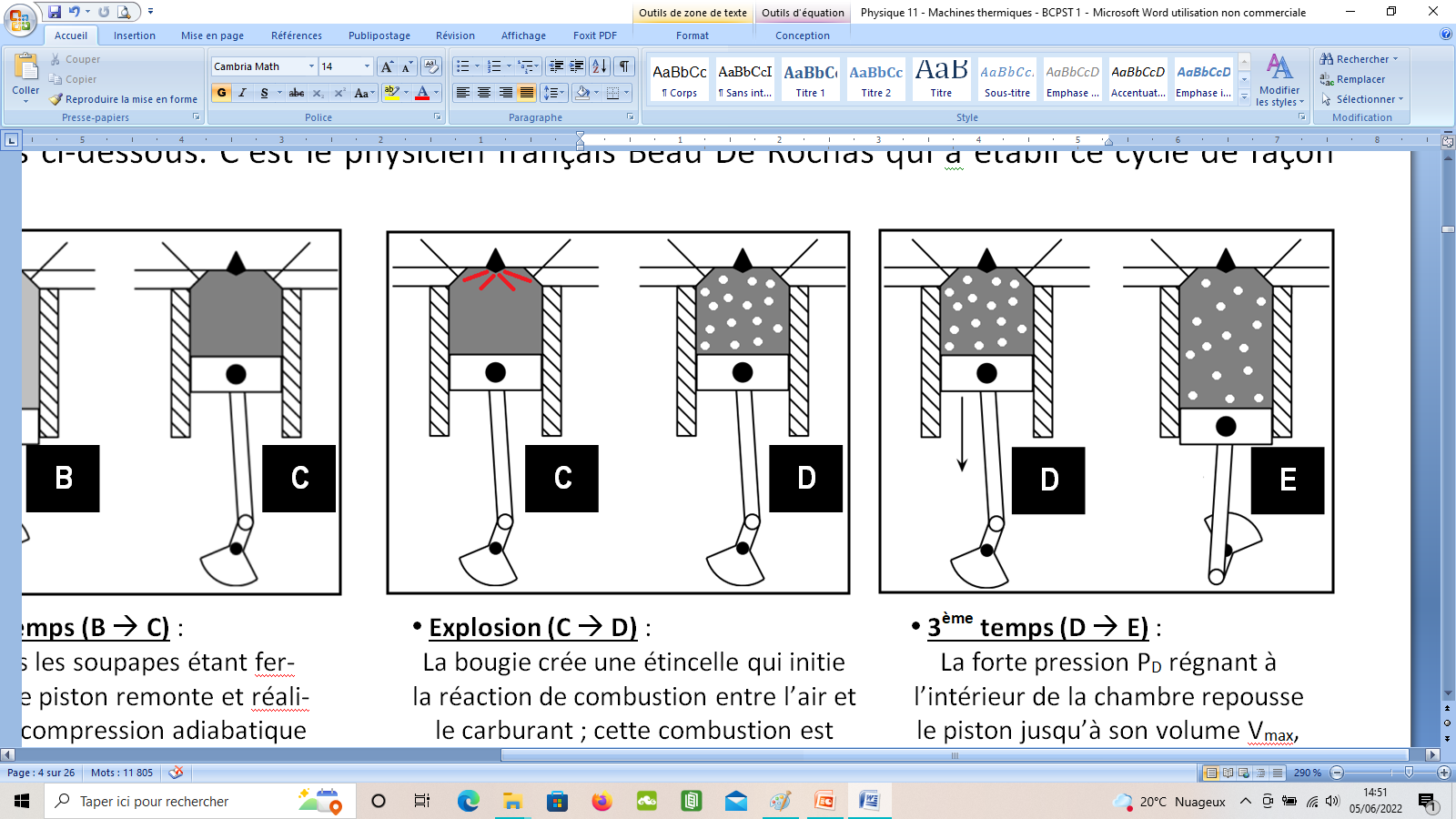 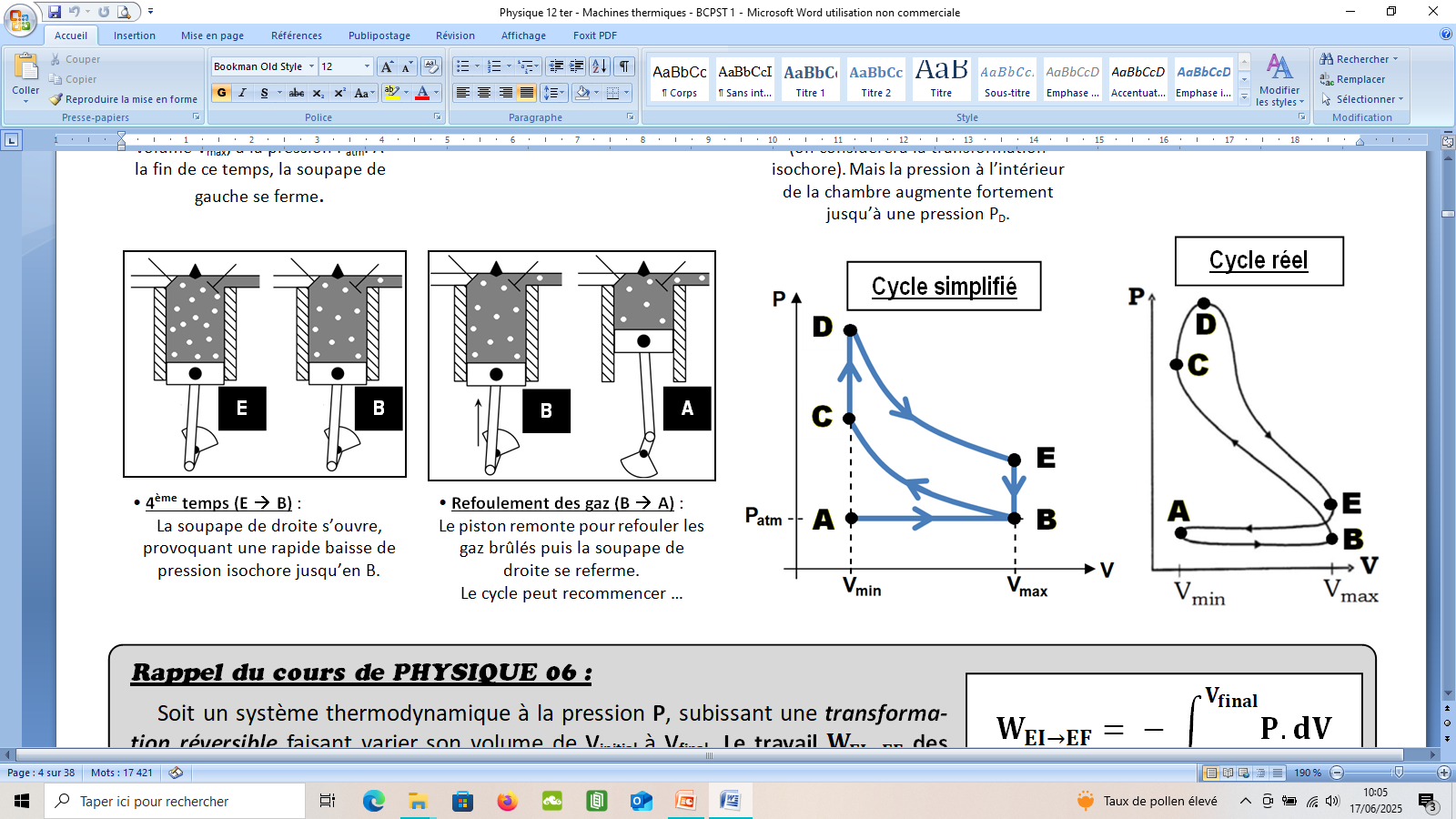 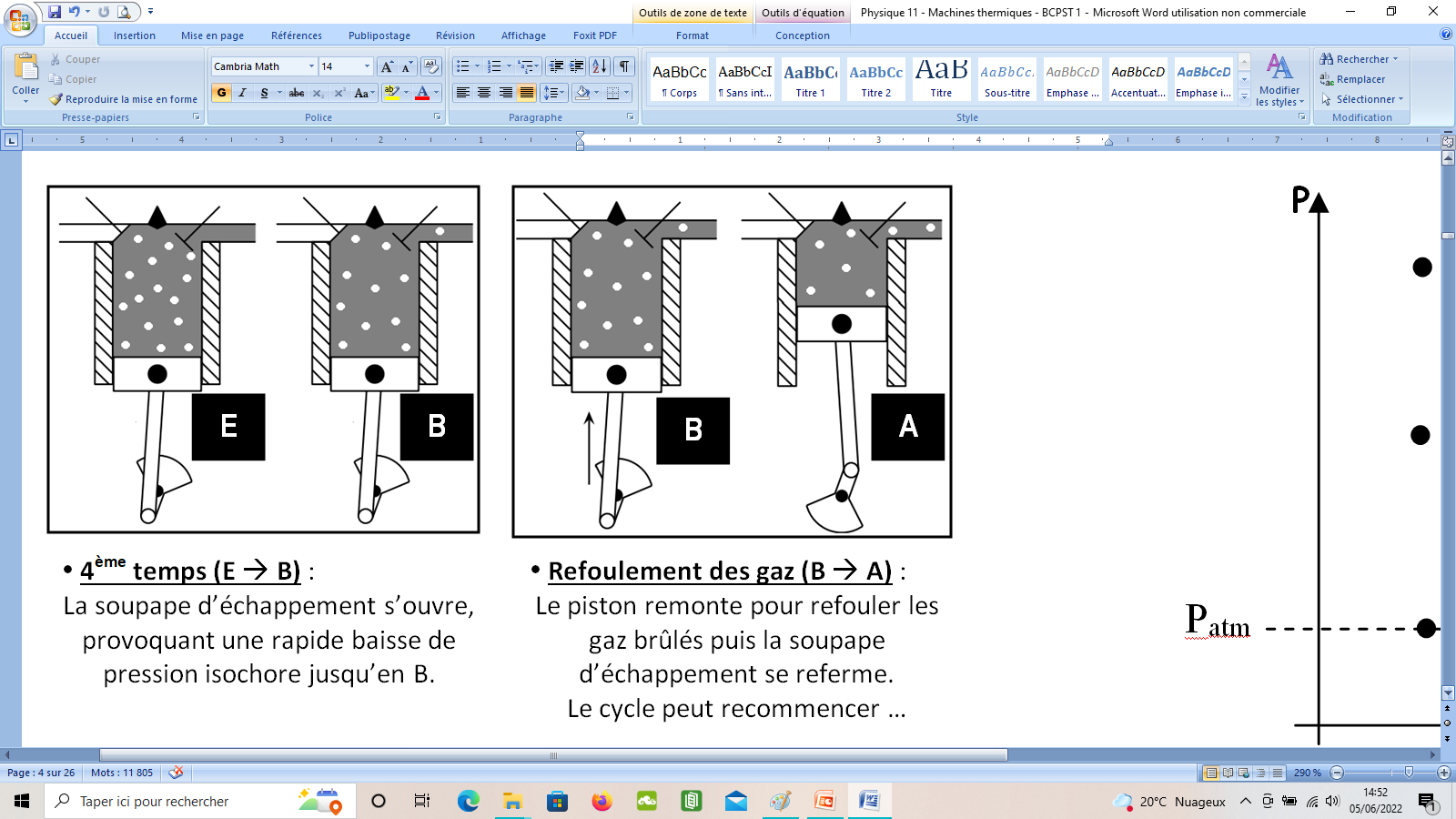 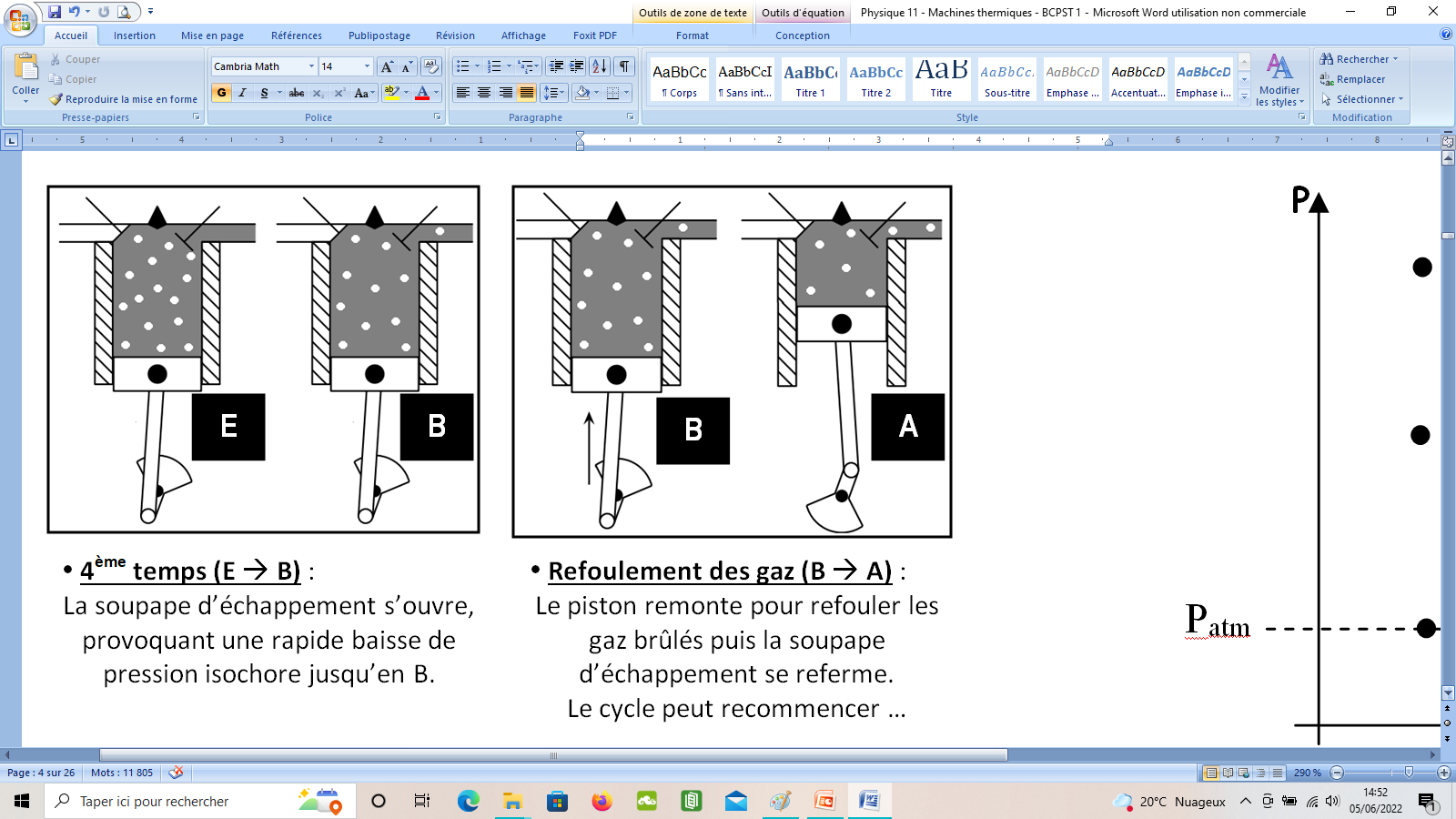 Rappel du Cours de PHYSIQUE 06 :
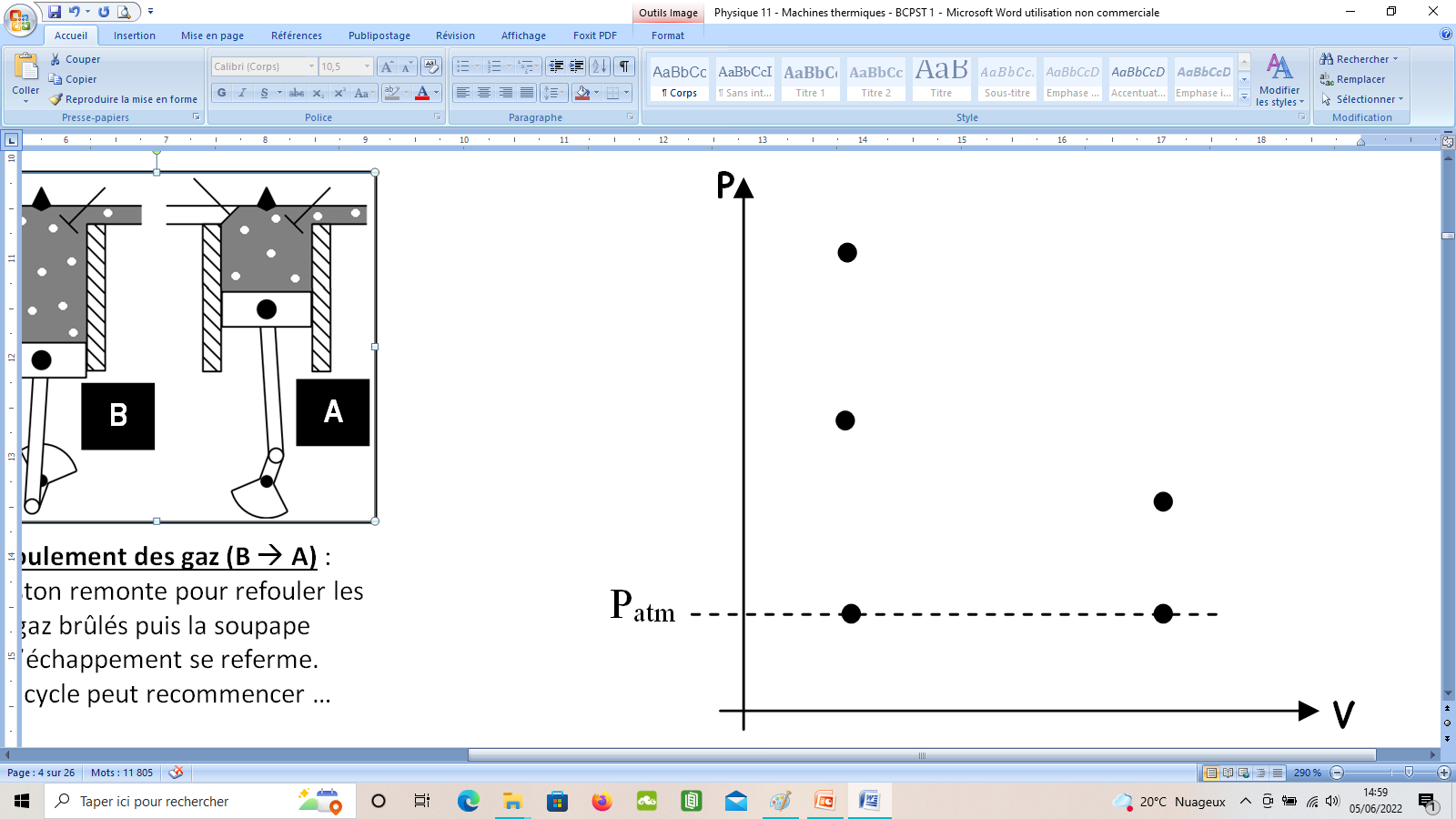 D
Cycle BCDE
Pour une transformation réversible, le travail algébriquement reçu par le système de la part des forces de pression vaut :
C
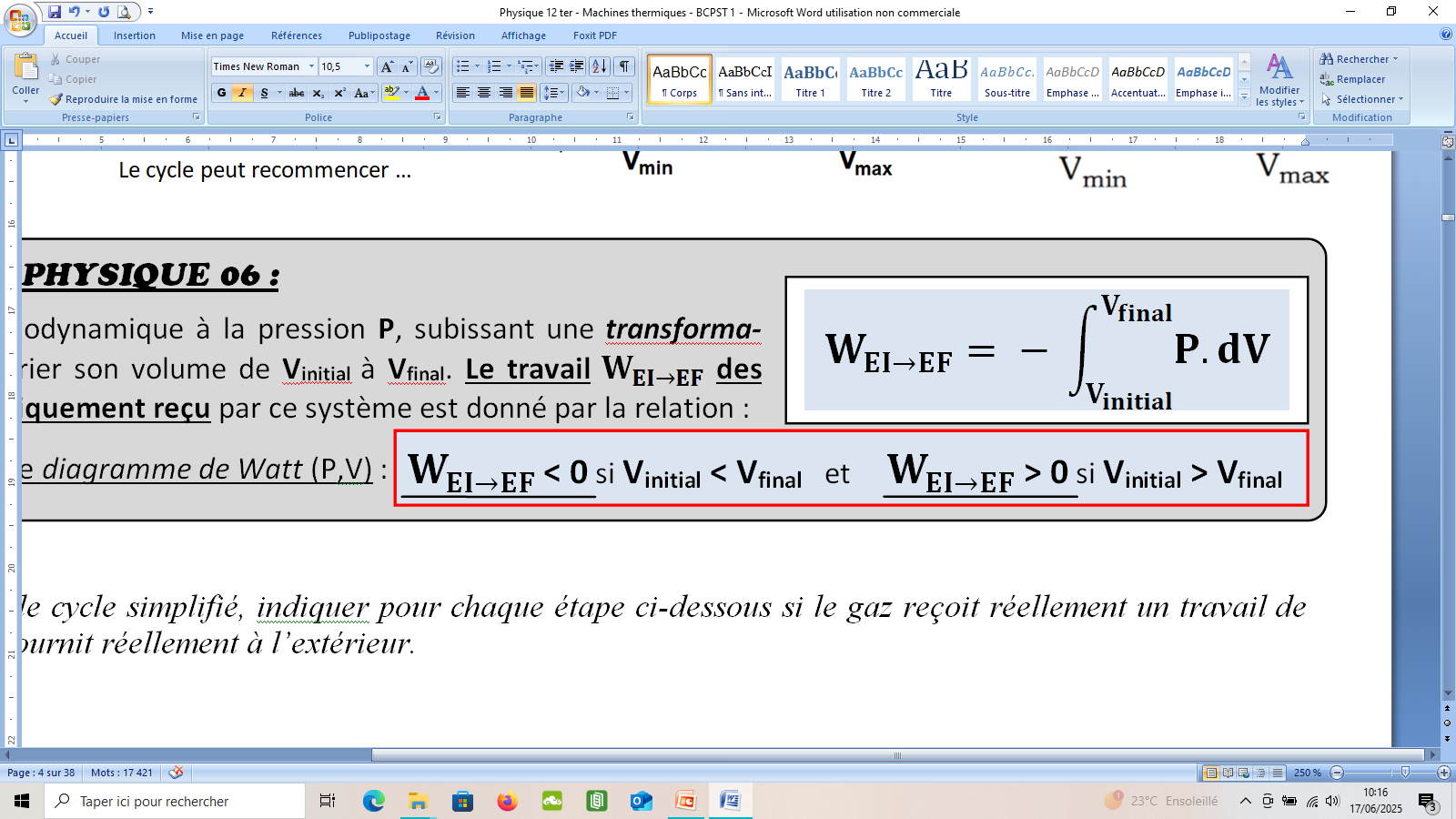 E
B
A
Aire sous la courbe
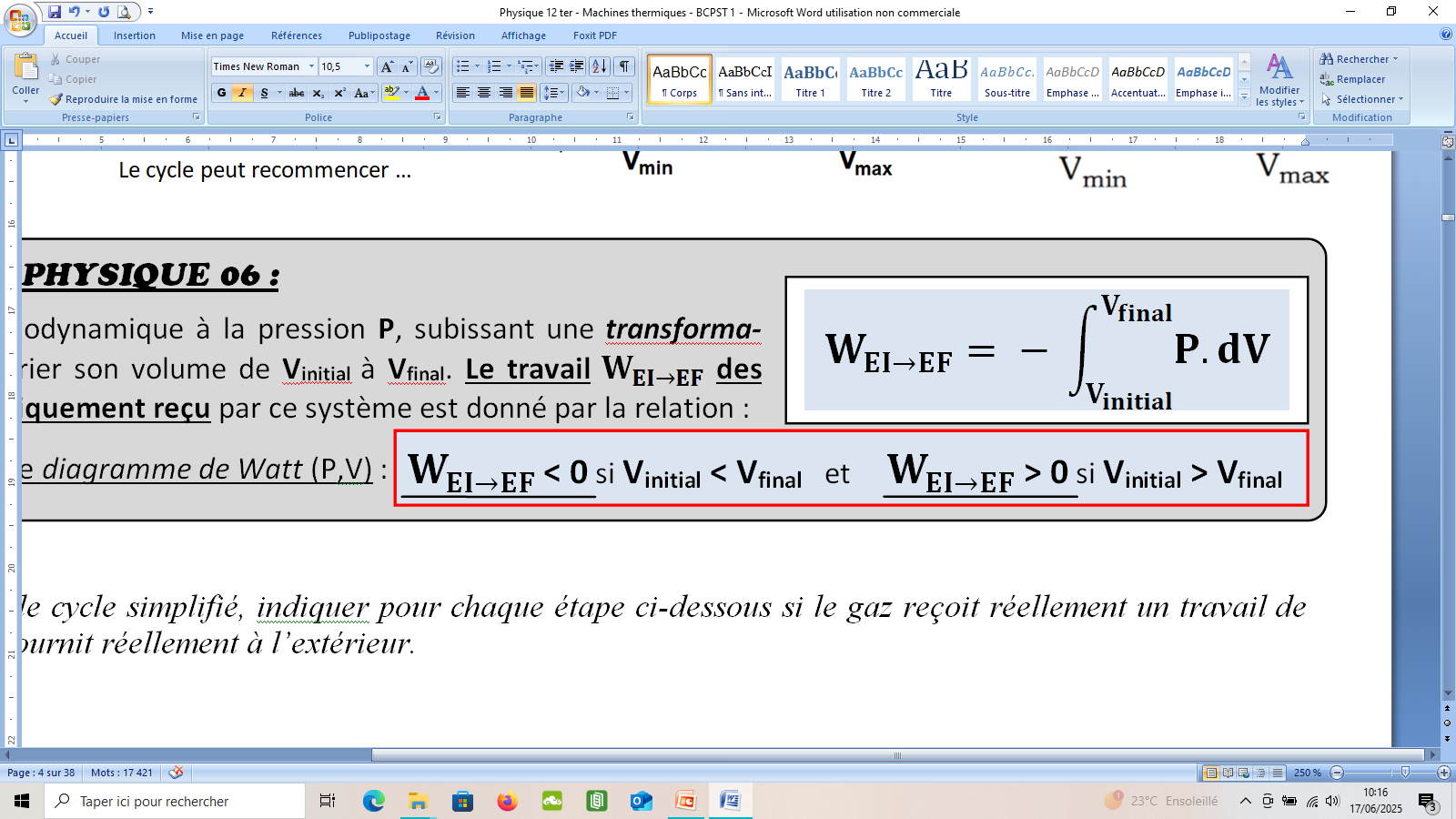 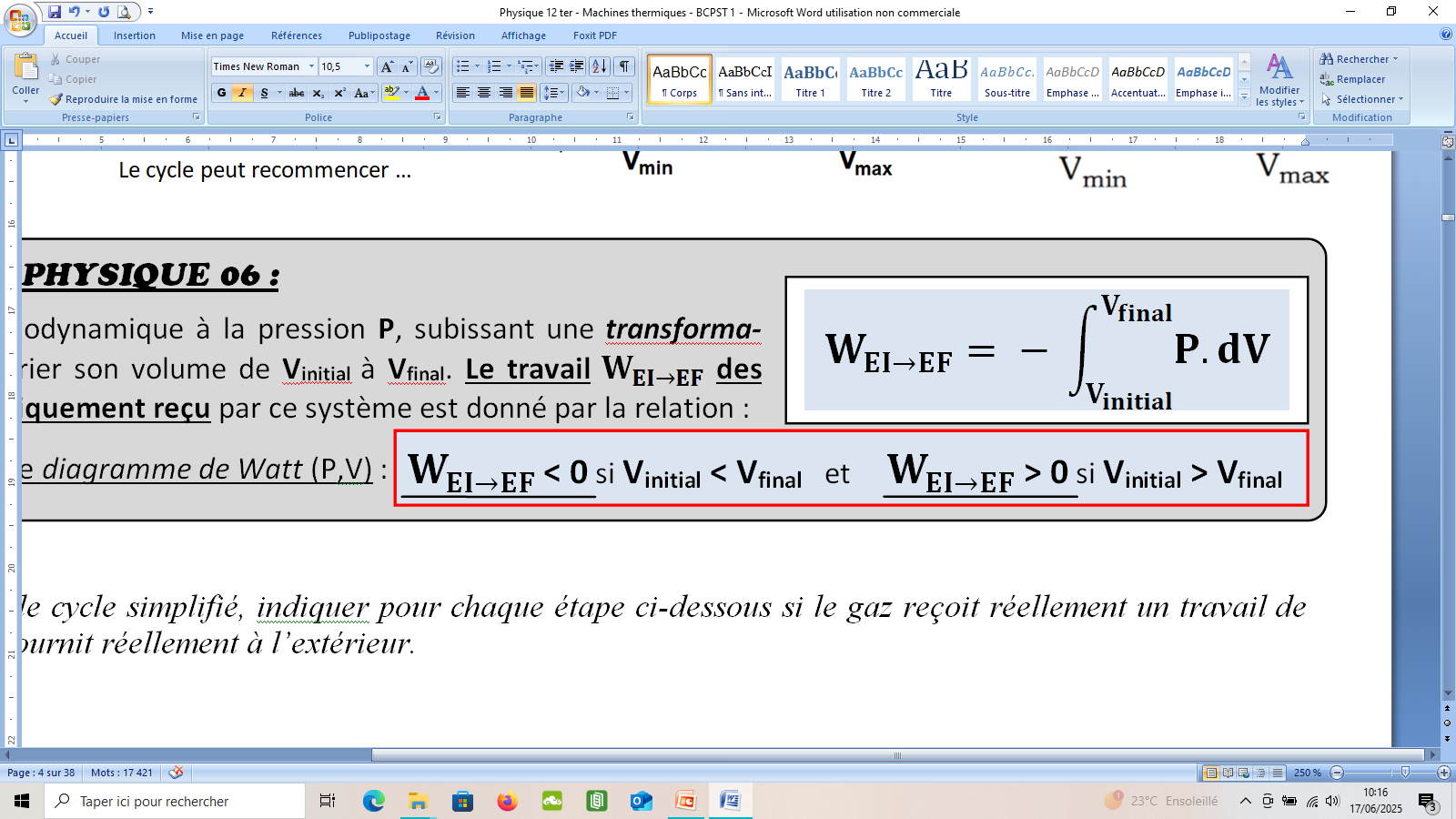 (Travail négatif si on se déplace vers la droite et inversement)
 Application 2 :
a) Indiquer pour chaque étape ci-dessous si le gaz reçoit réellement un travail de l’ex-térieur ou s’il en fournit réellement à l’extérieur.
 B  C : Déplacement vers la gauche, donc travail > 0 (travail réellement reçu)
 D  E : Déplacement vers la droite, donc travail < 0 (travail réellement perdu)
 C  D et E  B : Transformation isochore, donc travail = 0
b) Sur un cycle complet, le moteur reçoit-il ou fournit-il un travail à l’extérieur ?
WCYCLE = WBC + WCD + WDE + WEB
donc WCYCLE = WBC (>0) + WDE (<0)
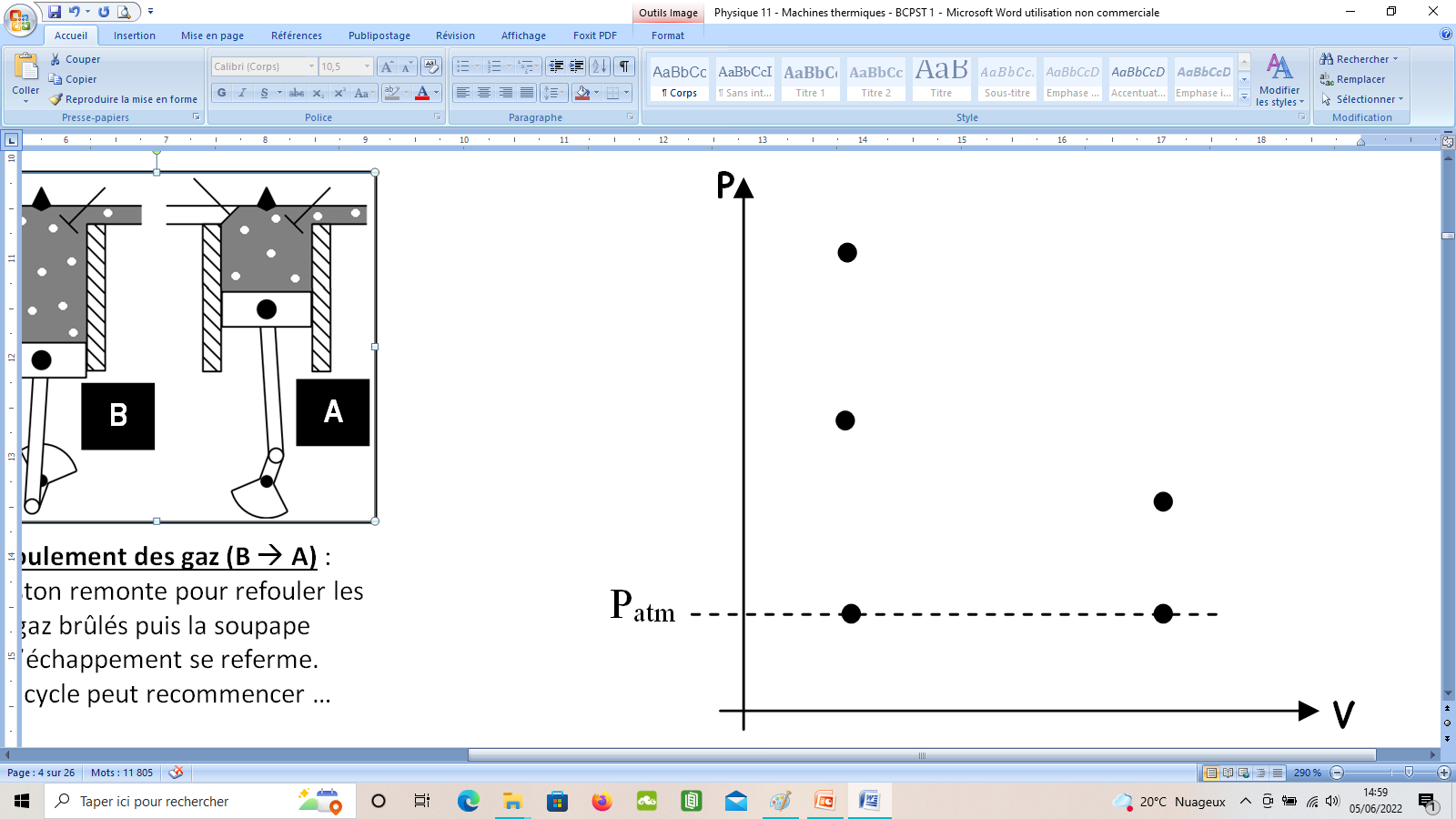 Rappel du Cours de PHYSIQUE 06 :
D
Cycle BCDE
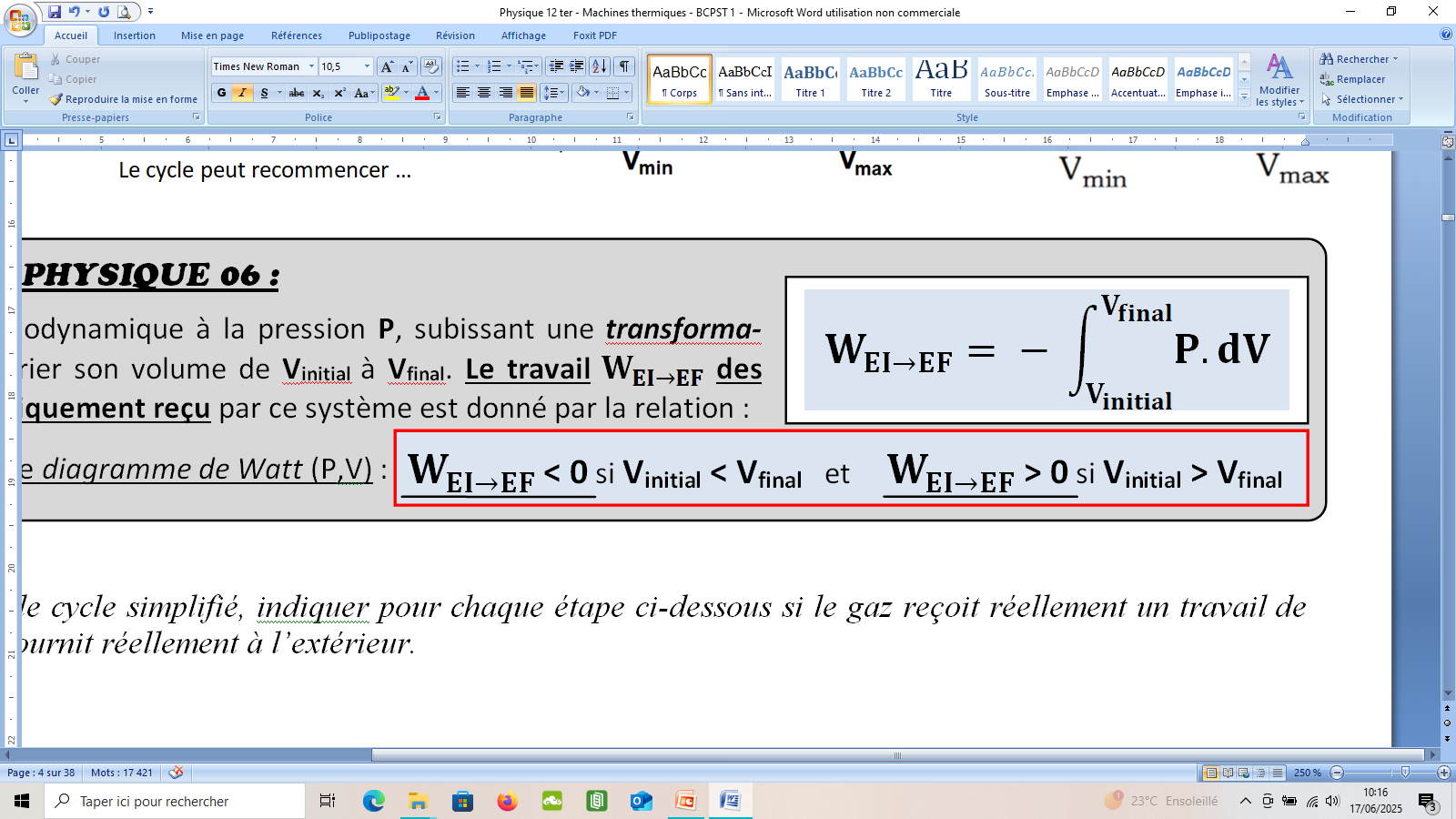 C
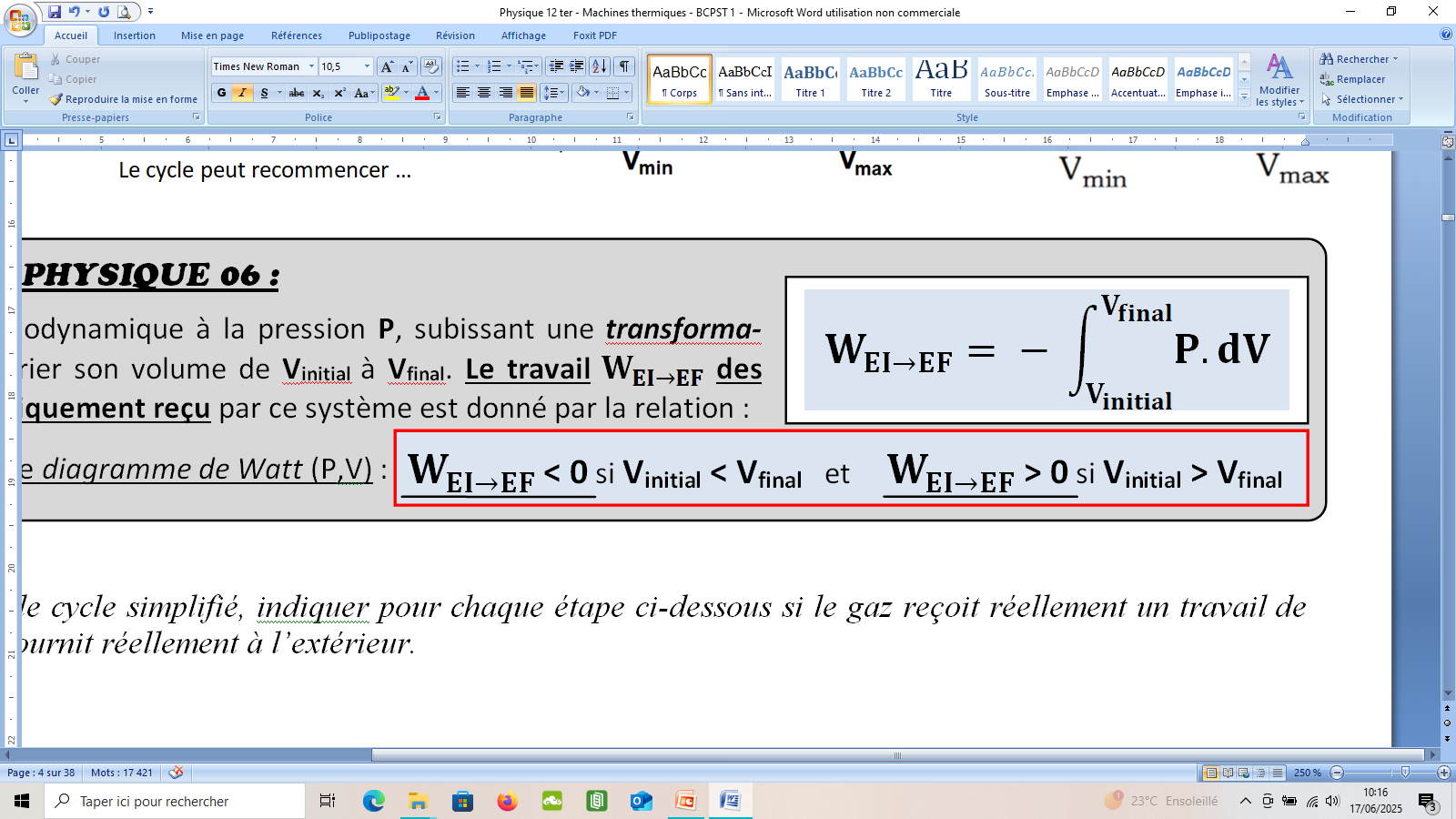 E
a) Indiquer pour chaque étape ci-dessous si le gaz reçoit réellement un travail de l’extérieur ou s’il en fournit réellement à l’extérieur.
B
A
 B  C : Déplacement vers la gauche, donc travail > 0 (travail réellement reçu)
 D  E : Déplacement vers la droite, donc travail < 0 (travail réellement perdu)
 C  D et E  B : Transformation isochore, donc travail = 0
b) Sur un cycle complet, le moteur reçoit-il ou fournit-il un travail à l’extérieur ?
WCYCLE = WBC + WCD + WDE + WEB
donc WCYCLE = WBC (>0) + WDE (<0)
Or, |WDE| > WBC car l’aire sous la courbe DE est plus grande que l’aire sous la courbe BC.
Donc Wcycle < 0 (cohérent avec un cycle MOTEUR)
Raccourci : cycle parcouru dans le SENS HORAIRE = cycle MOTEUR
b) Sur un cycle complet, le moteur reçoit-il ou fournit-il un travail à l’extérieur ?
WCYCLE = WBC + WCD + WDE + WEB
donc WCYCLE = WBC (>0) + WDE (<0)
Or, |WDE| > WBC car l’aire sous la courbe DE est plus grande que l’aire sous la courbe BC.
Raccourci : cycle parcouru dans le SENS HORAIRE = cycle MOTEUR
d/ Principe de la cogénération
Energie perdue !
A RECUPERER …
W
Pièce mécanique
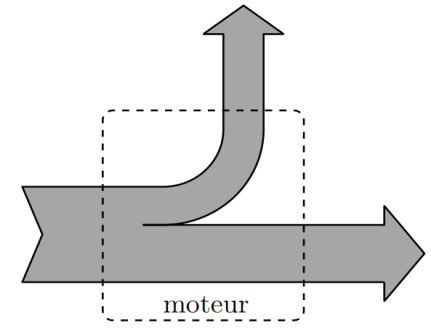 QC
QF
Air extérieur
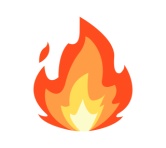 Source froide
Source 
chaude
La cogénération est la PRODUCTION et VALORISATION simultanée de 2 formes d’énergie différentes par la même machine thermique.
d/ Principe de la cogénération
La cogénération est la PRODUCTION et VALORISATION simultanée de 2 formes d’énergie différentes par la même machine thermique.
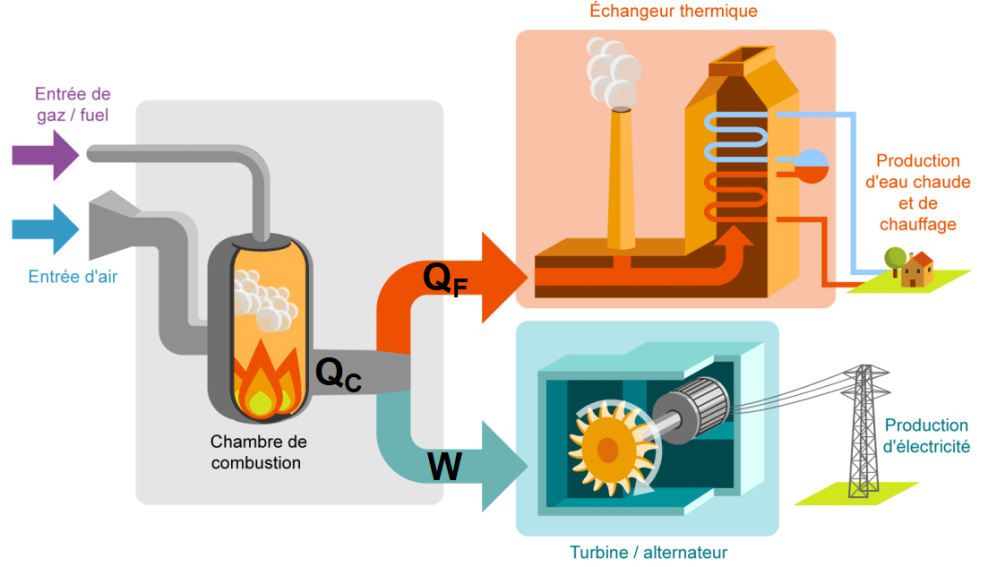 2) Les machines frigorifiques
a/ Principe de fonctionnement
Apport d’énergie mécanique
Transfert thermique NON NATUREL de la source froide (intérieur de l’habitation) vers la source chaude (air extérieur)
Pièce mécanique
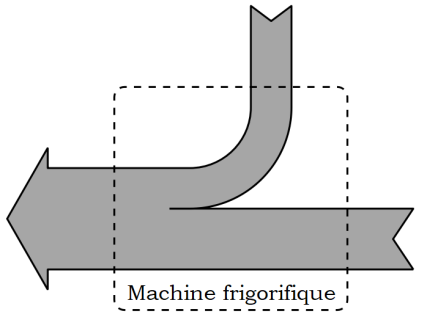 Source froide (TF)
Source chaude (TC)
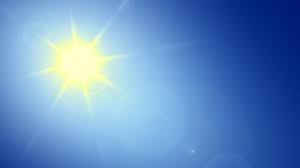 Air extérieur
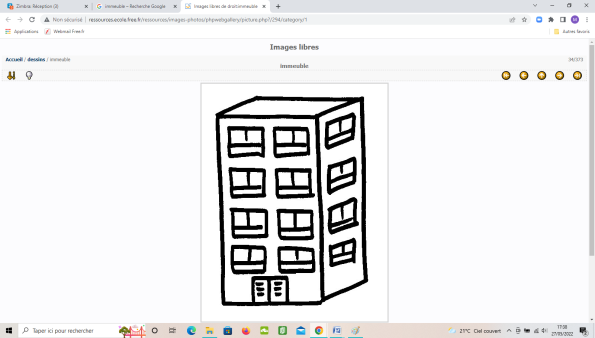 2) Les machines frigorifiques
a/ Principe de fonctionnement
Pièce mécanique
Source froide (TF)
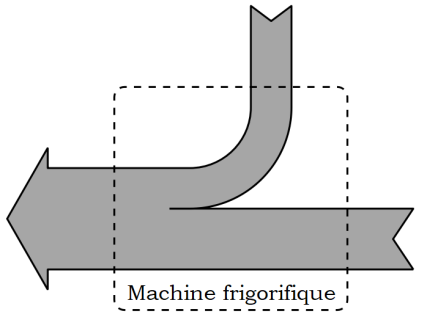 Source chaude (TC)
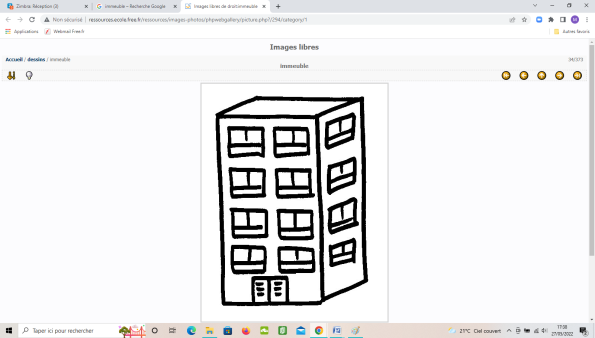 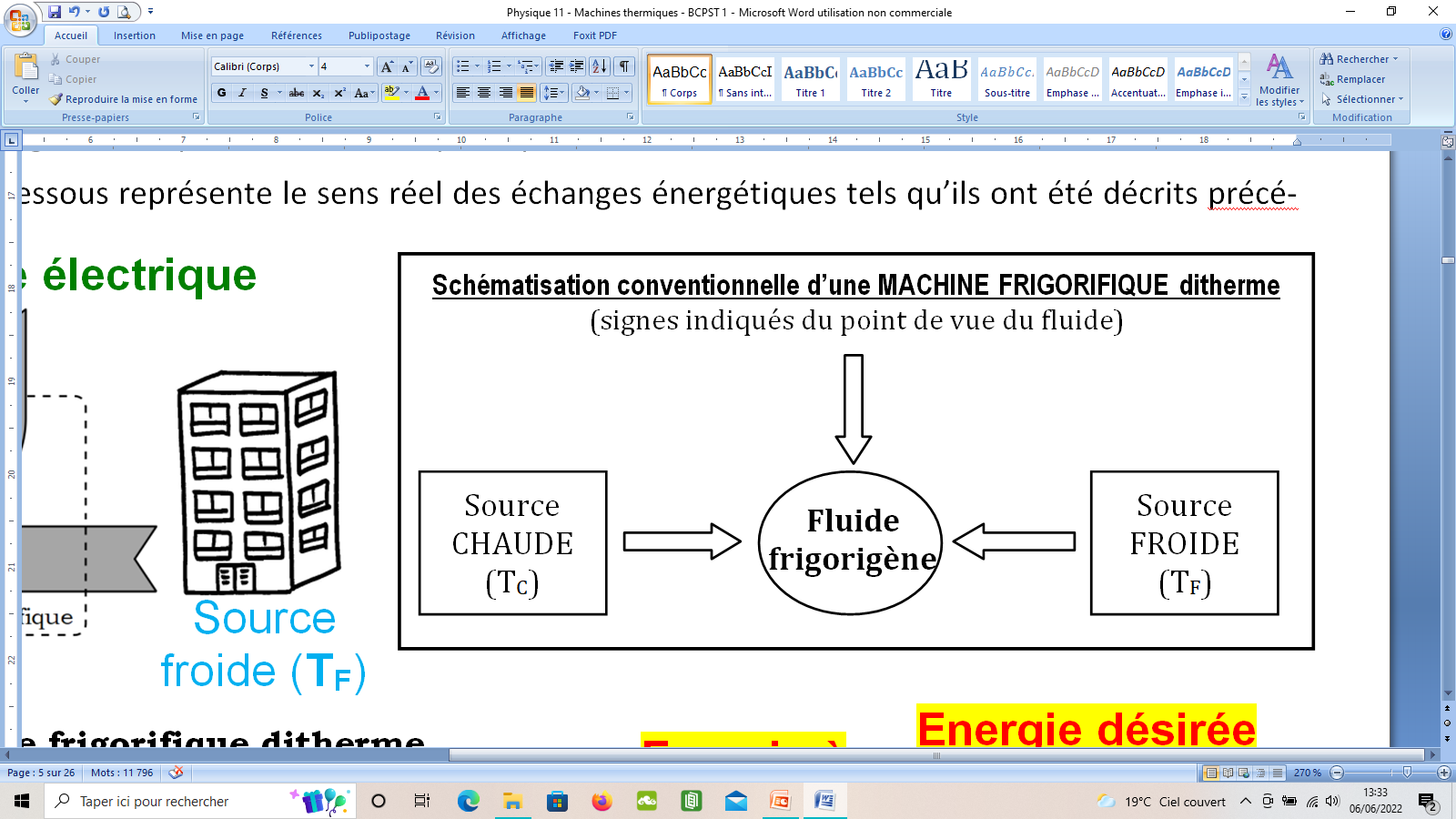 Energie à fournir
W > 0
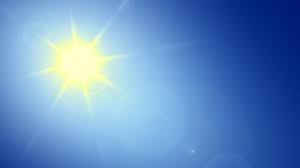 Air extérieur
QC < 0
QF > 0
Energie désirée
2) Les machines frigorifiques
a/ Principe de fonctionnement
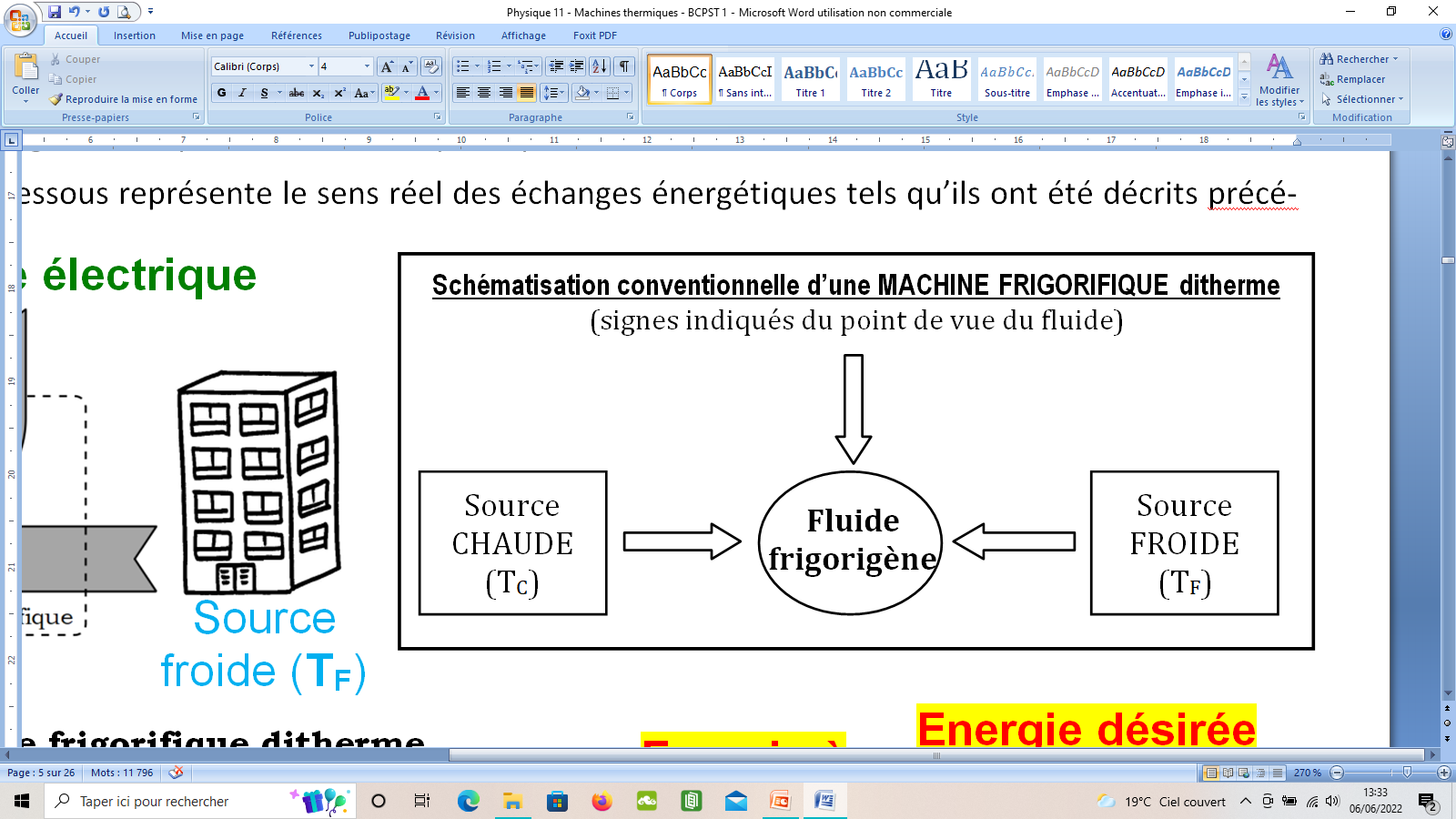 Energie à fournir
W > 0
QC < 0
QF > 0
Energie désirée
b/ Efficacité d’une machine frigorifique ditherme
 Utilisation du 1er principe de la thermodynamique :



 Utilisation de l’inégalité de Clausius :
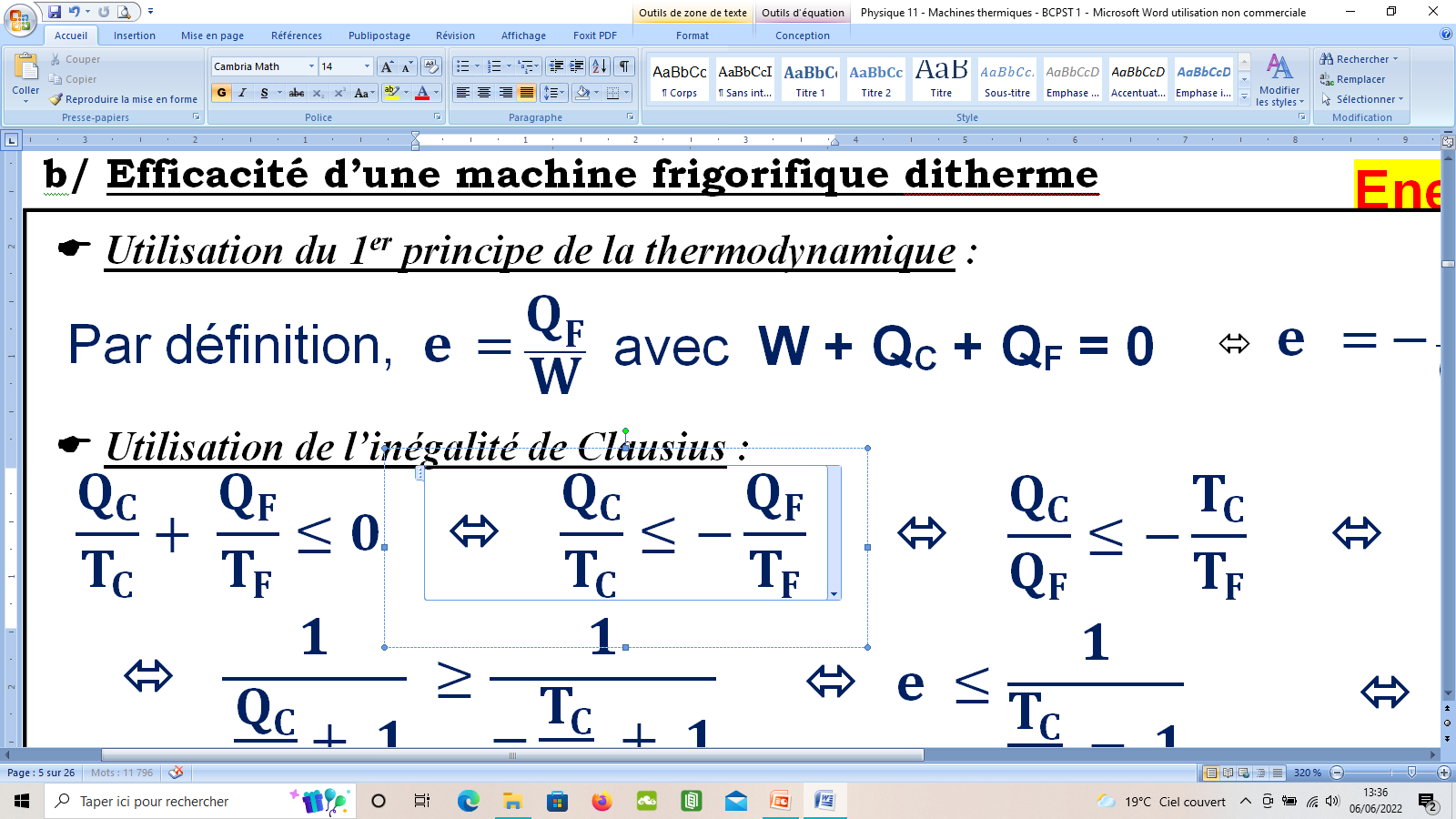 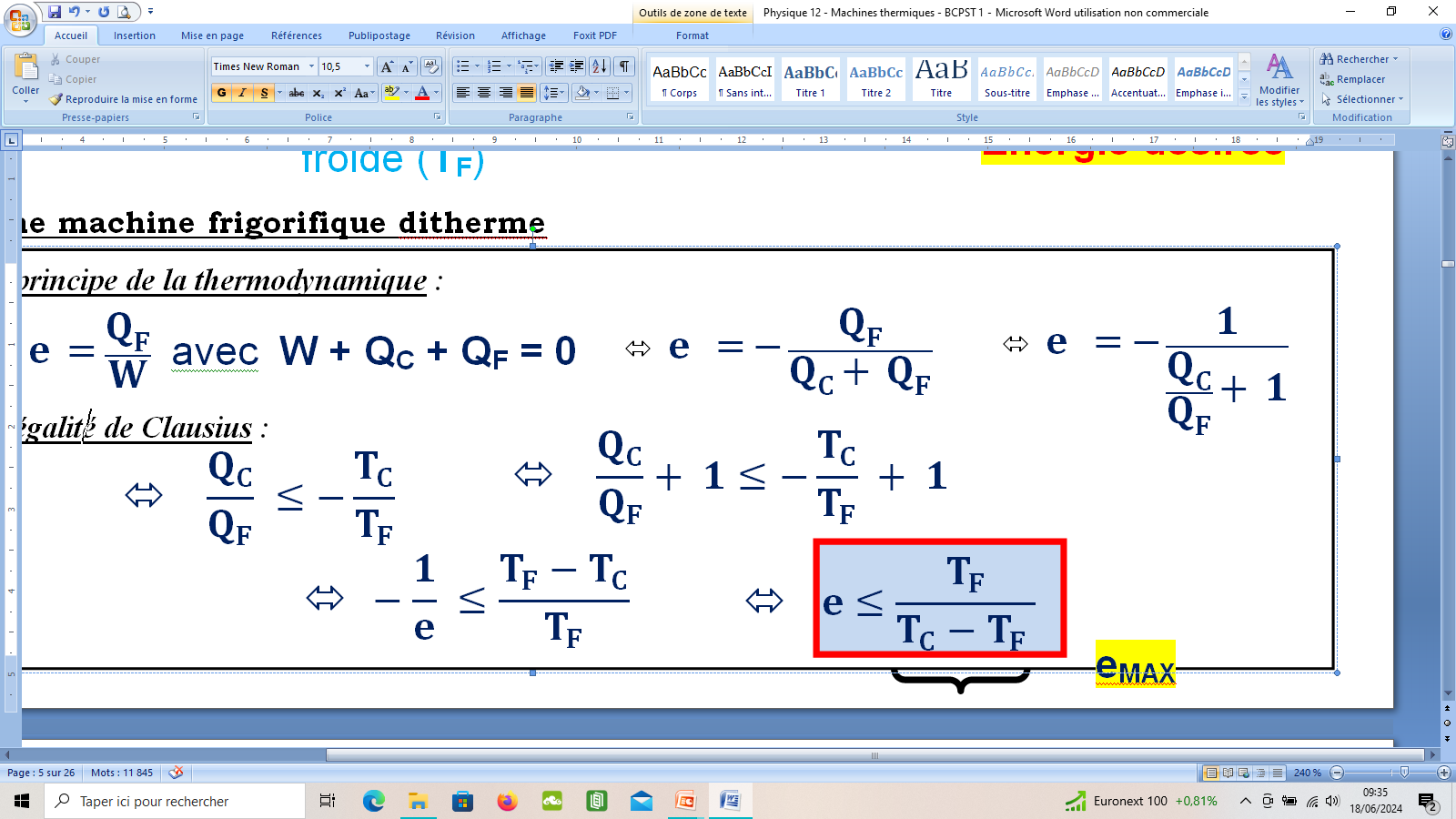 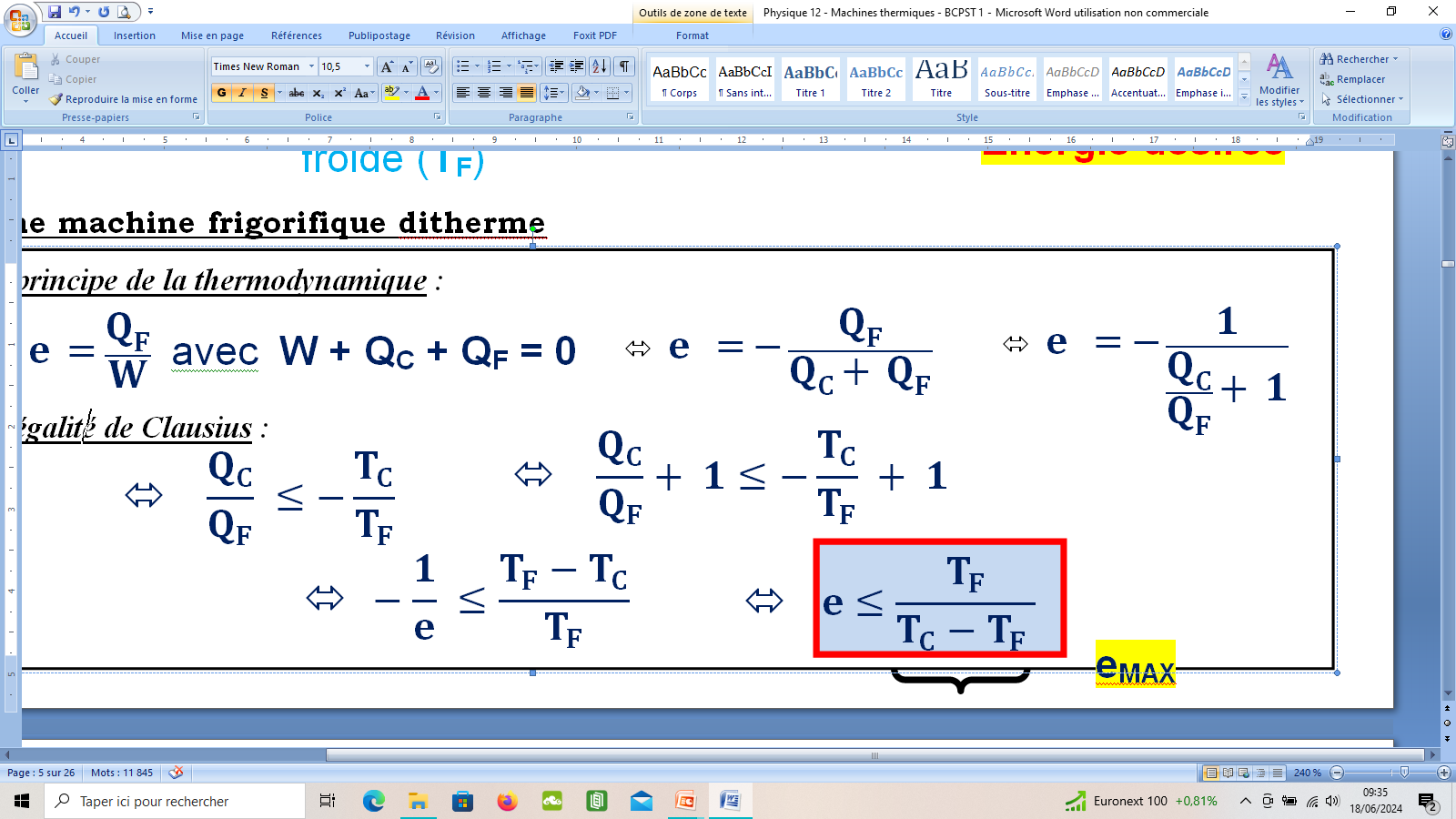 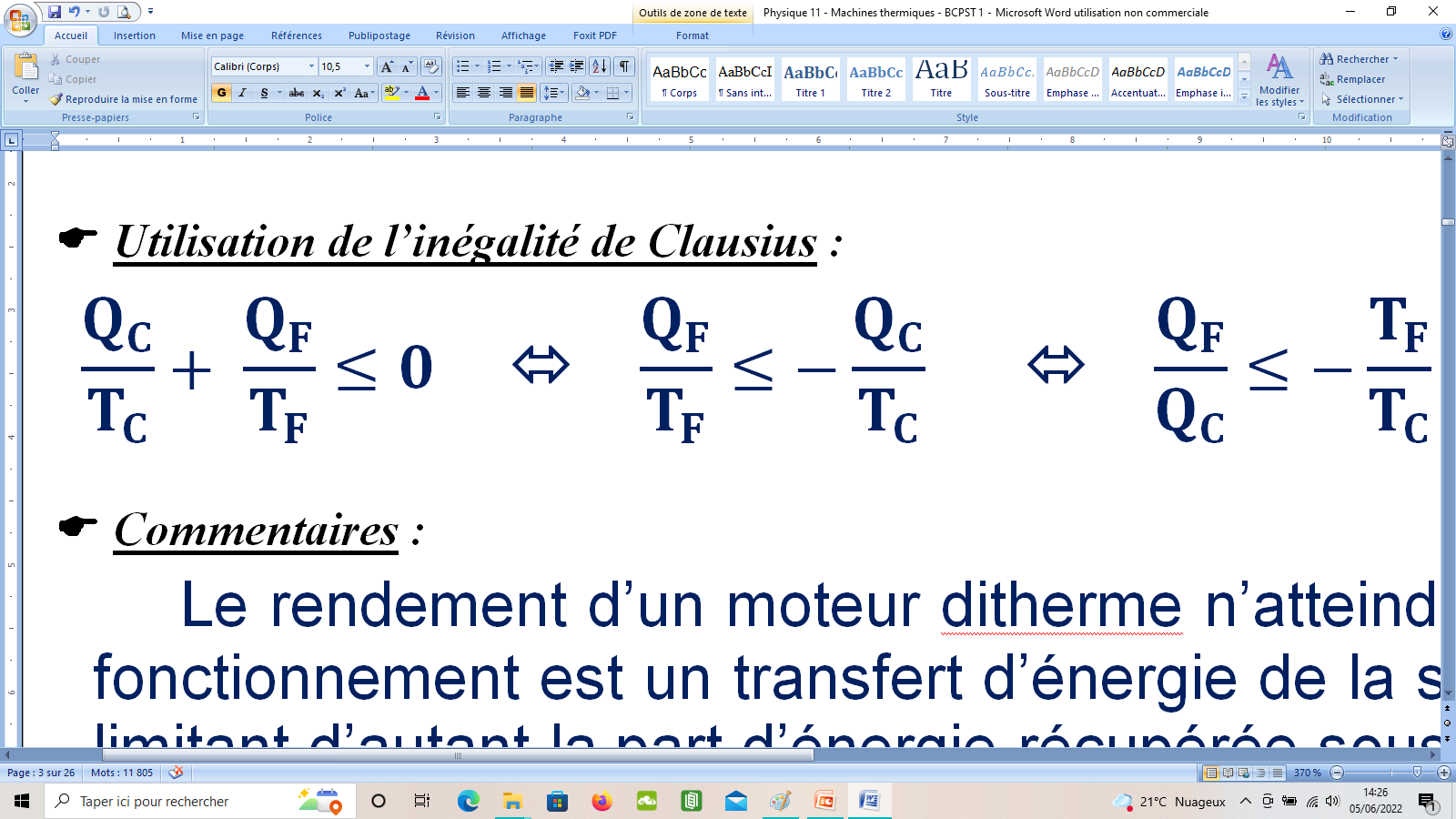 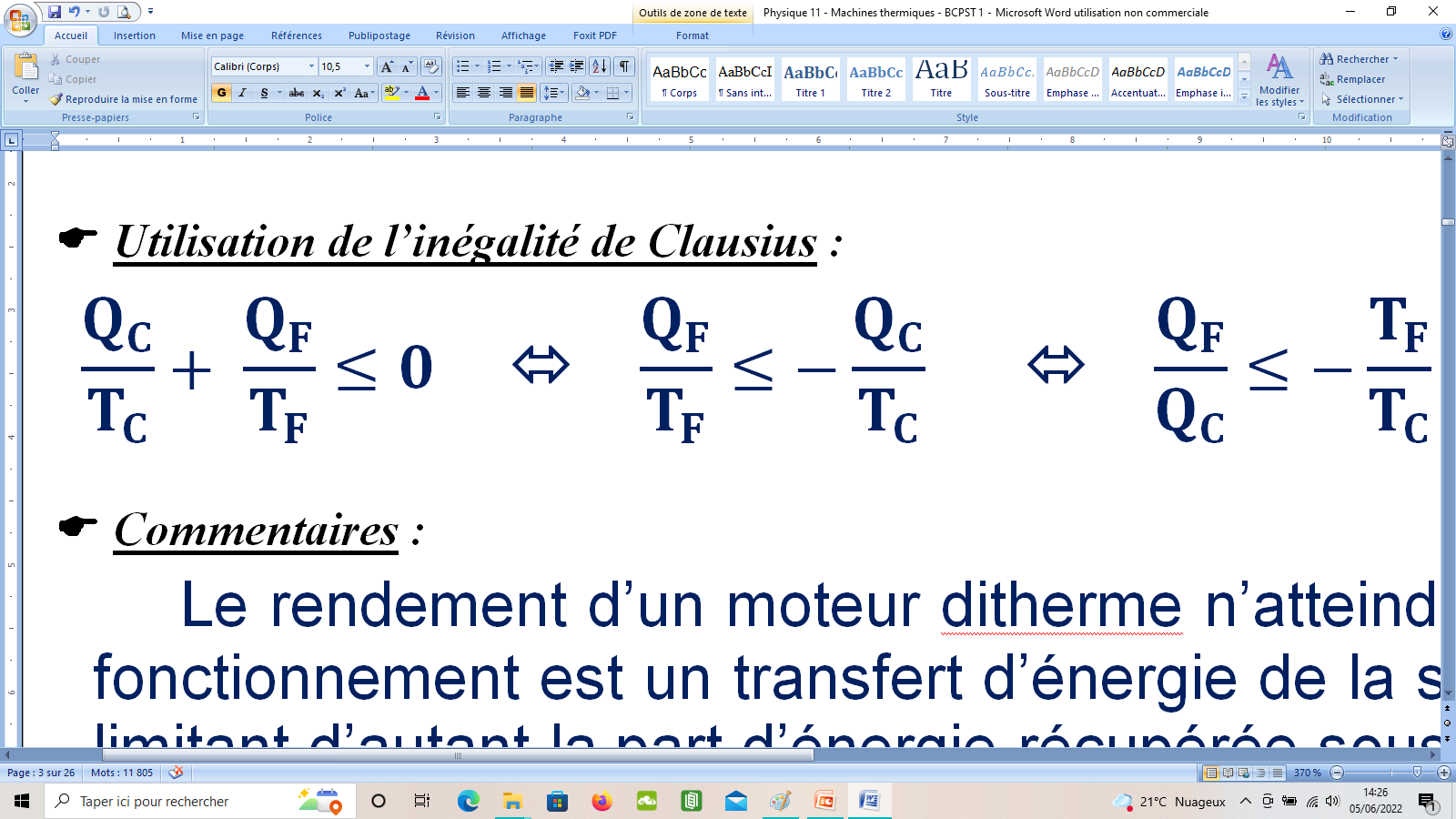 W + QC + QF = 0
 Utilisation du 1er principe de la thermodynamique :



 Utilisation de l’inégalité de Clausius :








 Commentaires :
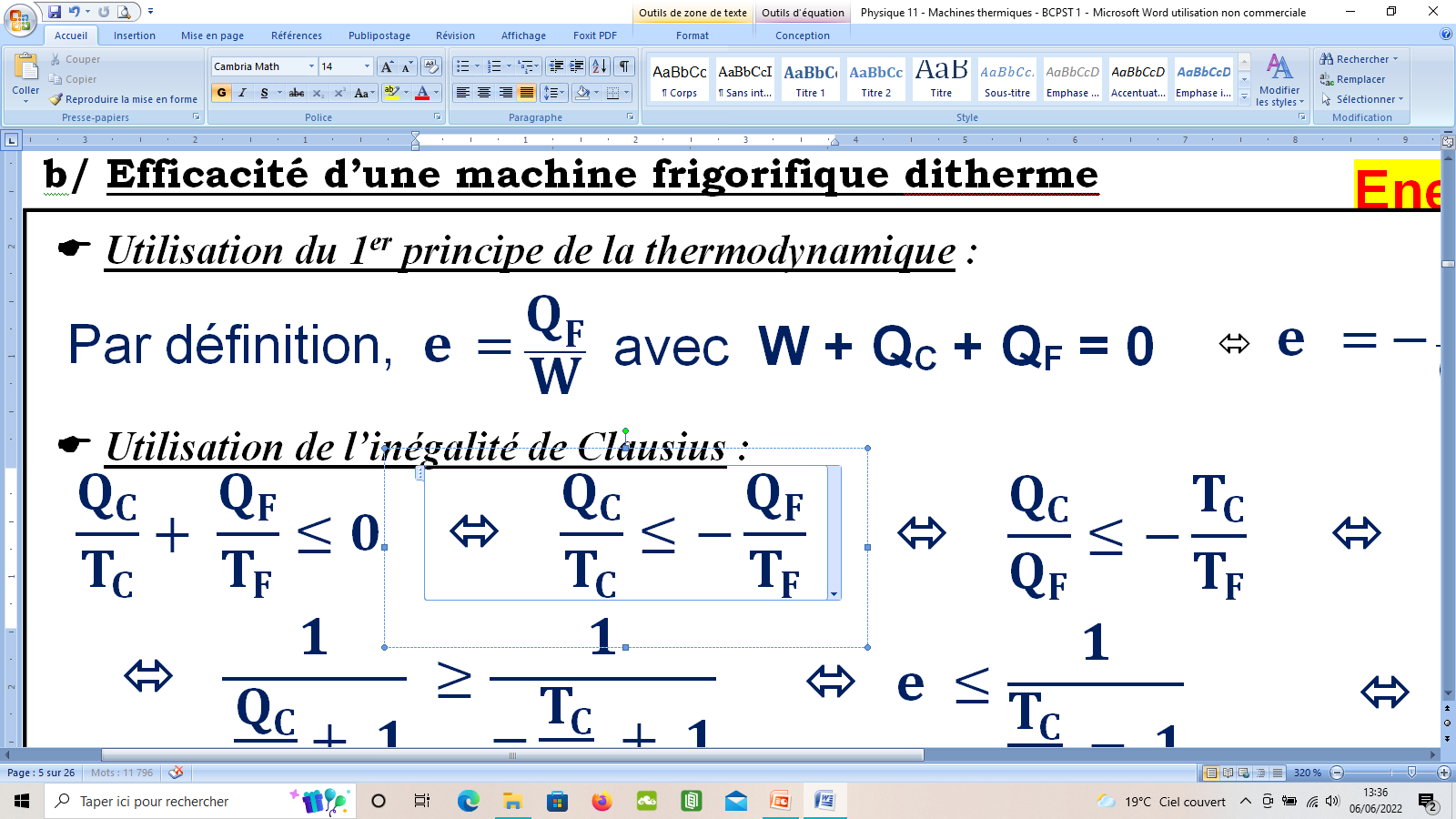 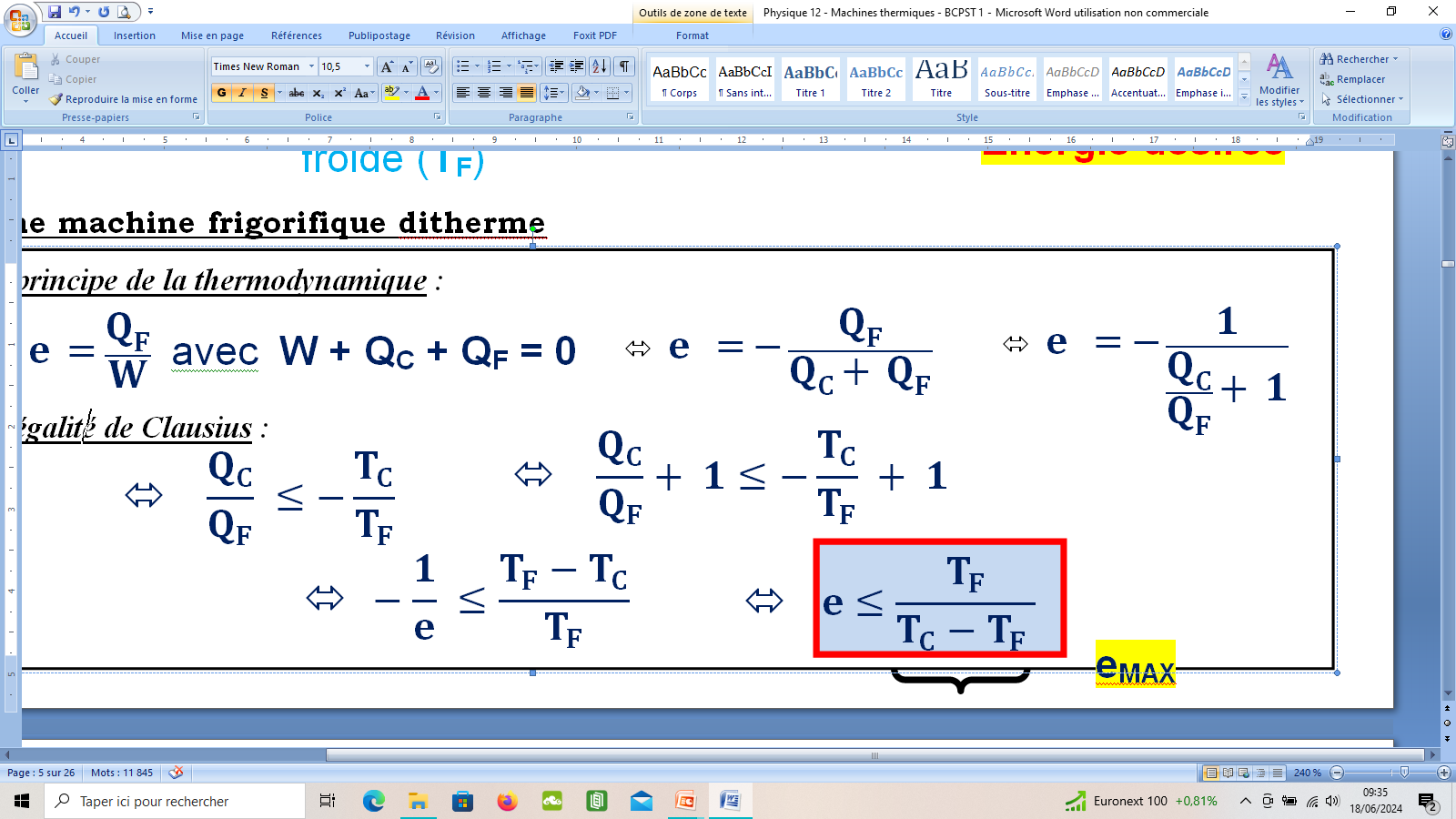 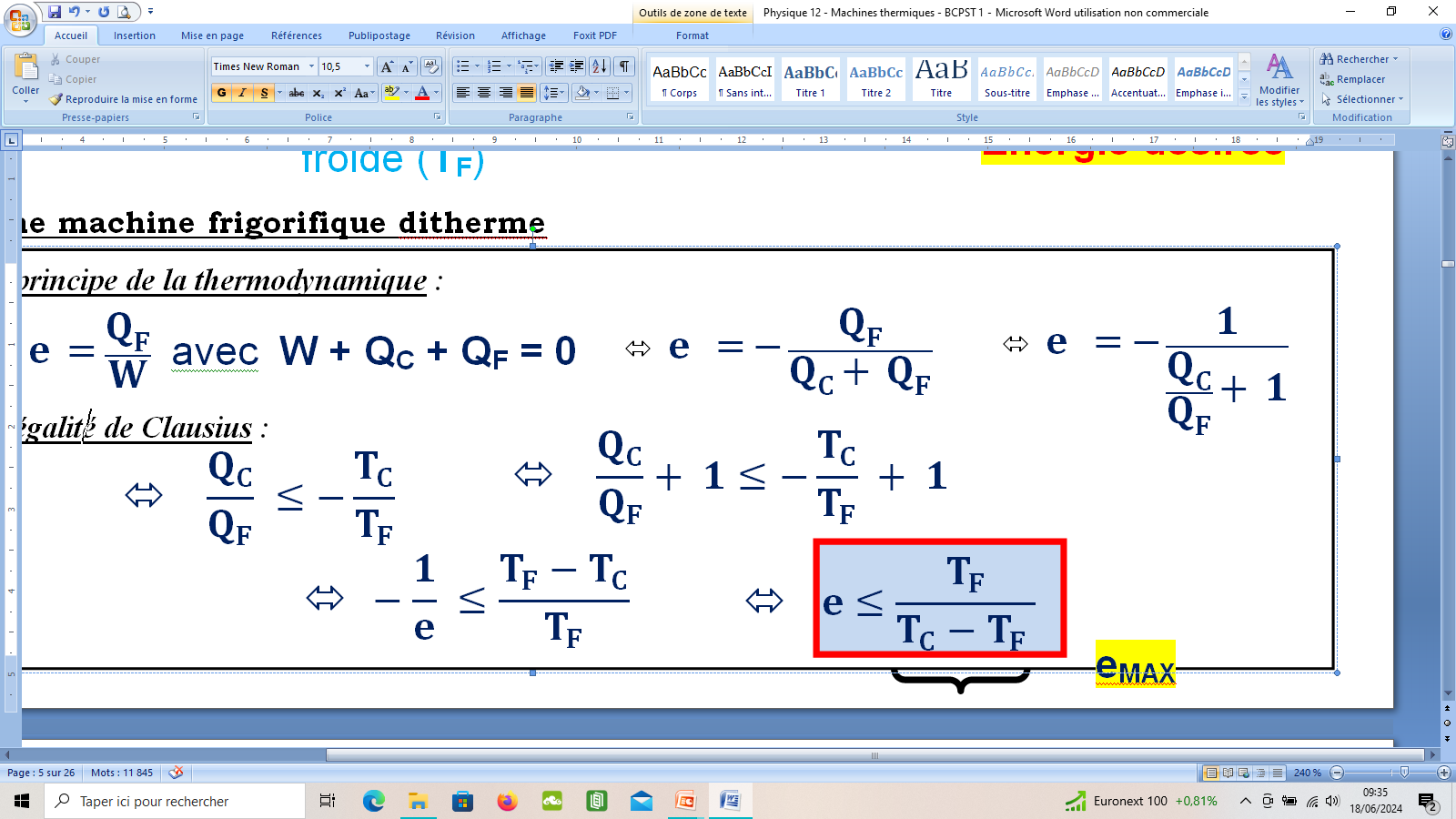 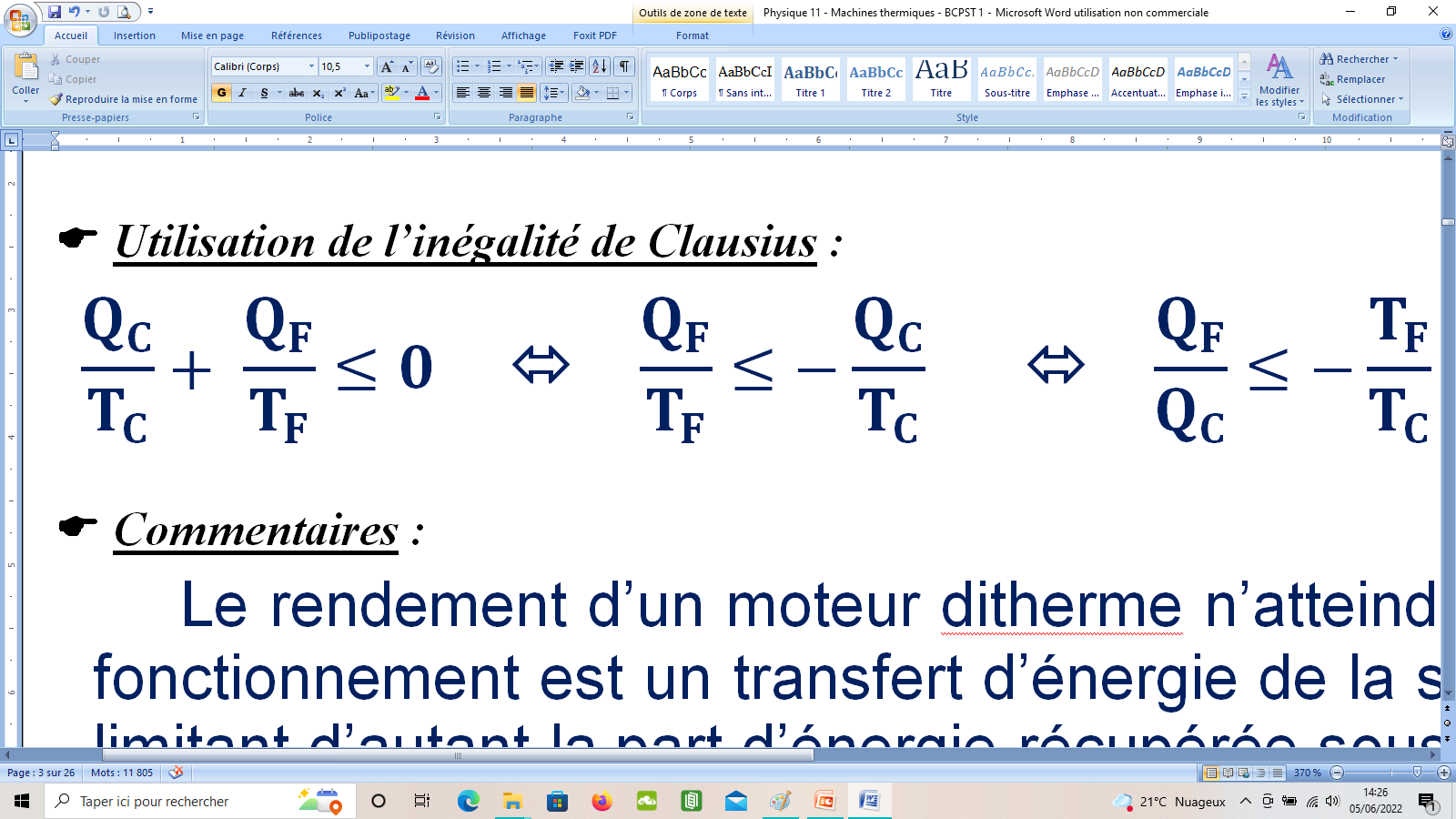 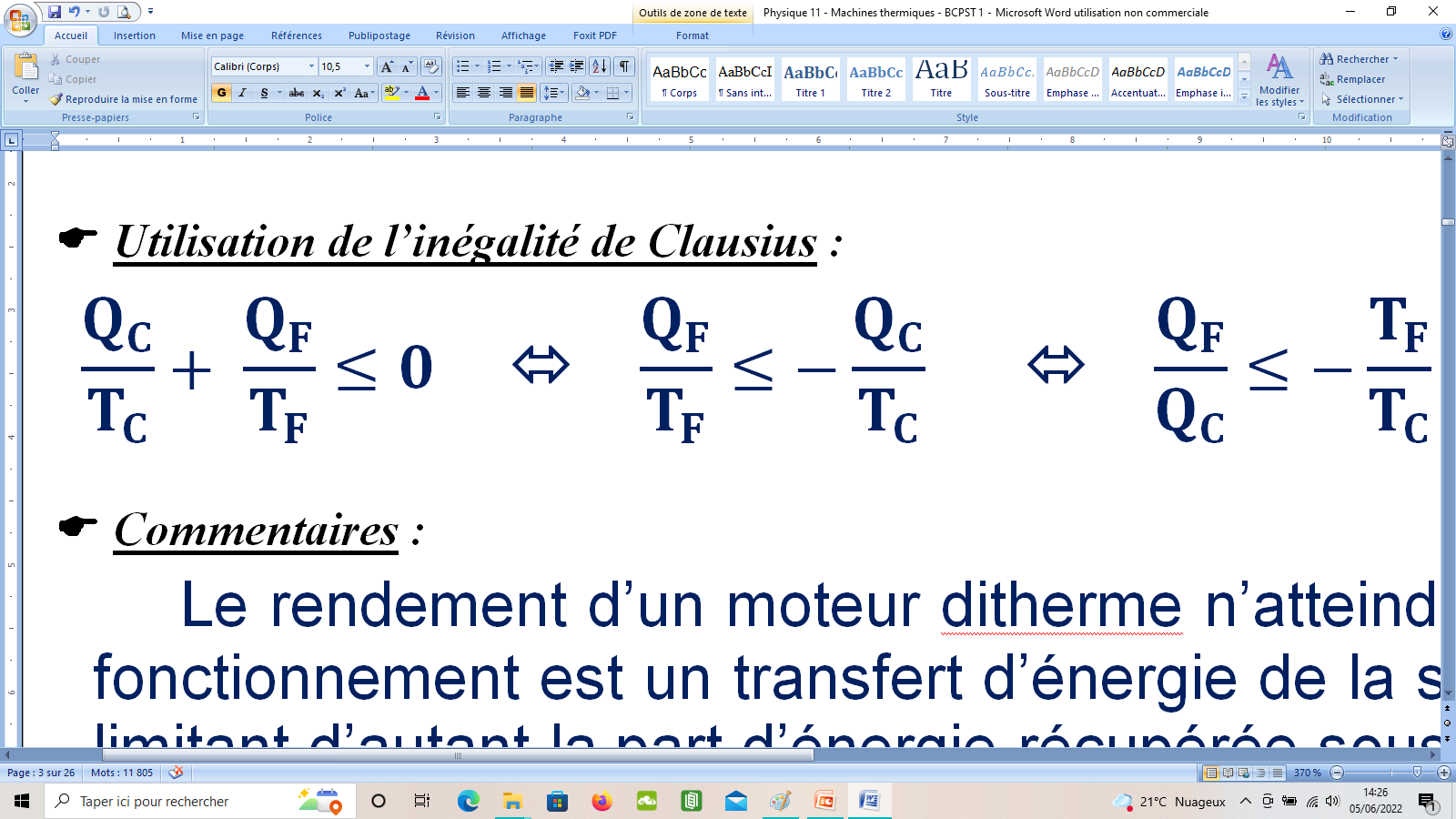 W + QC + QF = 0
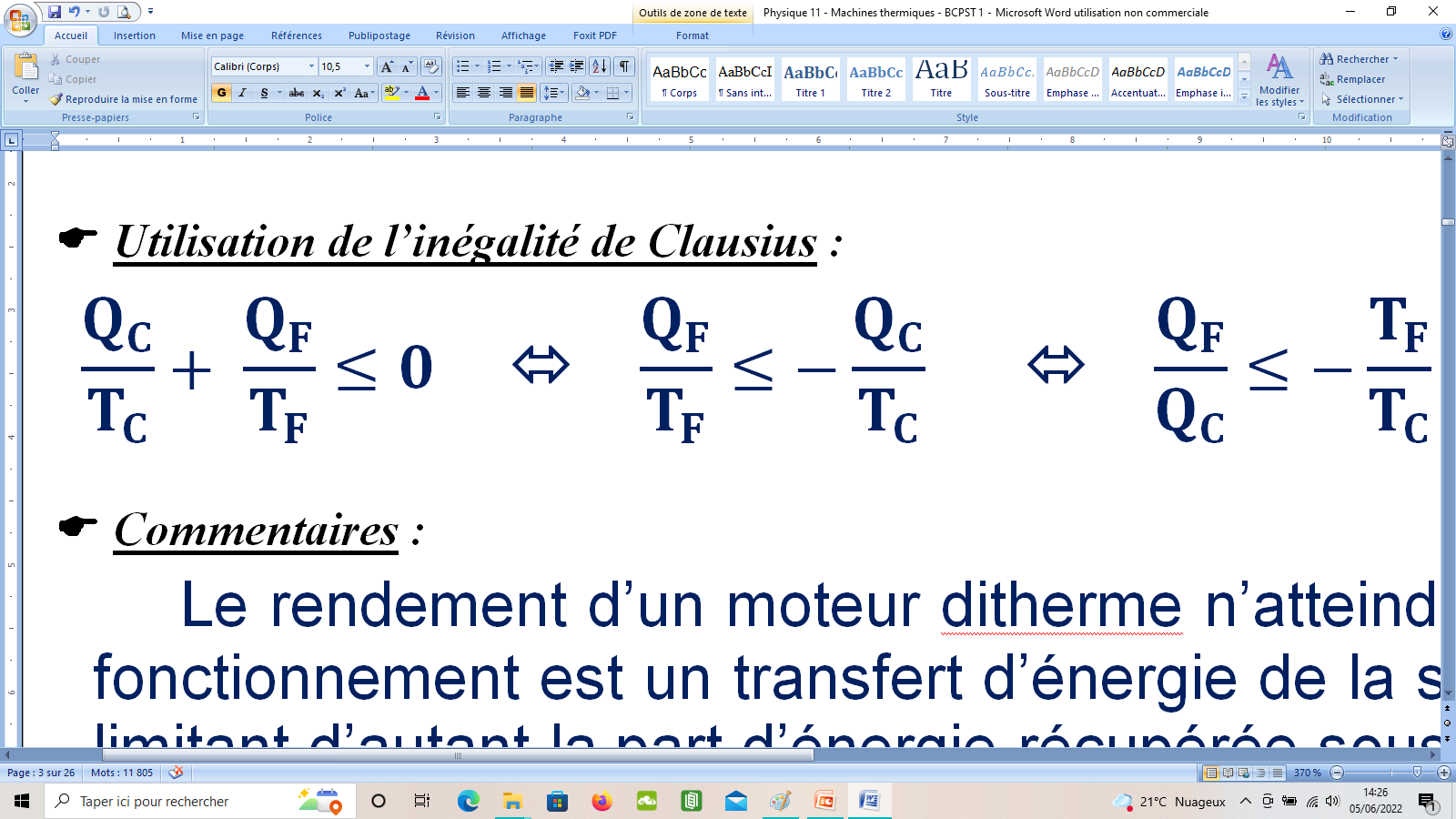 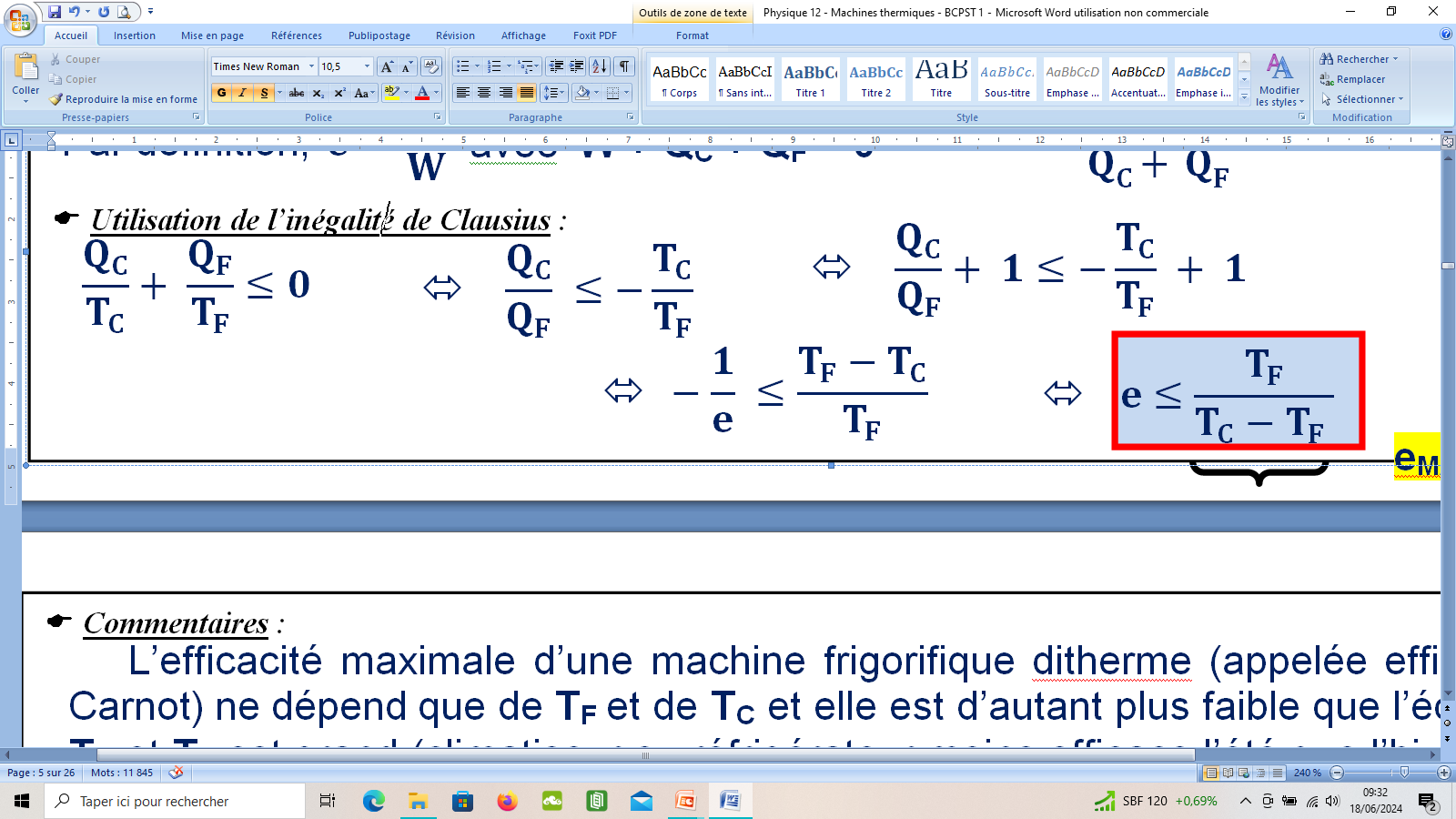 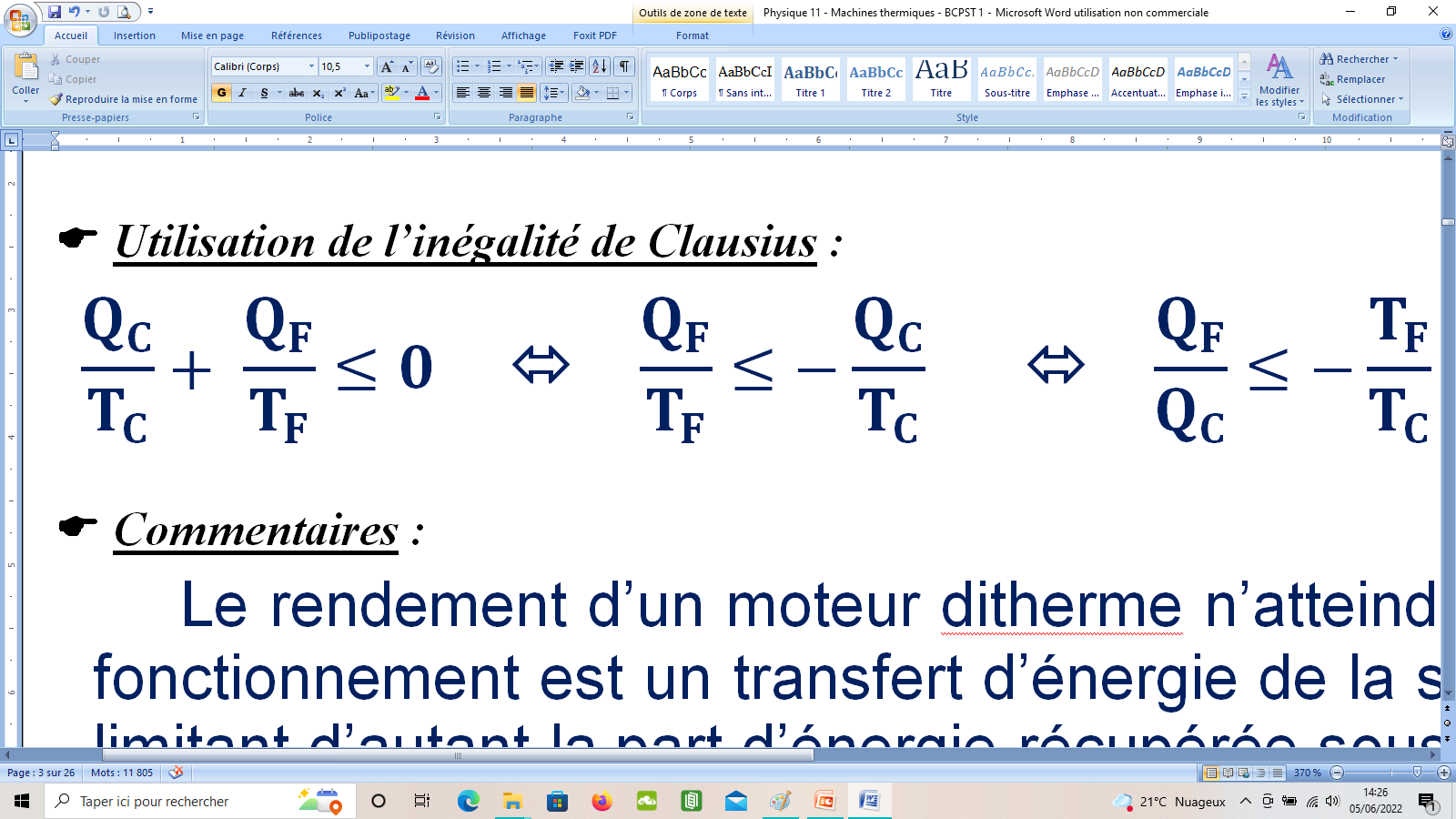 (QF positif)
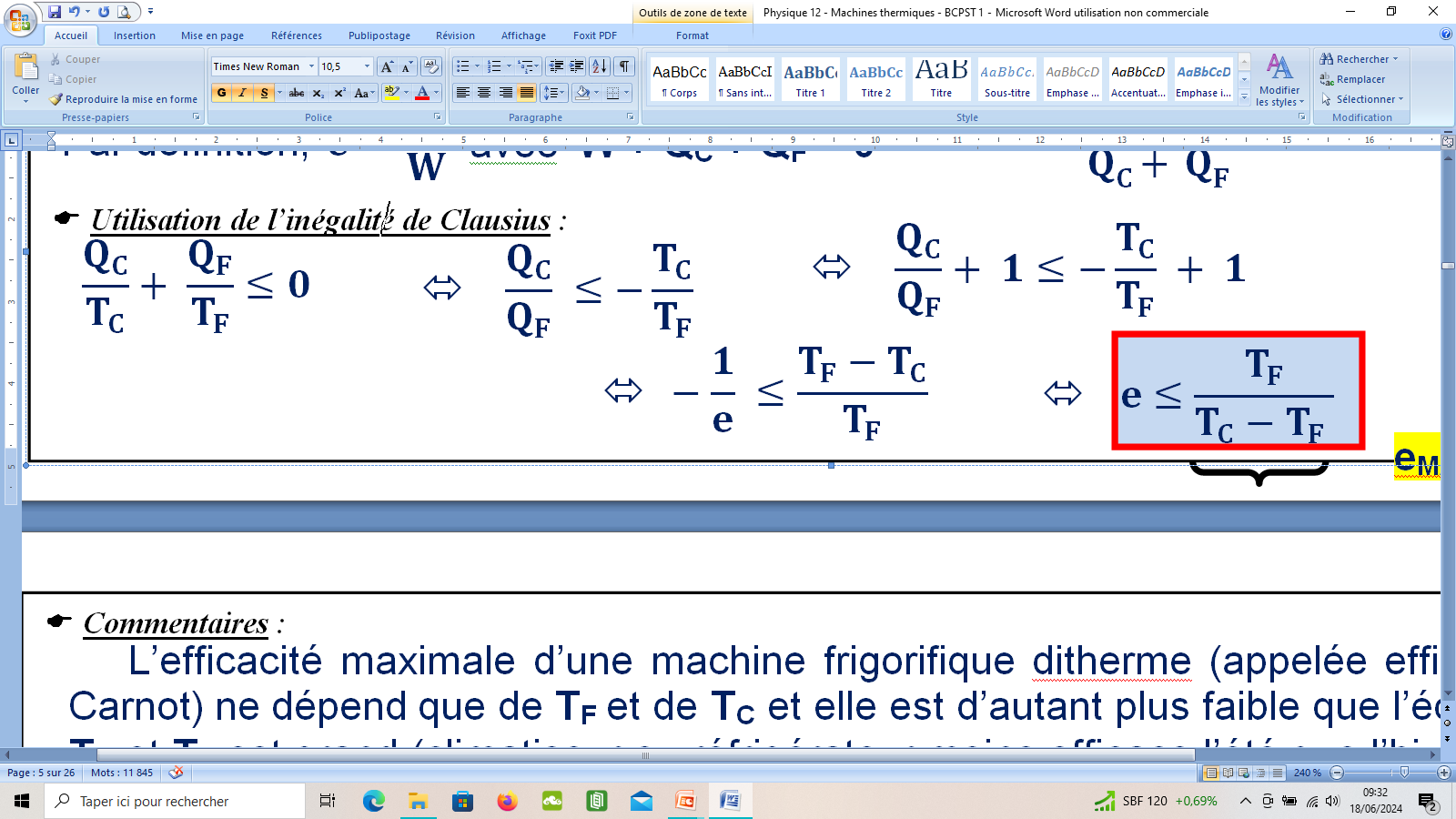 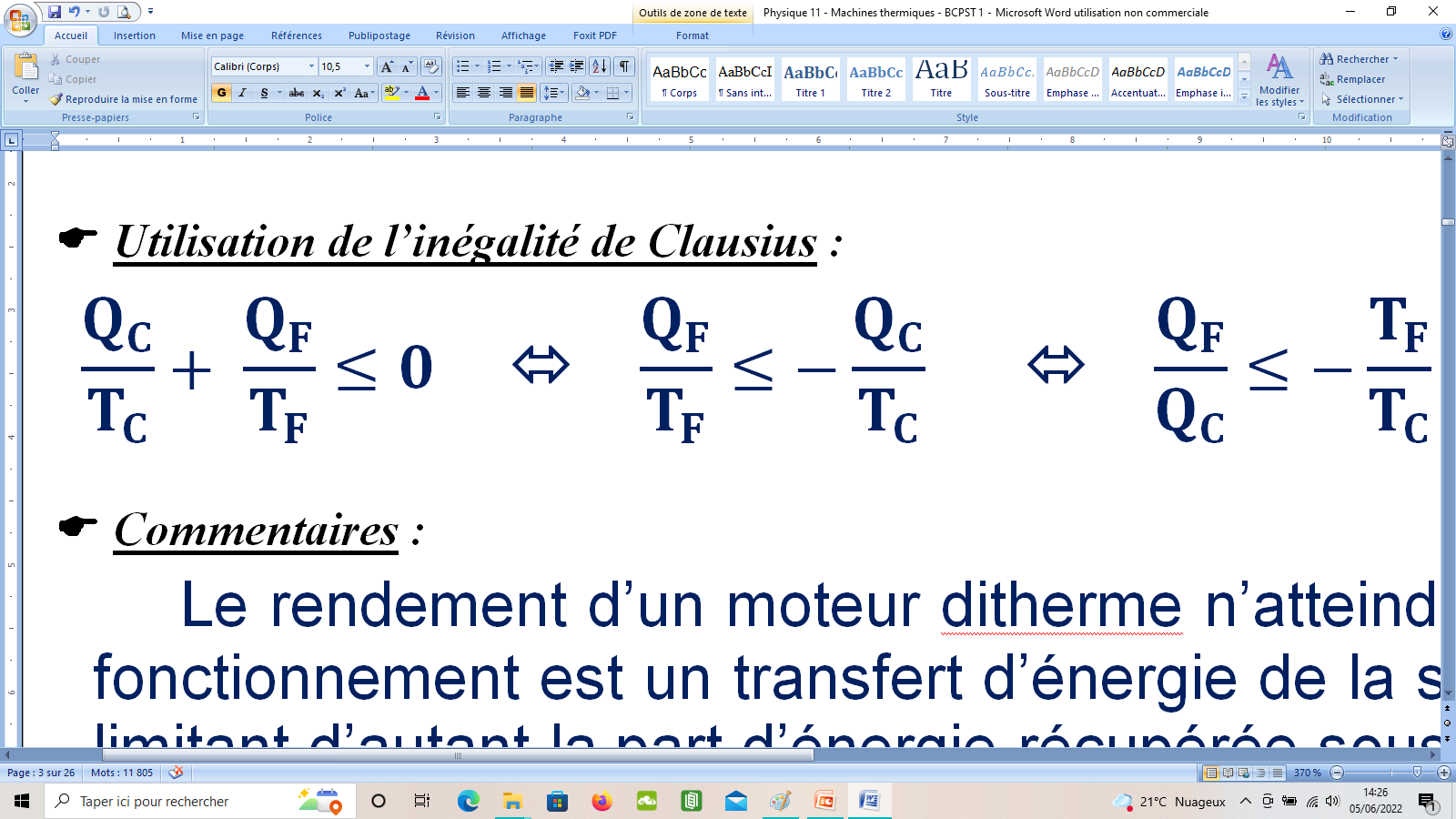 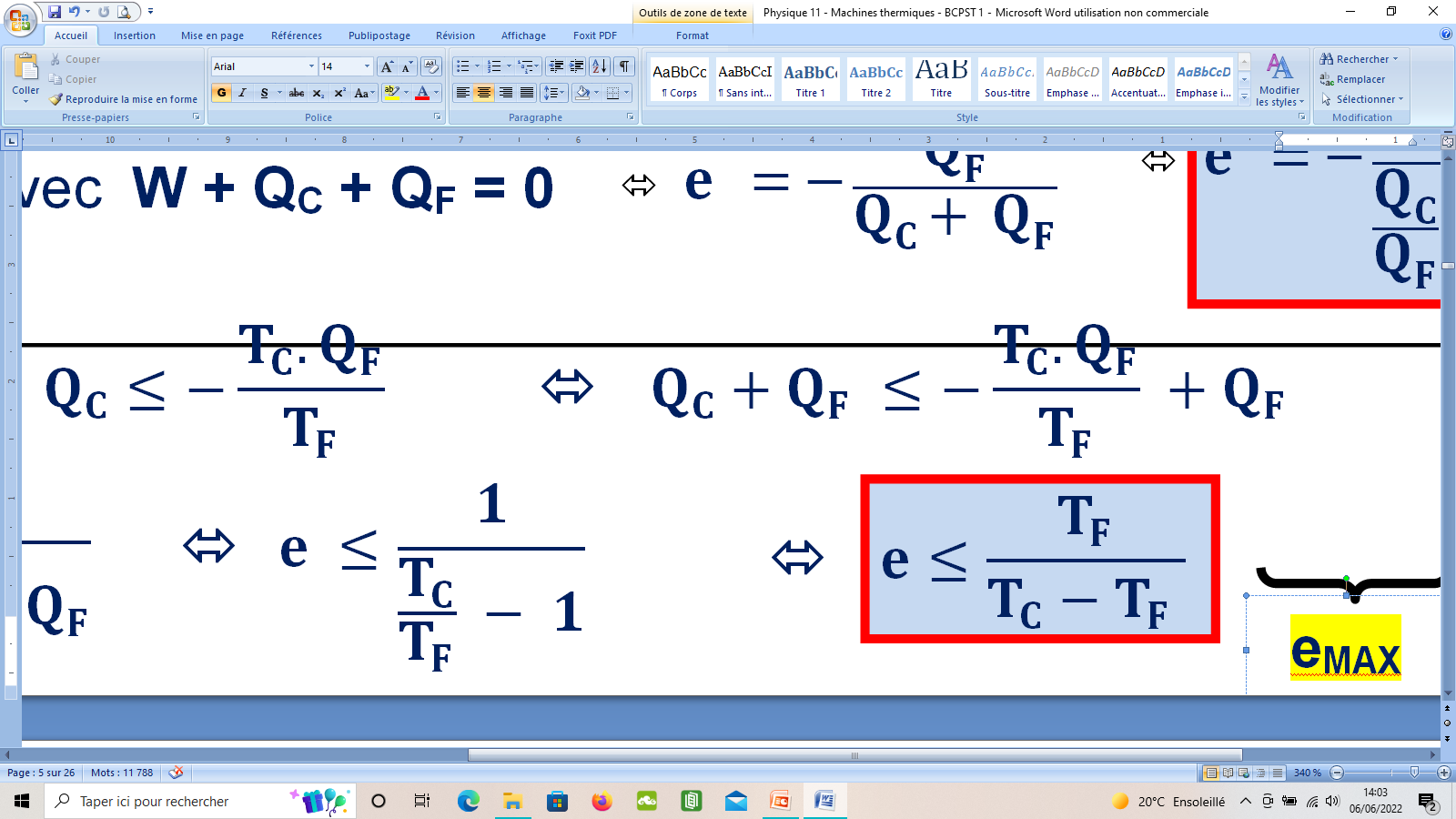 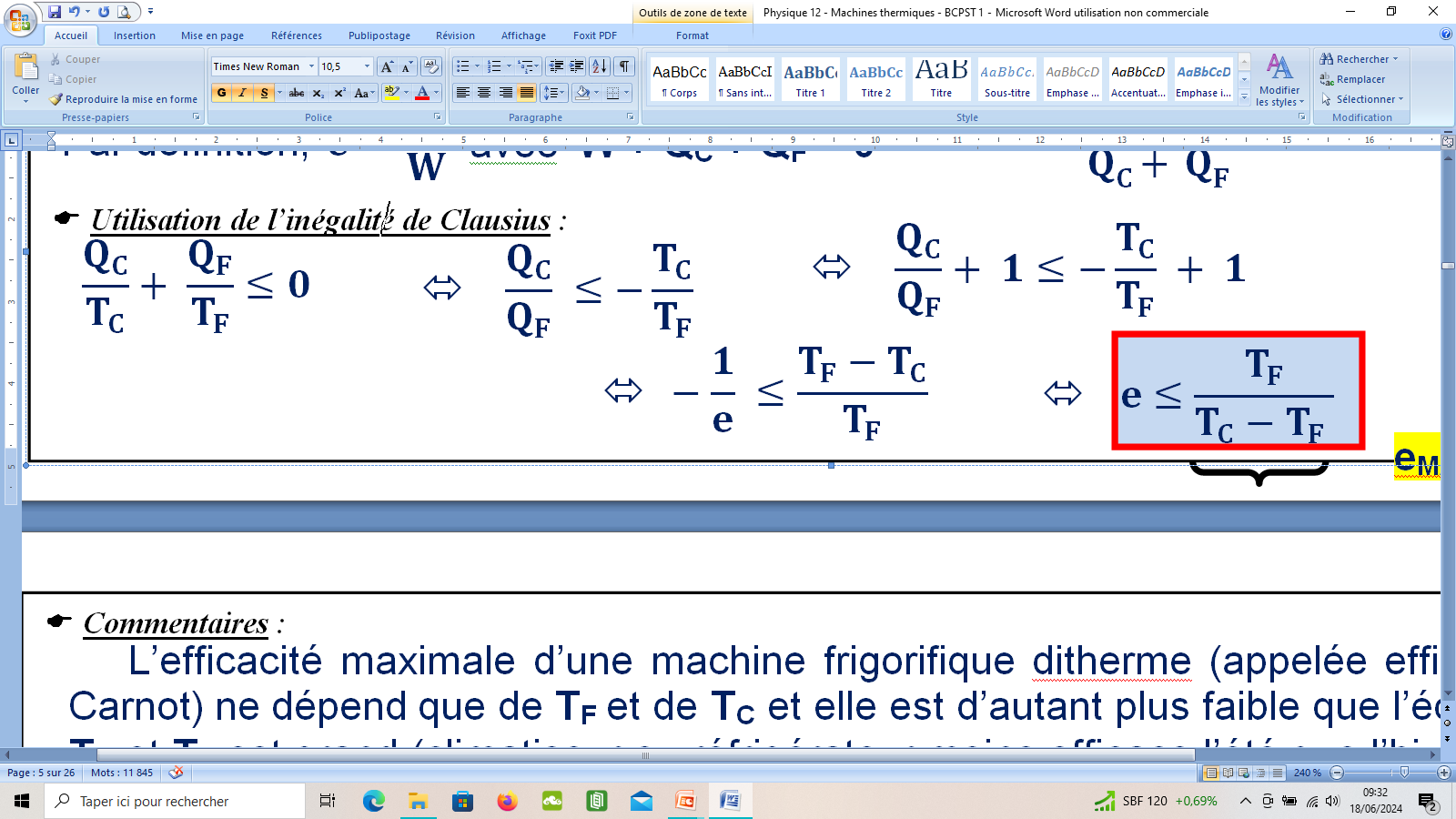 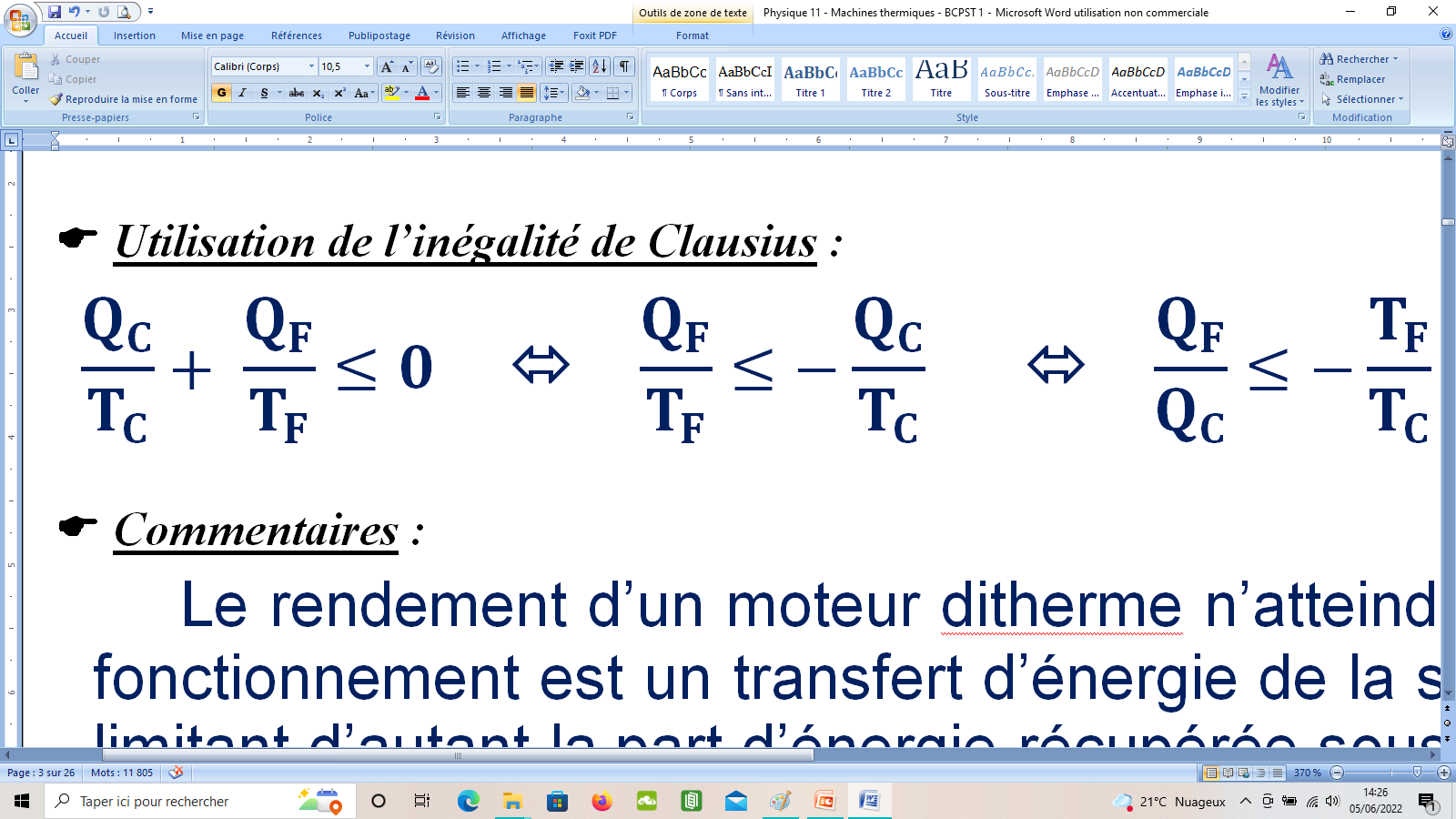 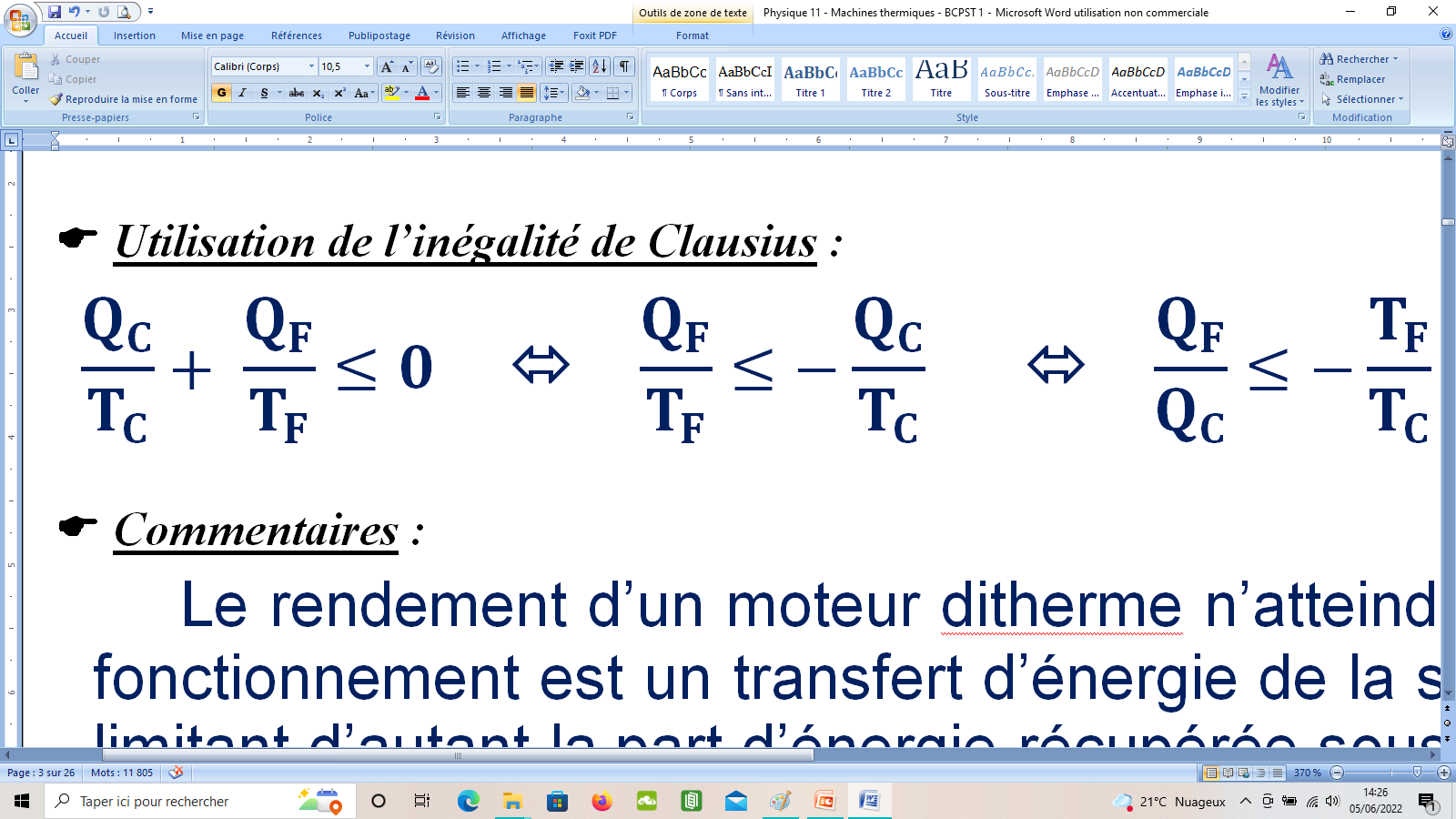 eMAX
L’efficacité maximale emax d’une machine frigorifique ditherme fonc-tionnant de manière réversible (appelé efficacité de Carnot) ne dépend que de TF et de TC et elle est d’autant plus faible que l’écart entre TC et TF est grand.
 Utilisation de l’inégalité de Clausius :






 Commentaires :
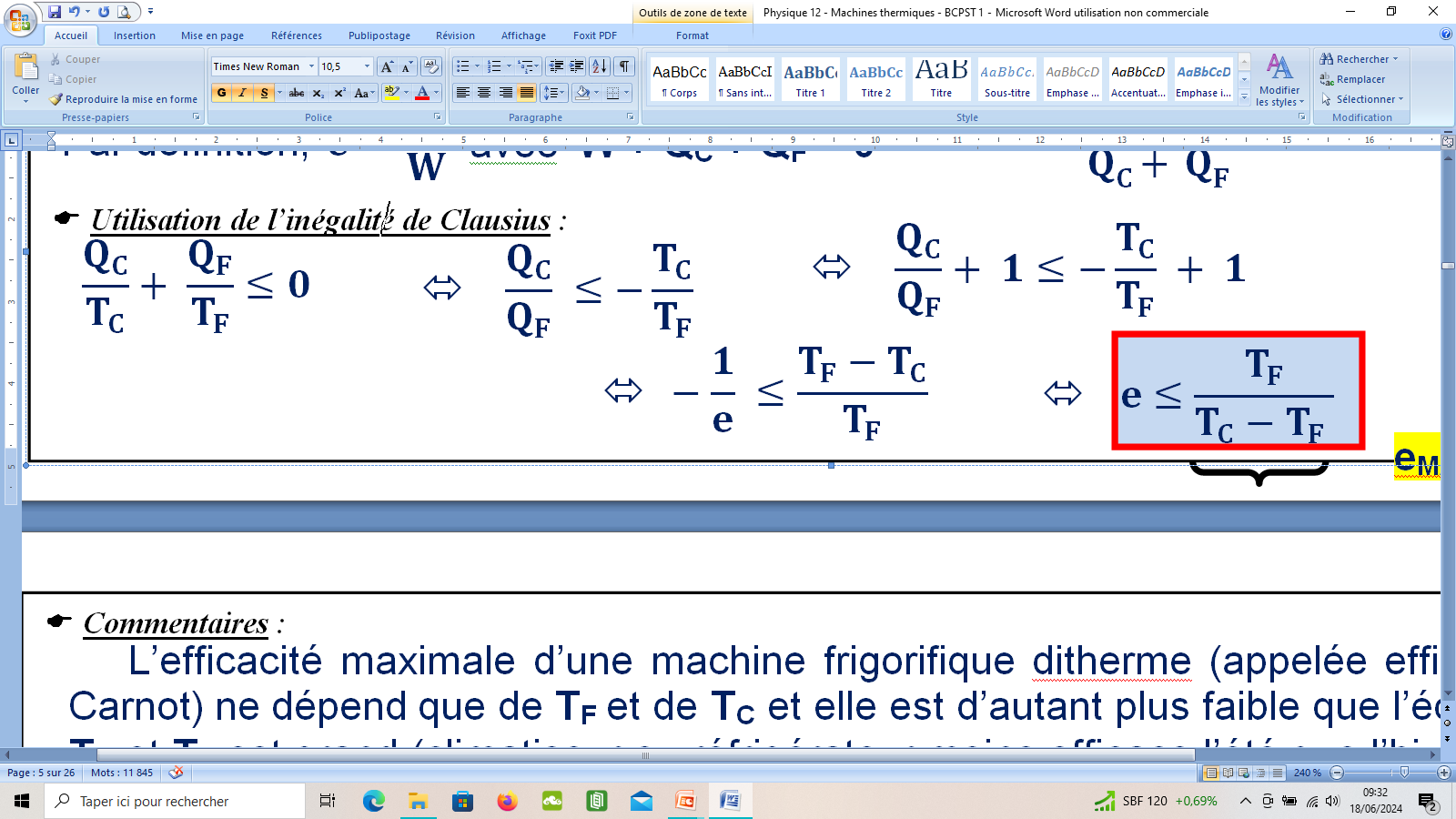 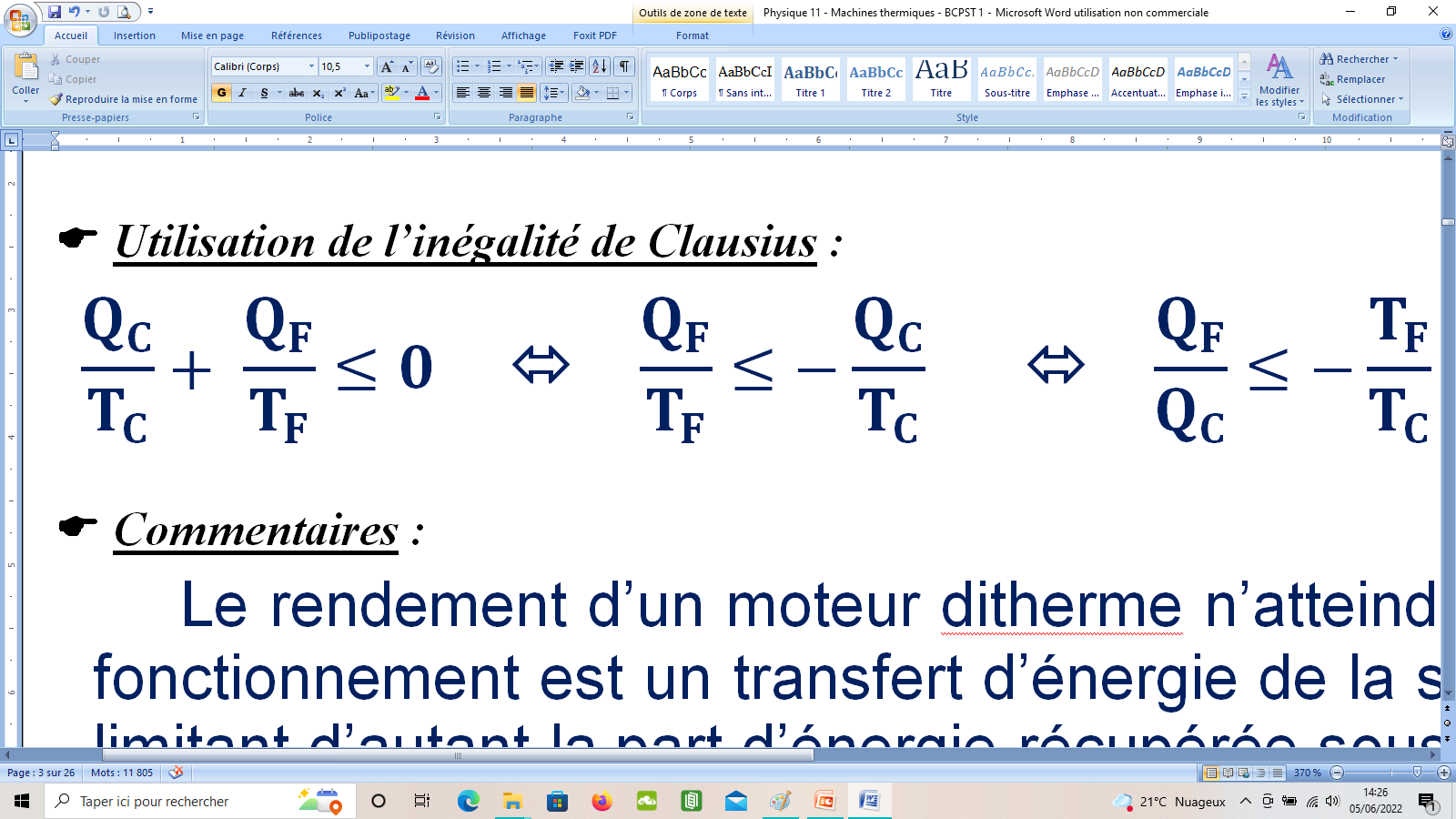 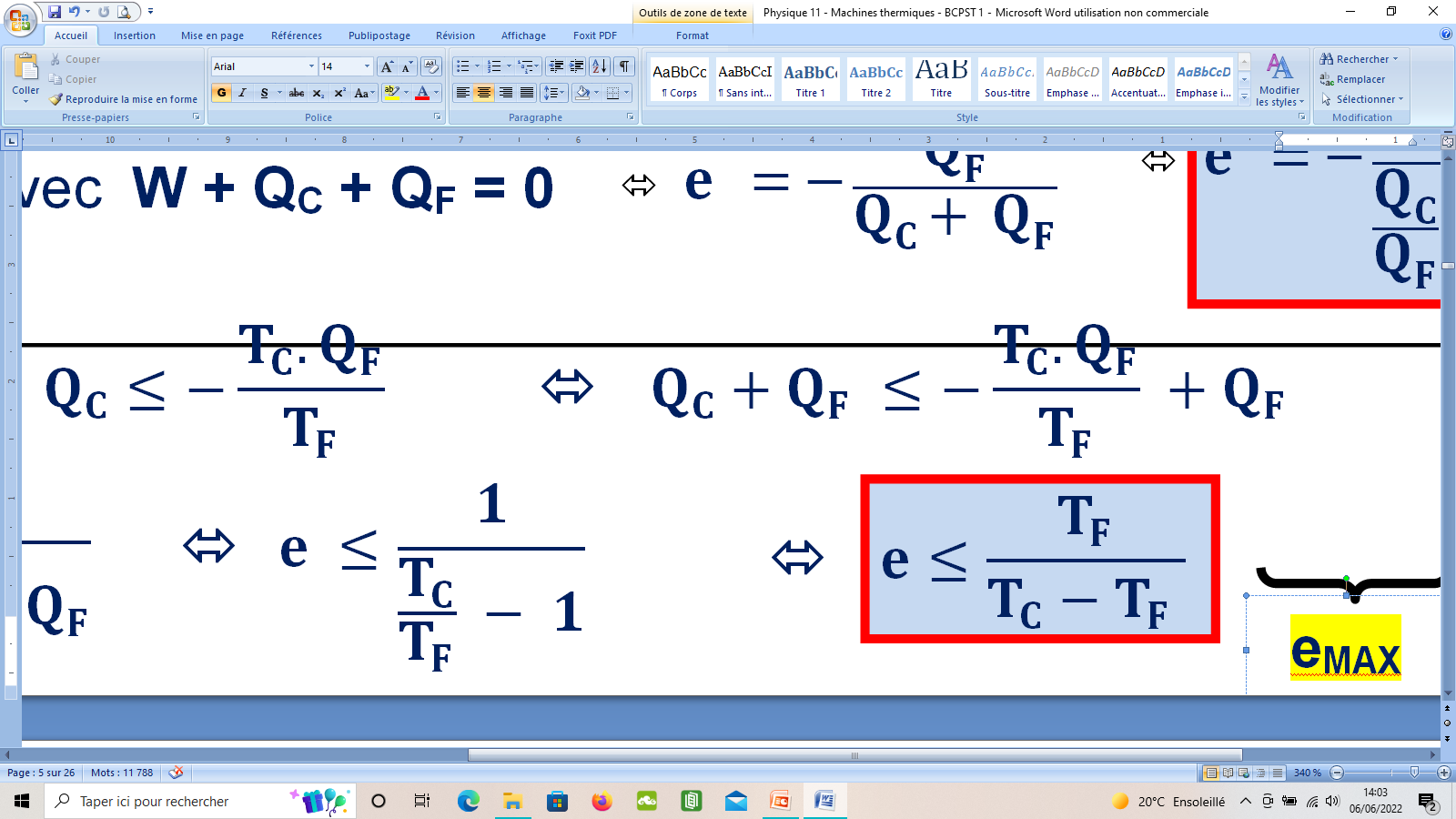 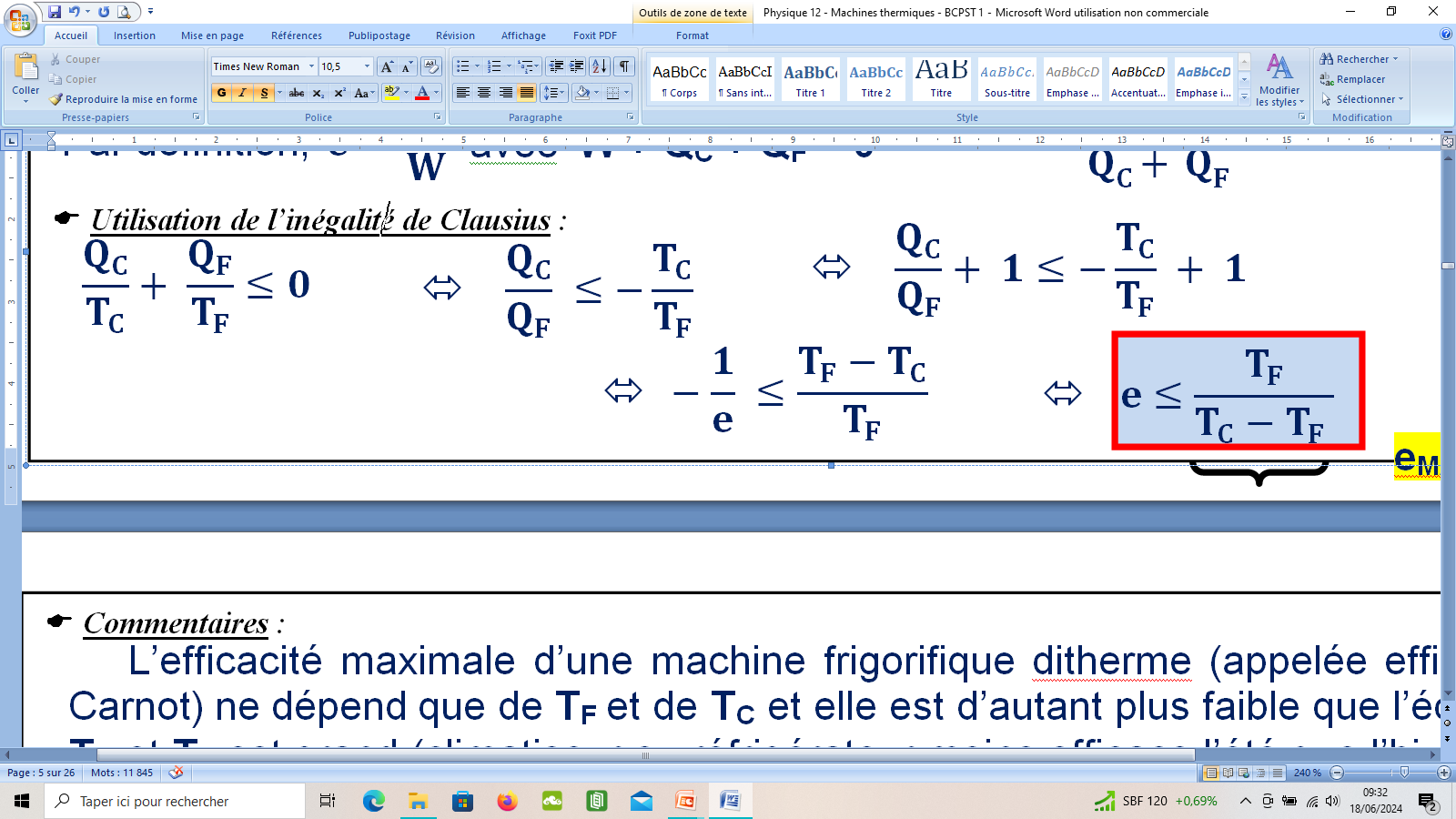 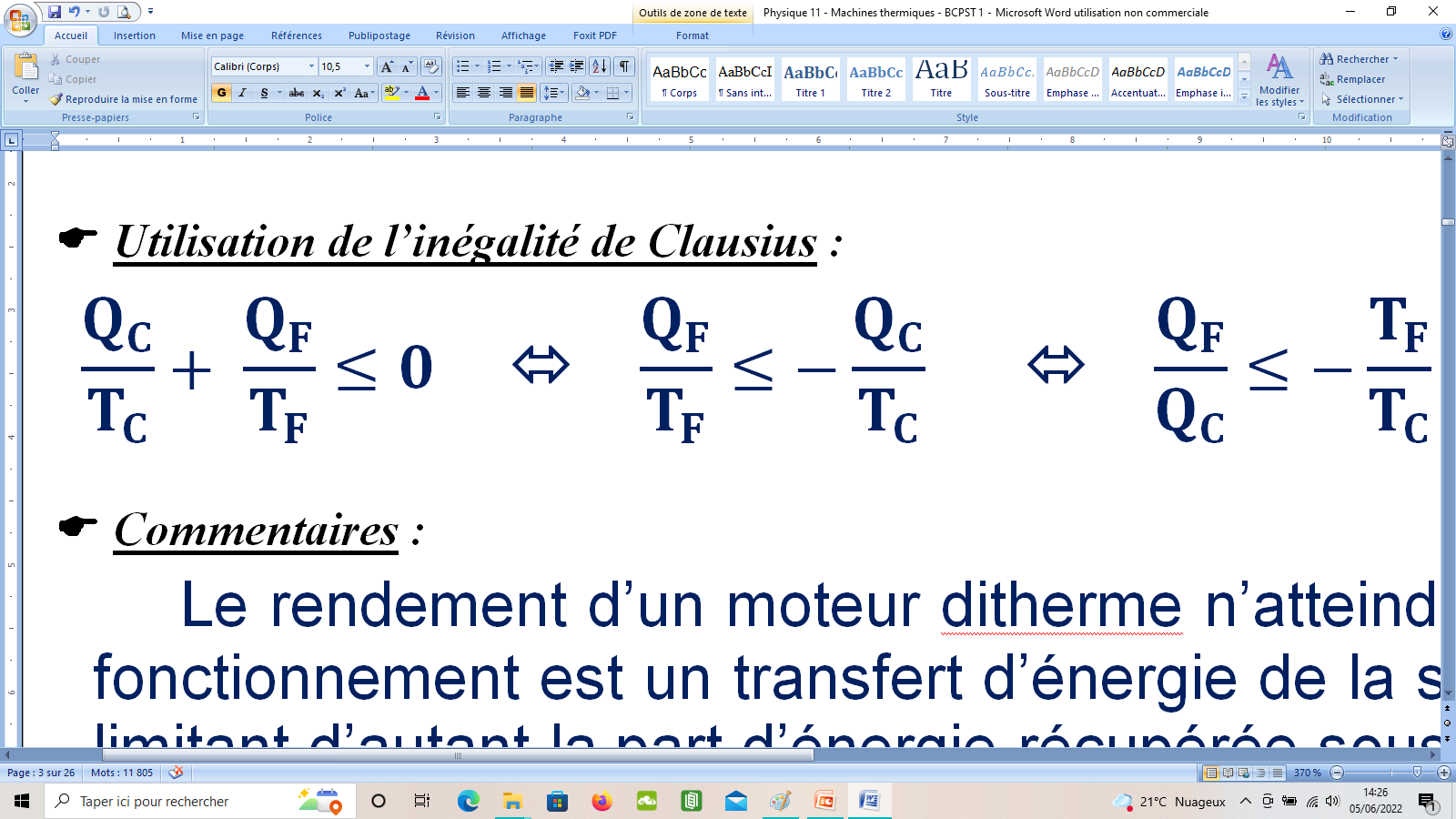 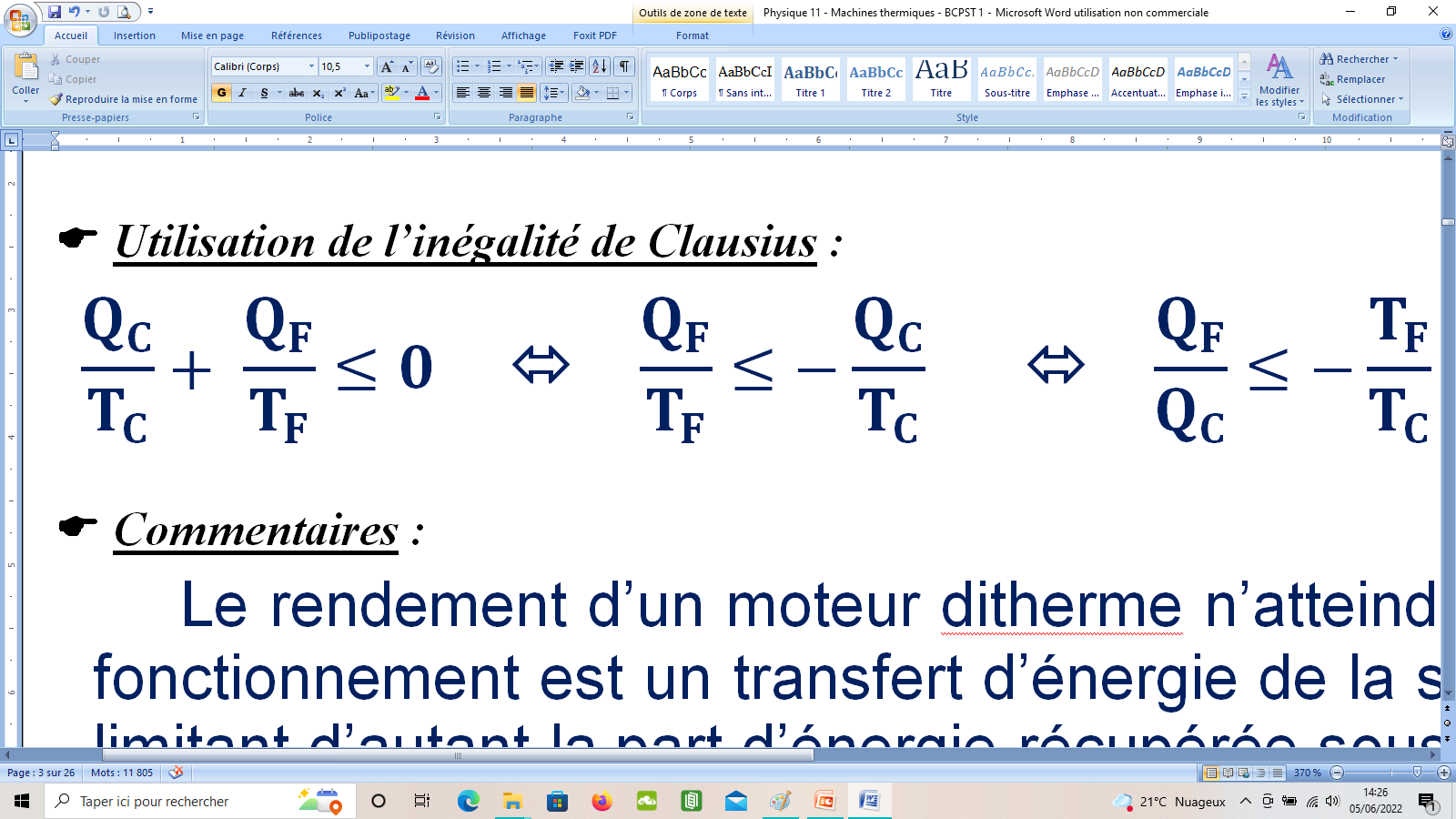 eMAX
L’efficacité maximale emax d’une machine frigorifique ditherme fonc-tionnant de manière réversible (appelé efficacité de Carnot) ne dépend que de TF et de TC et elle est d’autant plus faible que l’écart entre TC et TF est grand.
 Ordres de grandeurs :
Calculer l’efficacité maximale d’un climatiseur maintenant la température d’un appartement à 25 °C pour une température extérieure de 35 °C.
25 + 273
eMAX =
Soit eMAX = 30 (donc eMAX = 3000 % !!!)
35 – 25
 Une efficacité peut en effet être plus grande que 100 % mais les effica-cités réelles des machines frigorifiques sont entre 300 % et 400 %.
 Commentaires :
L’efficacité maximale emax d’une machine frigorifique ditherme fonc-tionnant de manière réversible (appelé efficacité de Carnot) ne dépend que de TF et de TC et elle est d’autant plus faible que l’écart entre TC et TF est grand.
 Ordres de grandeurs :
Calculer l’efficacité maximale d’un climatiseur maintenant la température d’un appartement à 25 °C pour une température extérieure de 35 °C.
25 + 273
eMAX
=
Soit eMAX = 30 (donc eMAX = 3000 % !!!)
35 – 25
 Une efficacité peut en effet être plus grande que 100 % mais les effica-cités réelles des machines frigorifiques sont entre 300 % et 400 %.
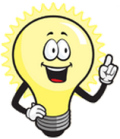 Ce résultat peut paraître surprenant et en contradiction avec la conservation de l’énergie, mais il n’en est rien …
Compresseur
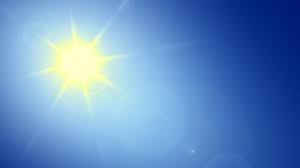 Air extérieur
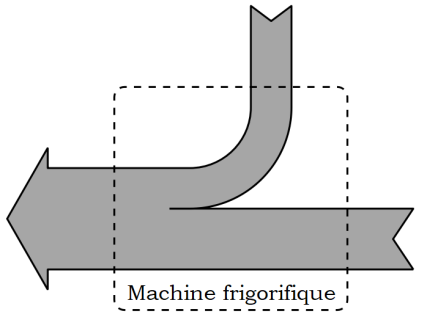 1 J
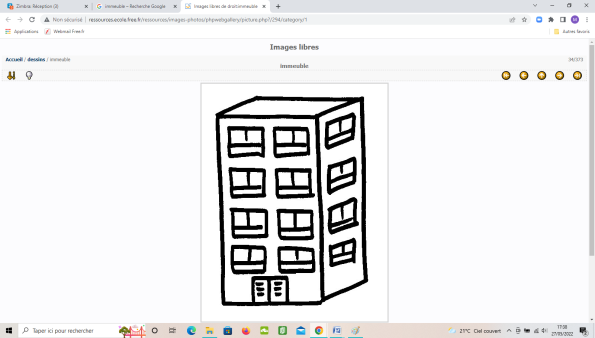 Source chaude (TC)
Source froide (TF)
31 J
30 J
c/ Représentation du cycle dans un diagramme de Watt (P,V)
Extérieur 
(TCh = 20 °C)
Intérieur 
(TFr = 4 °C)
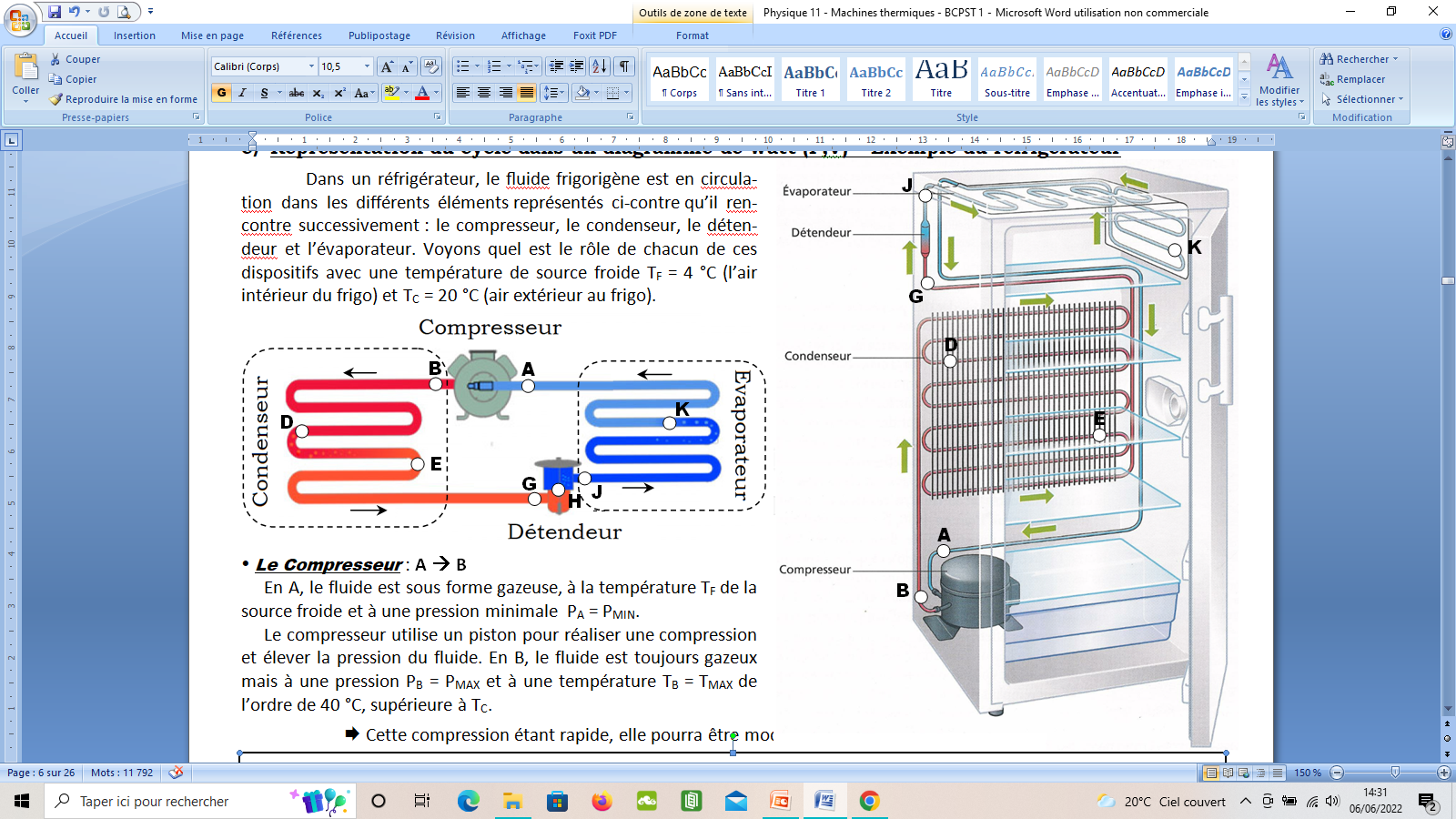 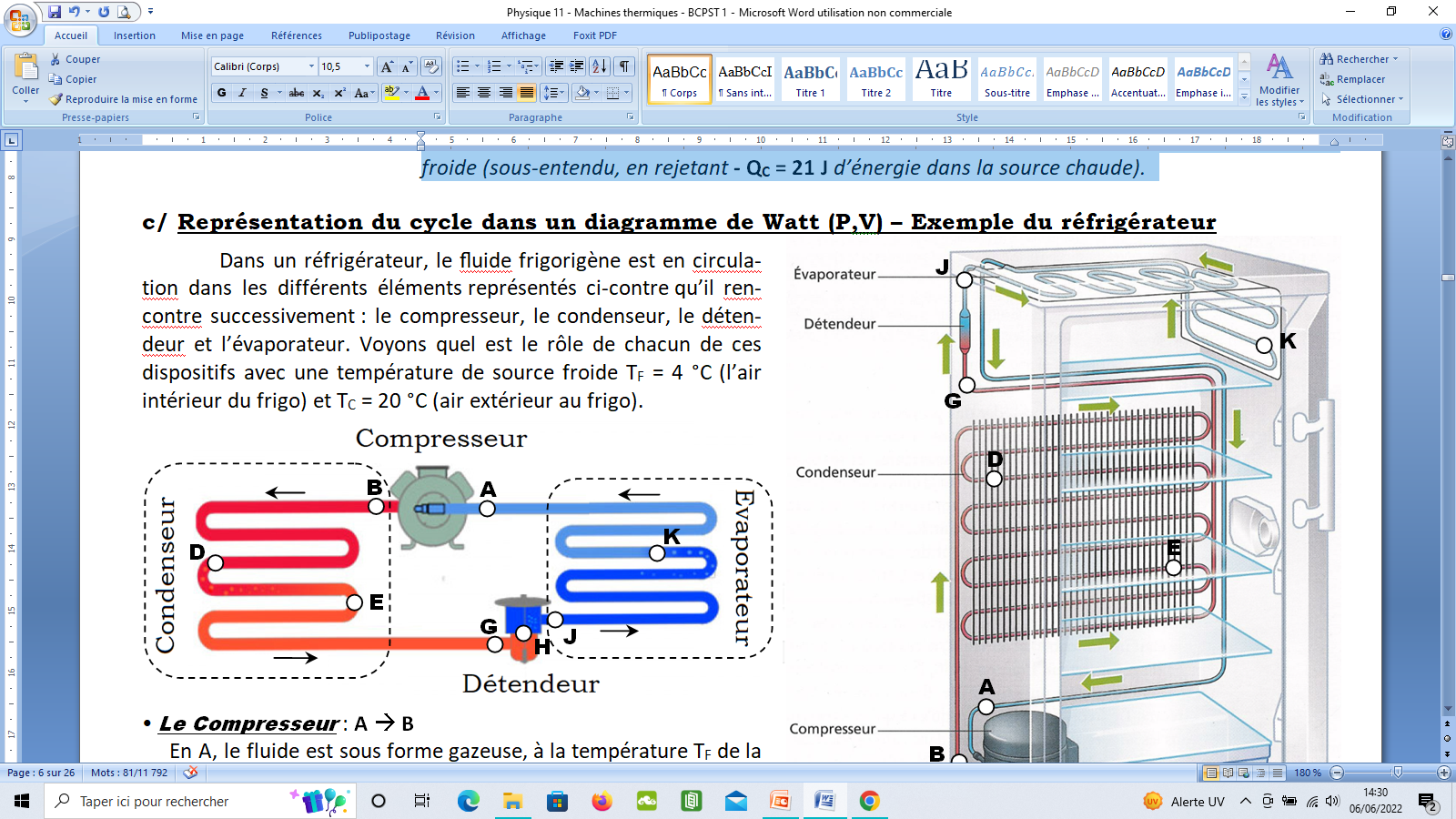  Le Compresseur : A  B
Au niveau du compresseur, le travail mécanique W est reçu par le fluide, lui permettant d’atteindre une température plus grande que celle de la source chaude (l’air extérieur)
 Le Condenseur : B  D  E  G
Au niveau du condenseur, le transfert thermique QC est cédé par le fluide à la source chaude (l’air extérieur).
c/ Représentation du cycle dans un diagramme de Watt (P,V)
Extérieur 
(TCh = 20 °C)
Intérieur 
(TFr = 4 °C)
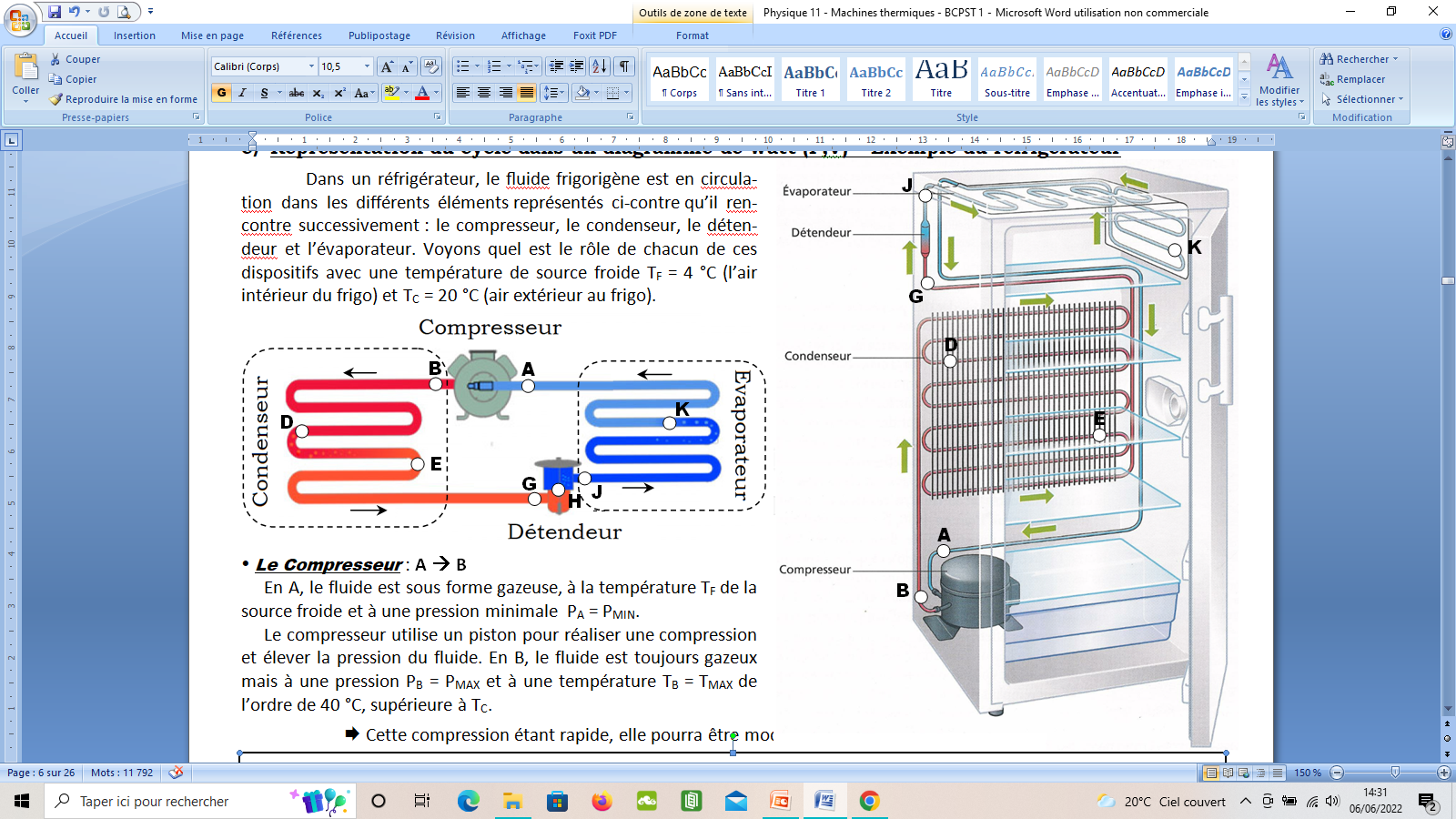 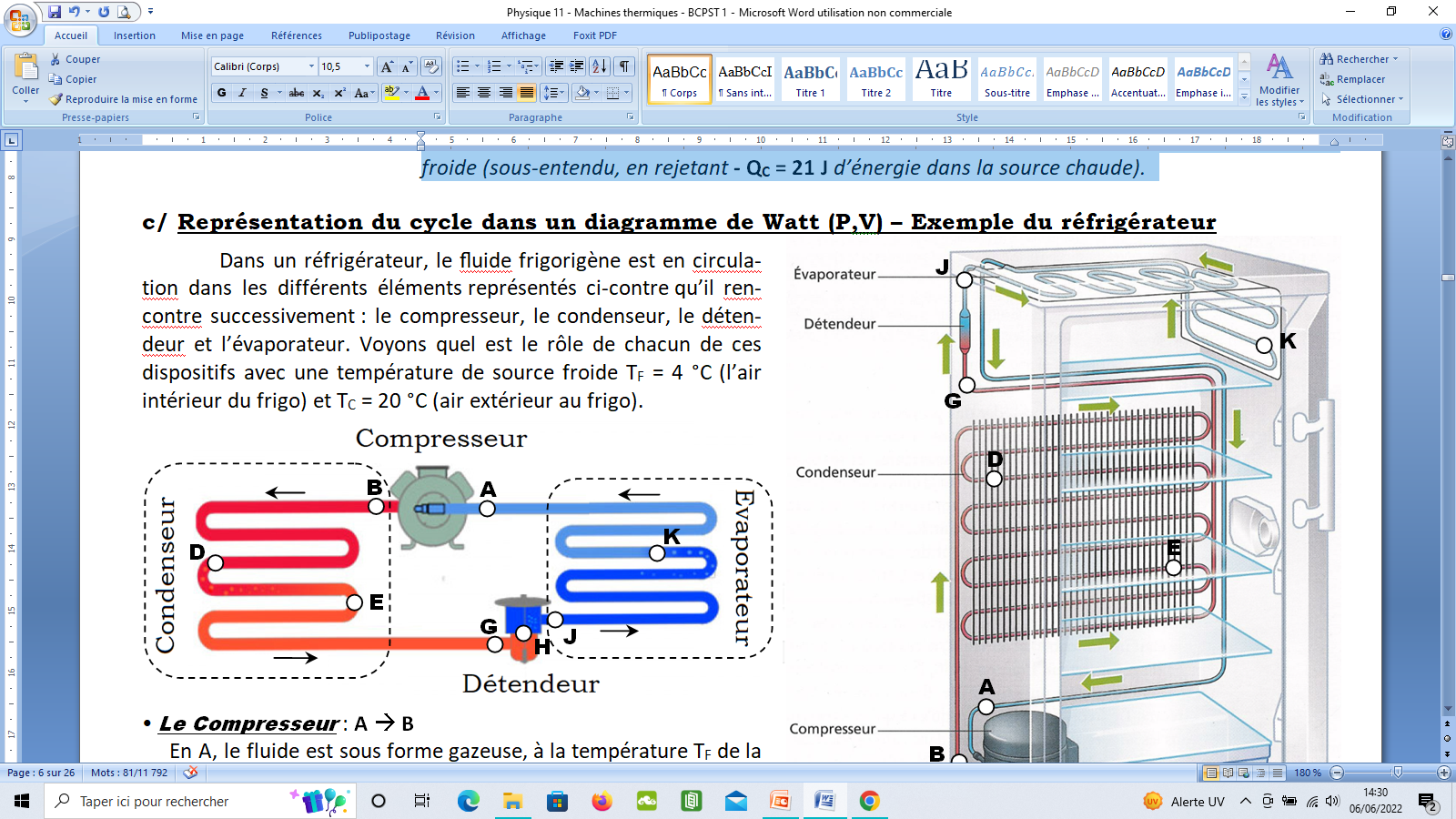  Le Condenseur : B  D  E  G
Au niveau du condenseur, le transfert thermique QC est cédé par le fluide à la source chaude (l’air extérieur).
 Le Détendeur : G  H  J
Au niveau du détendeur, la températu-re du fluide baisse jusqu’à une valeur inférieure à celle de la source froide (l’intérieur du réfrigérateur).
c/ Représentation du cycle dans un diagramme de Watt (P,V)
Extérieur 
(TCh = 20 °C)
Intérieur 
(TFr = 4 °C)
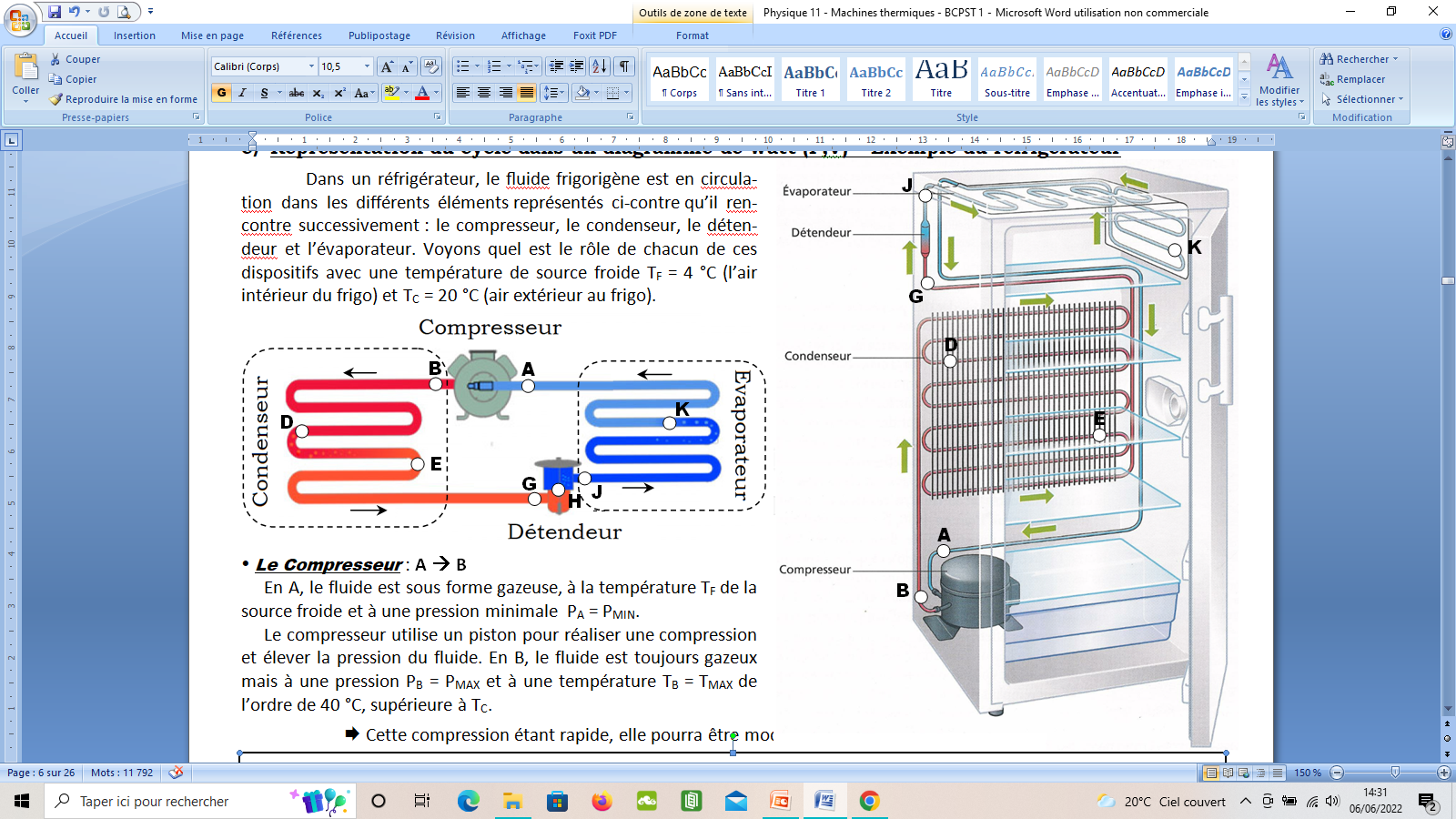 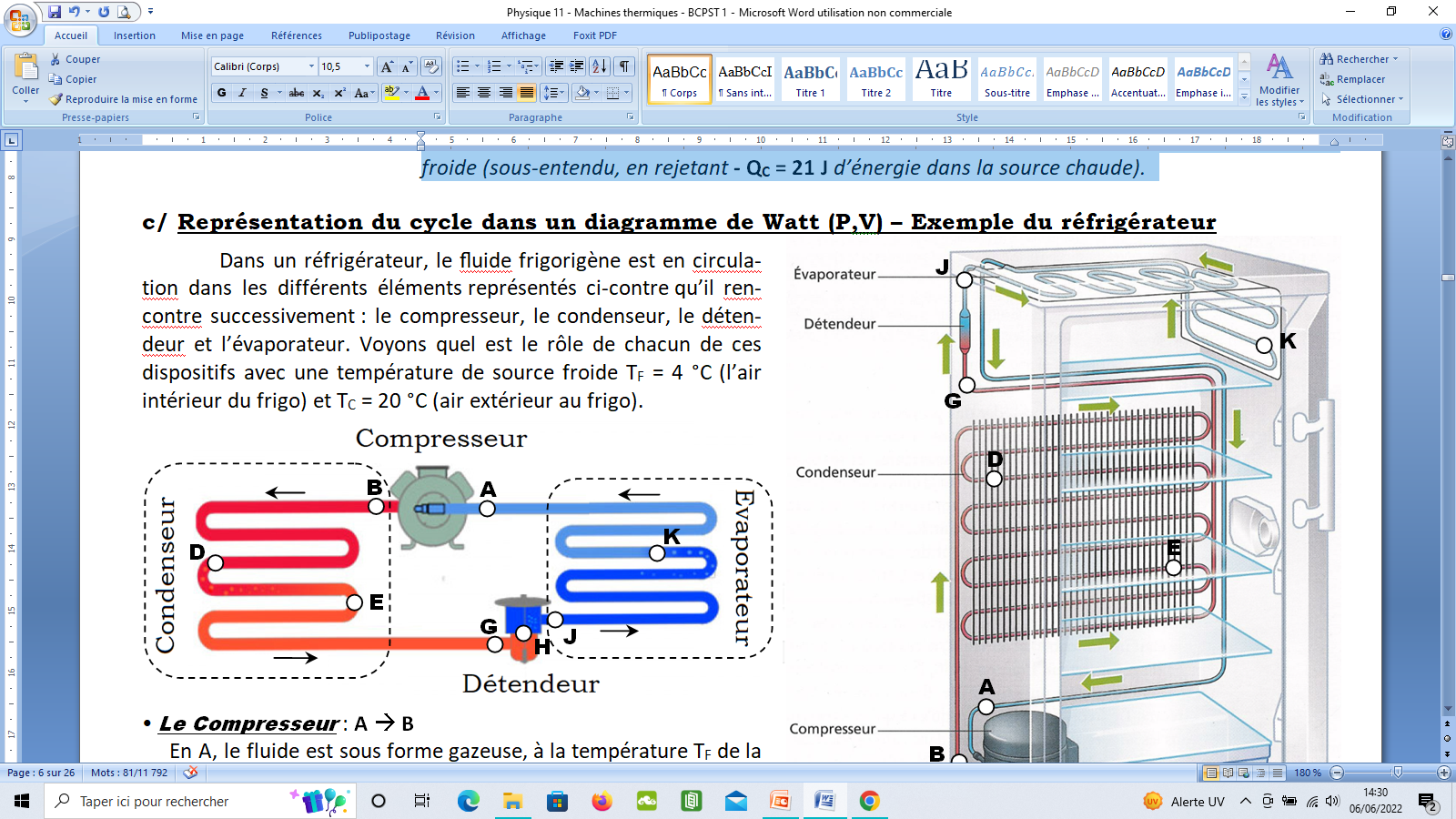  Le Détendeur : G  H  J
Au niveau du détendeur, la températu-re du fluide baisse jusqu’à une valeur inférieure à celle de la source froide (l’intérieur du réfrigérateur).
 L’évaporateur : J  K  A
C’est au niveau de l’évaporateur que le transfert thermique QF est reçu par le flui-de de la part de la source froide, ce qui per-met de refroidir l’intérieur du réfrigérateur.
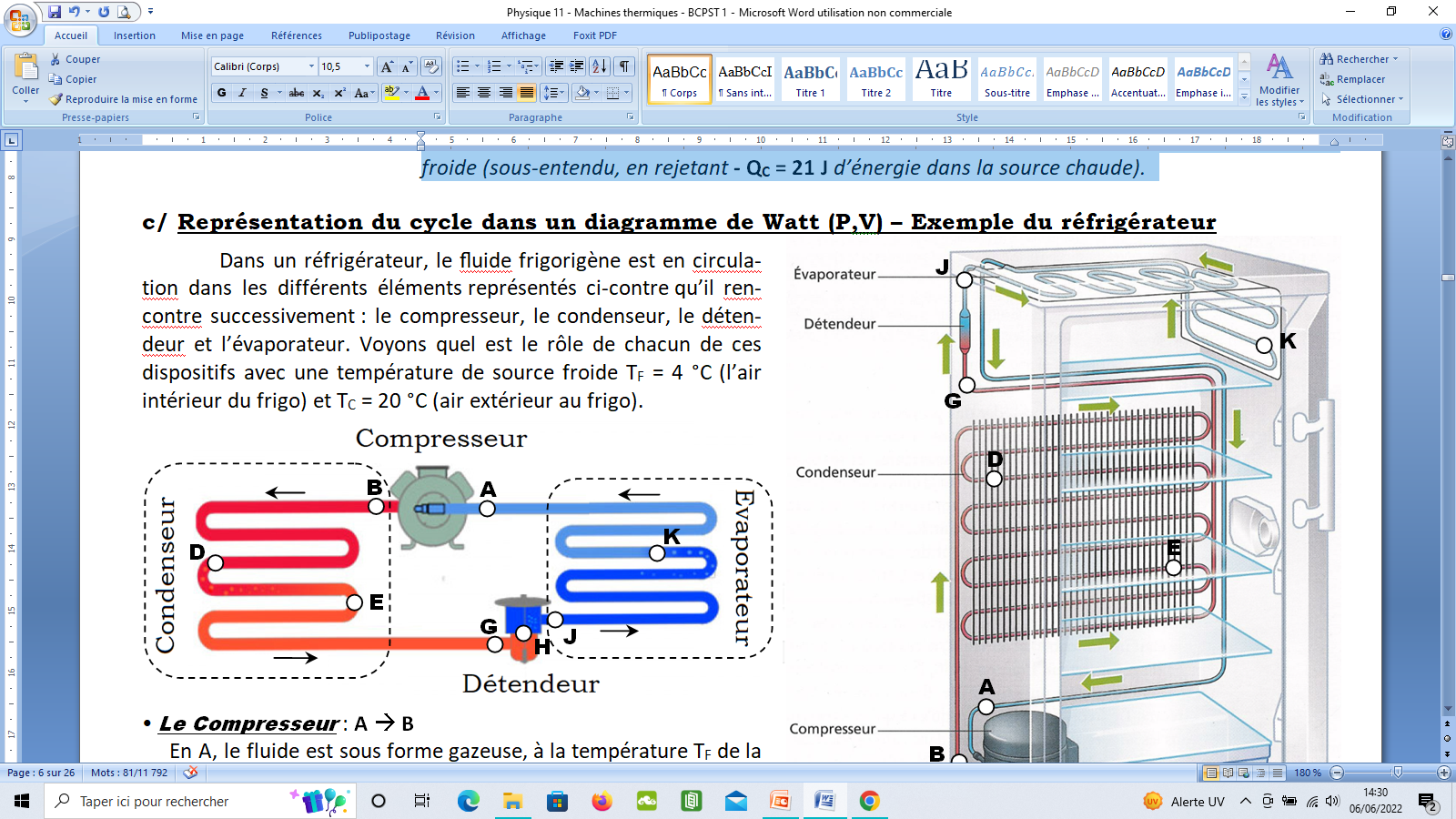 Extérieur 
(TCh = 20 °C)
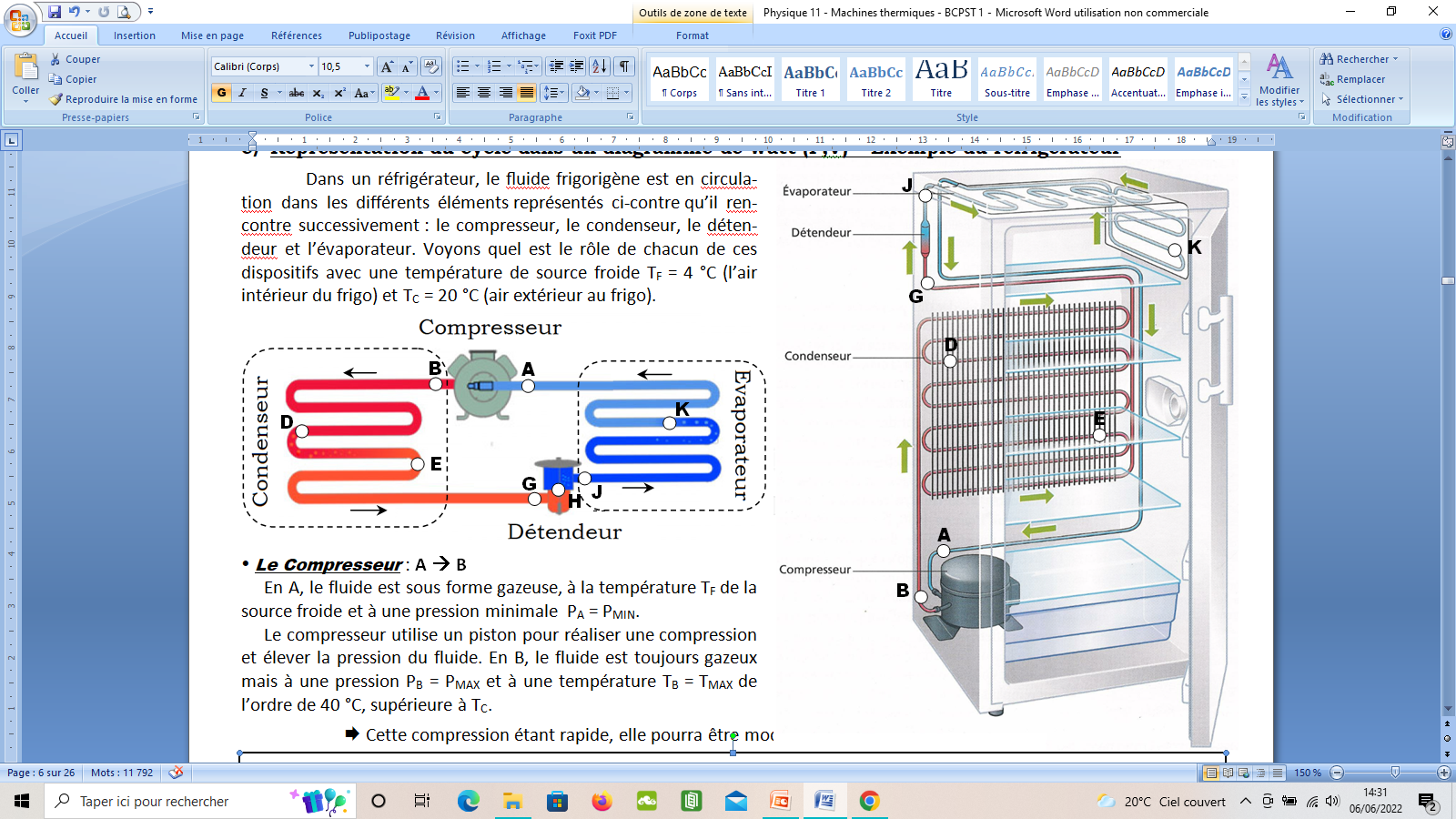 Intérieur 
(TFr = 4 °C)
 L’évaporateur : J  K  A
C’est au niveau de l’évaporateur que le transfert thermique QF est reçu par le flui-de de la part de la source froide, ce qui per-met de refroidir l’intérieur du réfrigérateur
 Application 3 : Le cycle de transfor-mations est représenté ci-contre.
   Confirme-t-il le caractère « récepteur » des machines frigorifiques ?
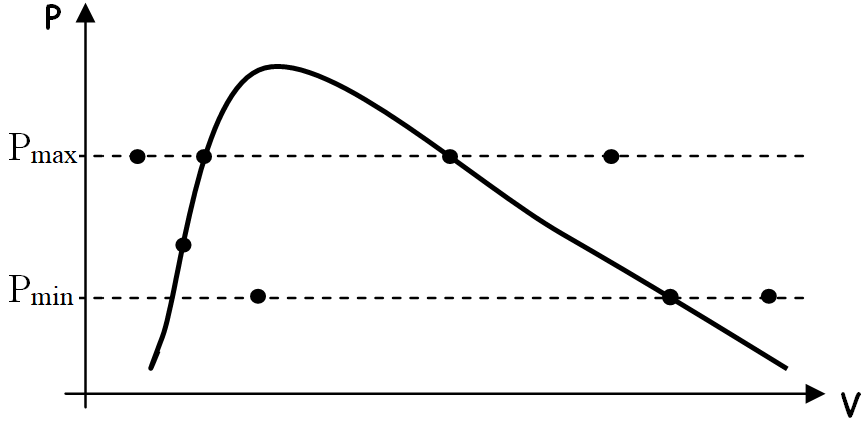 G
E
D
B
Cycle parcouru dans le sens ANTI-HORAIRE, caractéristique des RECEPTEURS thermiques
H
J
K
A
Wcycle > 0
 Application 3 : Le cycle de transformations est représenté ci-contre. Confirme-t-il le caractère « récepteur » des machines frigorifiques ?
Cycle parcouru dans le sens ANTI-HORAIRE, caractéristique des RECEPTEURS thermiques
Wcycle > 0
3) Les pompes à chaleur
a/ Principe de fonctionnement
Apport d’énergie mécanique
Transfert thermique NON NATUREL de la source froide (l’extérieur d’une maison) vers la source chaude (l’intérieur)
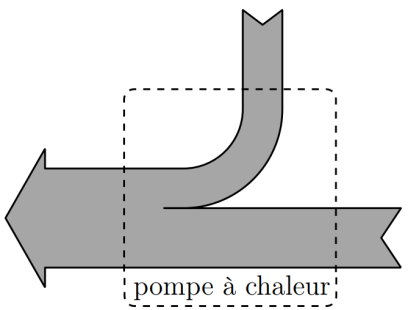 Pièce mécanique
Source chaude (TC)
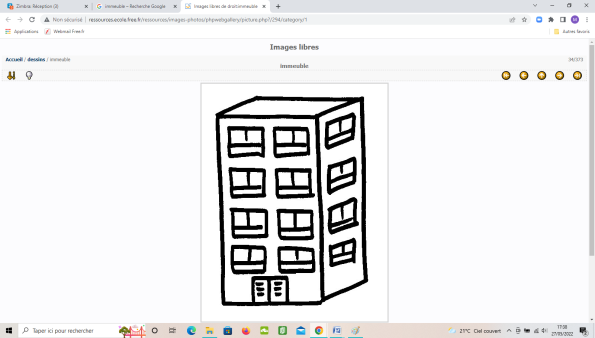 Source froide (TF)
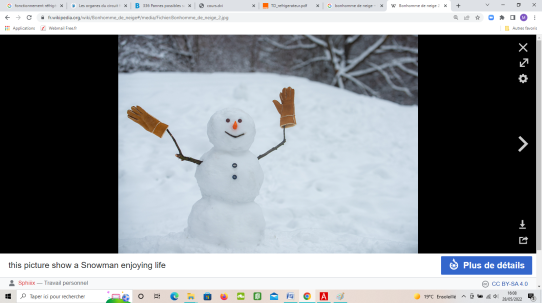 3) Les pompes à chaleur
a/ Principe de fonctionnement
Pièce mécanique
Source chaude (TC)
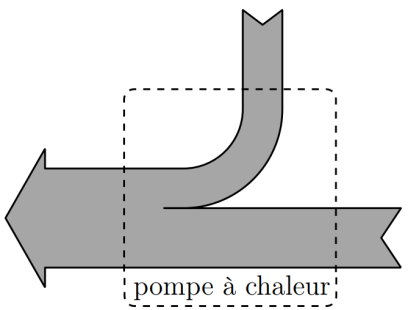 Source froide (TF)
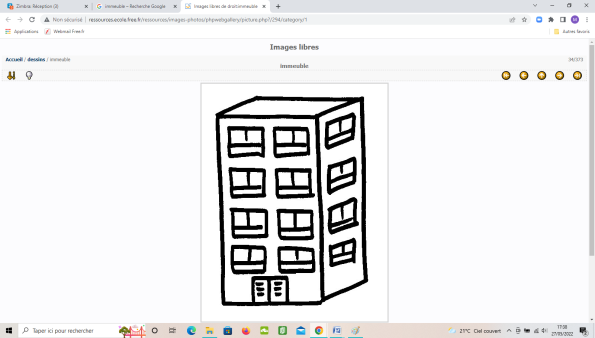 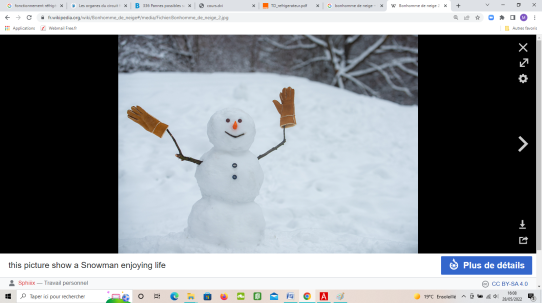 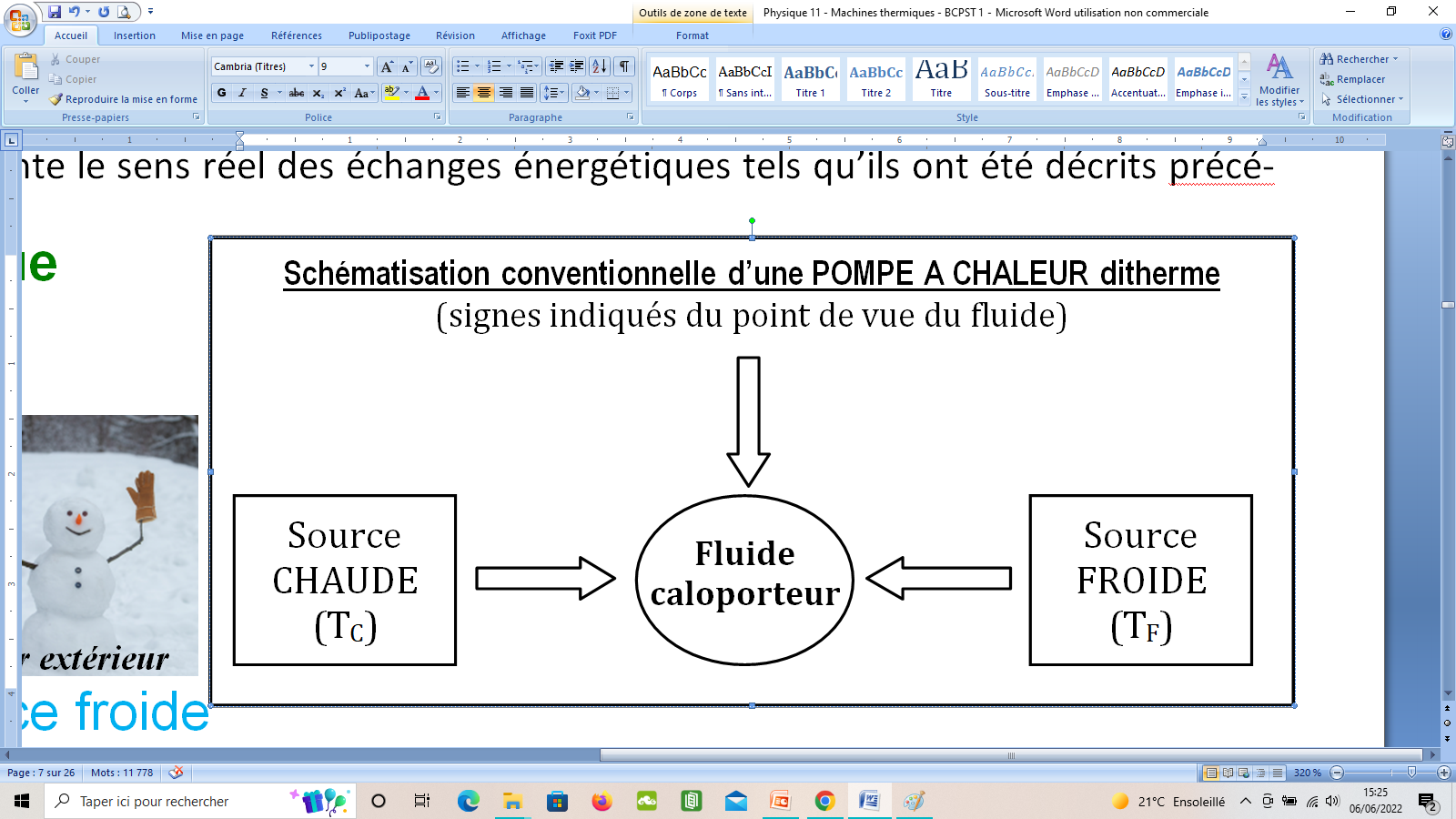 Energie à fournir
W > 0
QF > 0
QC < 0
Energie désirée
3) Les pompes à chaleur
a/ Principe de fonctionnement
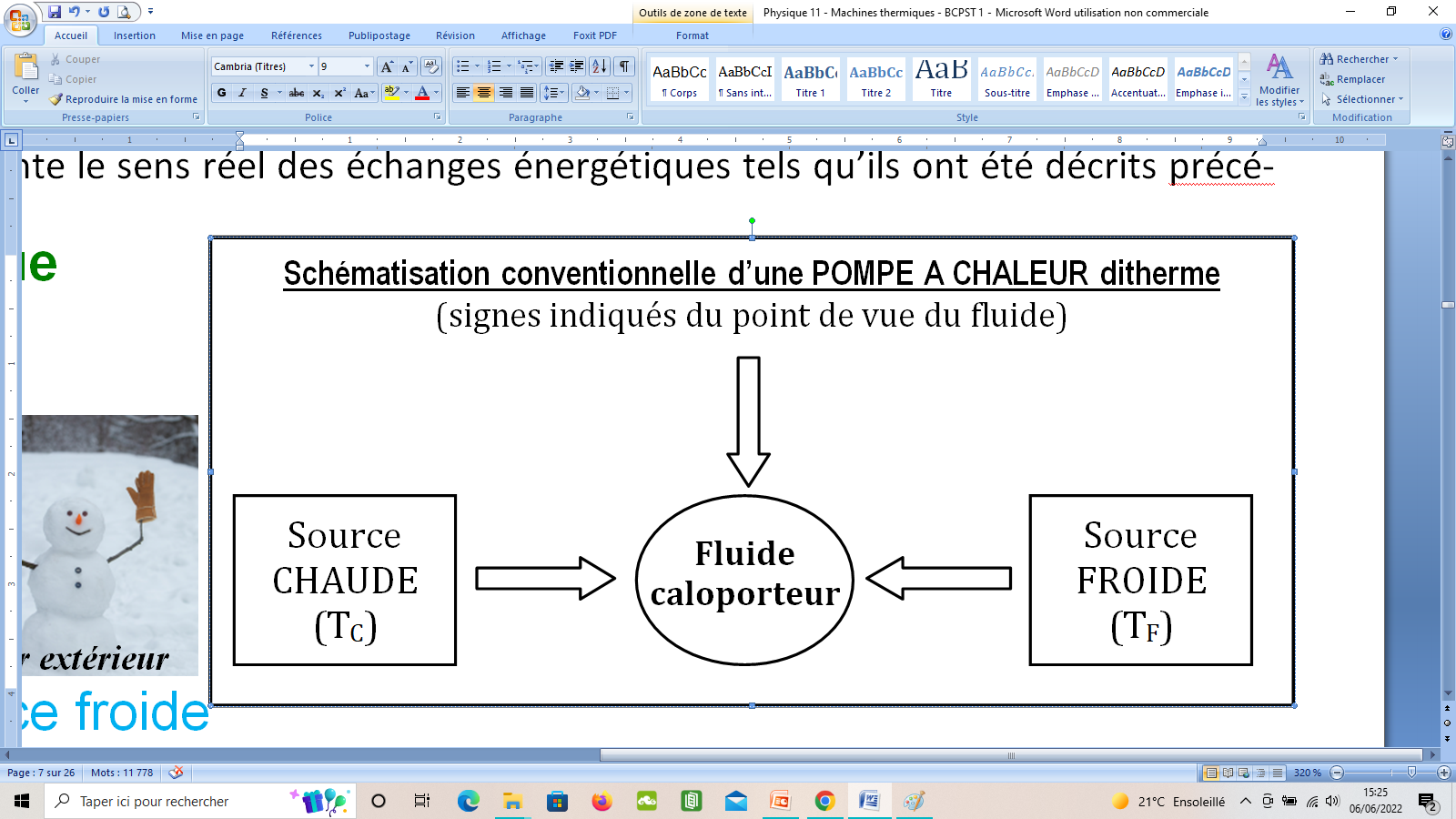 Energie à fournir
W > 0
QC < 0
QF > 0
Energie désirée
b/ Efficacité d’une pompe à chaleur ditherme
 Utilisation du 1er principe de la thermodynamique :



 Utilisation de l’inégalité de Clausius :
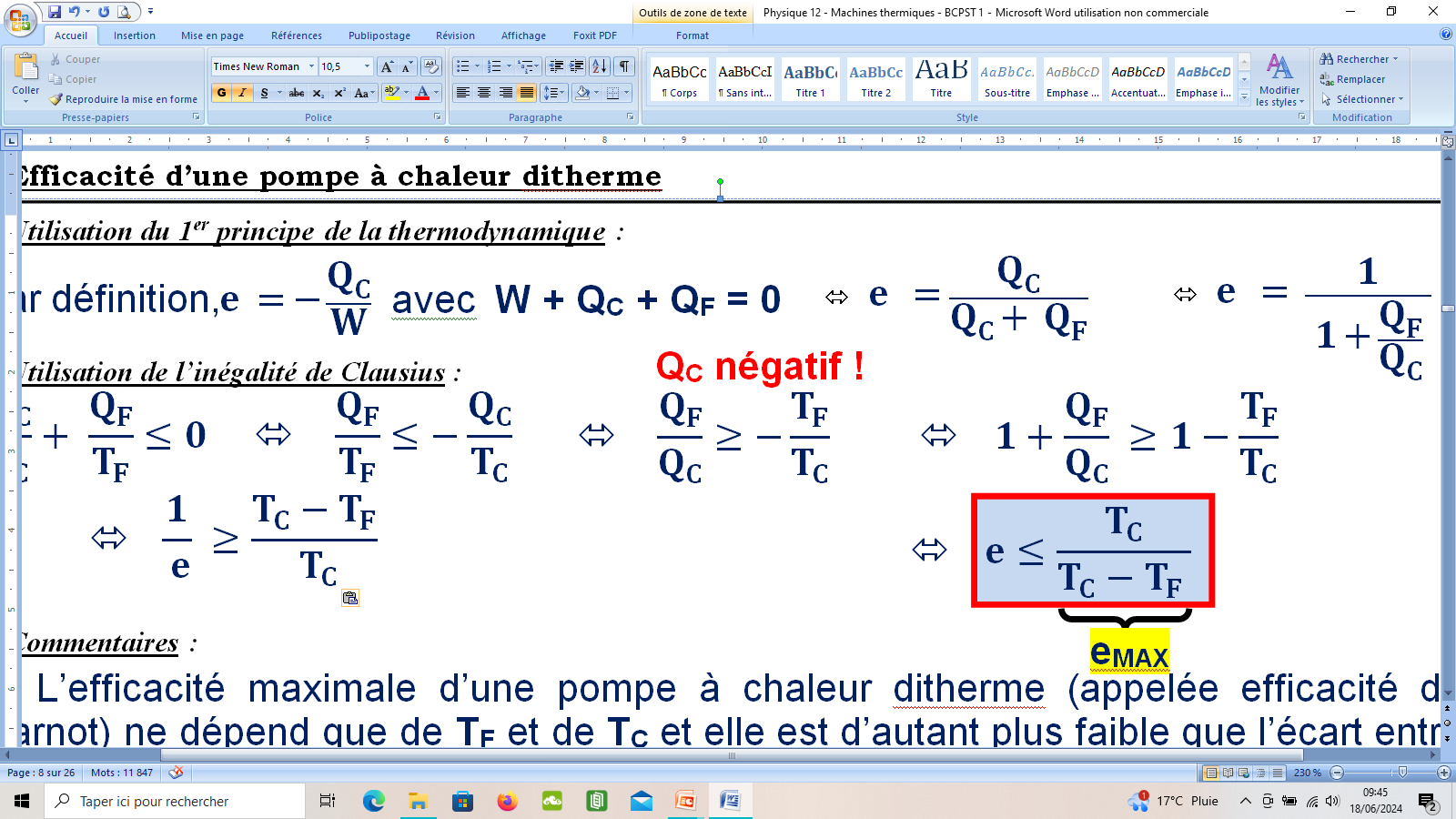 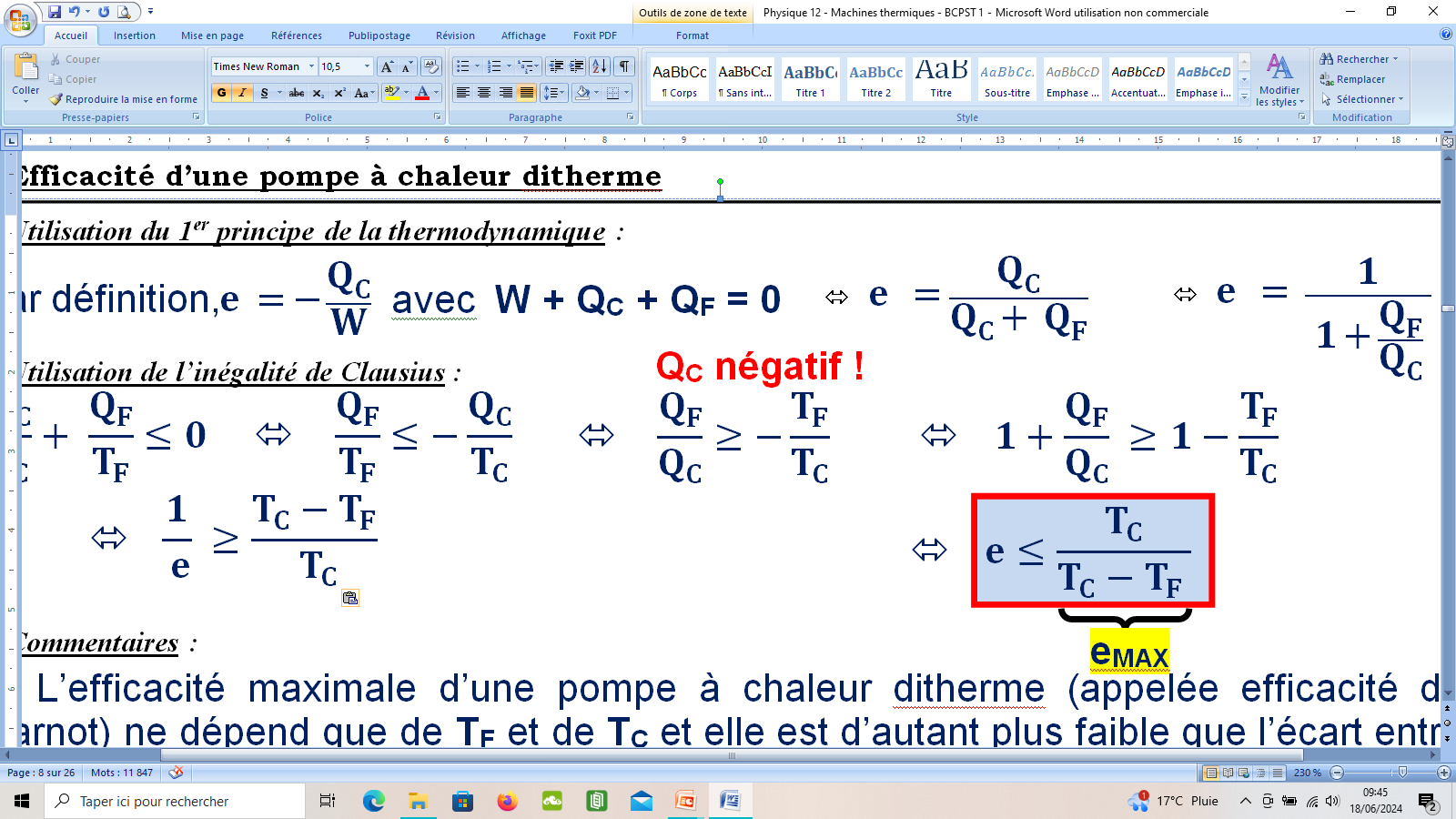 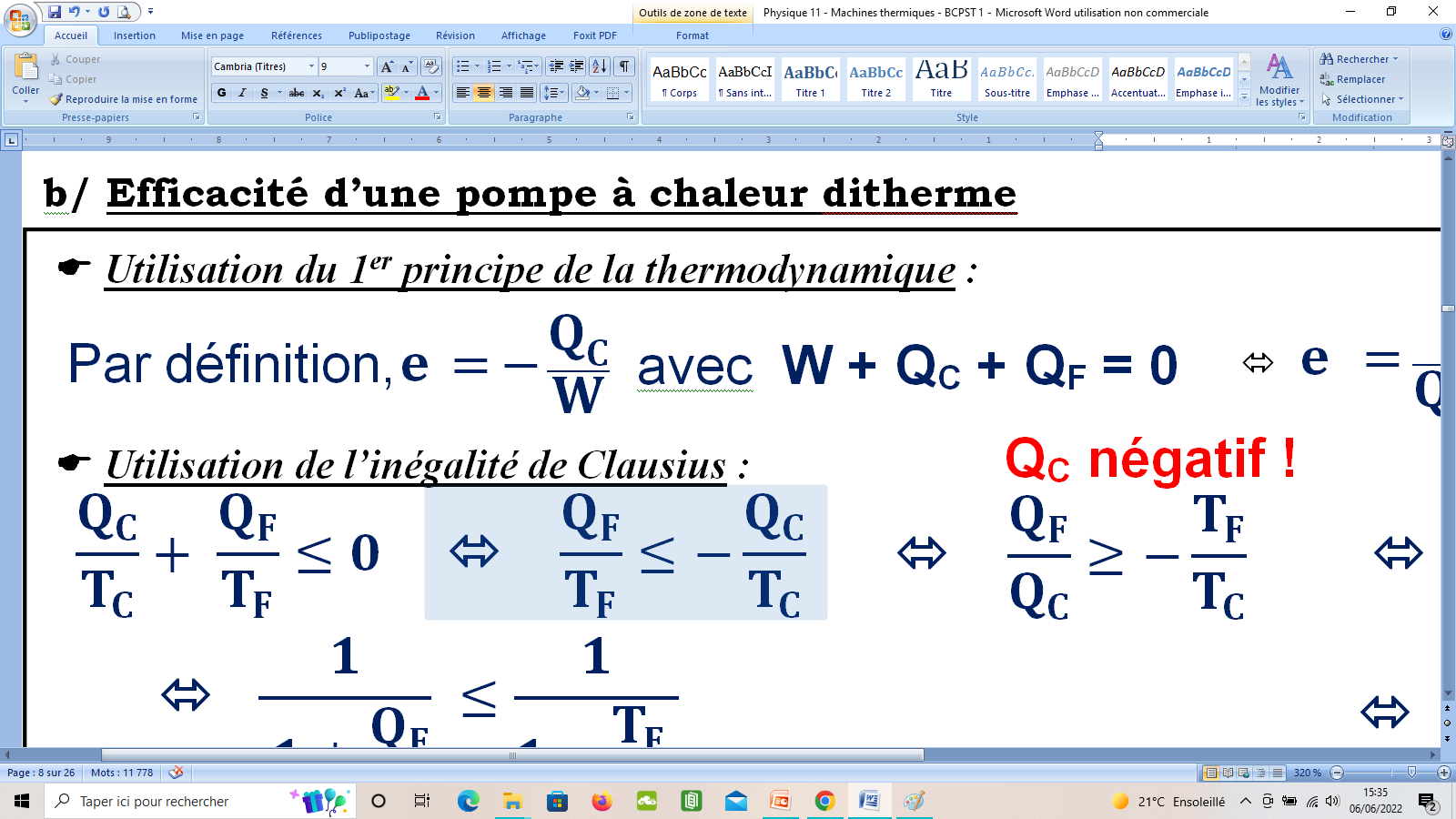 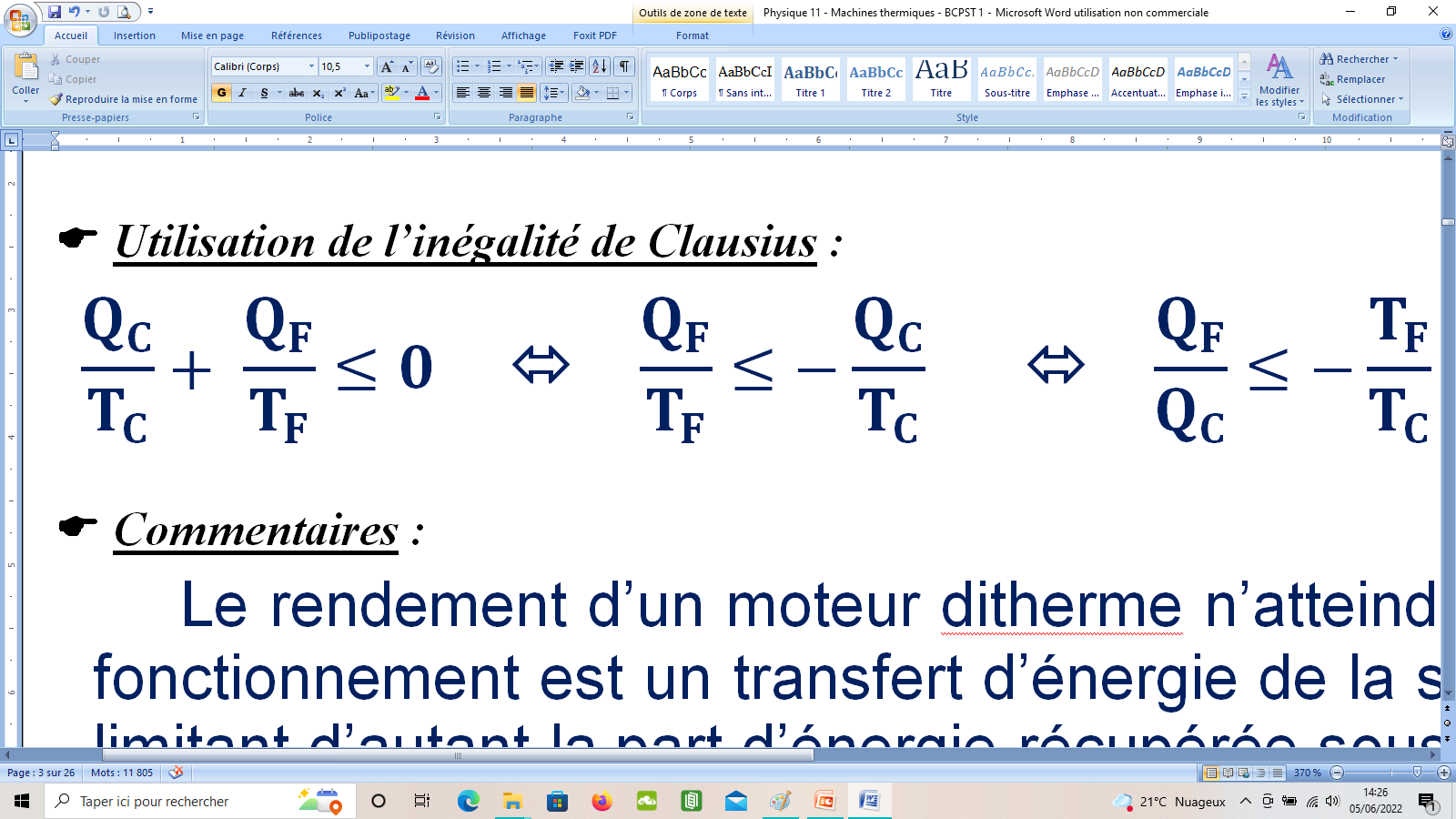 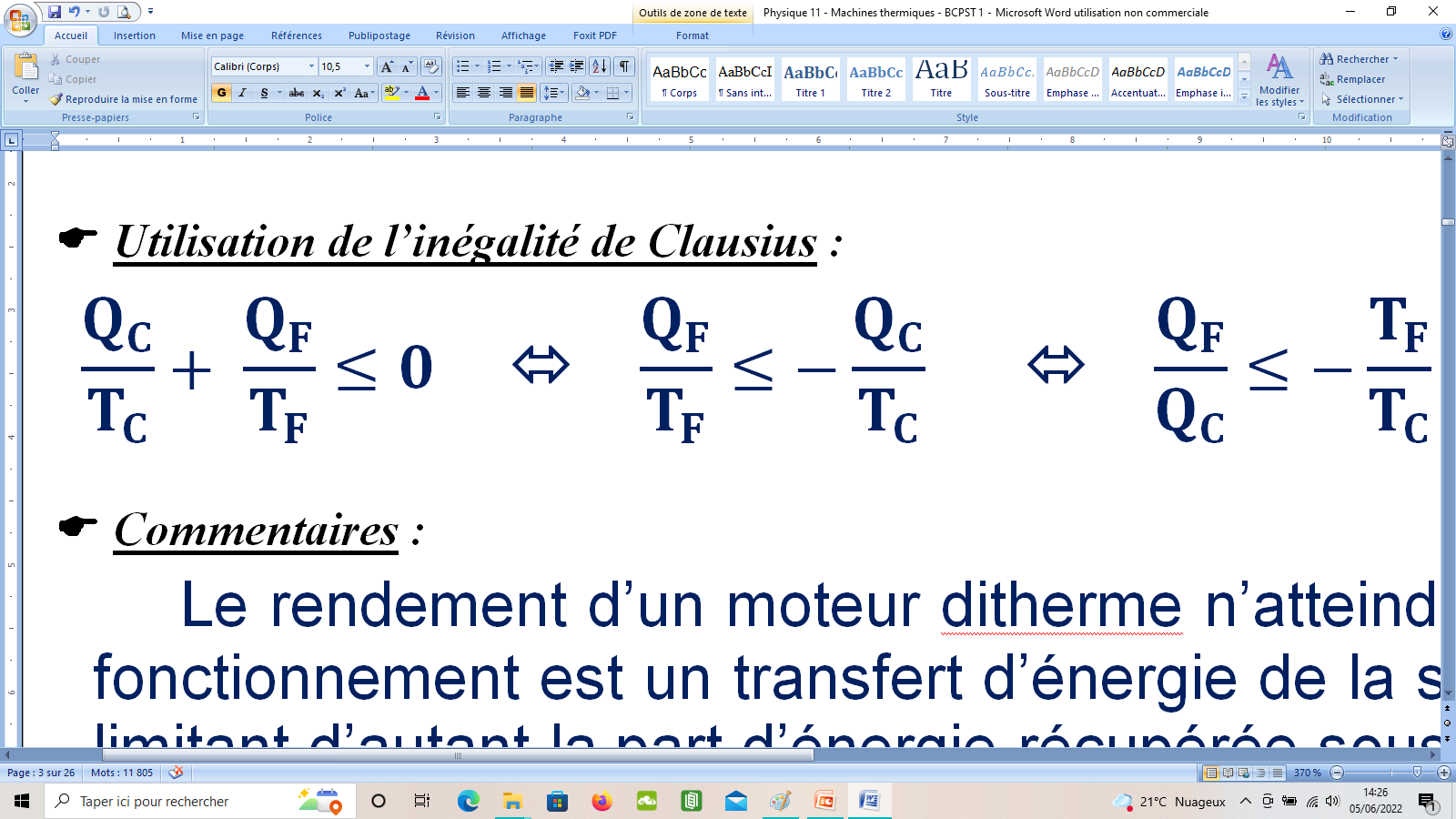 W + QC + QF = 0
 Utilisation du 1er principe de la thermodynamique :


 Utilisation de l’inégalité de Clausius :
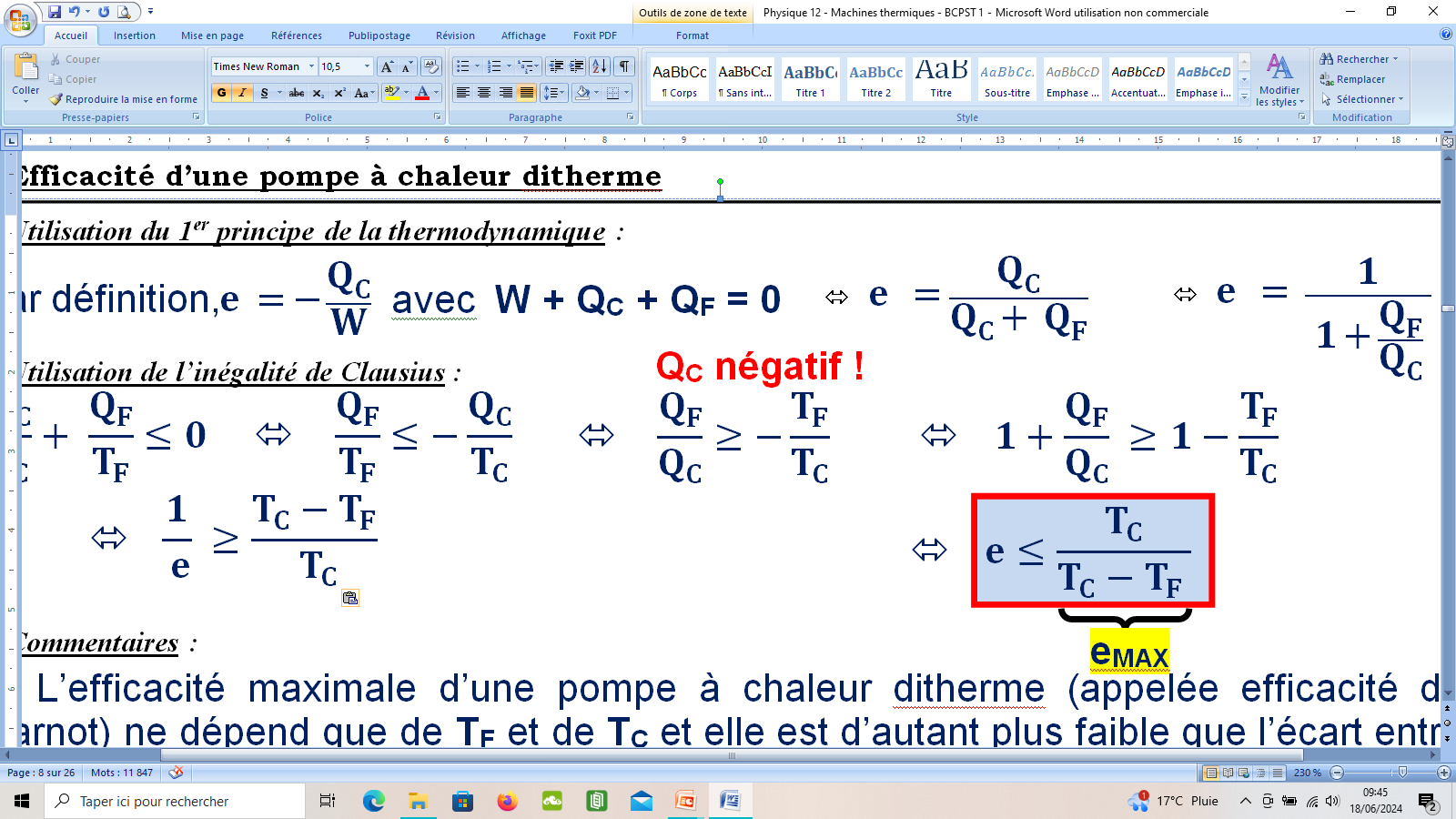 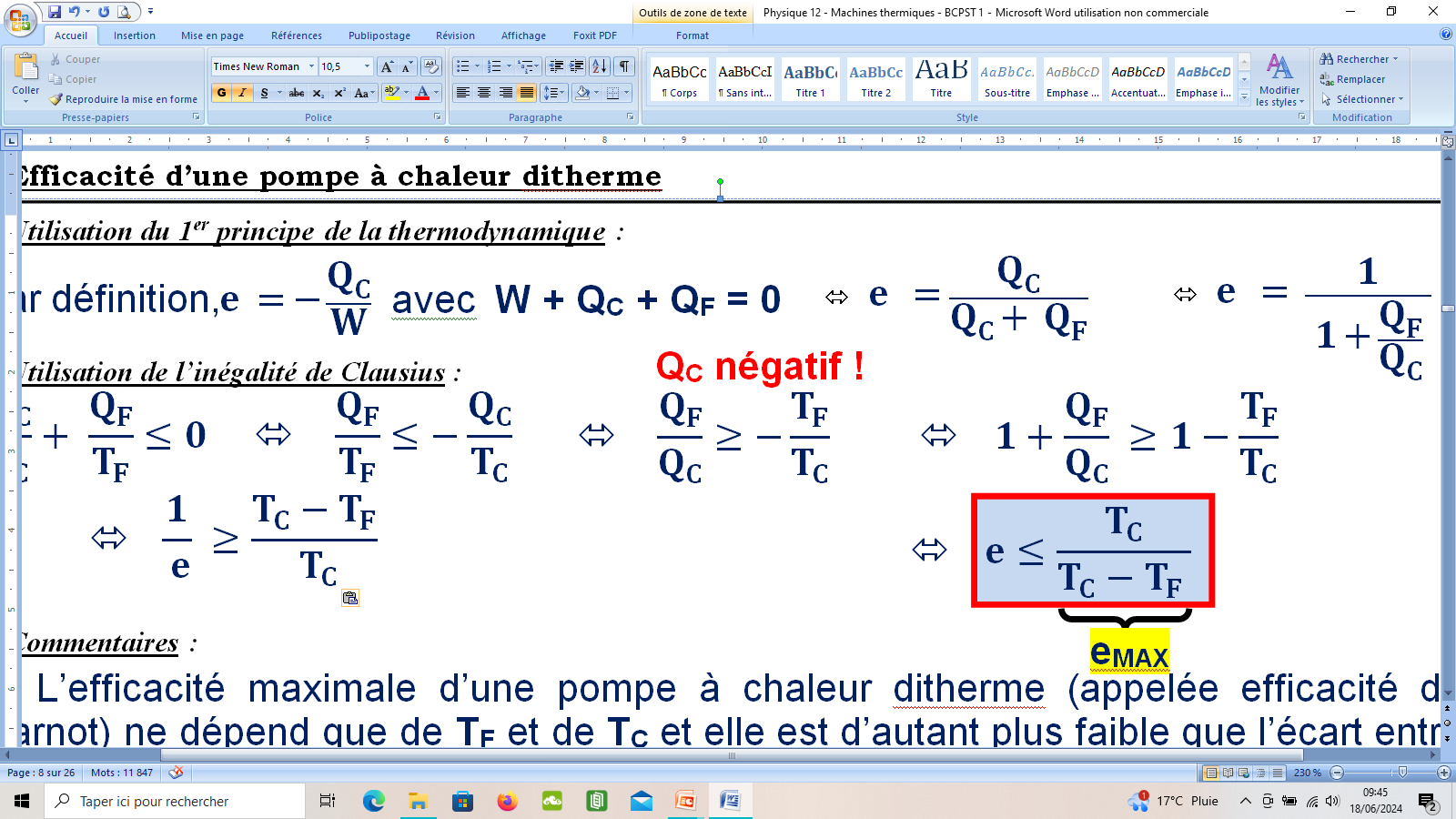 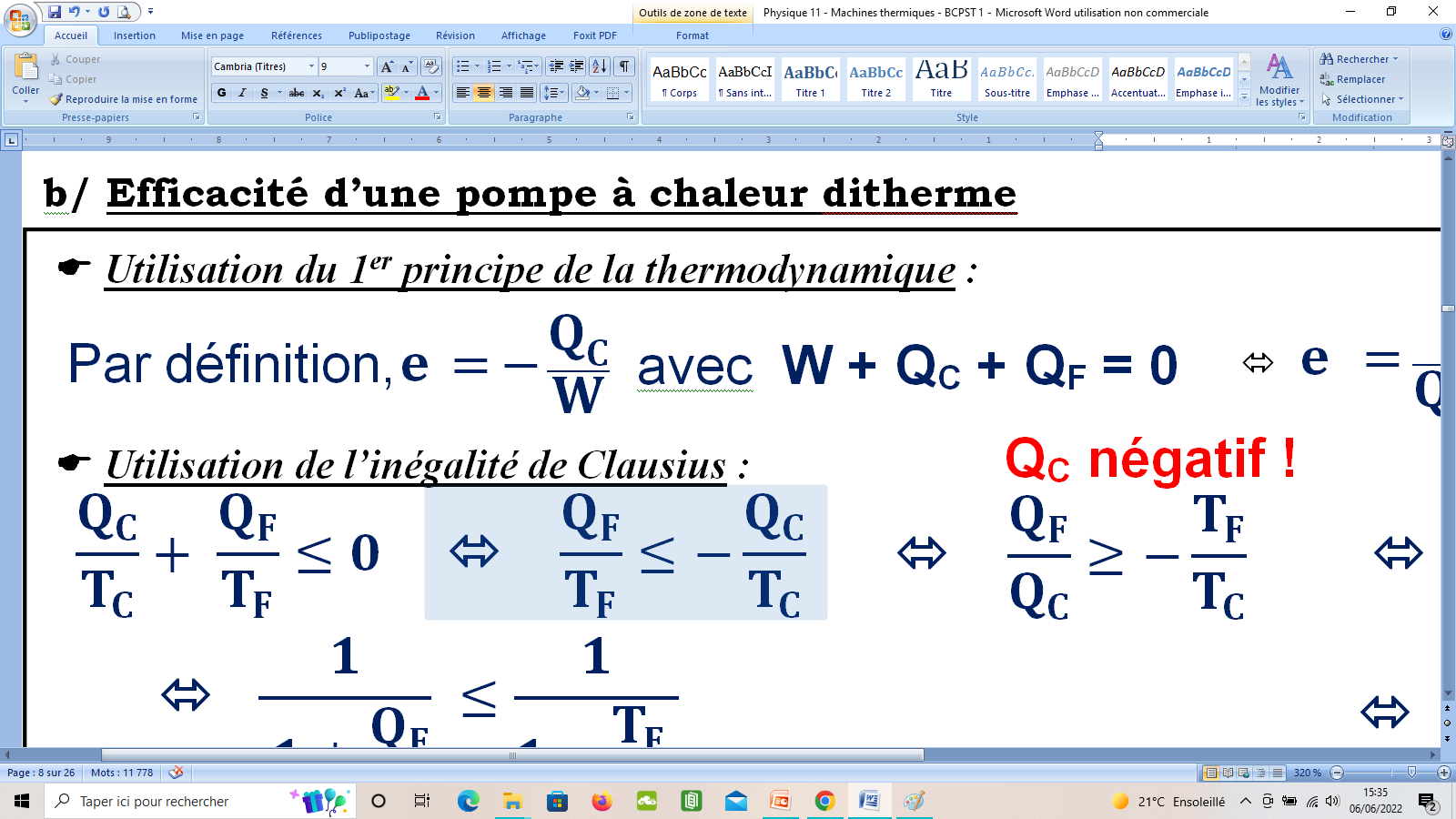 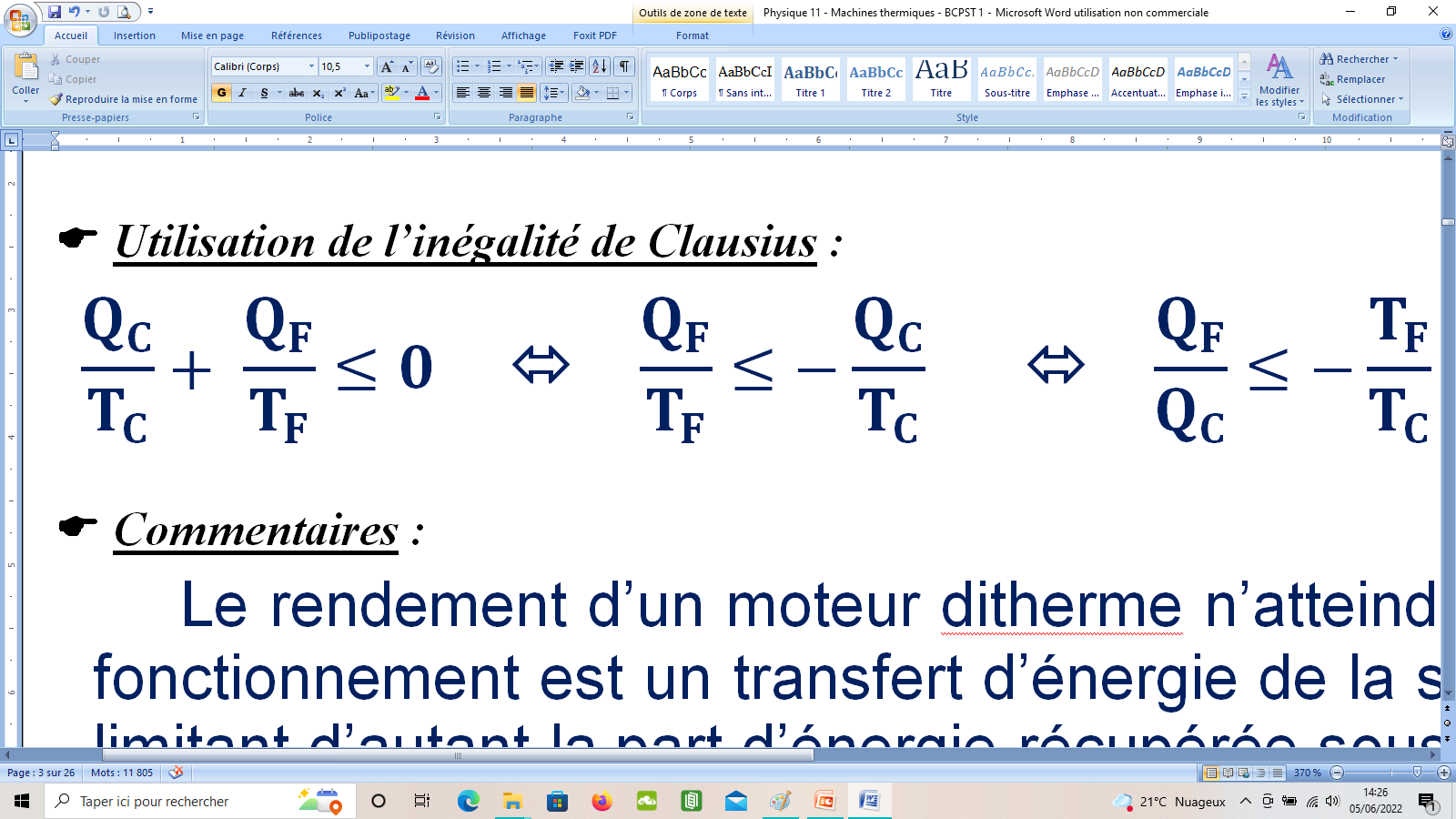 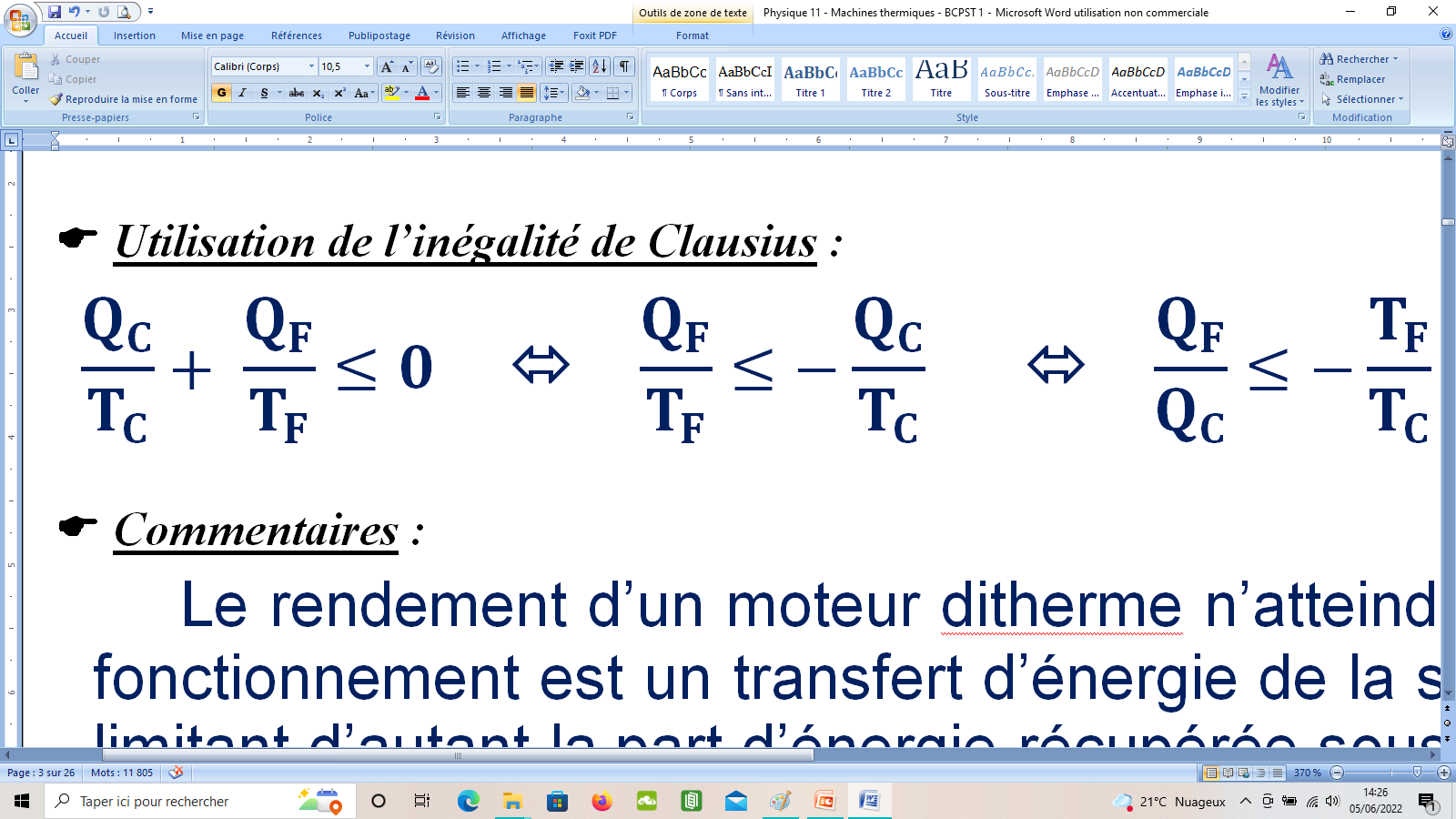 W + QC + QF = 0
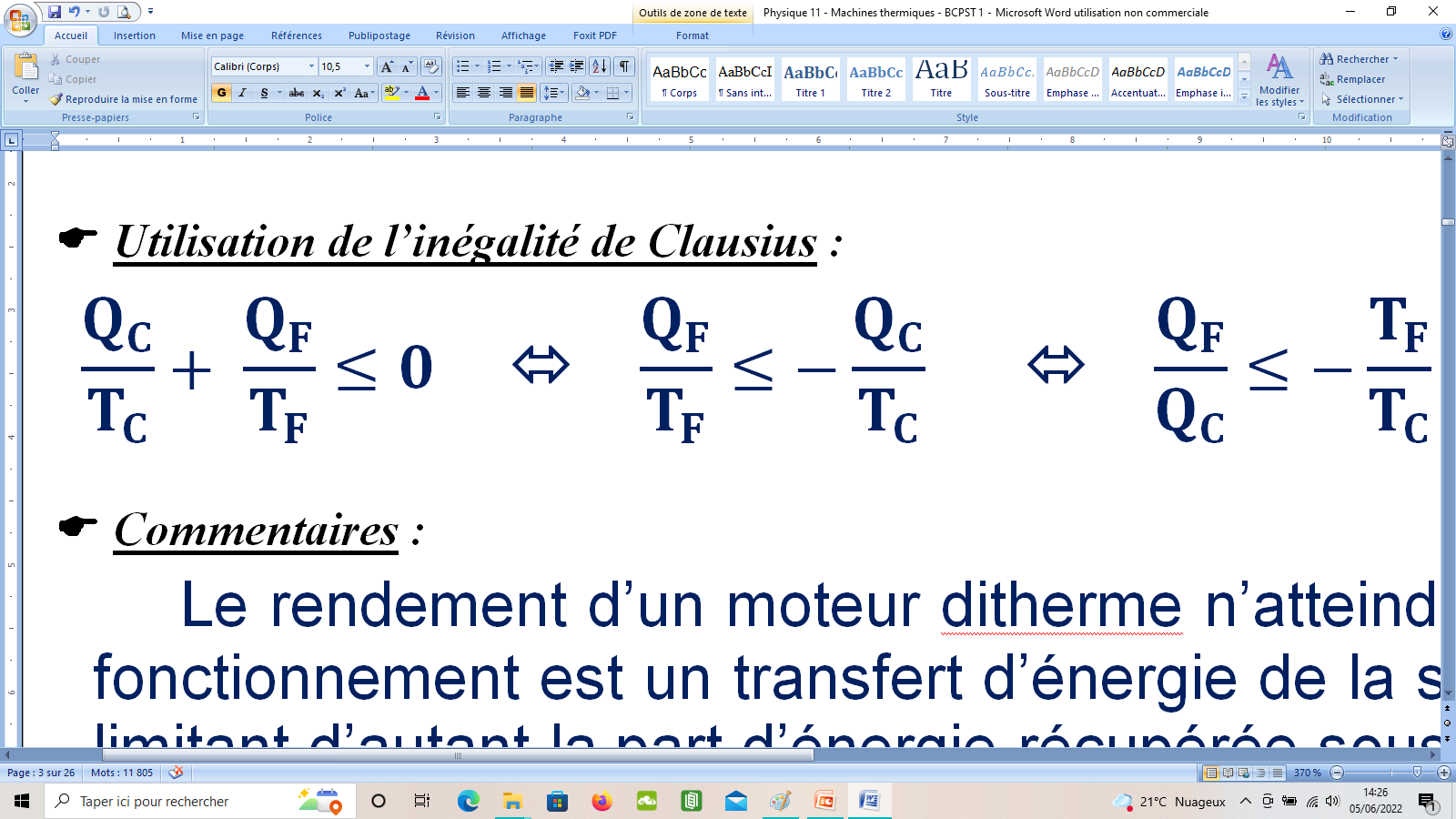 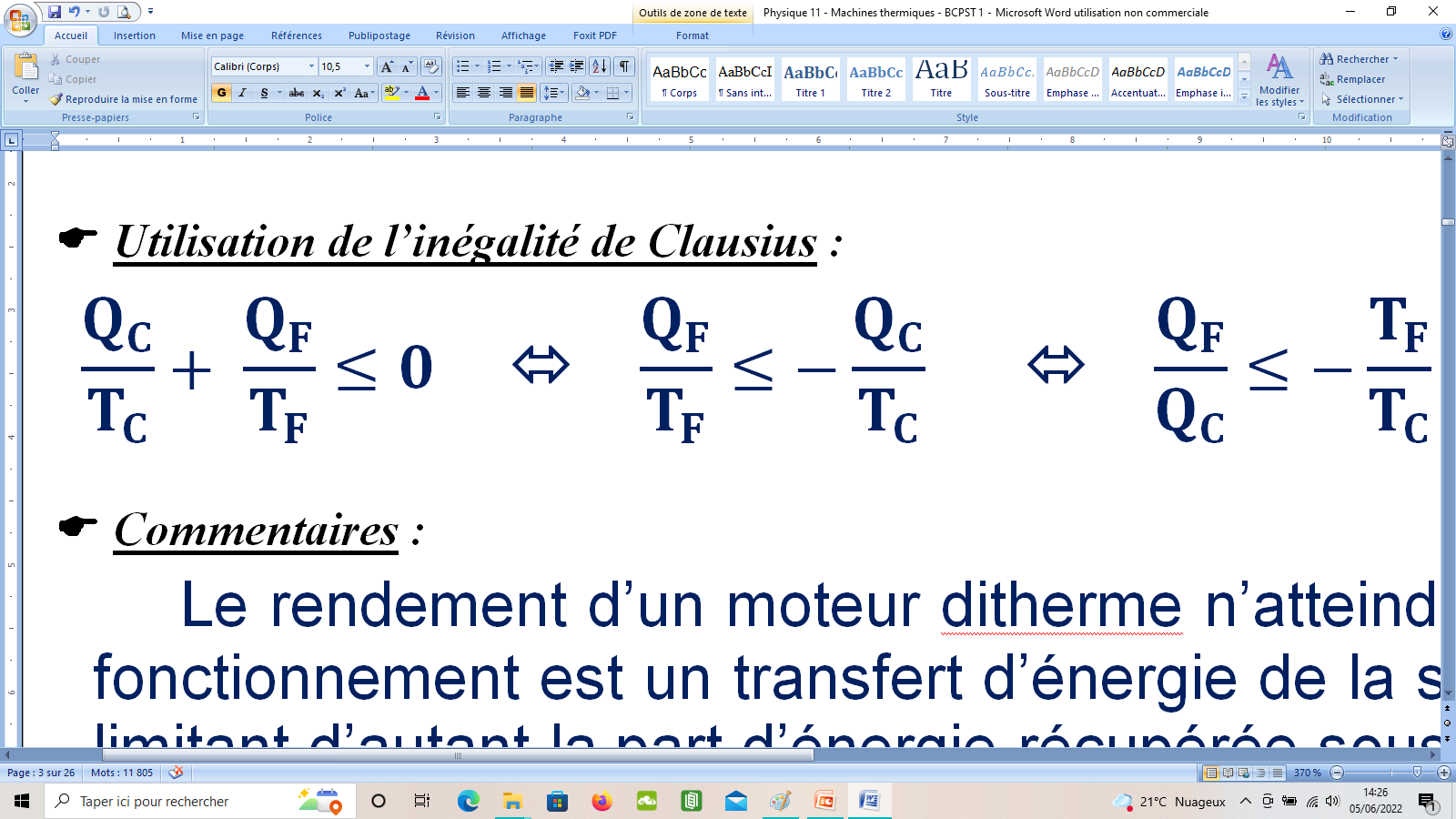 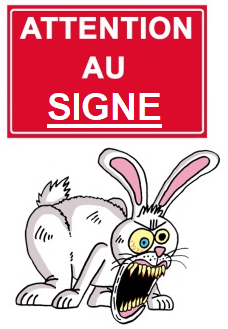 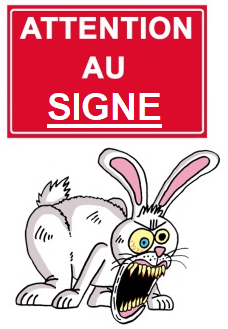 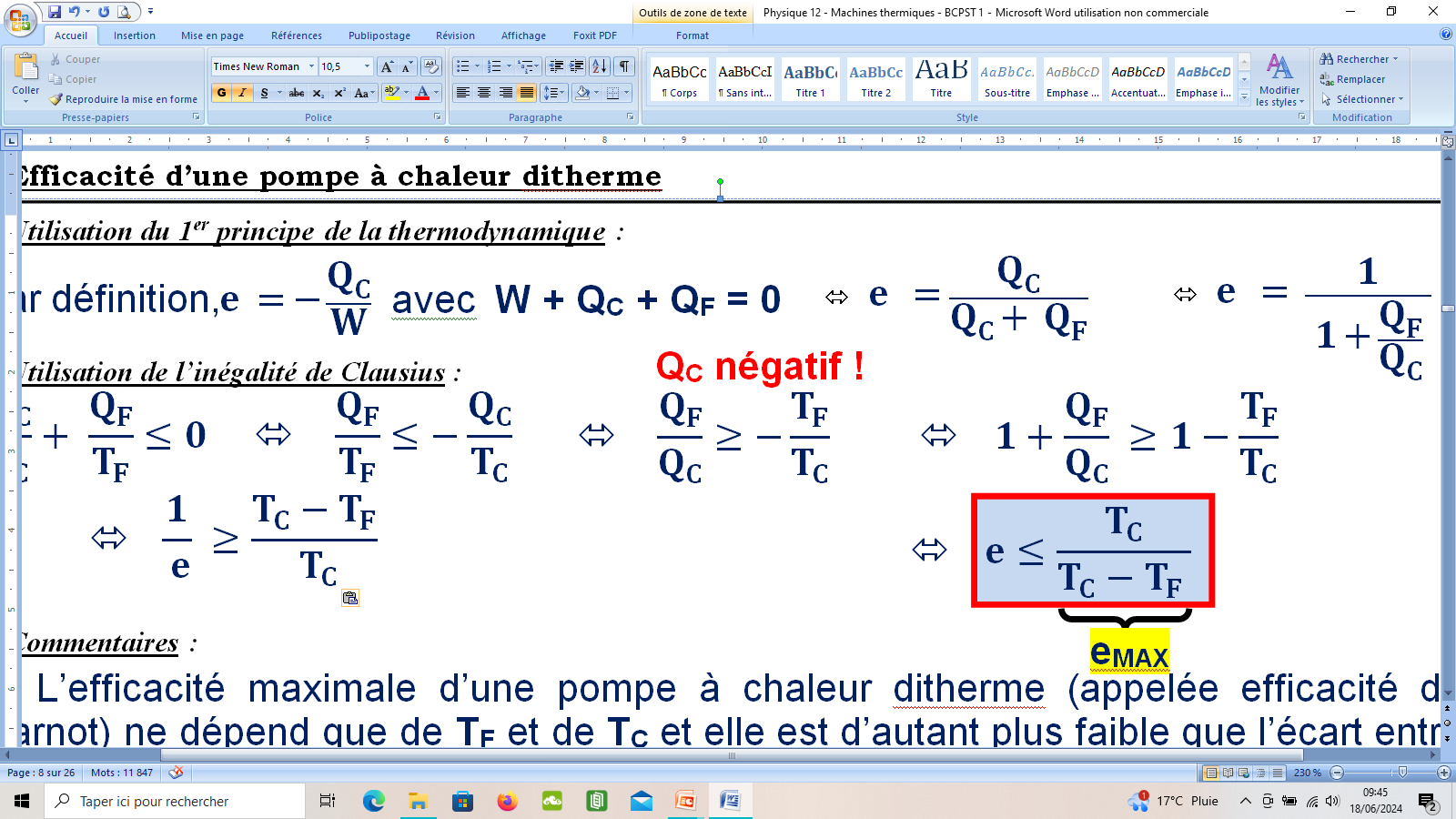 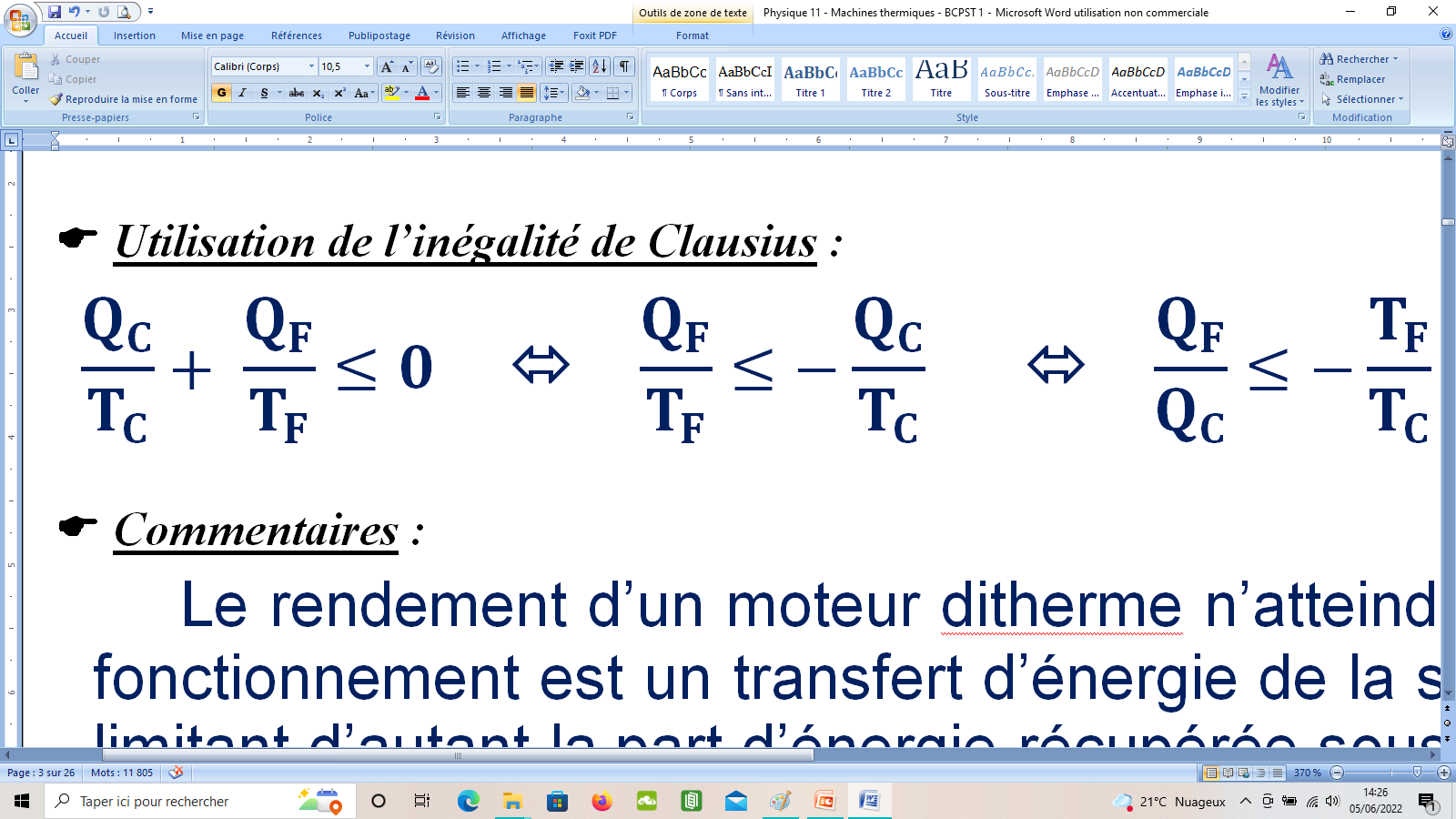 (QC négatif)
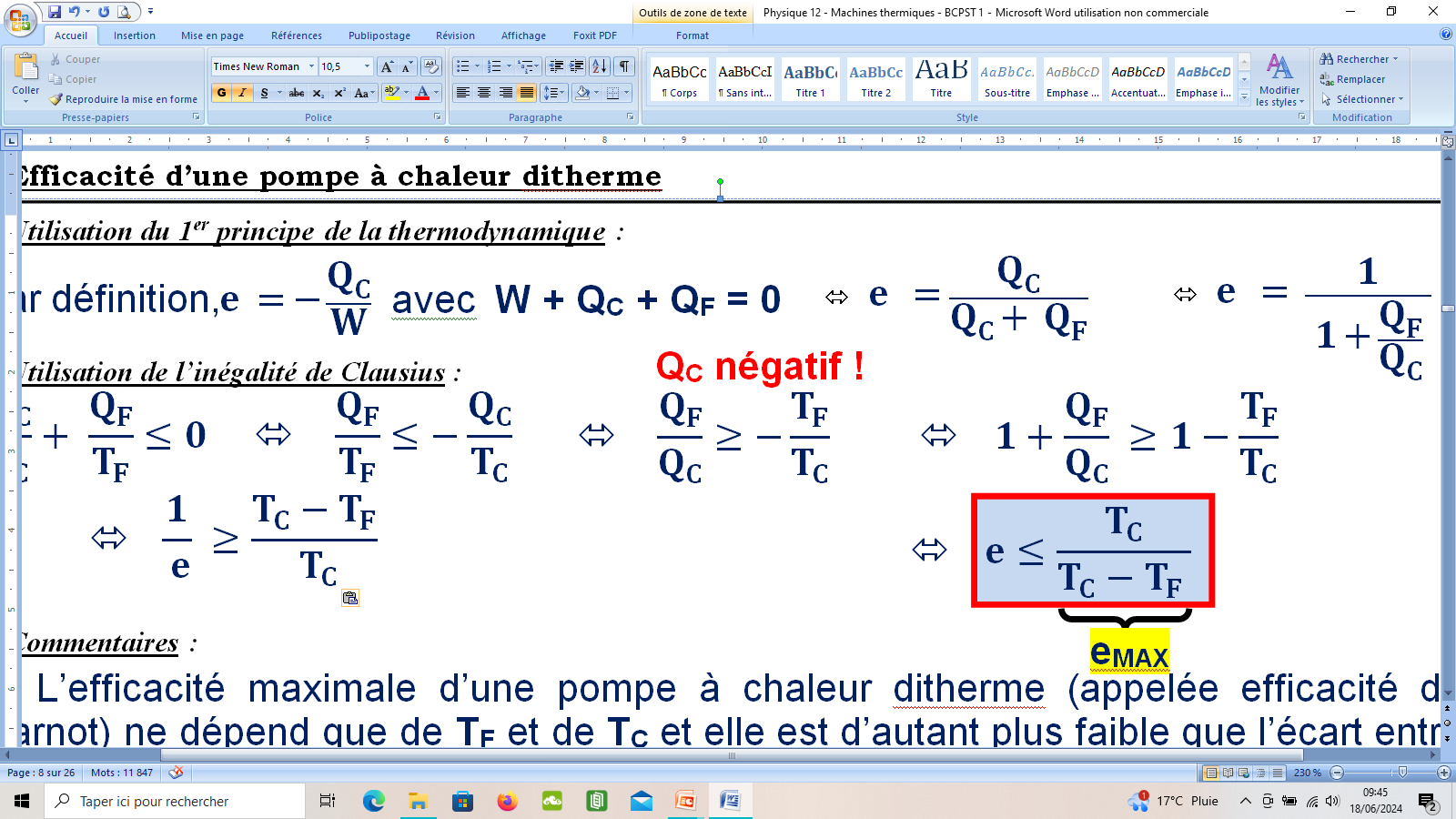 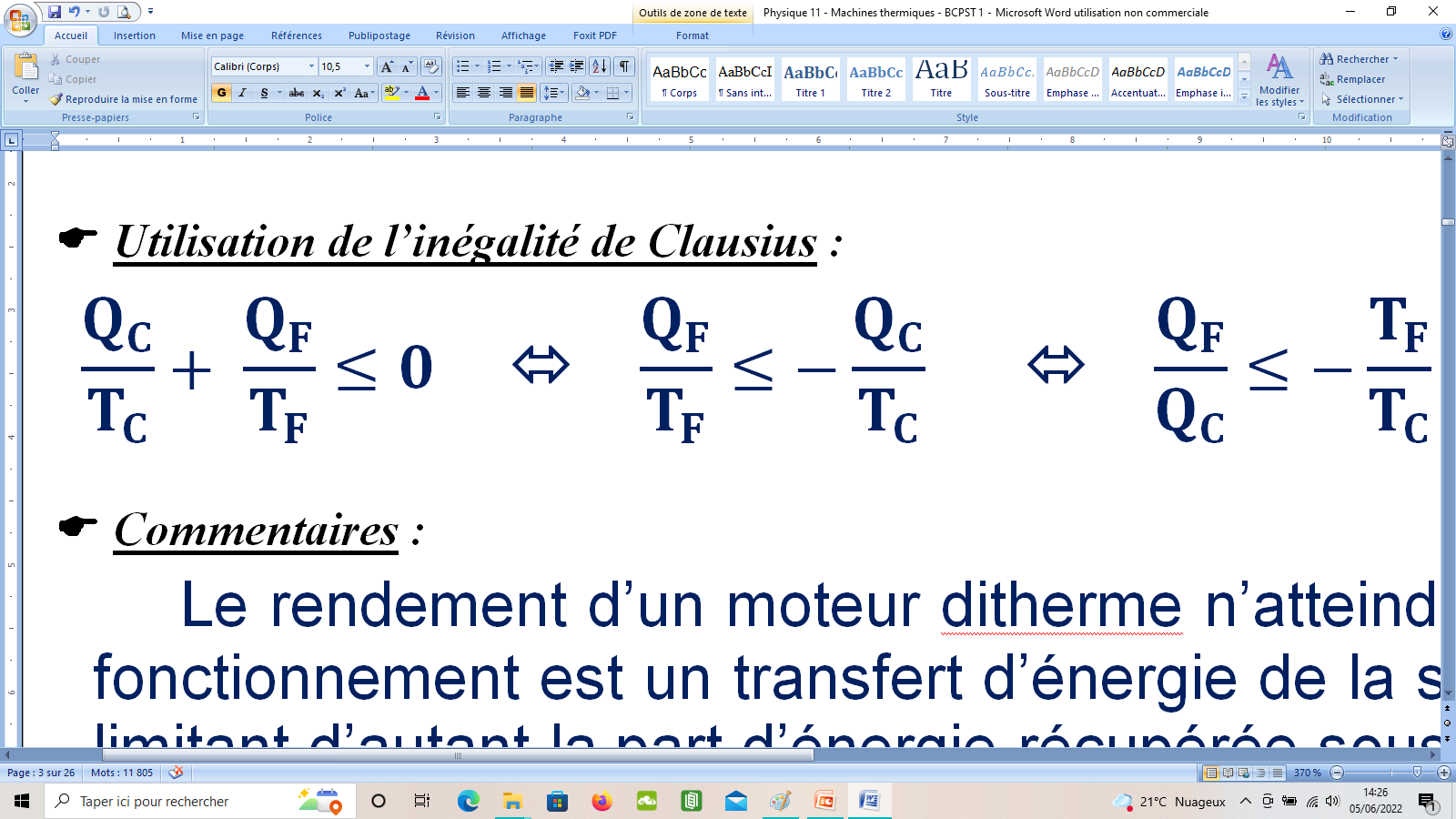 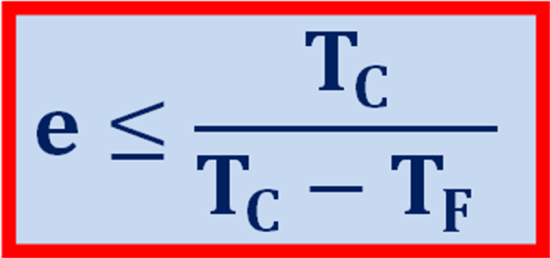 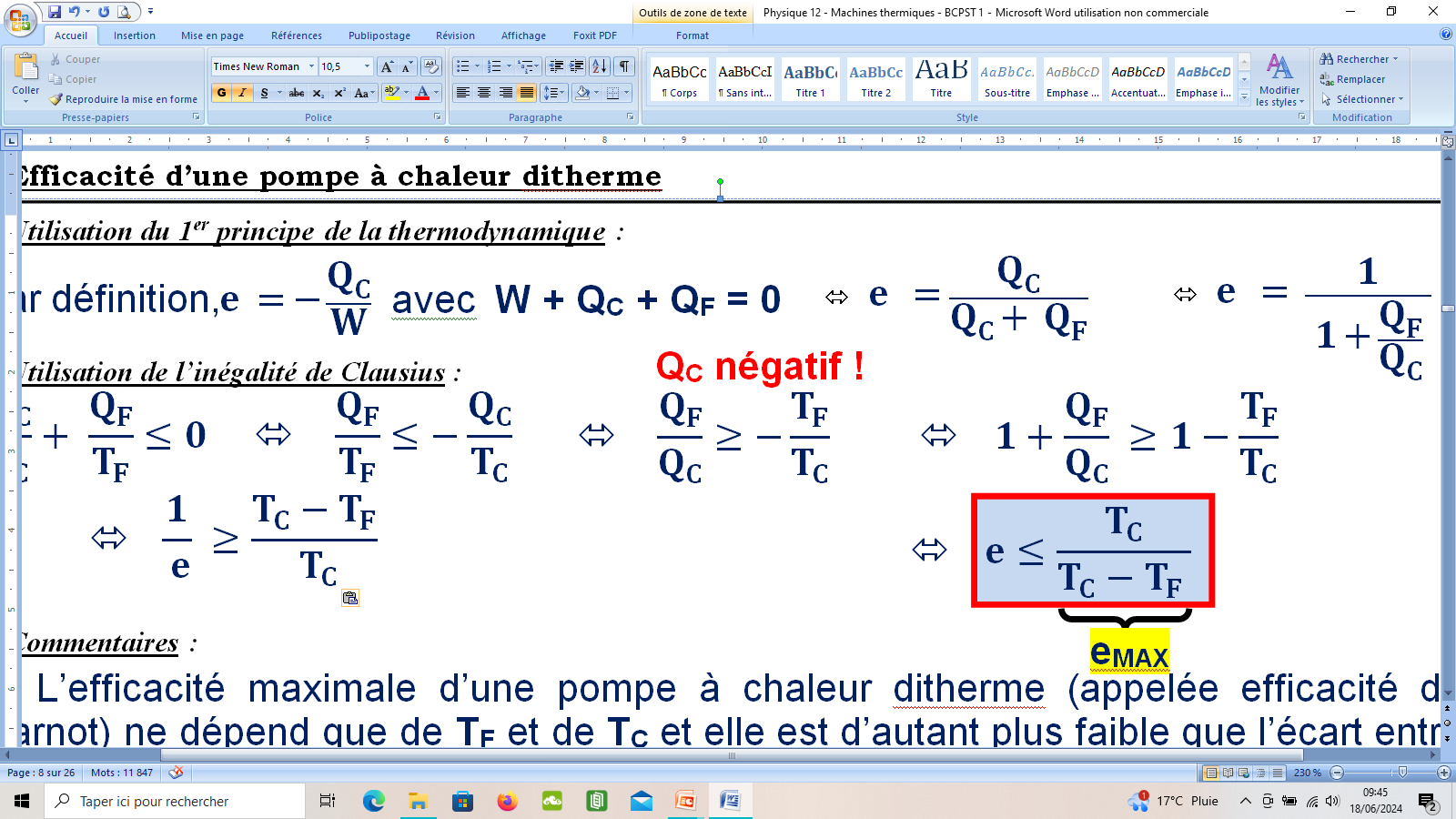 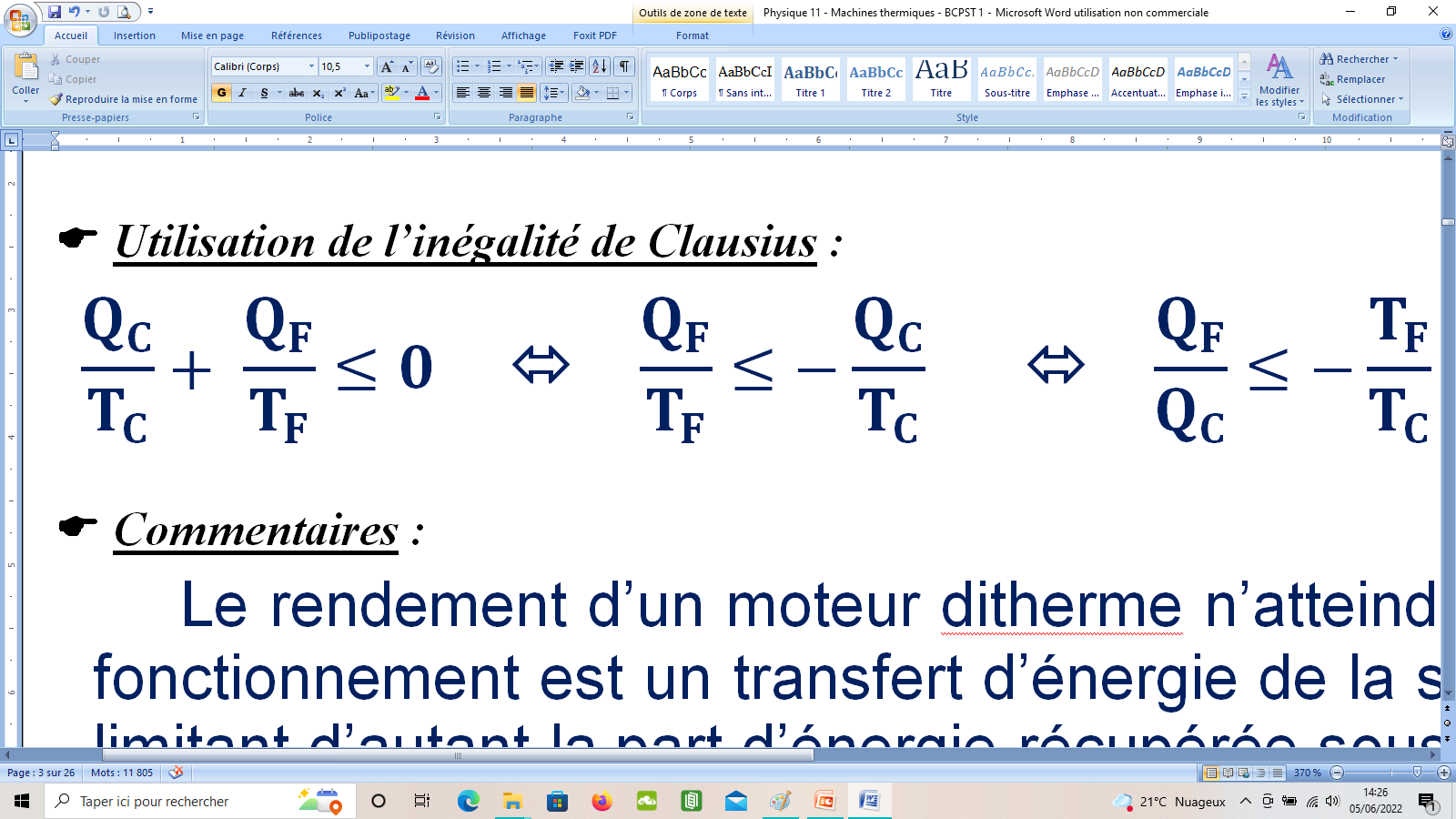 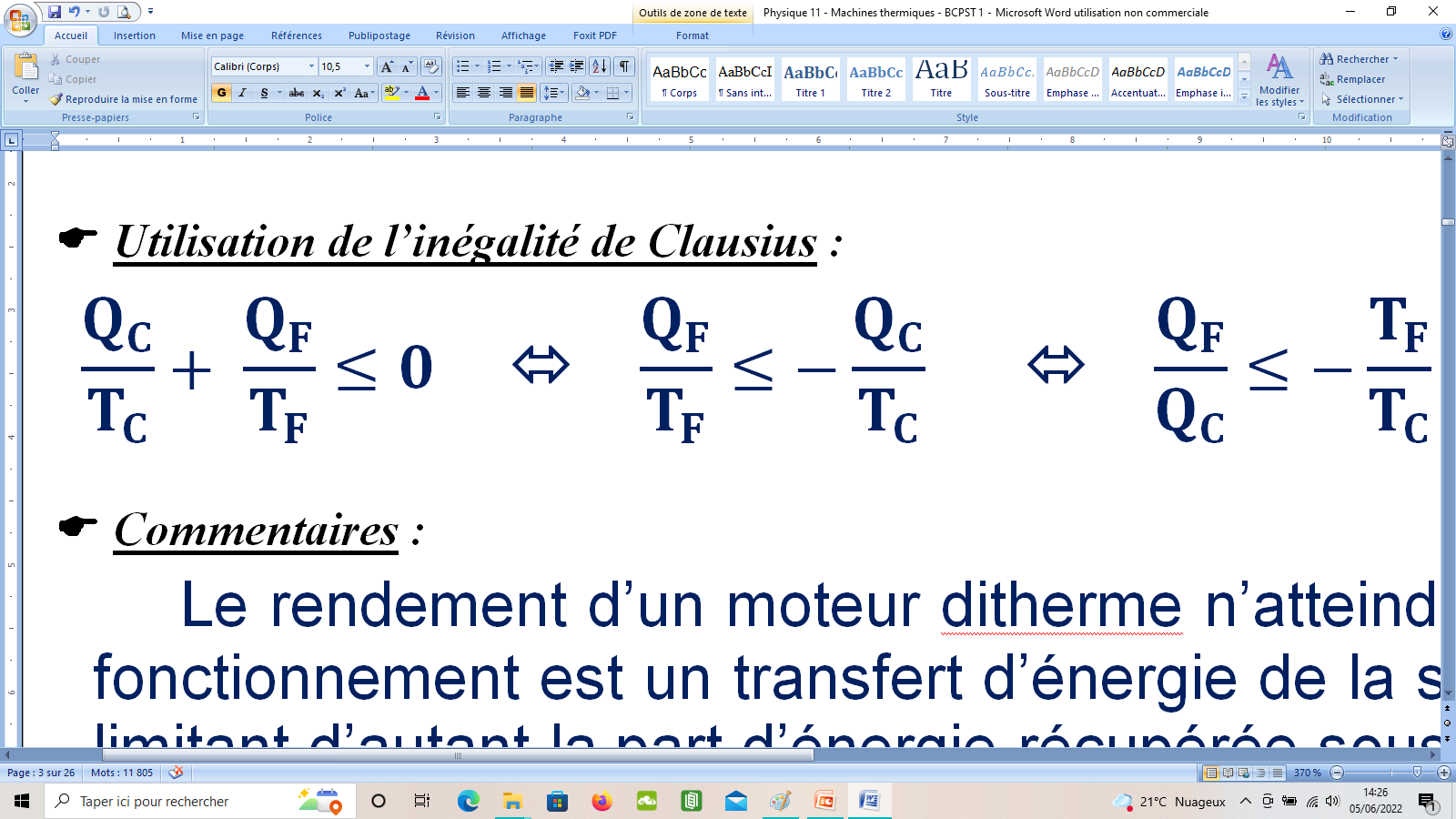 eMAX
 Utilisation de l’inégalité de Clausius :









 Commentaires :
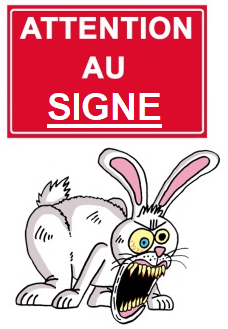 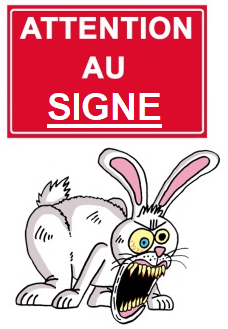 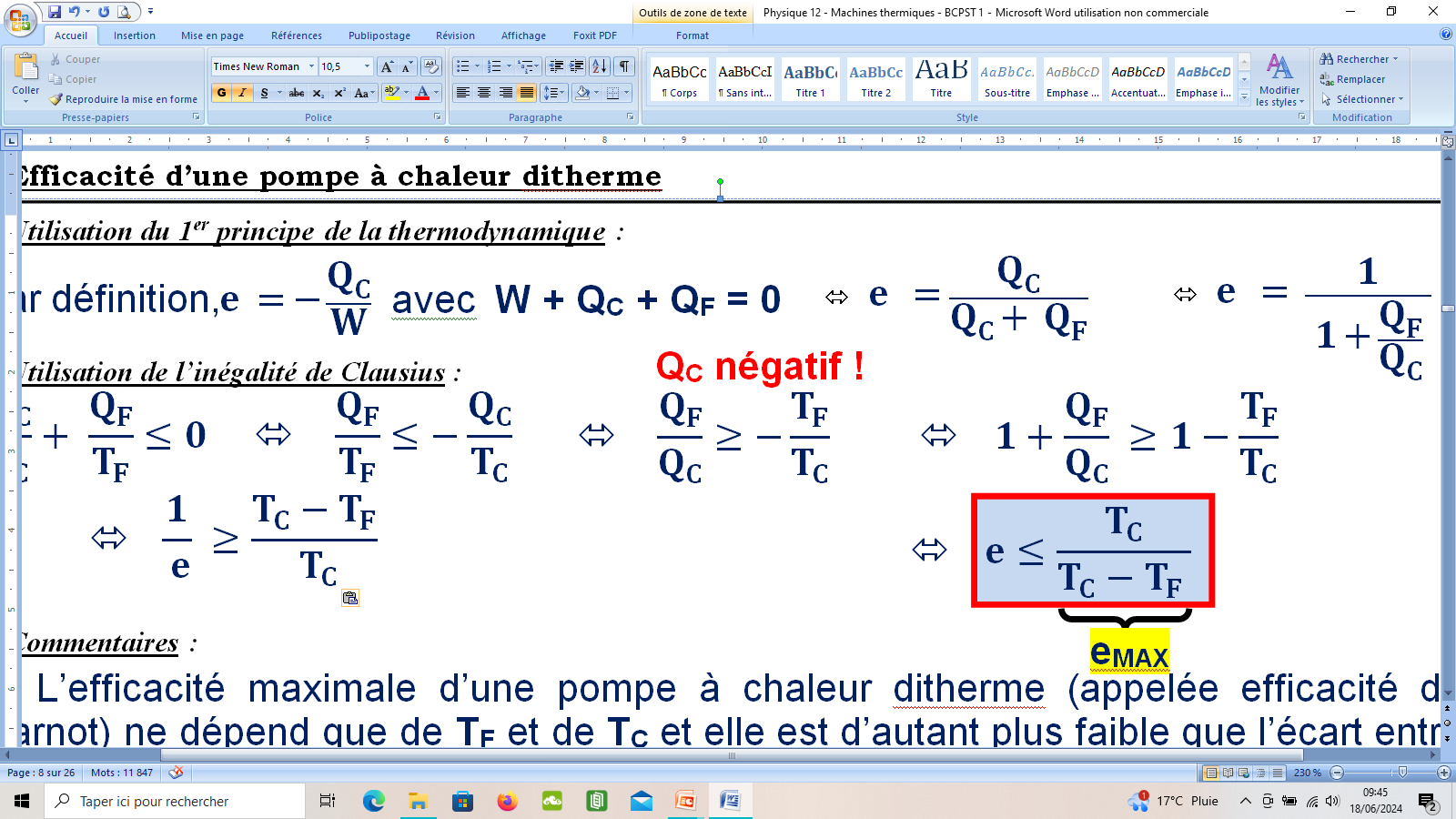 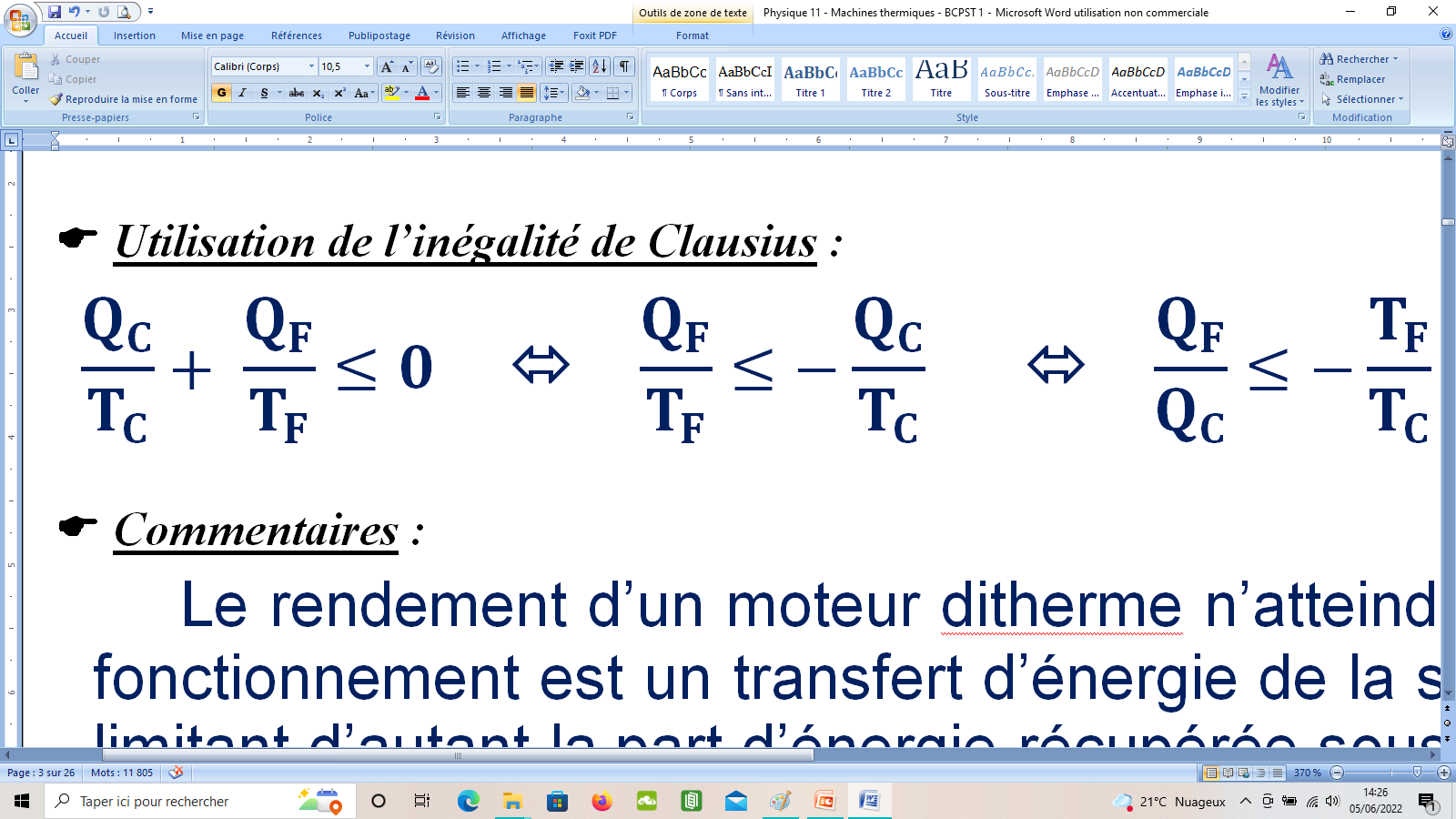 (QC négatif)
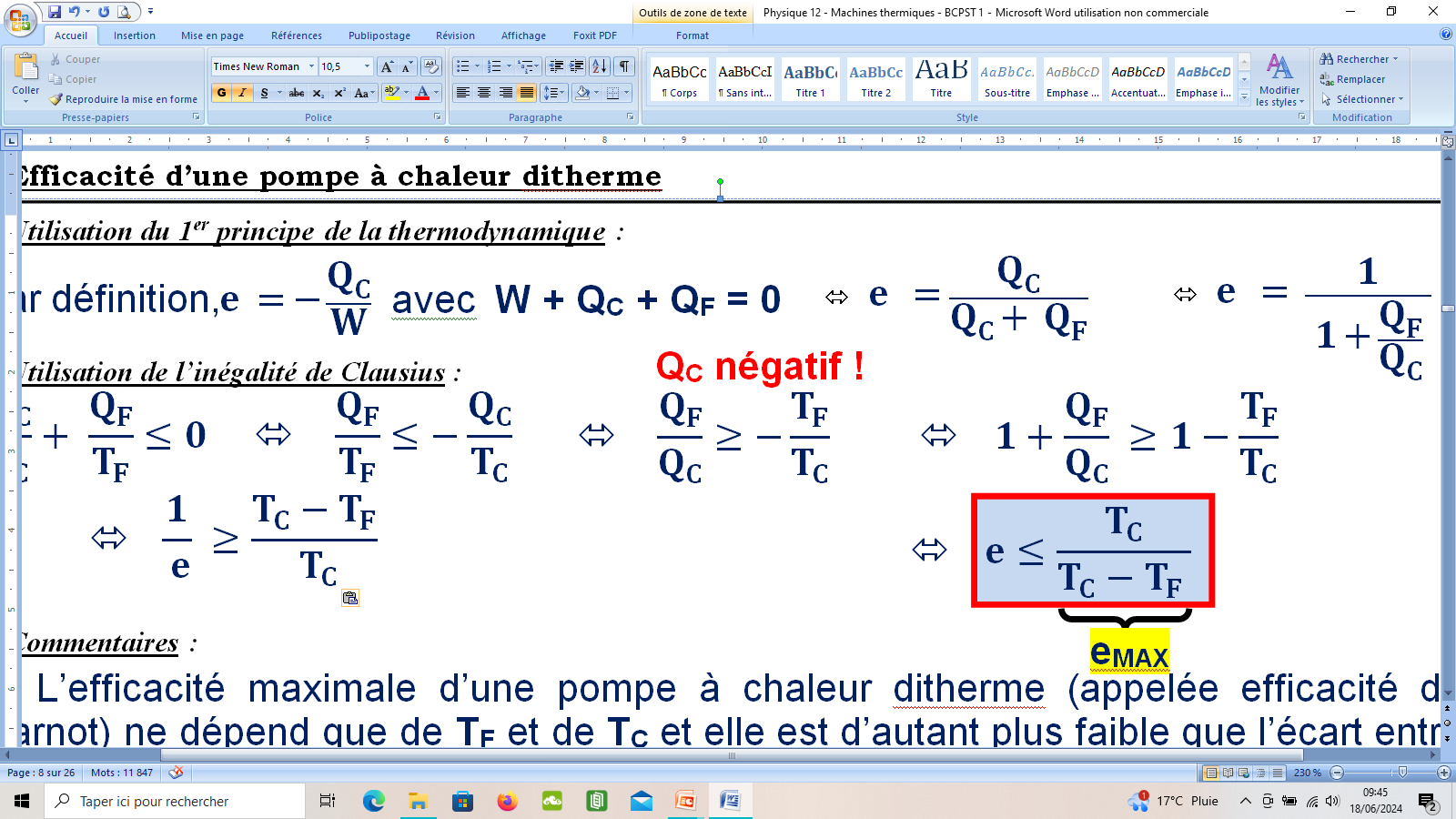 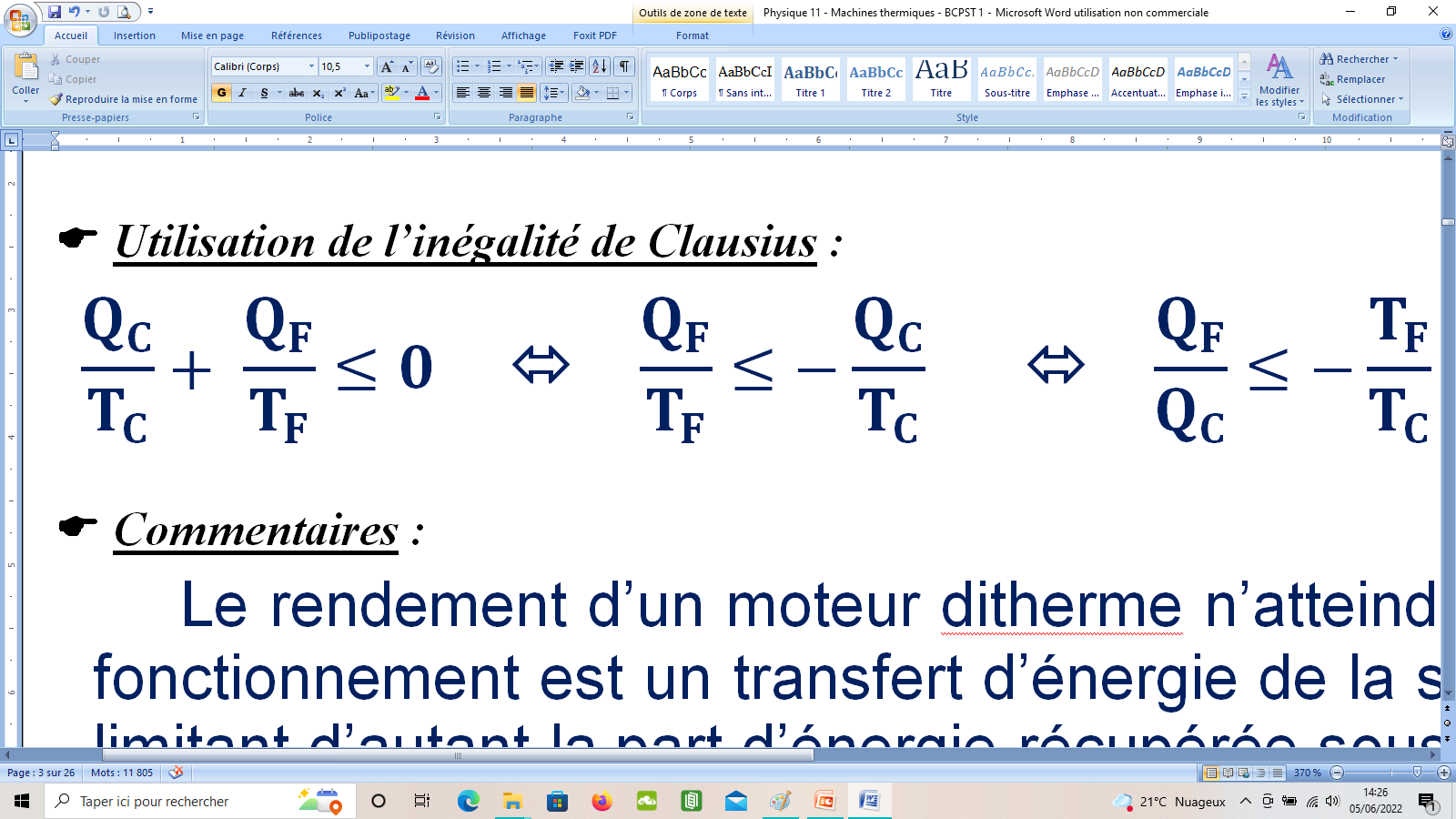 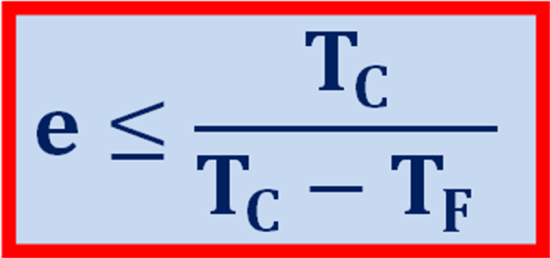 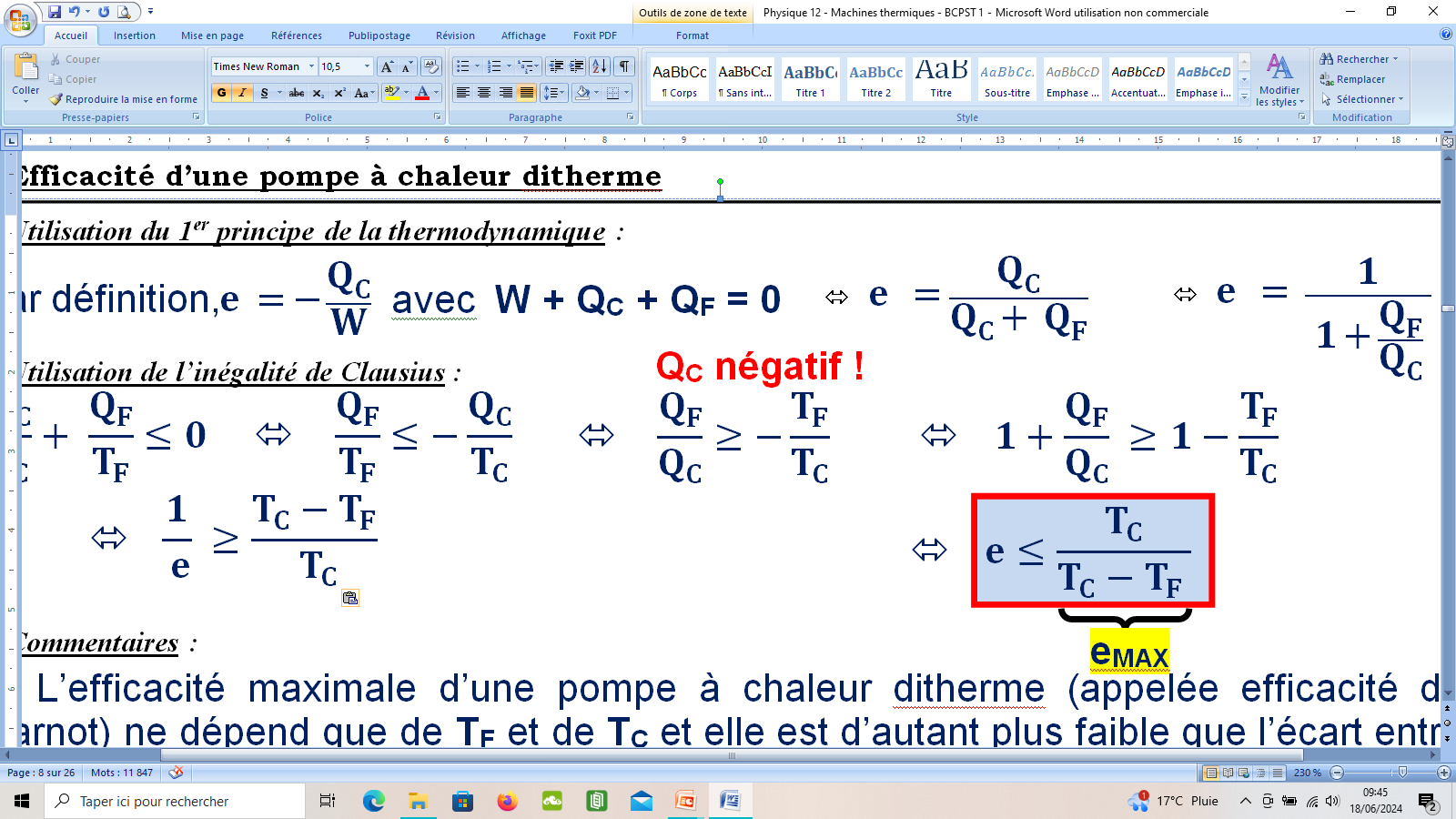 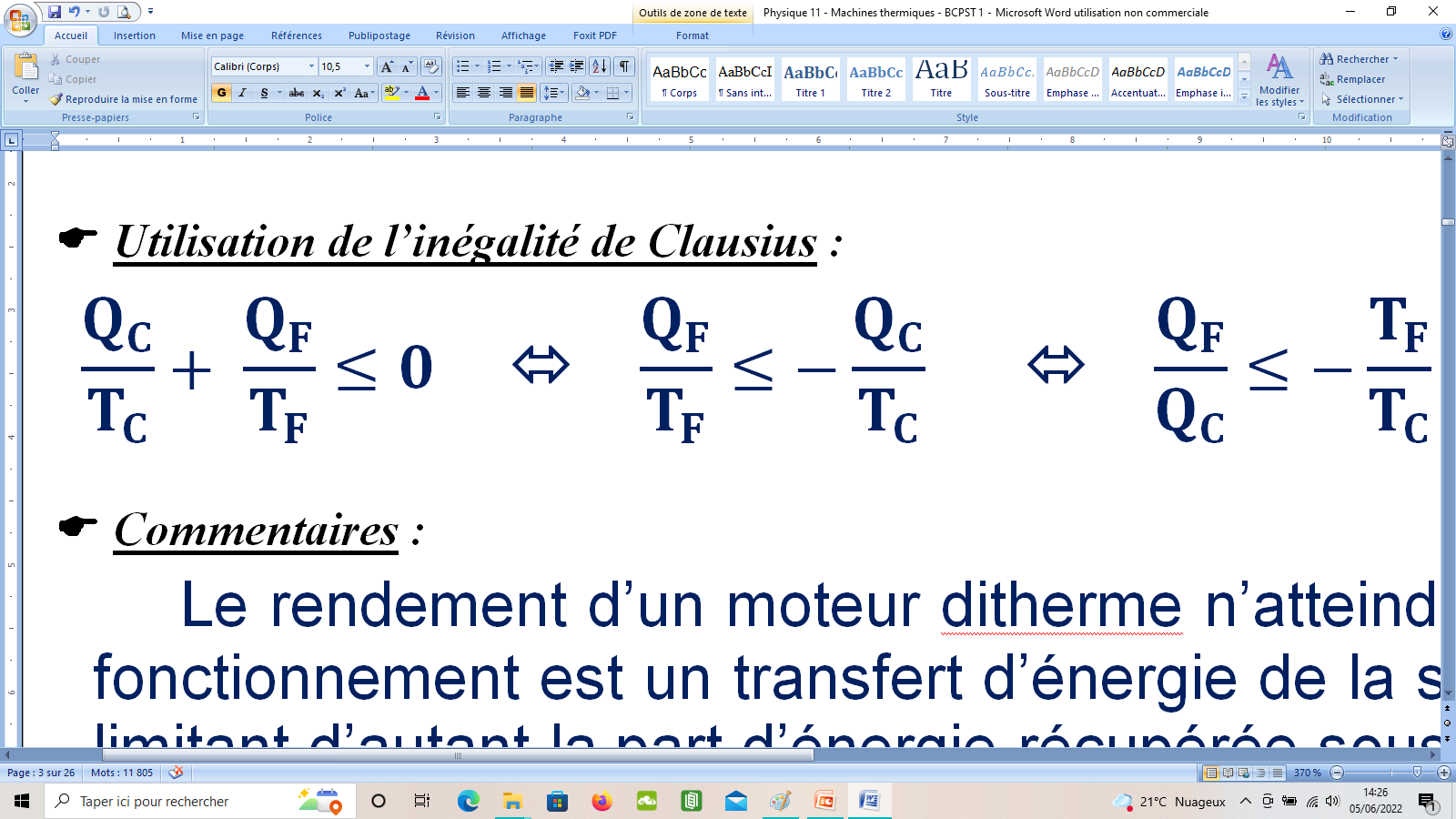 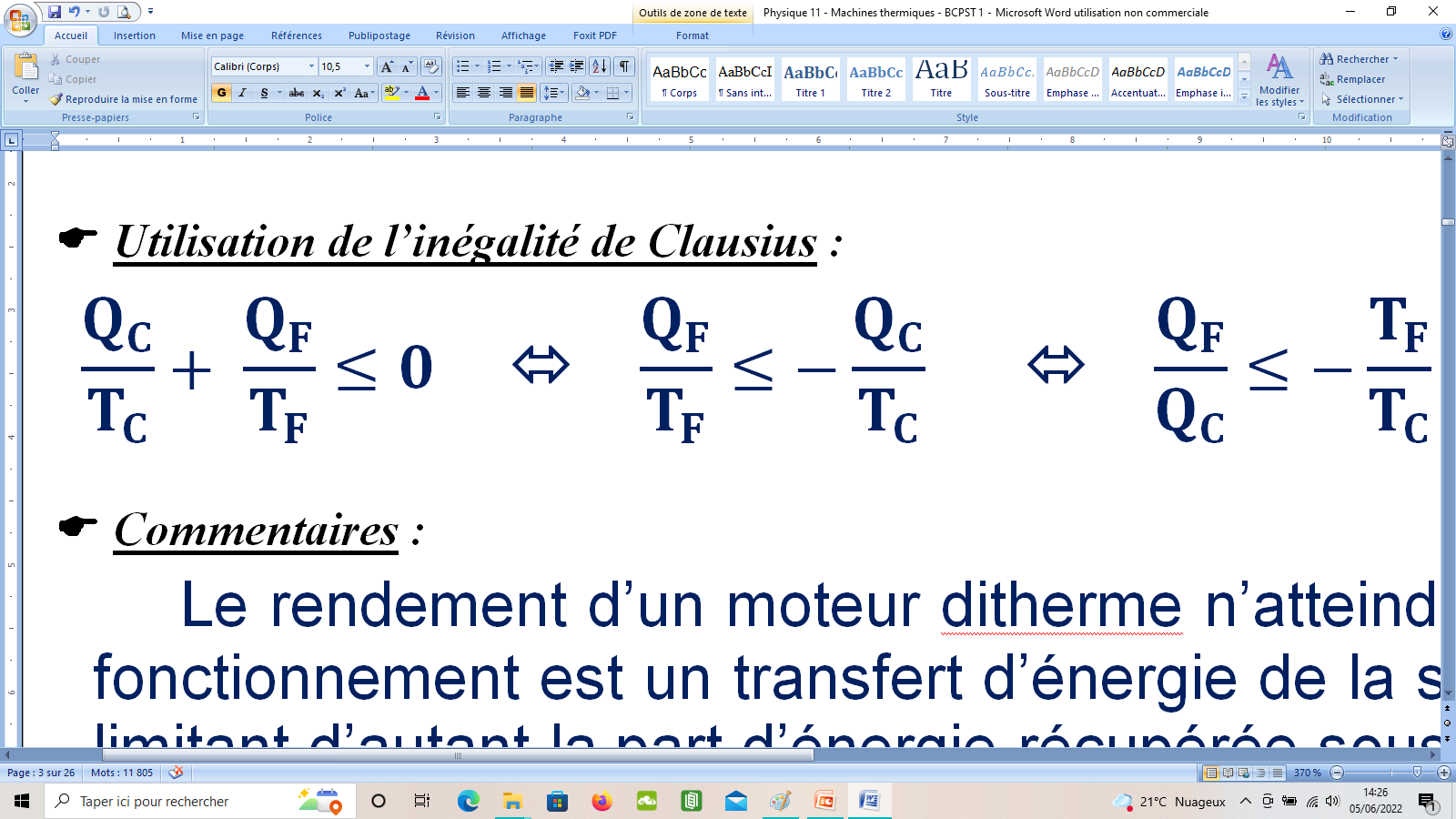 eMAX
L’efficacité maximale emax d’une pompe à chaleur ditherme fonc-tionnant de manière réversible (appelé efficacité de Carnot) ne dépend que de TF et de TC et elle est d’autant plus faible que l’écart entre TC et TF est grand.
 Ordres de grandeurs :
Calculer le eMAX d’une pompe à chaleur maintenant la température d’un appartement à 20 °C pour une température extérieure de 0 °C.
 Commentaires :
L’efficacité maximale emax d’une pompe à chaleur ditherme fonc-tionnant de manière réversible (appelé efficacité de Carnot) ne dépend que de TF et de TC et elle est d’autant plus faible que l’écart entre TC et TF est grand.
Calculer le eMAX d’une pompe à chaleur maintenant la température d’un appartement à 20 °C pour une température extérieure de 0 °C.
 Ordres de grandeurs :
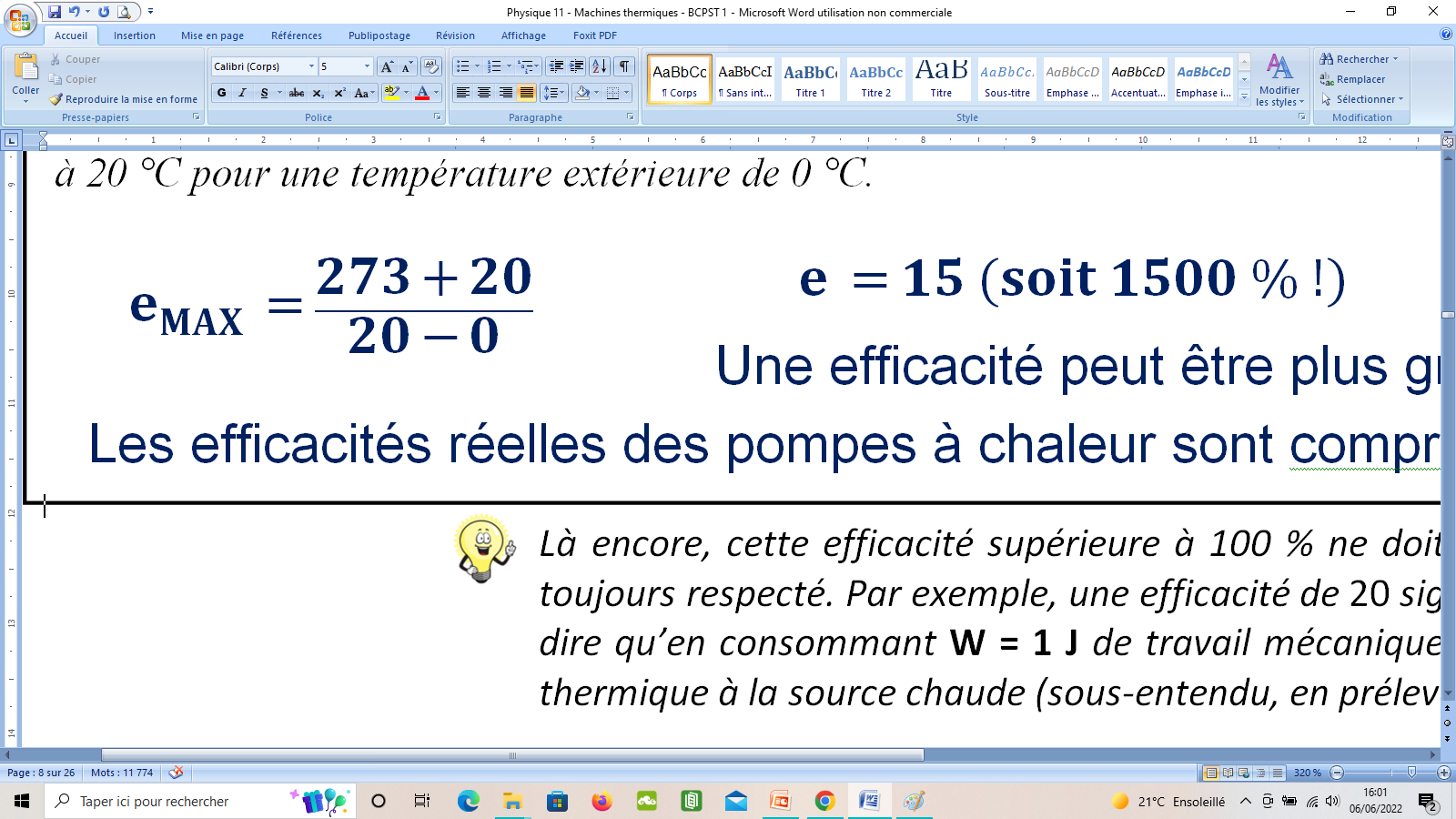 Soit eMAX = 15 (donc eMAX = 1500 % !!!)
 Une efficacité peut en effet être plus grande que 100 % mais les effica-cités réelles des pompes à chaleur sont entre 200 % et 500 %.
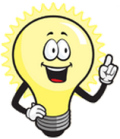 Ce résultat peut paraître surprenant et en contradiction avec la conservation de l’énergie, mais il n’en est rien …
Compresseur
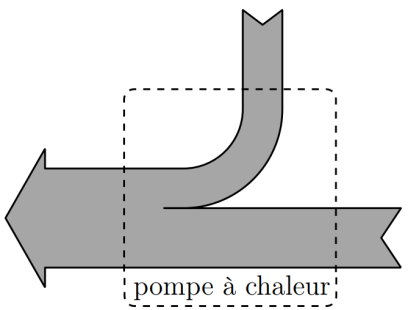 1 J
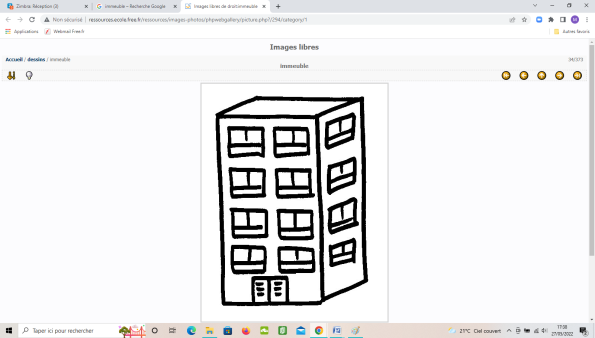 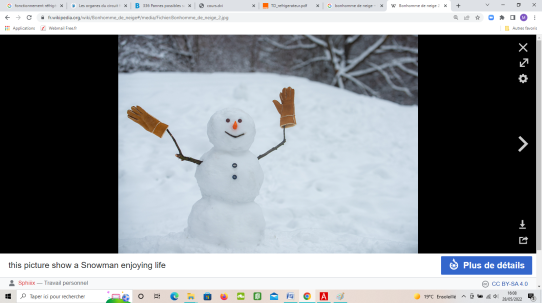 Source chaude (TC)
Source froide (TF)
15 J
14 J
c/ Le cycle d’une pompe à chaleur ditherme
Même fonctionnement que les machines frigorifiques
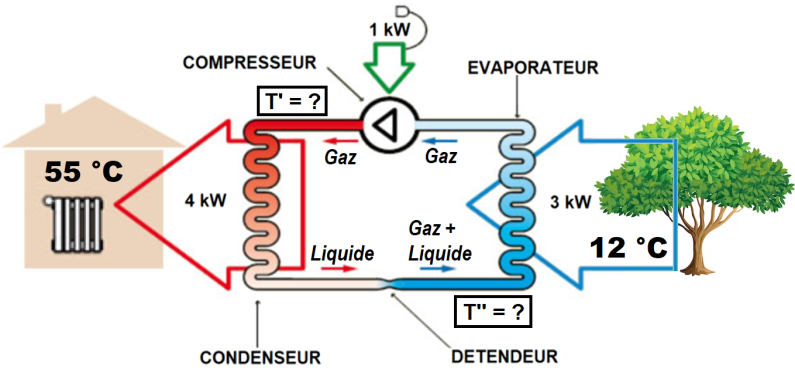 Extérieur 
(TF)
Intérieur 
(TC)
 Application 4 : 
a) Calculer l’efficacité de cette pompe à chaleur.
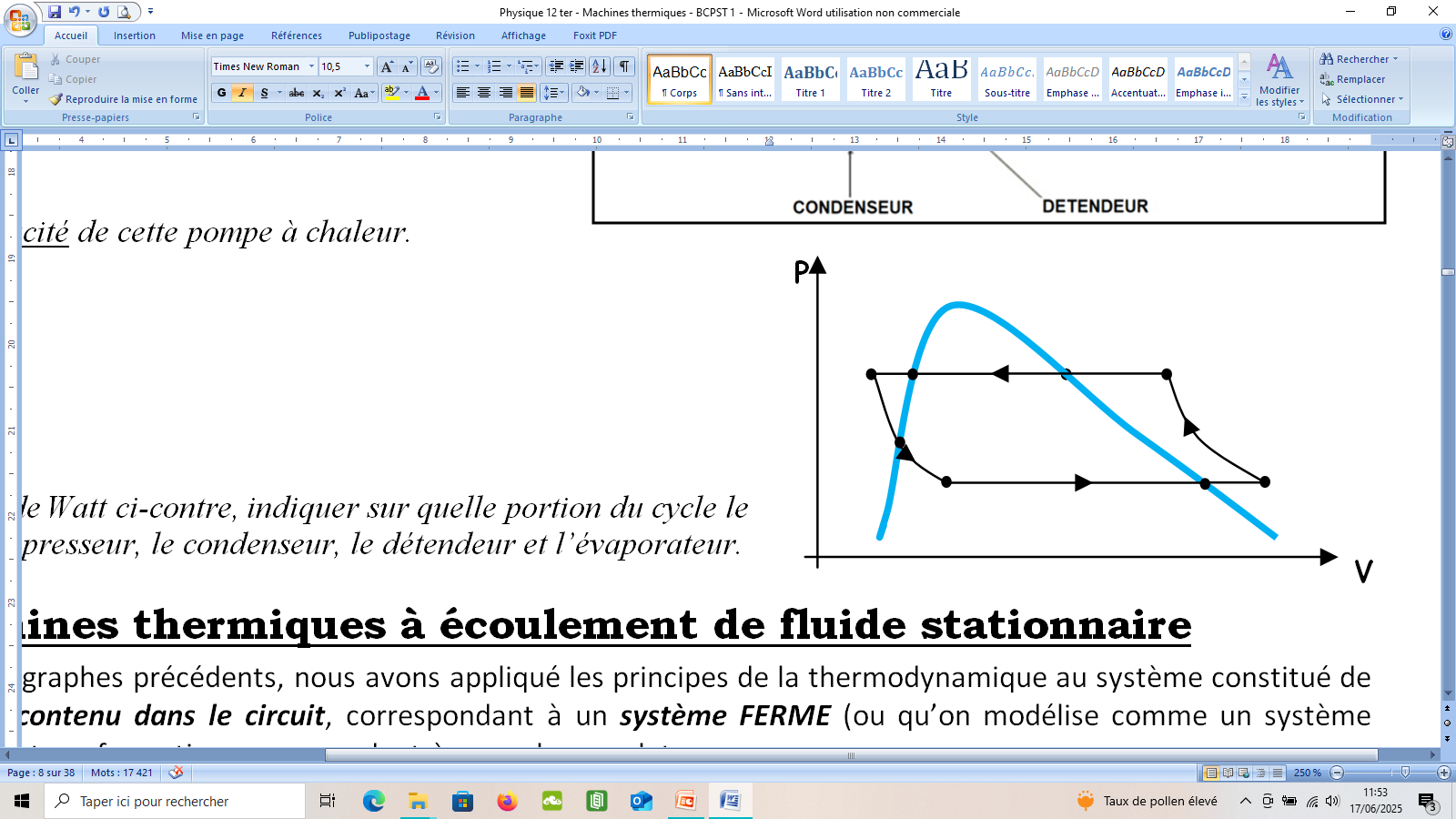 Condenseur
Puissance désirée = P1 = 4 kW
Puissance à fournir = P2 = 1 kW
Compresseur
Détendeur
P1
e  =
Evaporateur
soit e = 400 %
= 4
P2
b) Indiquer où se trouvent compresseur, condenseur, détendeur et évaporateur.
 Application 4 : 
a) Calculer l’efficacité de cette pompe à chaleur.
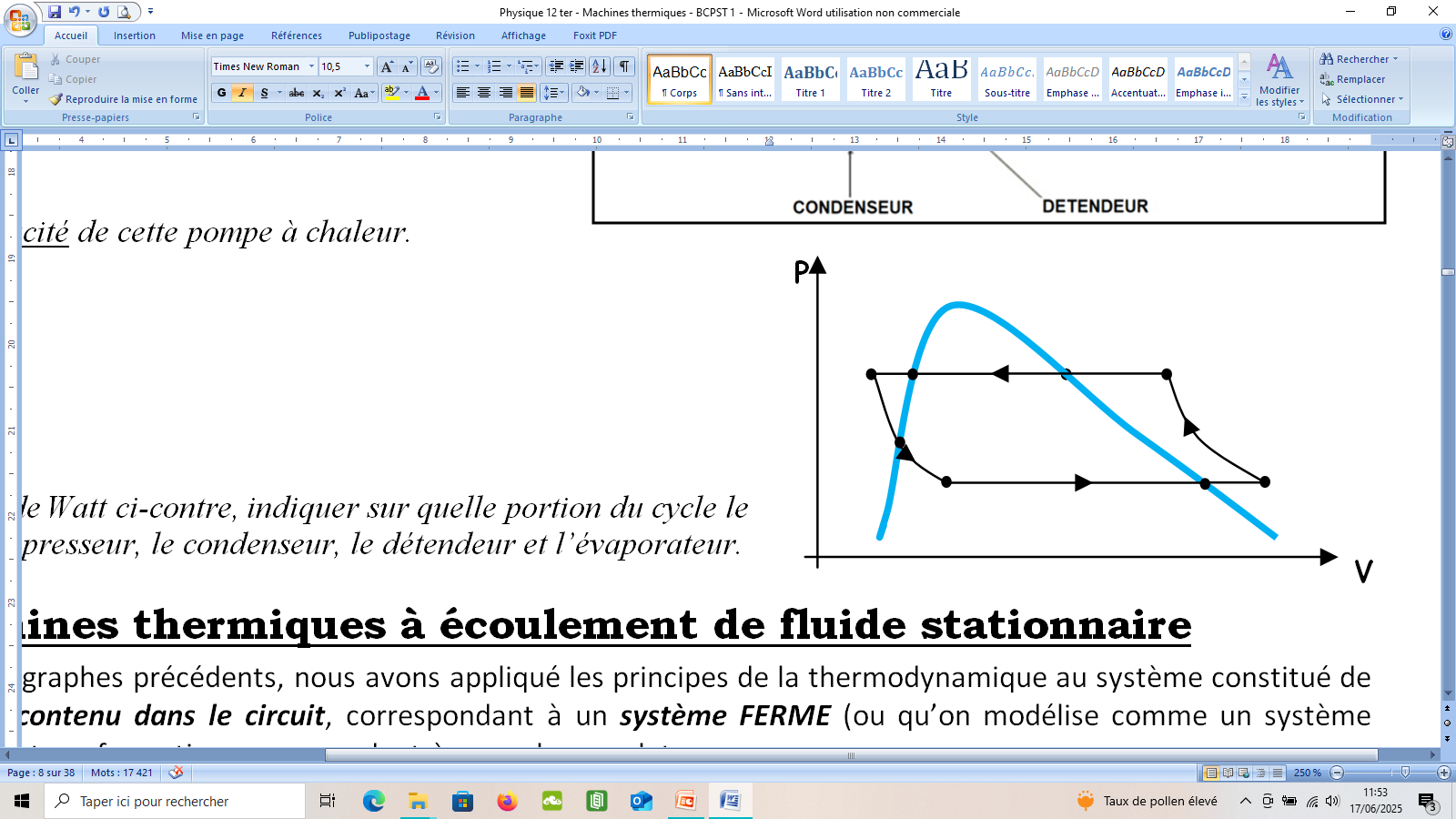 Condenseur
Puissance désirée = P1 = 4 kW
Puissance à fournir = P2 = 1 kW
Compresseur
Détendeur
P1
e  =
Evaporateur
soit e = 400 %
= 4
P2
b) Indiquer où se trouvent compresseur, condenseur, détendeur et évaporateur.
II- Les machines thermiques à écoulement de fluide sta-tionnaire
Compresseur
L’énoncé 
DEm + DU = W + Q 
du 1er principe ne s’applique pas
Condenseur
Systèmes OUVERTS
Détendeur
Evaporateur
1) Le 1er principe en écoulement stationnaire
a/ Description de l’écoulement stationnaire
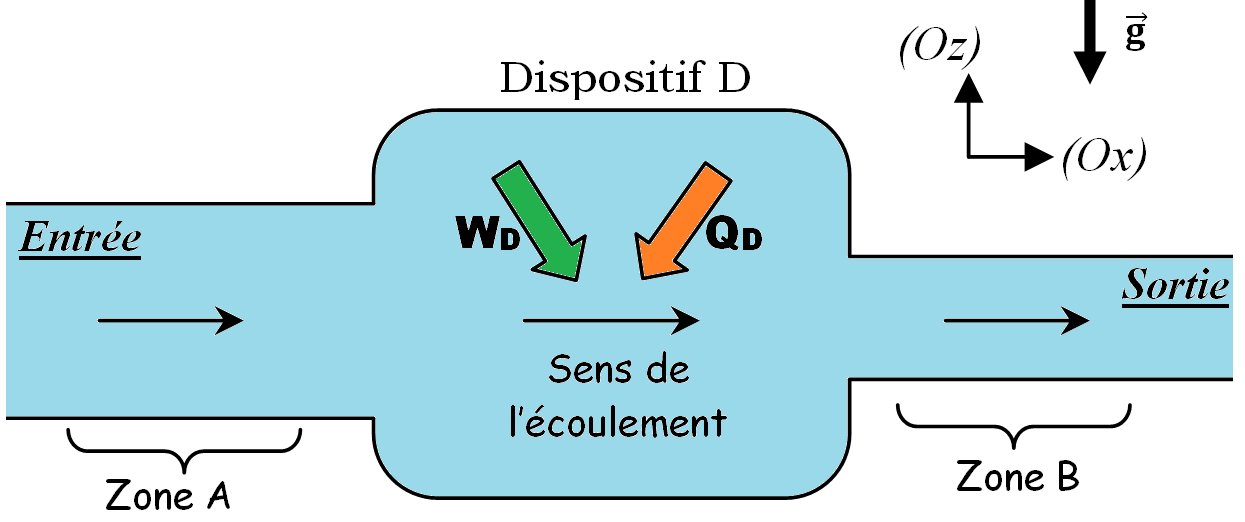 - Pression PB
- Température TB
- Vitesse du fluide vB
- Pression PA
- Température TA
- Vitesse du fluide vA
Un écoulement est dit STATIONNAIRE (ou permanent) si l’état du fluide en un point donné de la canalisation est le même à chaque instant.
Ici PA, TA, vA, PB, TB et vB sont toutes des constantes.
1) Le 1er principe en écoulement stationnaire
a/ Description de l’écoulement stationnaire
Un écoulement est dit STATIONNAIRE (ou permanent) si l’état du fluide en un point donné de la canalisation est le même à chaque instant.
b/ Choix du système étudié
Système S équivalent au système S’ …
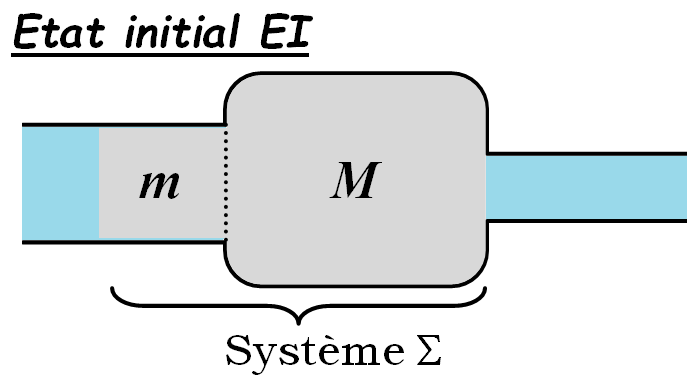 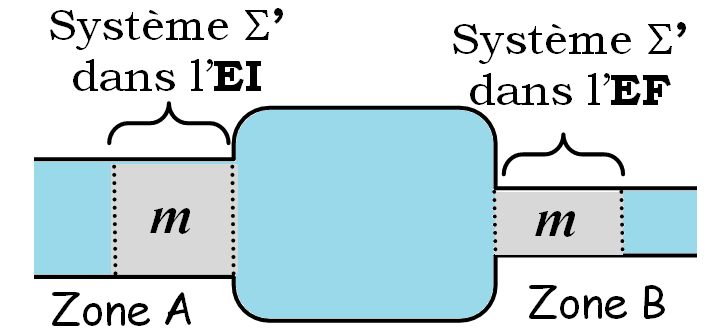 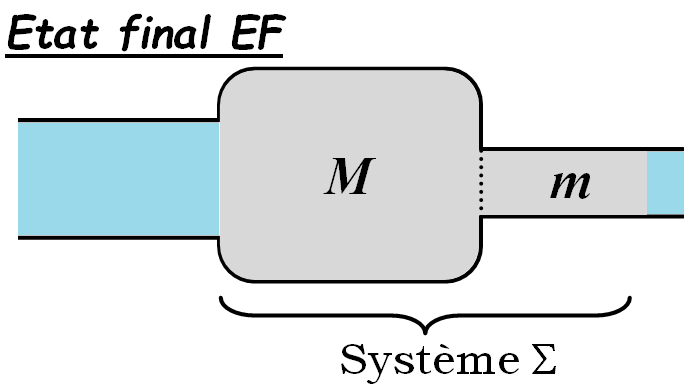 PA, TA, vA, zA et VA
PB, TB, vB, zB et VB
Ici PA, TA, vA, PB, TB et vB sont toutes des constantes.
c/ Etablissement de la relation
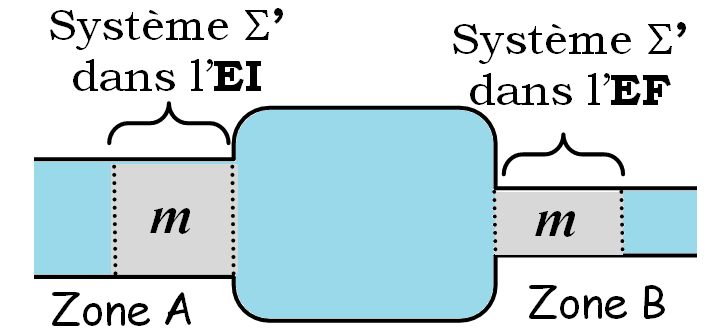 Système fermé de masse m, évoluant pendant une durée Dt de l’EI à l’EF
Transfert thermique QD échan-gé avec le dispositif D (mais pas de transfert thermique avec les canalisa-tions qui sont supposées parfaitement calorifugées)
 Quel est le seul transfert thermique reçu par S’ ?


 Quels sont les 3 travaux reçus par S’ ?






 Expression de Wpression,A et Wpression,B en fonction de PA, VA, PB et VB :
- Travail WD échangé avec le dispositif D ;
- Travail Wpression,A des forces de pression exercées par le fluide situé à gauche du système dans la zone A, le système évoluant d’un volume VA à un volume nul (à la pression PA constante).
- Travail Wpression,B des forces de pression exercées par le fluide situé à droite du système dans la zone B, le système évoluant d’un volume nul à un volume VB (à la pression PB constante).
PA, TA, vA, zA et VA
PB, TB, vB, zB et VB
 Quels sont les 3 travaux reçus par S’ ?






 Expression de Wpression,A et Wpression,B en fonction de PA, VA, PB et VB :







 Application du 1er principe au système fermé S’ de masse m :
- Travail WD échangé avec le dispositif D ;
- Travail Wpression,A des forces de pression exercées par le fluide situé à gauche du système dans la zone A, le système évoluant d’un volume VA à un volume nul à la pression PA constante.
- Travail Wpression,B des forces de pression exercées par le fluide situé à droite du système dans la zone B, le système évoluant d’un volume nul à un volume VB à la pression PB constante.
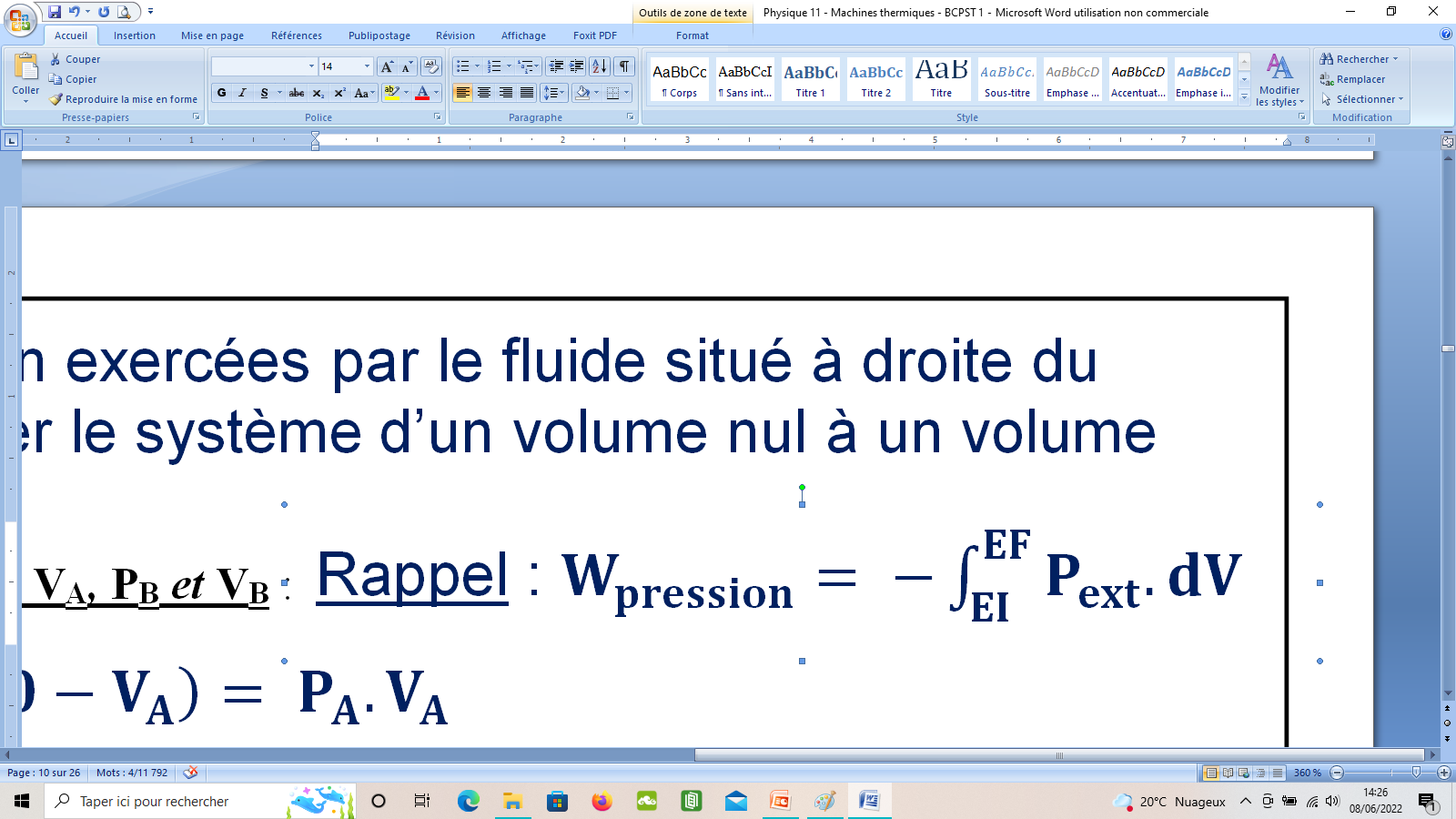 Rappel :
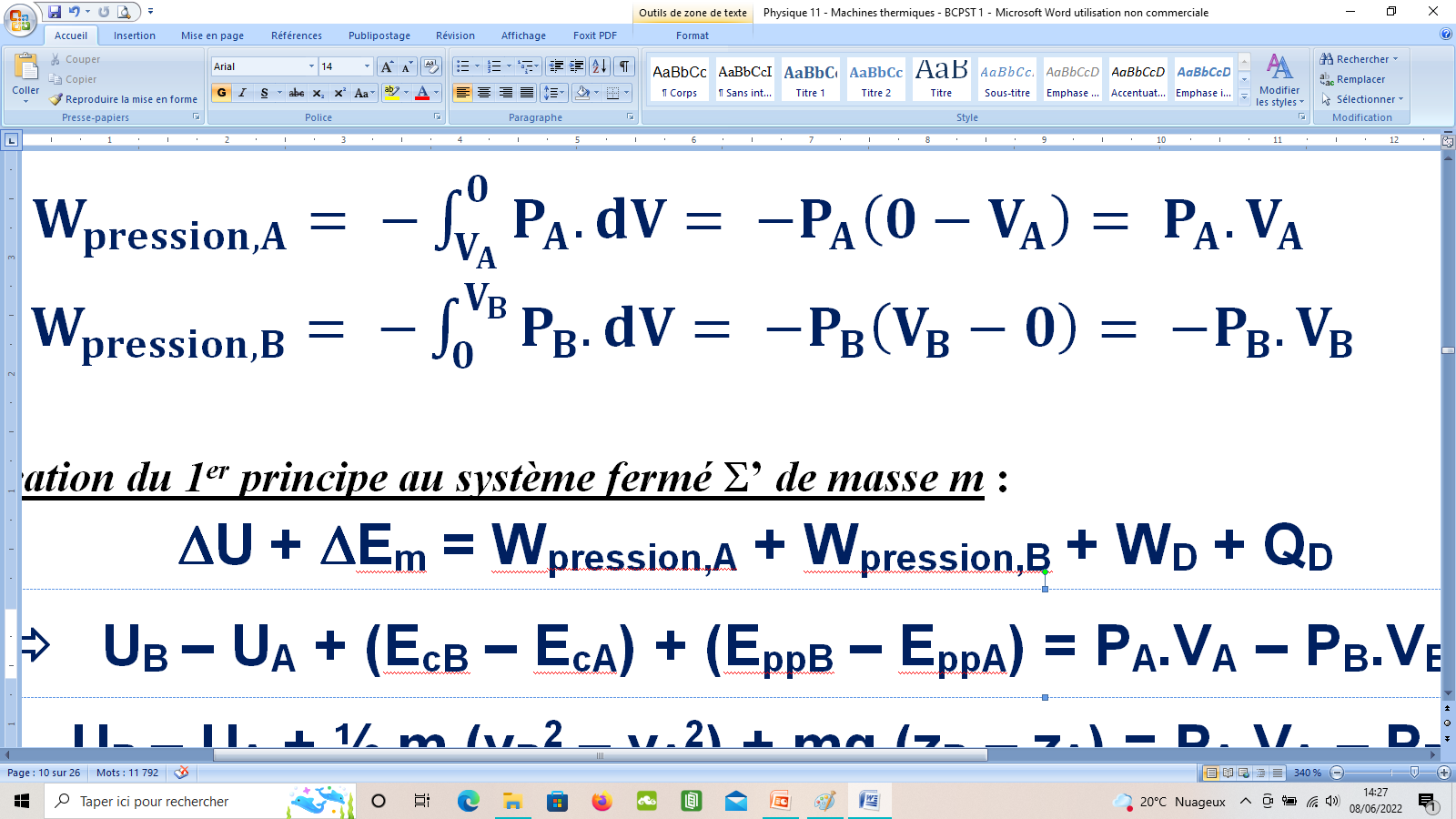 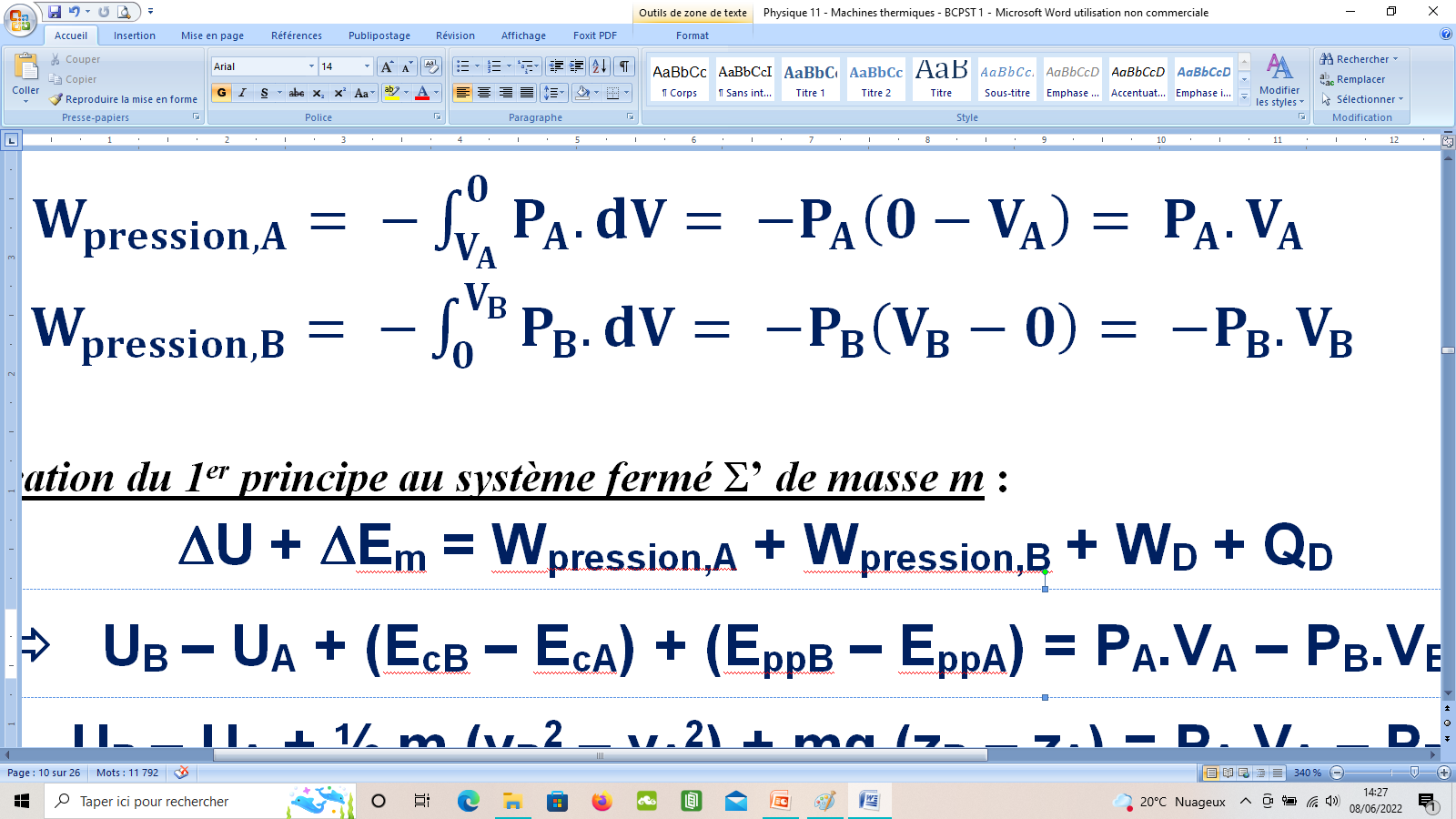 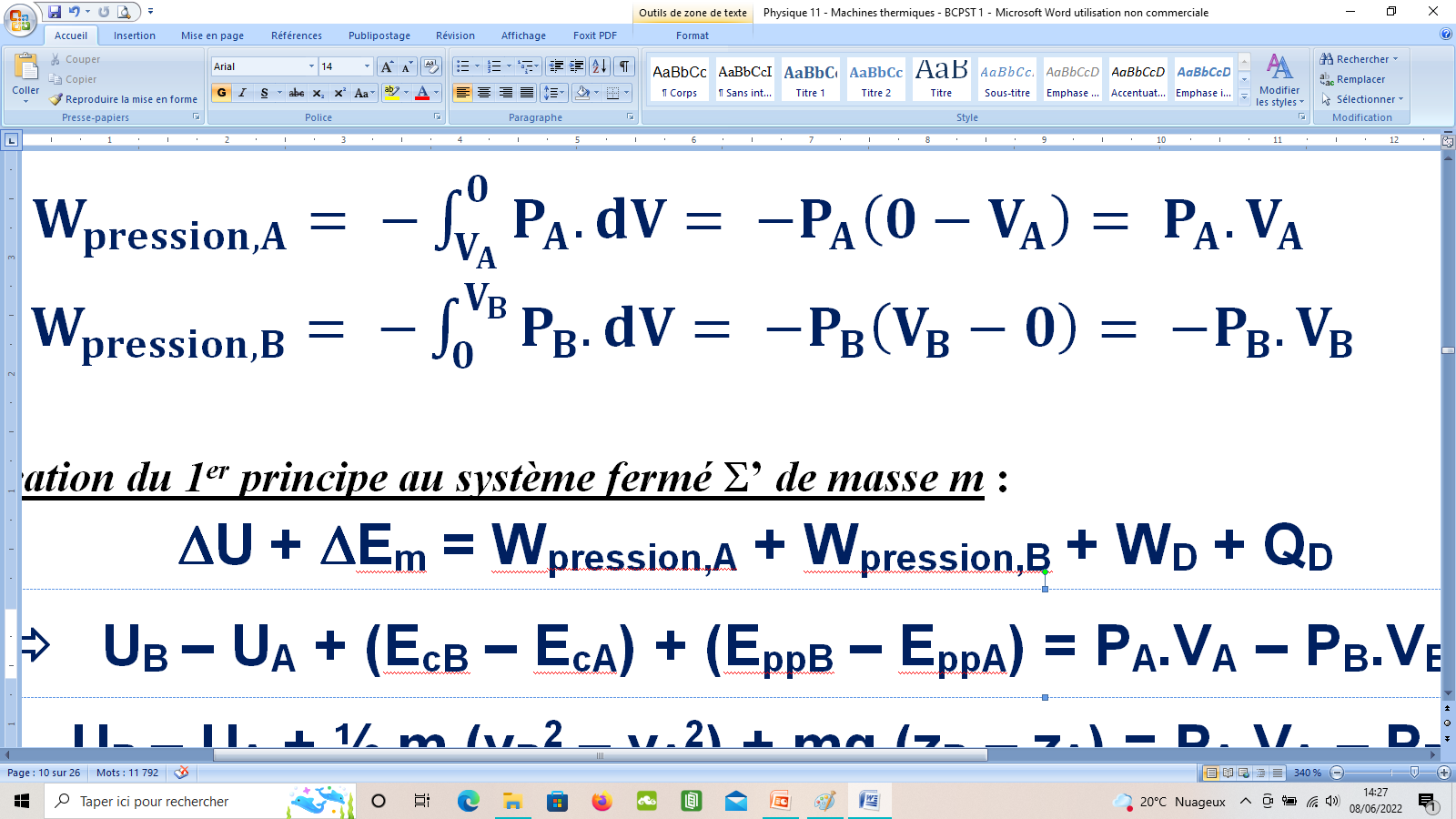 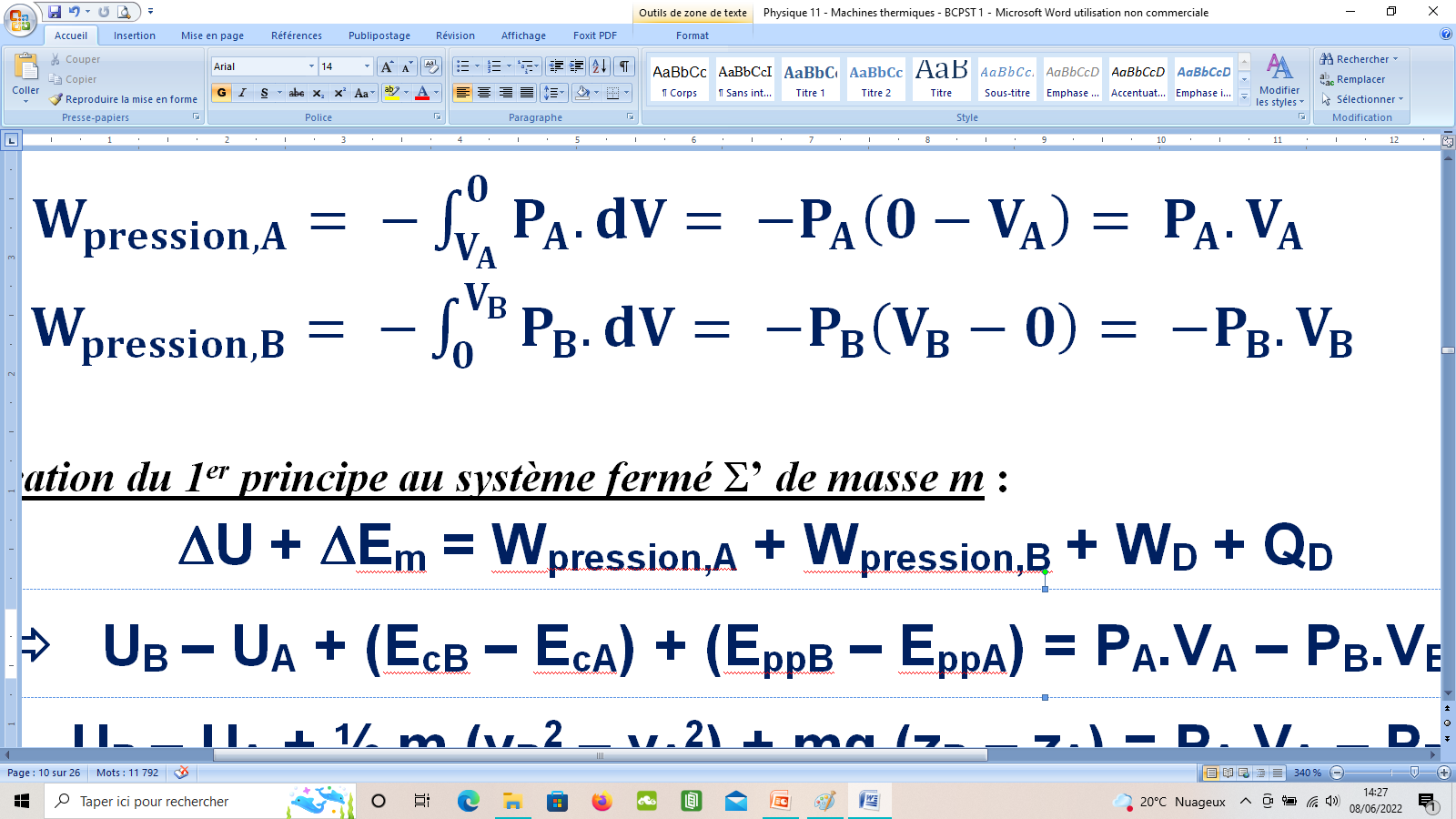 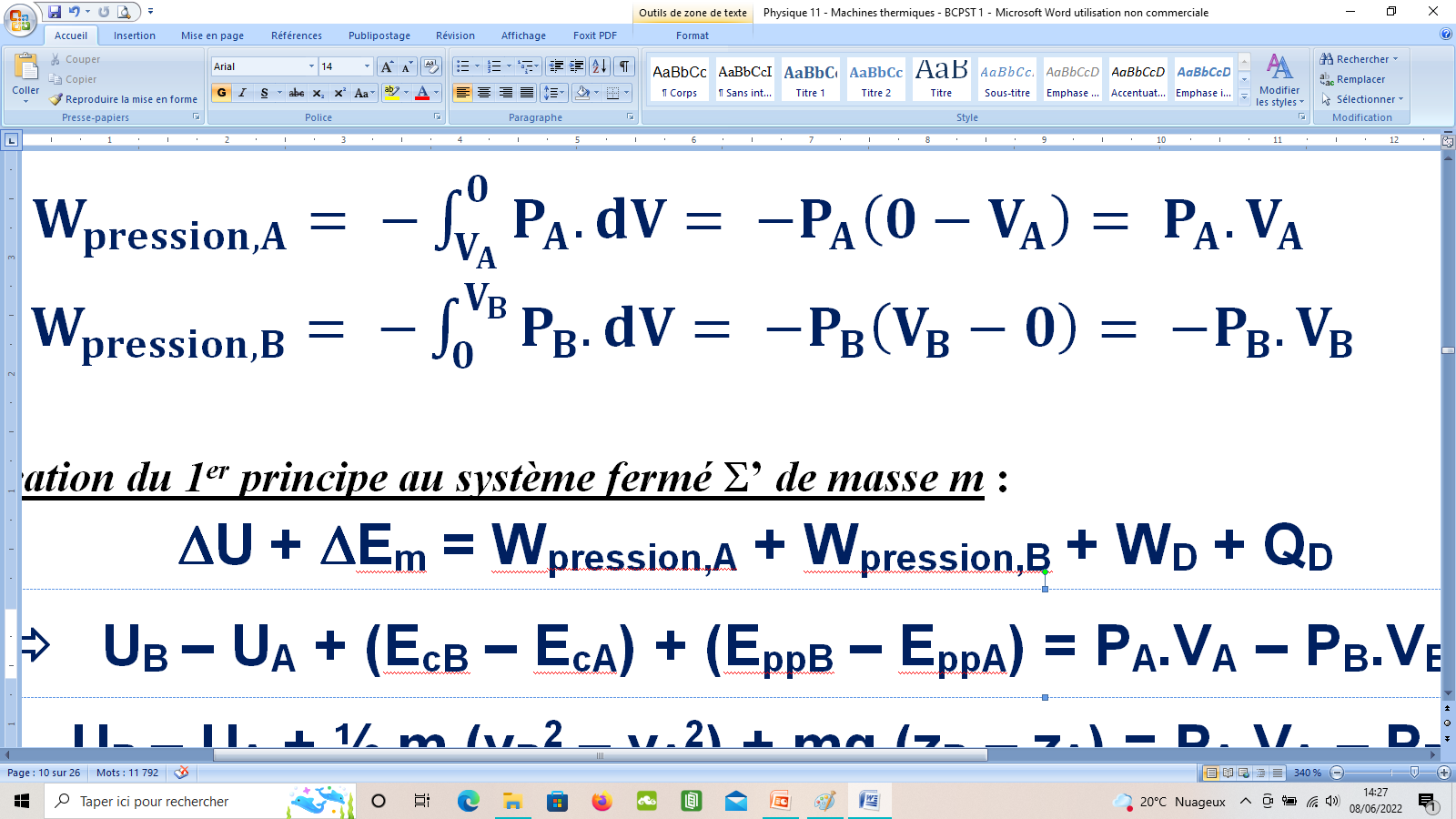 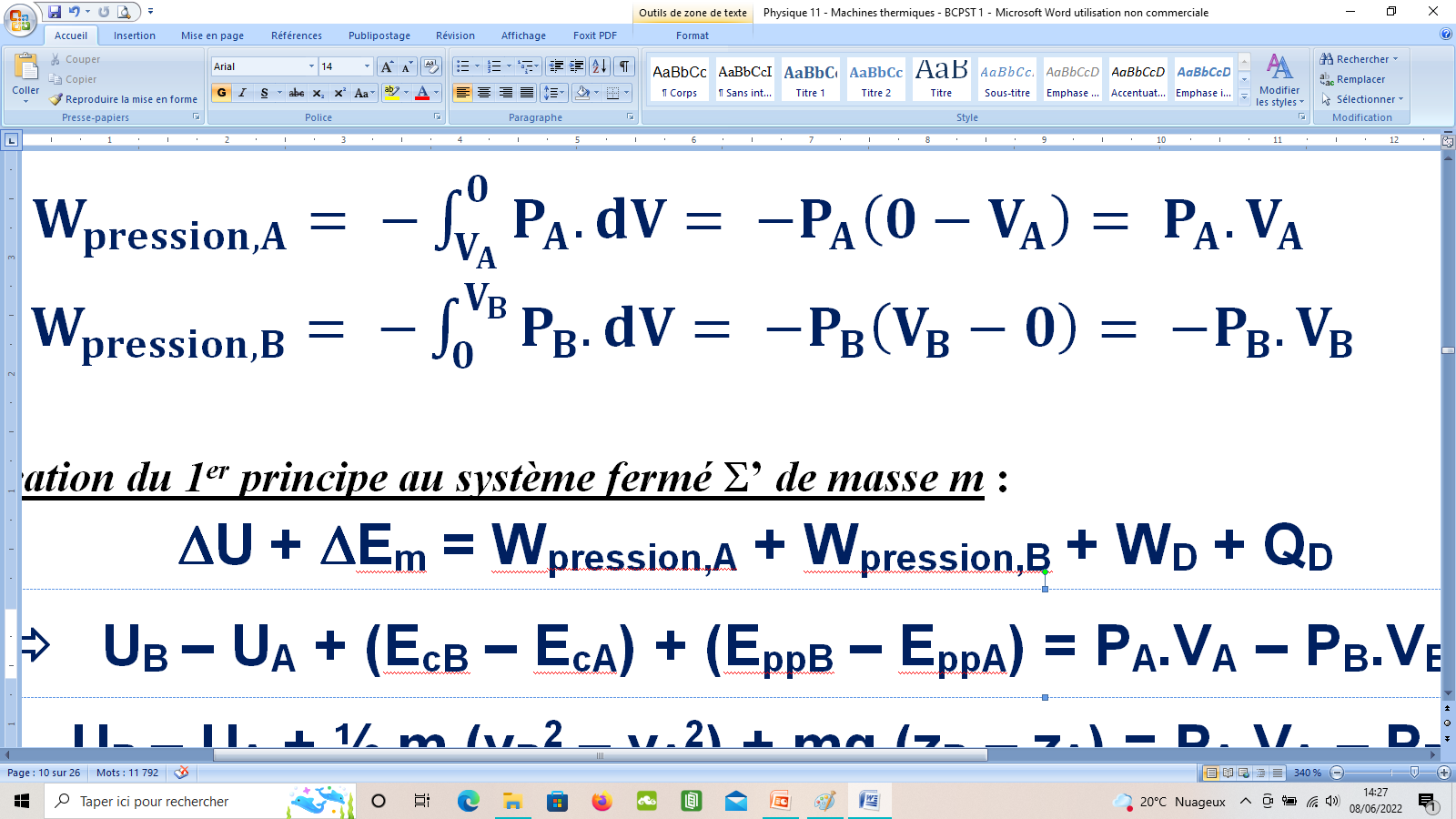 DU  +  DEm  =  Wpression,A  +  Wpression,B  +  WD  +  QD
 UB – UA + (EcB – EcA) + (EpB – EpA) = PAVA – PBVB + WD + QD
Expression de Wpression,A et Wpression,B en fonction de PA, VA, PB et VB :




 Application du 1er principe au système fermé S’ de masse m : 




 Simplifier avec la fonction d’état ENTHALPIE : 



 Diviser par la masse m pour faire apparaître les grandeurs massiques : 







 Expression simplifiée en négligeant DeC et DeP :
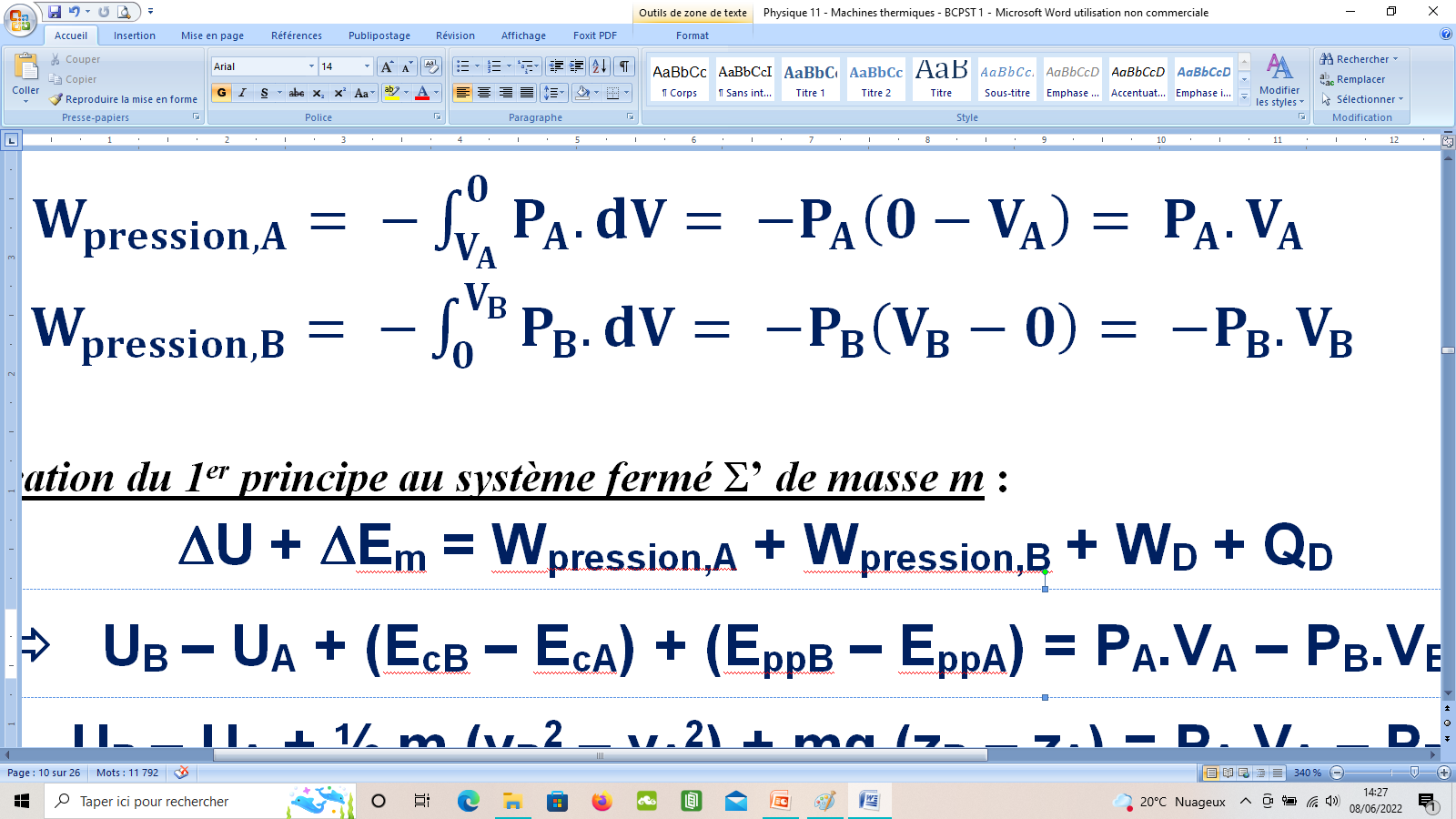 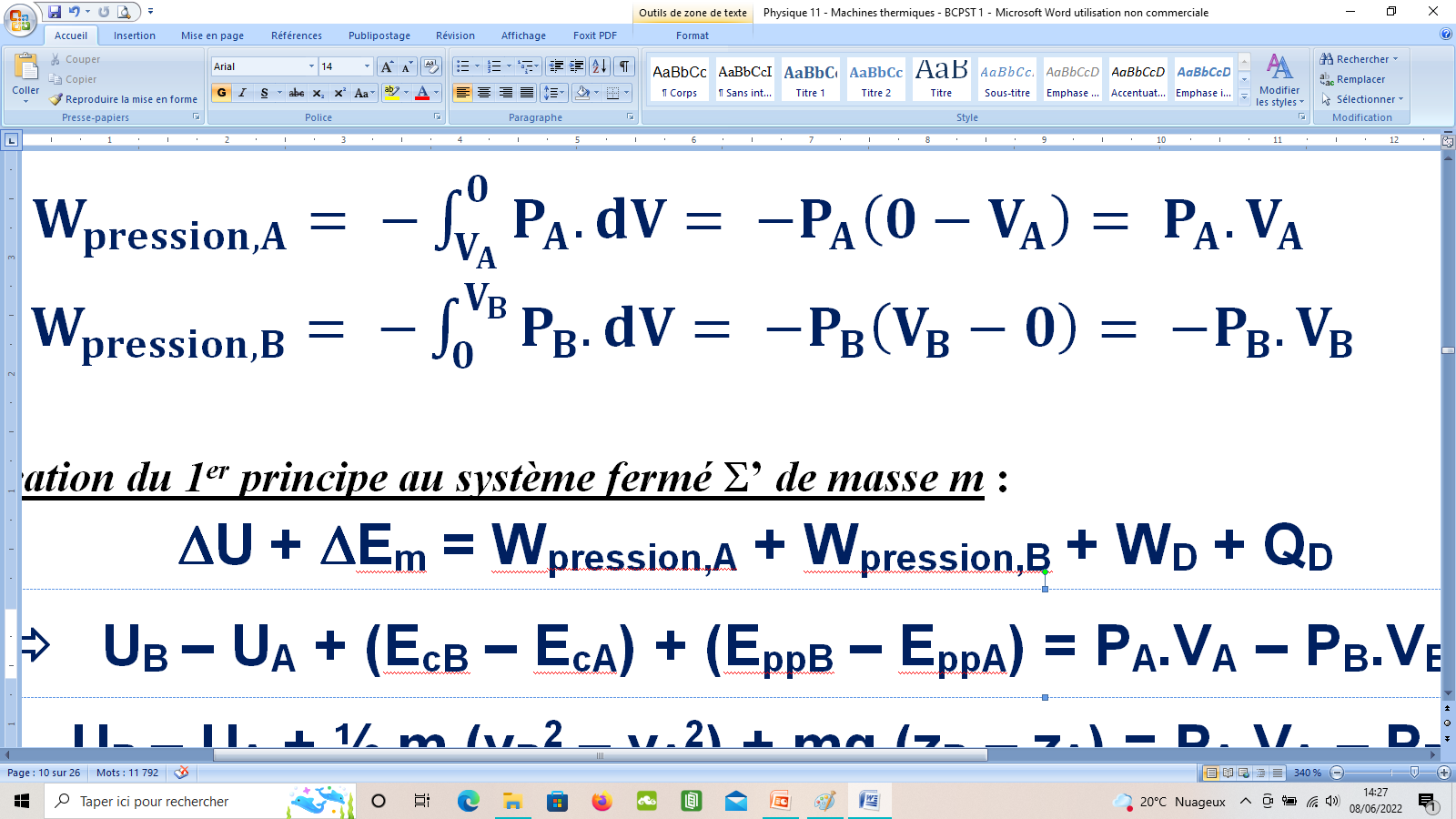 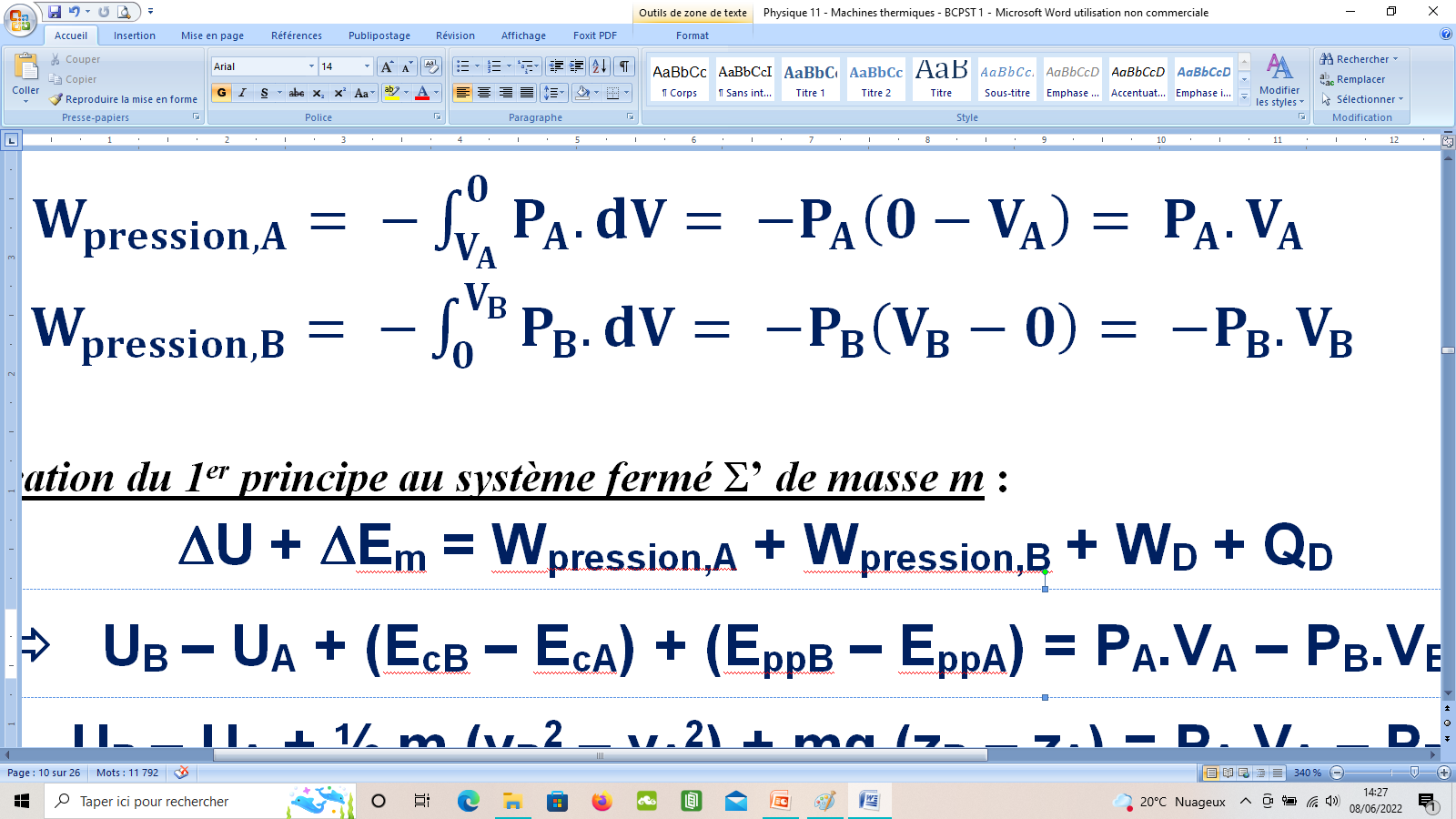 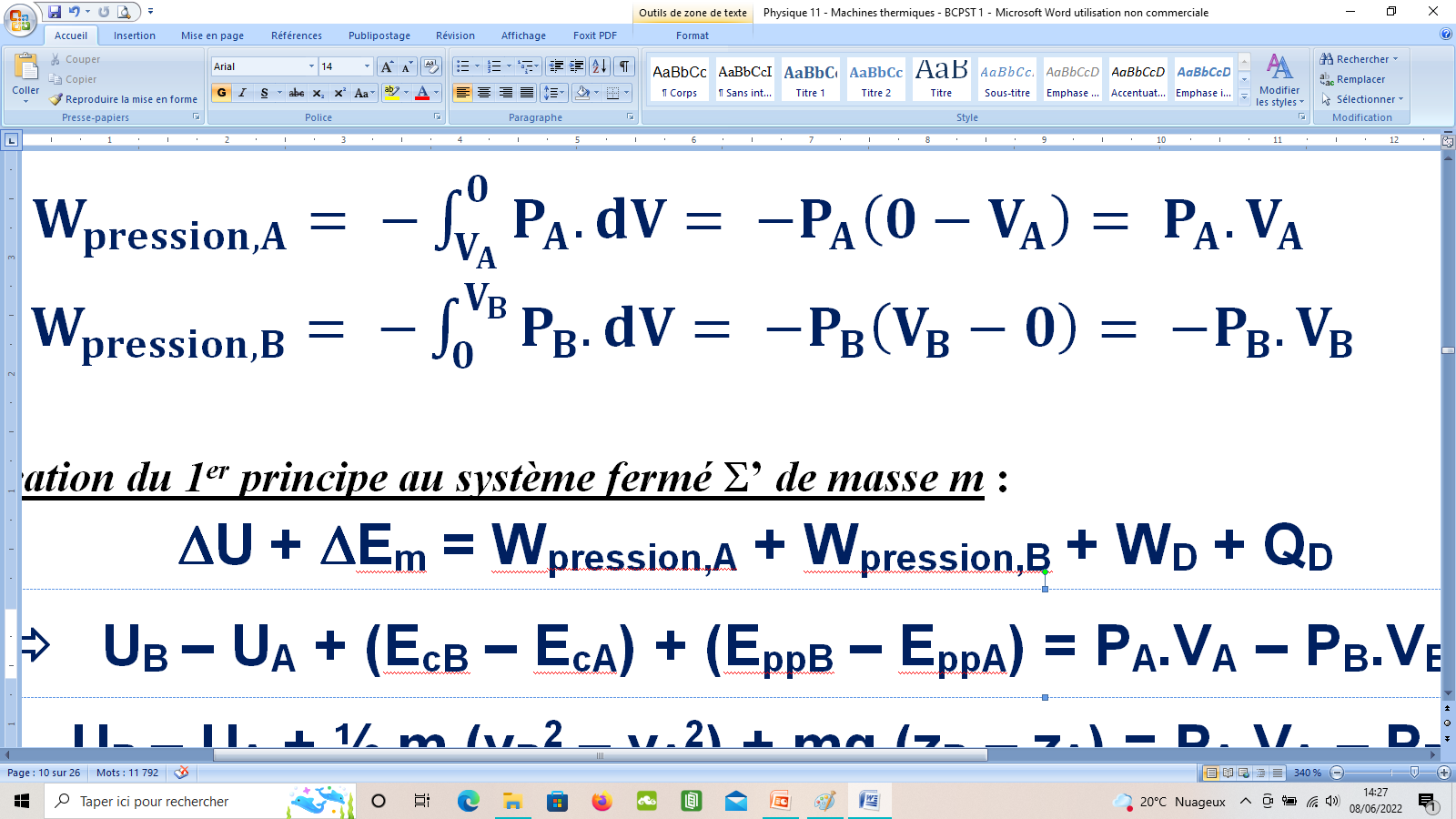 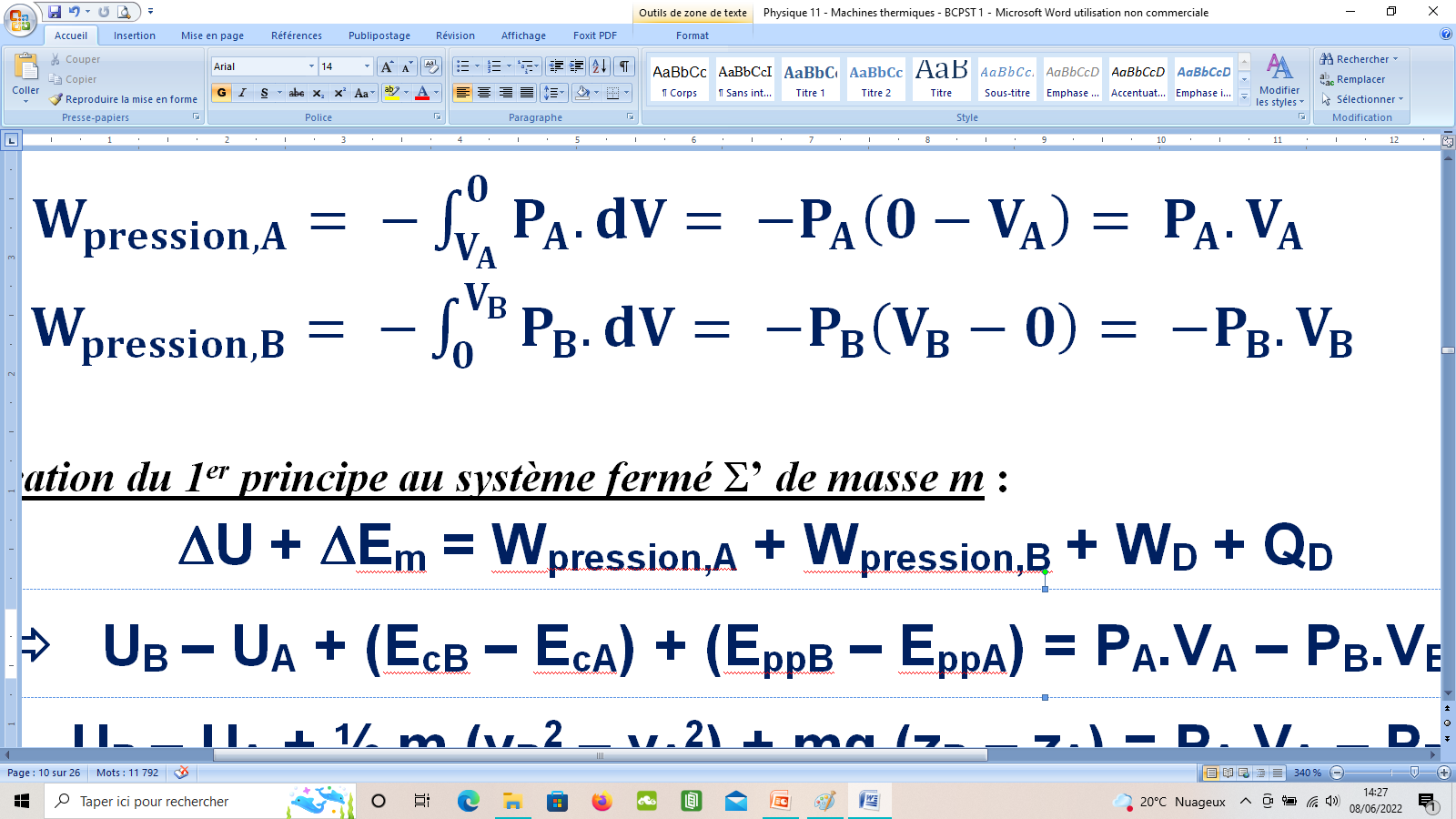 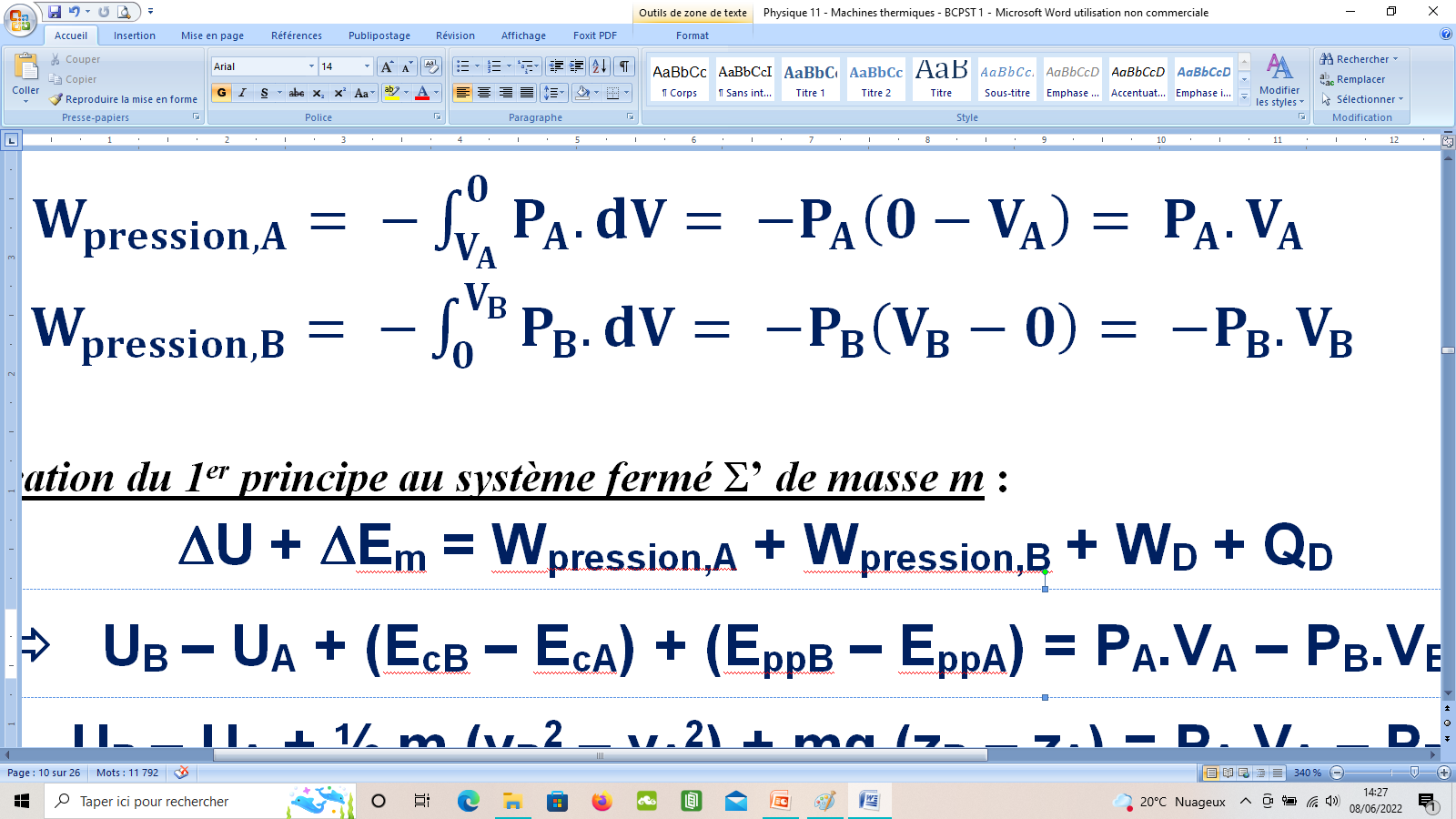 DU  +  DEm  =  Wpression,A  +  Wpression,B  +  WD  +  QD
 UB – UA  +  (EcB – EcA)  +  (EpB – EpA)  =  PAVA – PBVB + WD + QD
H = U + PV
HB – HA
+  (EcB – EcA)  +  (EpB – EpA) = WD + QD

hB – hA + (ecB – ecA)  +  (epB – epA) = wD + qD
Variation d’enthalpie massique
Dh     +    DeC    +    DeP    =    wD    +    qD
1er principe en écoulement stationnaire
Travail massique et Transfert thermique massique
(J.kg – 1)
Variation d’énergie cinétique massique
Variation d’énergie potentielle massique
(J.kg – 1)
(J.kg – 1)
(J.kg – 1)
Dh = wD + qD
(J.kg – 1)
 Simplifier avec la fonction d’état ENTHALPIE : 



 Diviser par la masse m pour faire apparaître les grandeurs massiques : 







 Expression simplifiée en négligeant DeC et DeP : 

 Expression simplifiée faisant intervenir les puissances :
H = U + PV

HB – HA
+ (EcB – EcA)  +  (EpB – EpA)  = WD + QD
hB – hA + (ecB – ecA)  +  (epB – epA) = wD + qD
Variation d’enthalpie massique
Dh     +    DeC    +    DeP    =    wD    +    qD
1er principe en écoulement stationnaire
Travail massique et Transfert thermique massique
(J.kg – 1)
Variation d’énergie cinétique massique
Variation d’énergie potentielle massique
(J.kg – 1)
(J.kg – 1)
(J.kg – 1)
Dh = wD + qD
(J.kg – 1)
(kg)
Débit massique Dm = masse de fluide traversant une section de canalisation par unité de temps. Dans notre cas, c’est la masse m qui traverse la canali-sation pendant la durée Dt :
m
Dm  =
Dt
(kg.s – 1)
(s)
 Expression simplifiée en négligeant DeC et DeP : 


 Expression simplifiée faisant intervenir le débit massique :
Dh = wD + qD
(J.kg – 1)
(kg)
Débit massique Dm = masse de fluide traversant une section de canalisation par unité de temps. Dans notre cas, c’est la masse m qui traverse la canali-sation pendant la durée Dt :
m
Dm  =
Dt
(s)
(kg.s – 1)
Dm.Dh = Dm.wD + Dm.qD
(J.s – 1)
(J.s – 1)

Dm.Dh = Pmécanique + Ptransferts thermiques
Puissance thermique algébriquement reçue par le fluide lors de sa traversée de D (en W)
Puissance mécanique algébriquement reçue par le fluide de la part des parties mobiles de D (en W)
 Expression simplifiée faisant intervenir le débit massique :
Dm.Dh = Dm.wD + Dm.qD
(J.s – 1)
(J.s – 1)
Dm.Dh = Pmécanique + Ptransferts thermiques

Puissance mécanique algébriquement reçue par le fluide de la part des parties mobiles de D (en W)
Puissance thermique algébriquement reçue par le fluide lors de sa traversée de D (en W)
2) Exploitation avec un diagramme (P,h)
a/ Description du diagramme (P, h)
En abscisse : h (enthalpie massique du fluide)
En ordonnée : P (pression du fluide)
Chaque fluide a son propre diagramme
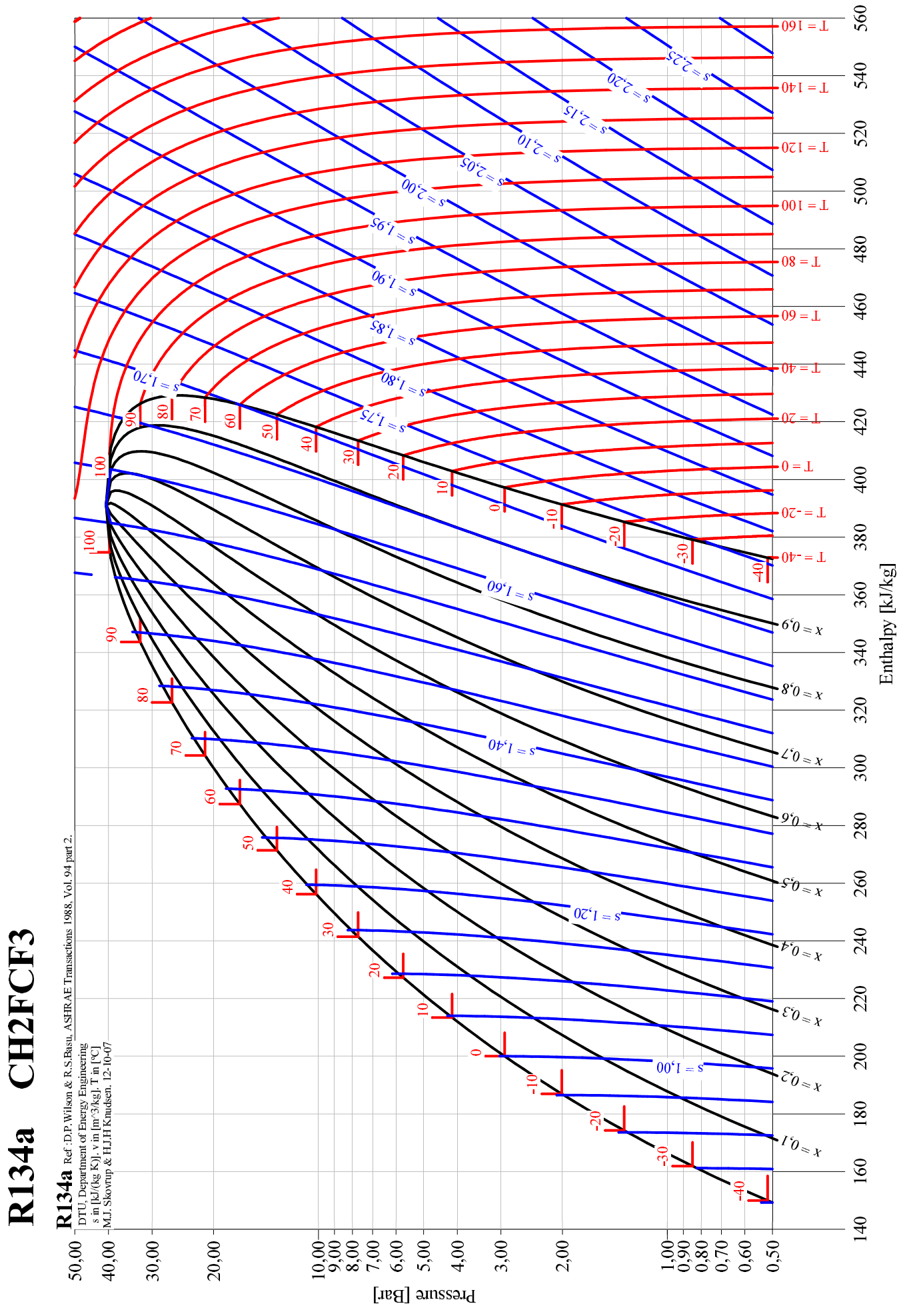 2) Exploitation avec un diagramme (P,h)
a/ Description du diagramme (P, h)
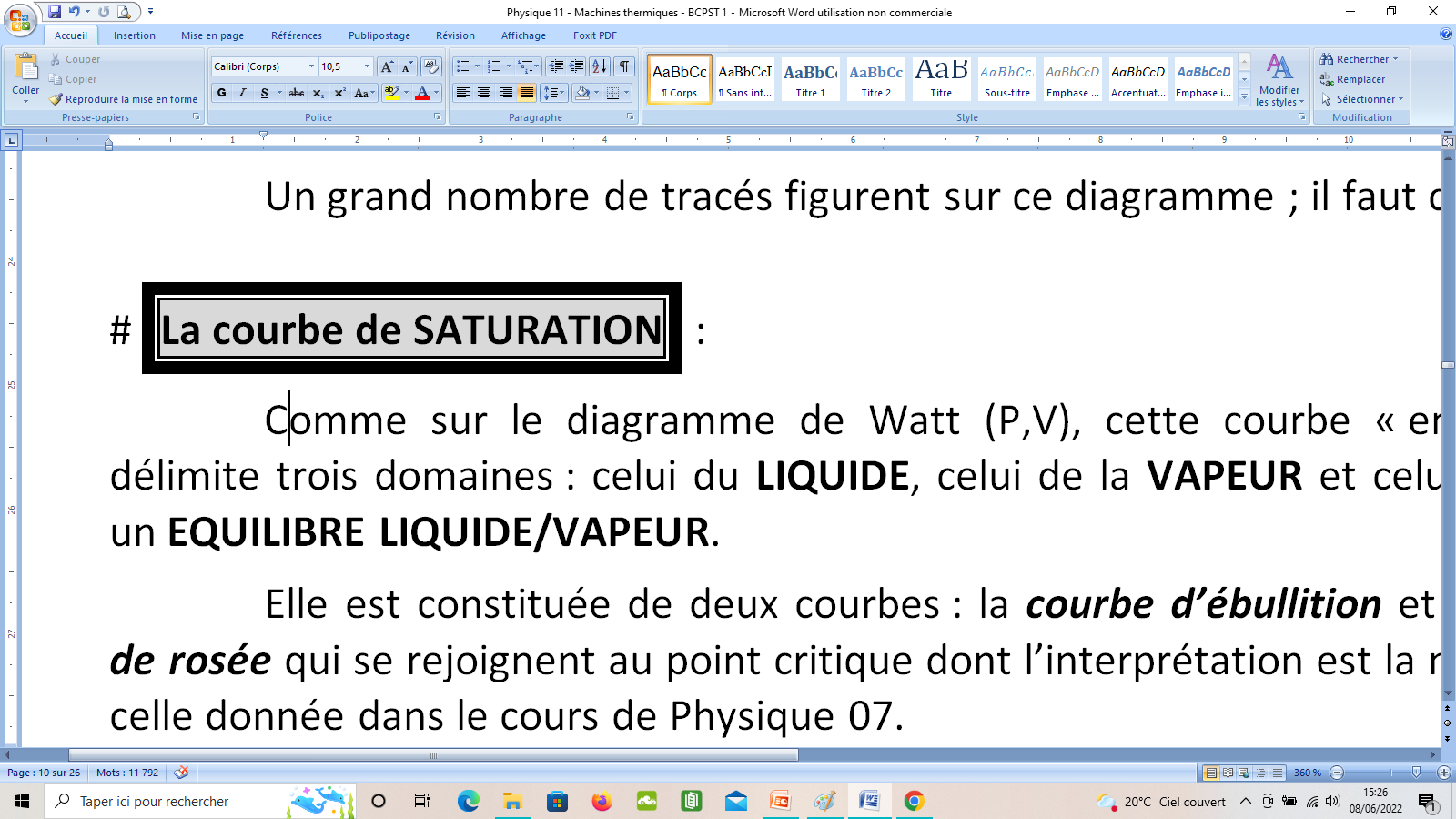 Point critique
Courbe d’EBULLITION
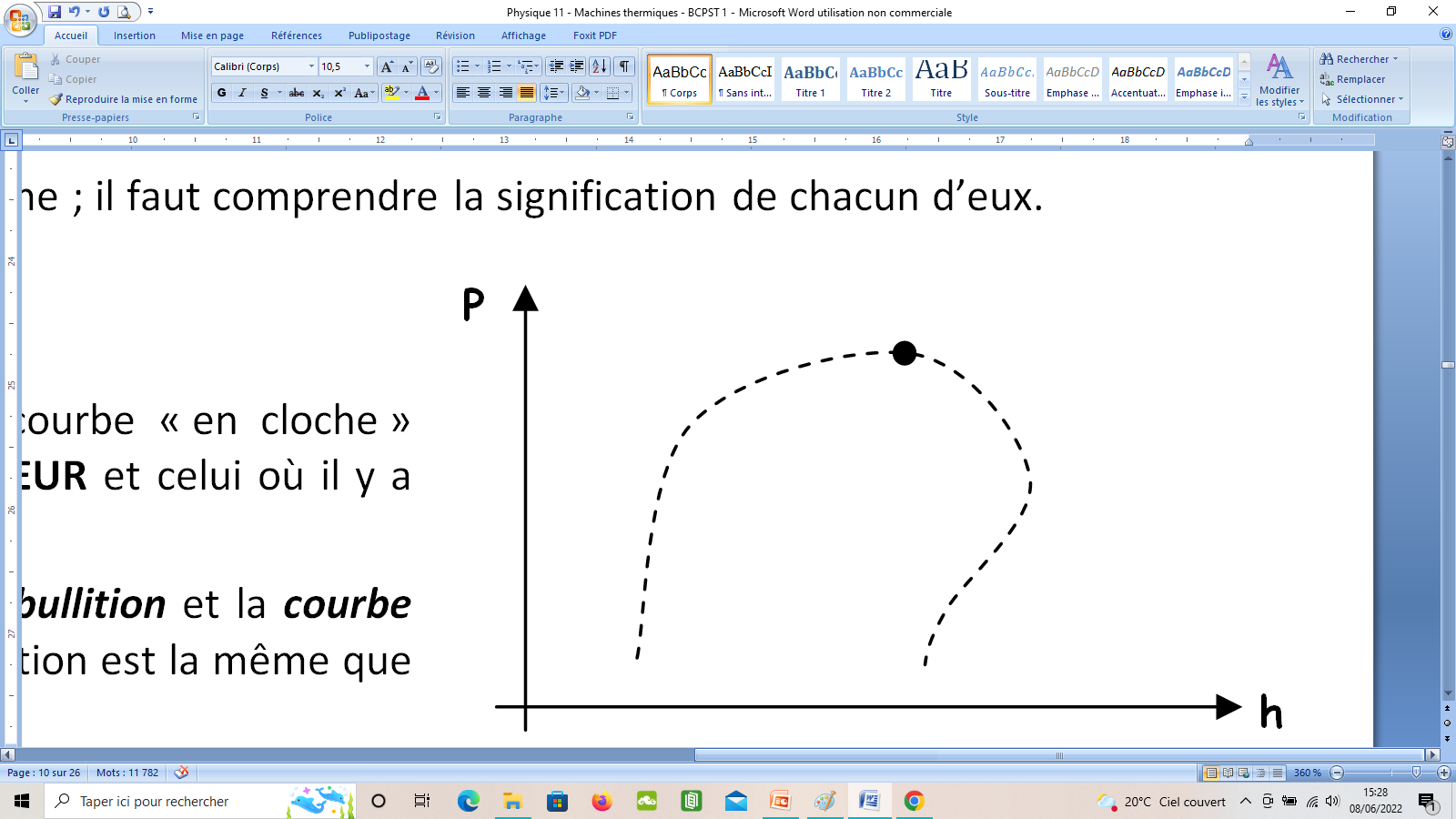 Courbe de ROSEE
L
L + V
V
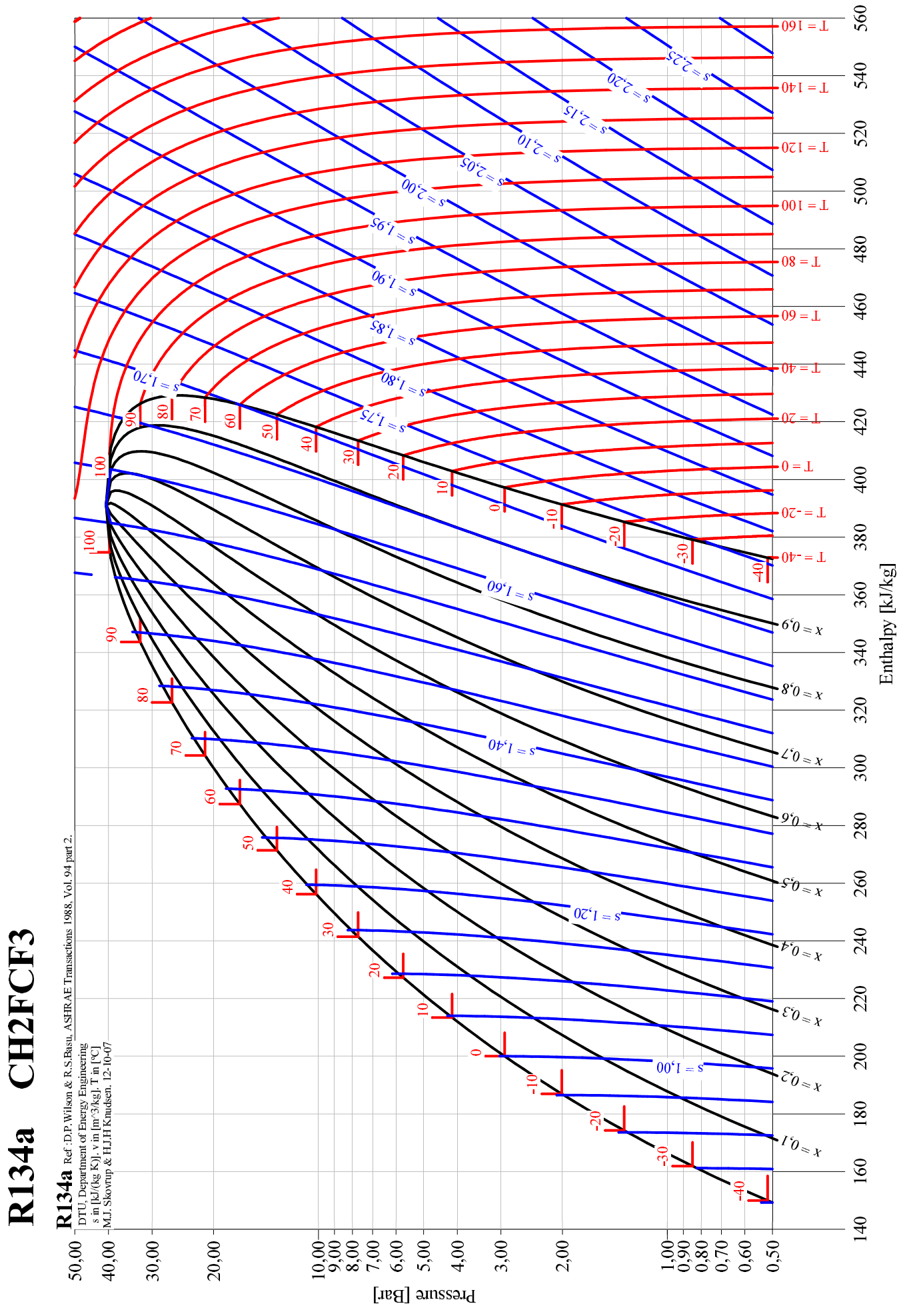 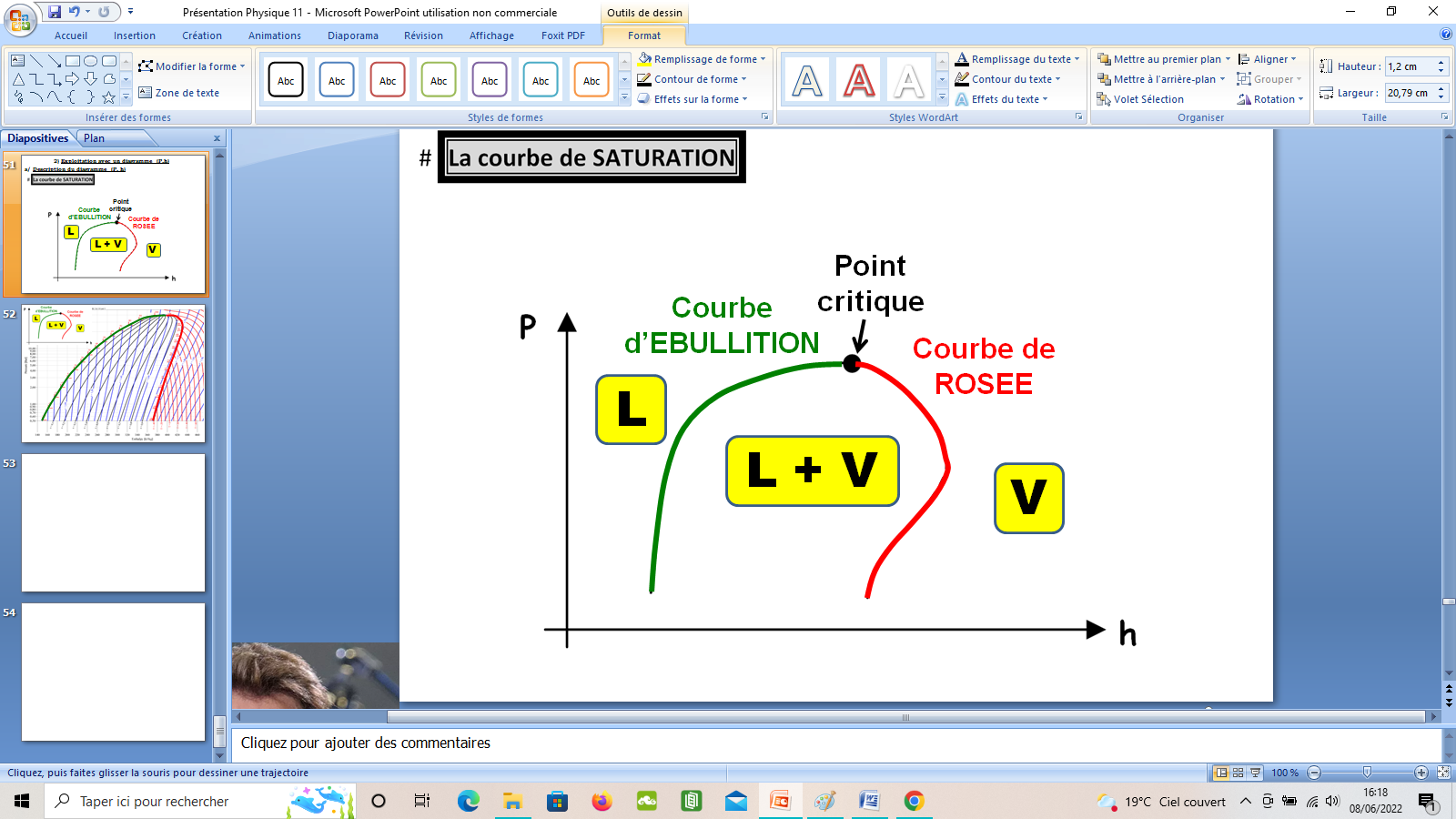 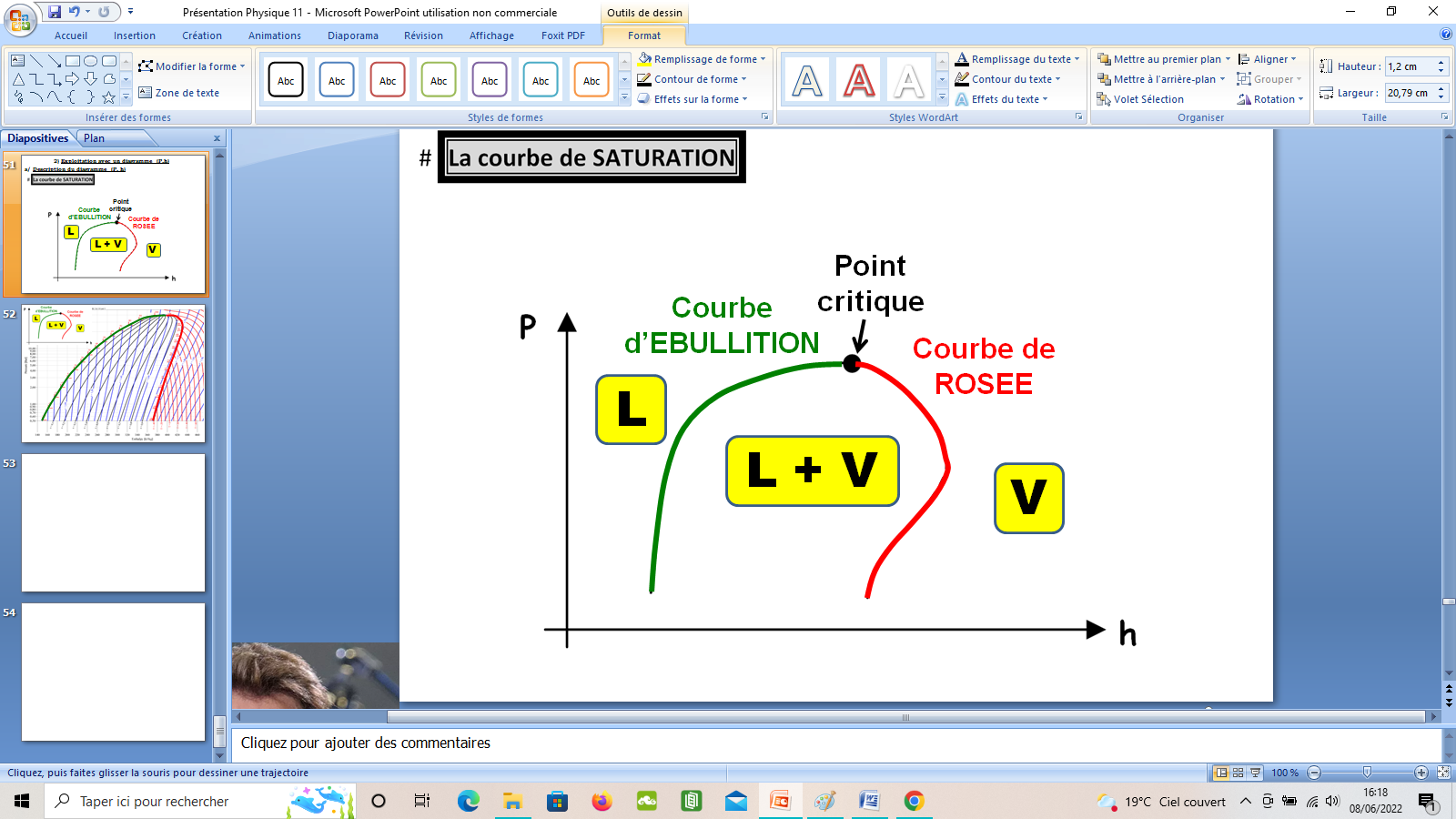 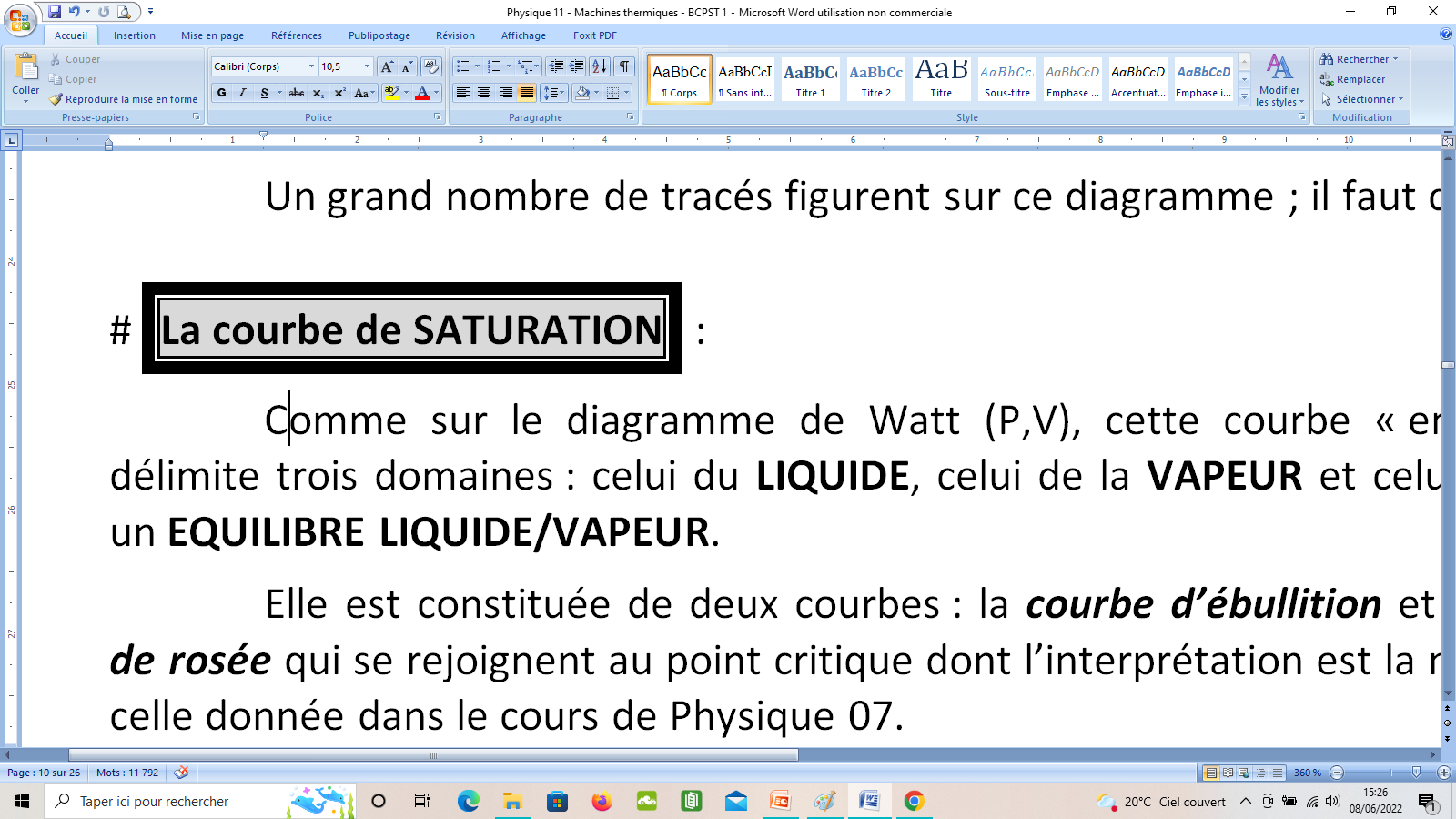 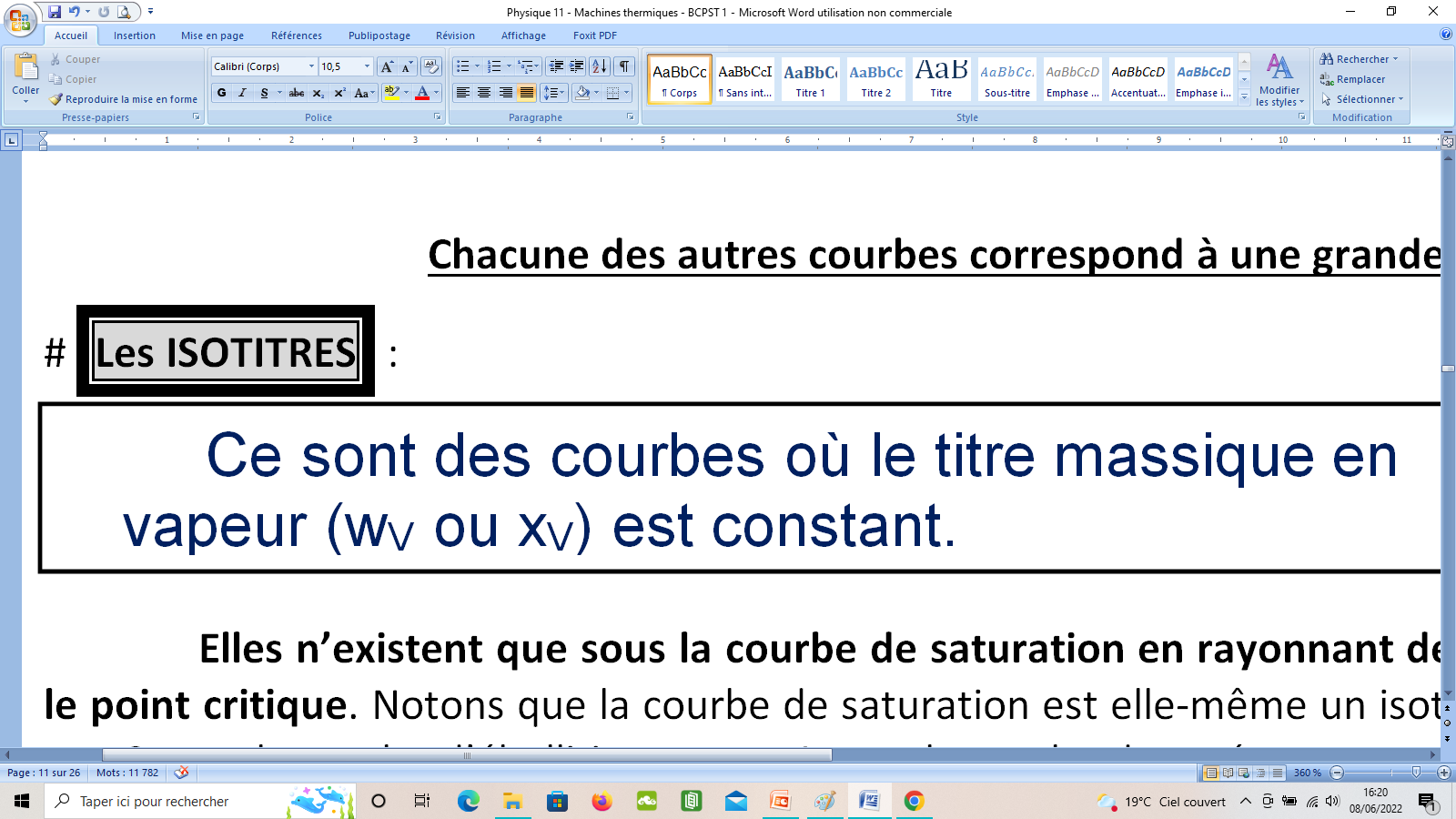 Ce sont les courbes où le titre massique en vapeur (wV ou xV) est CONSTANT.
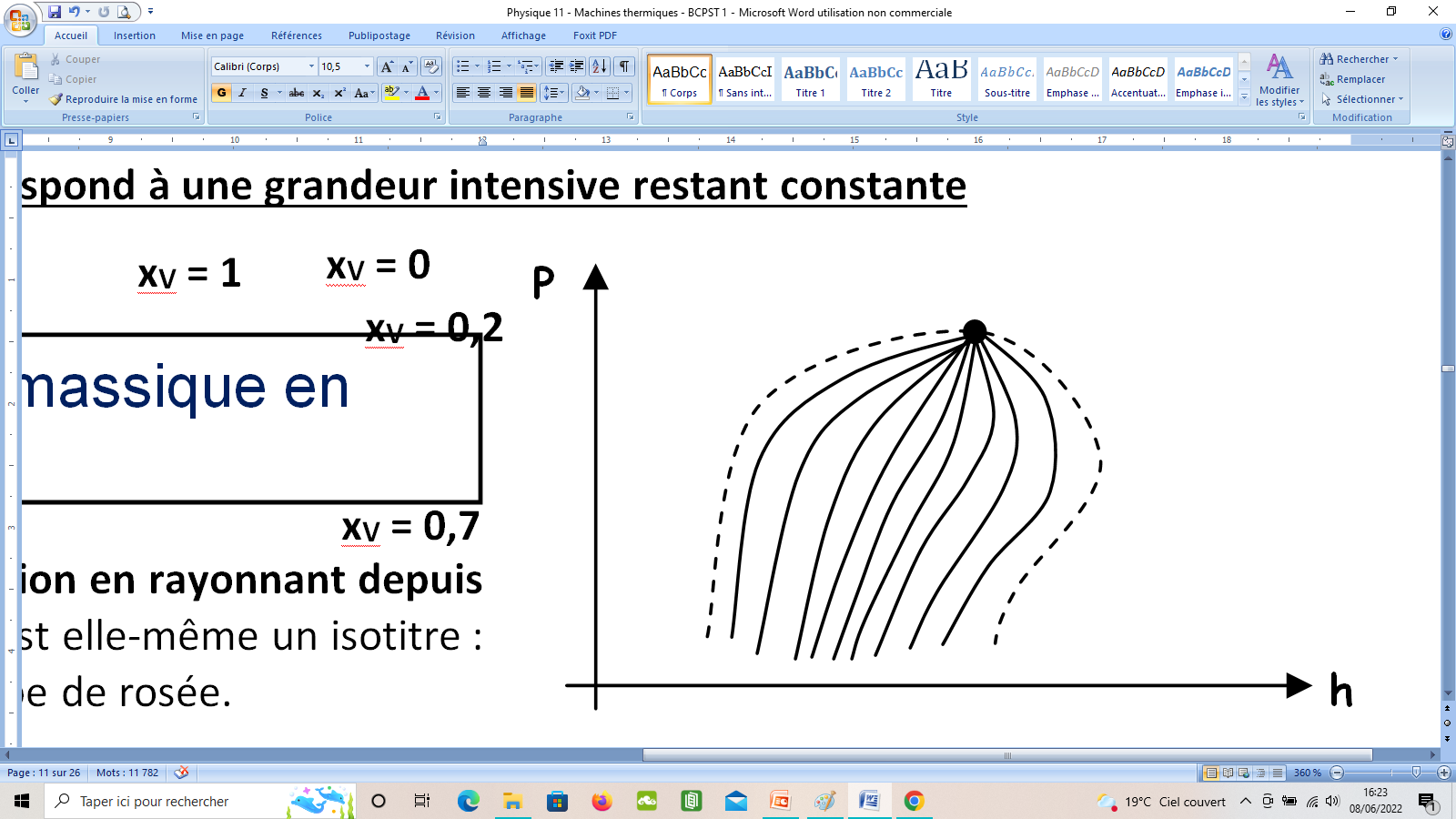 xV = 0 (liquide saturant)
xV = 1 
(vapeur saturante)
xV = 0,2
xV = 0,7
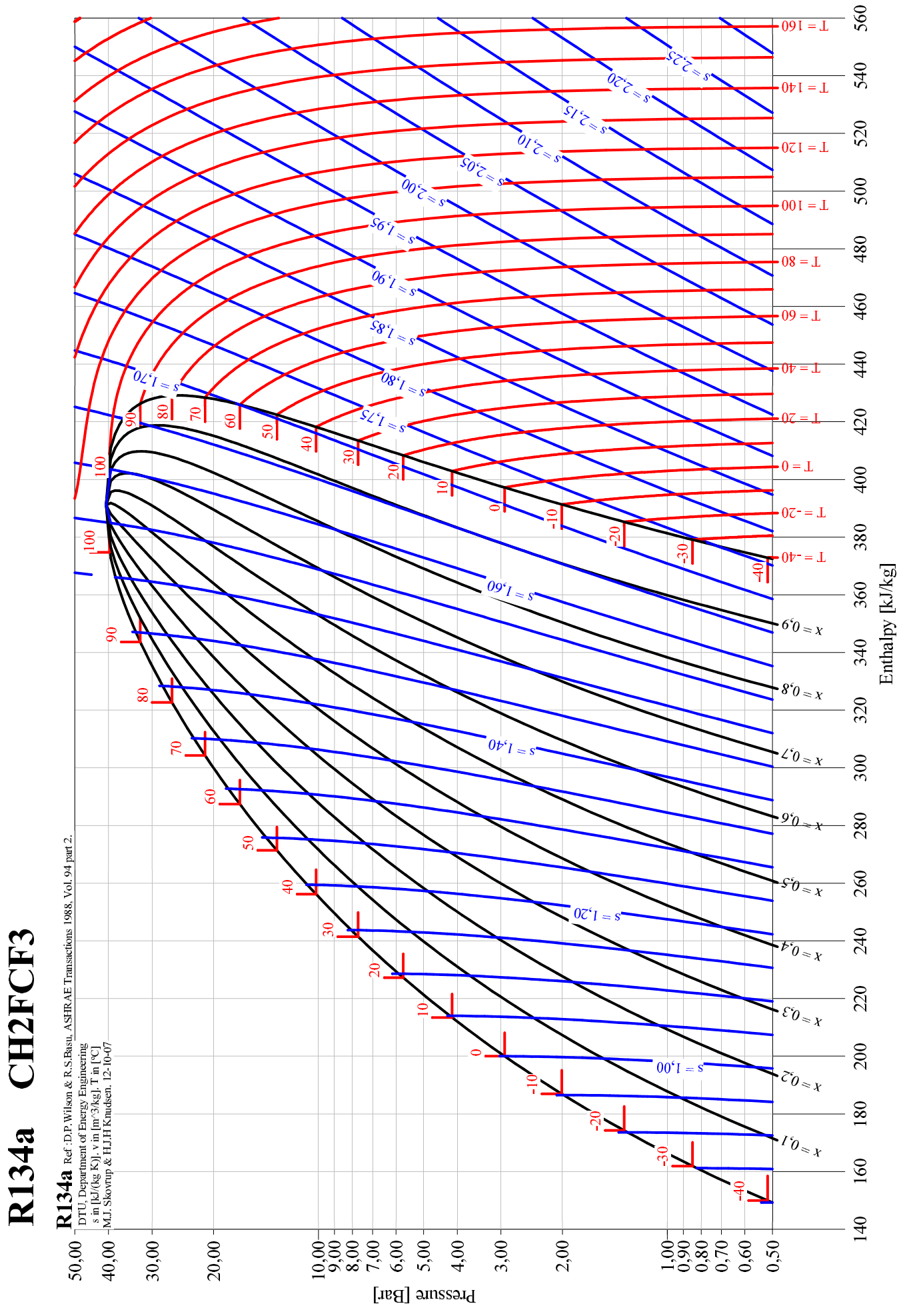 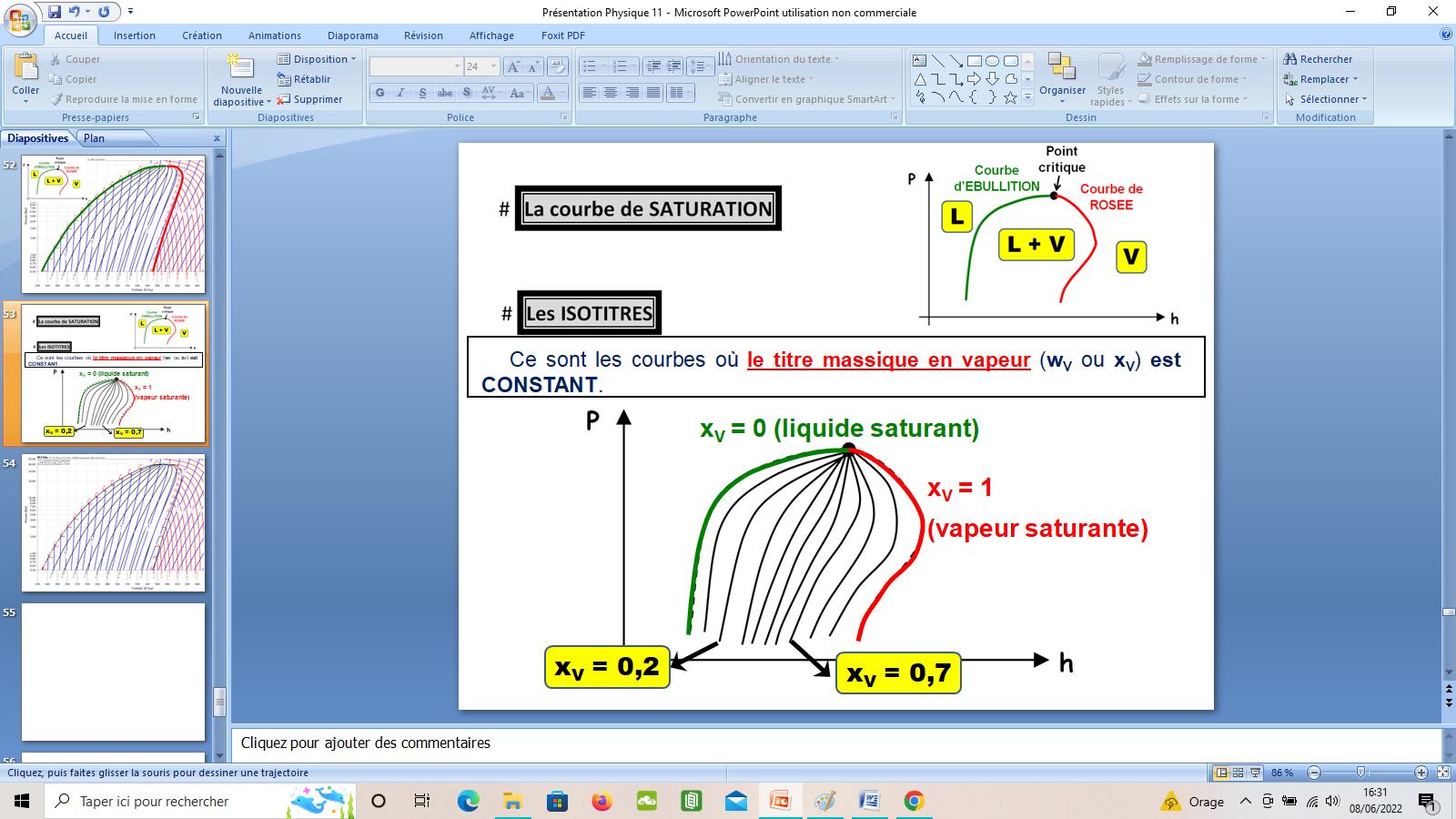 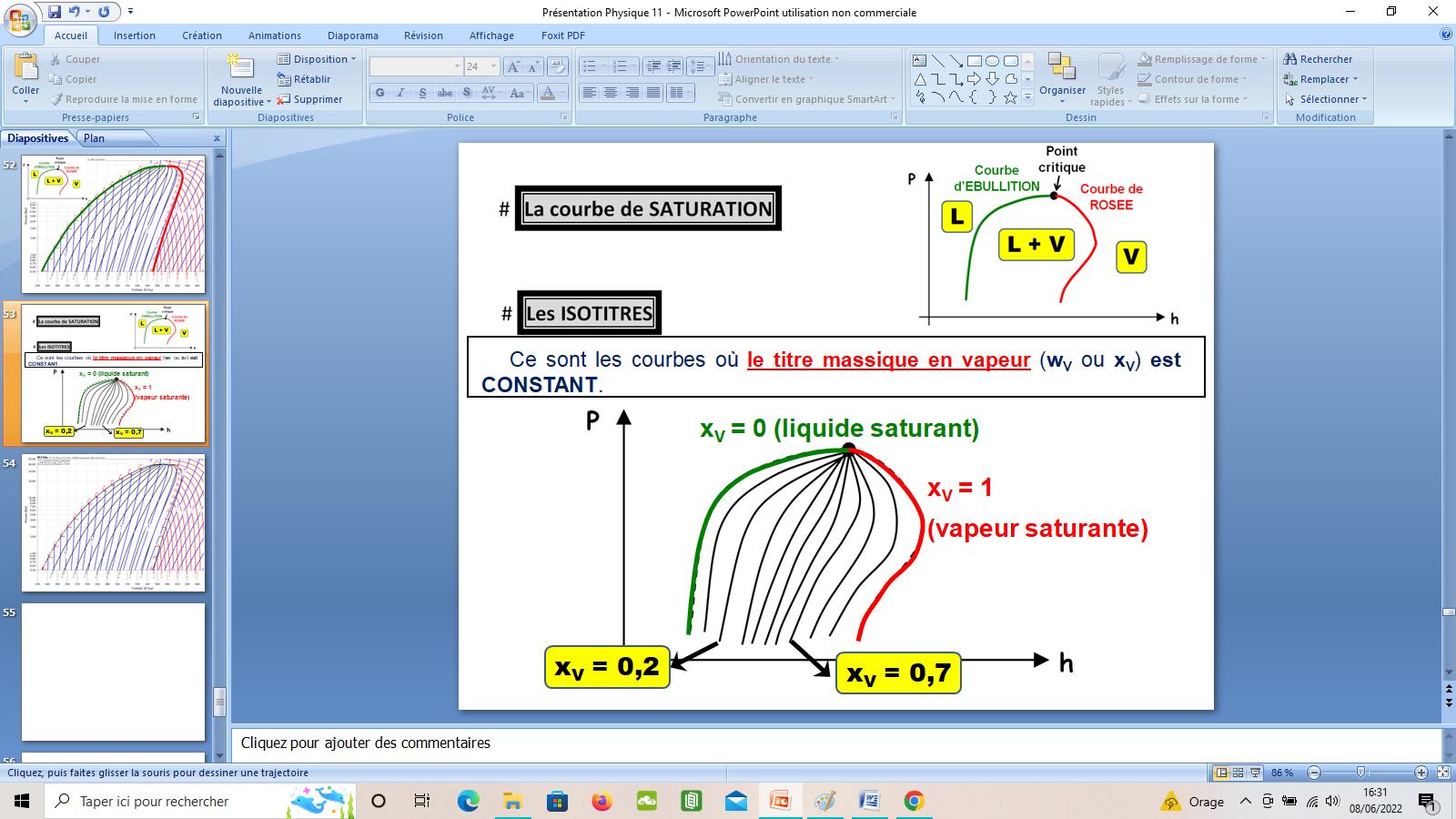 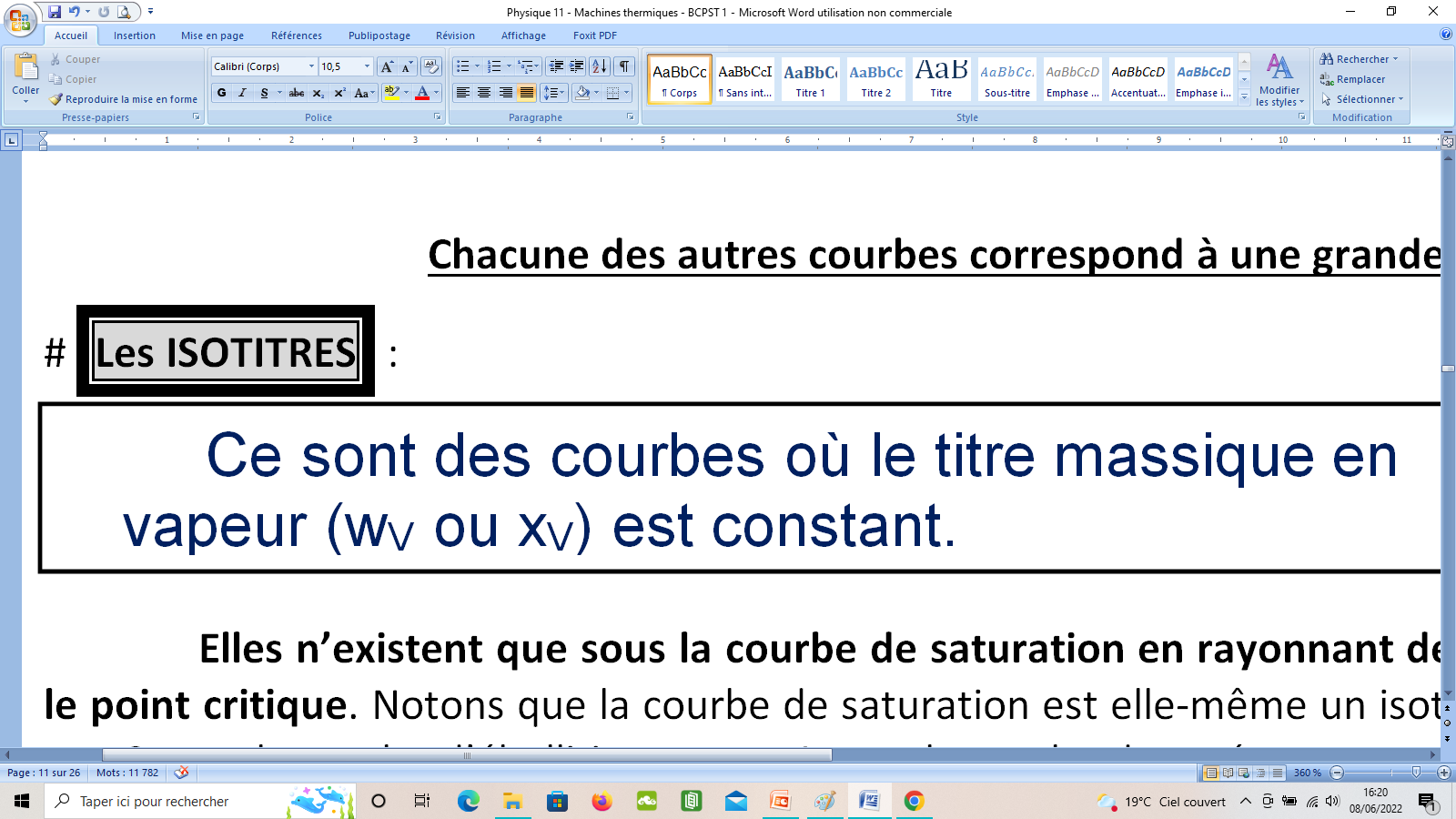 Ce sont les courbes où le titre massique en vapeur             (wV ou xV) est CONSTANT.
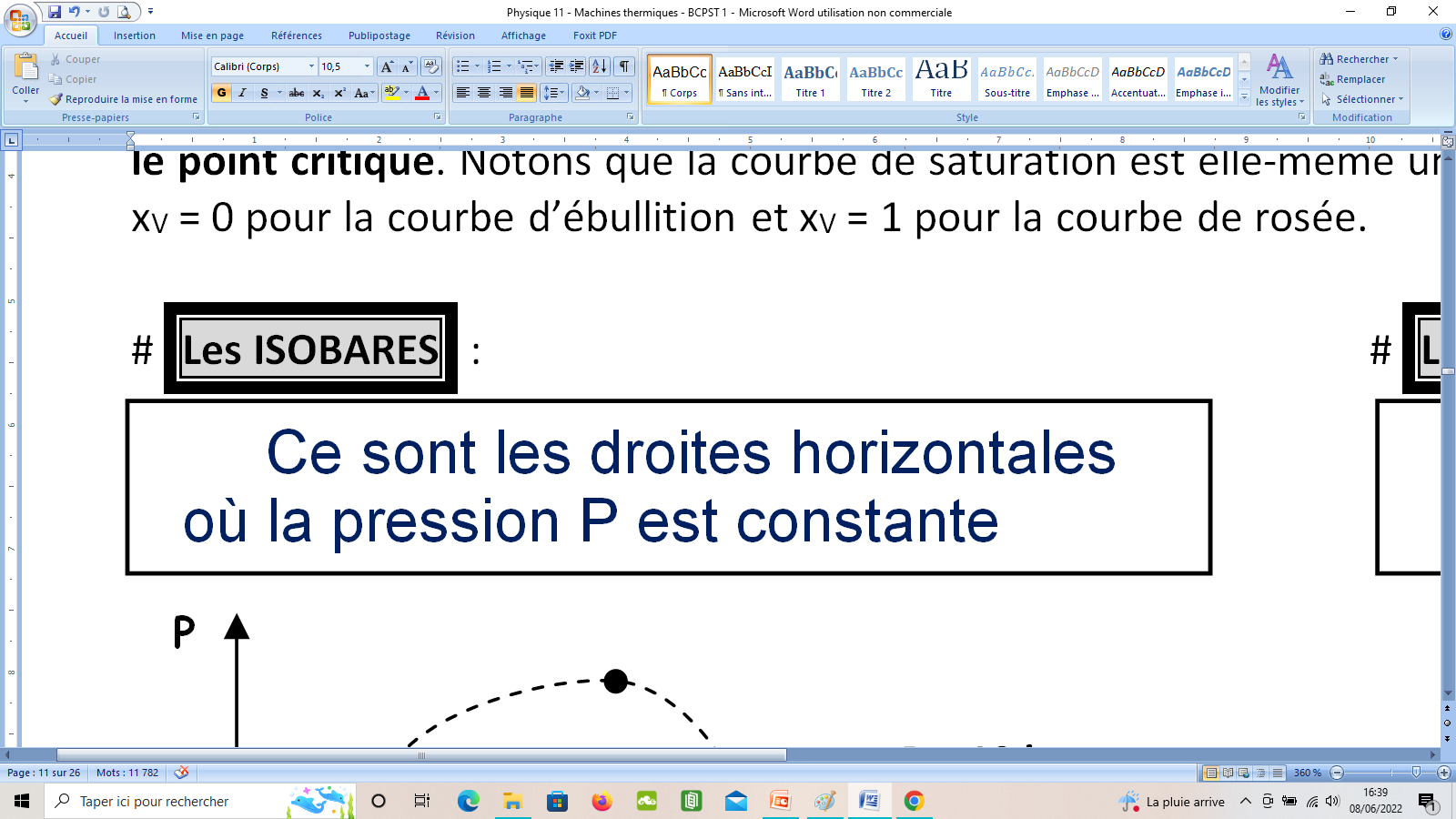 Ce sont les droites horizontales où la pression P est CONSTANTE.
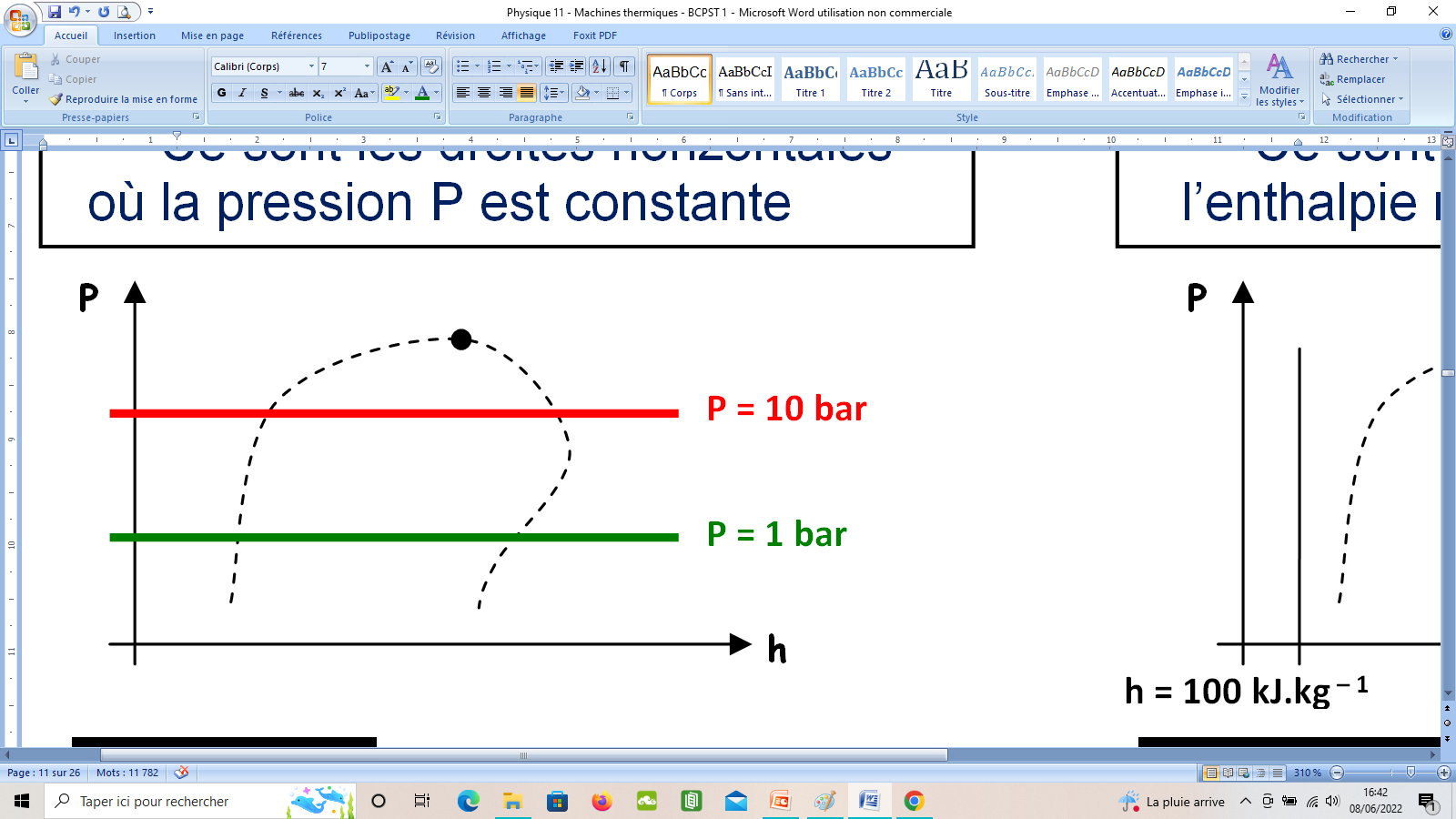 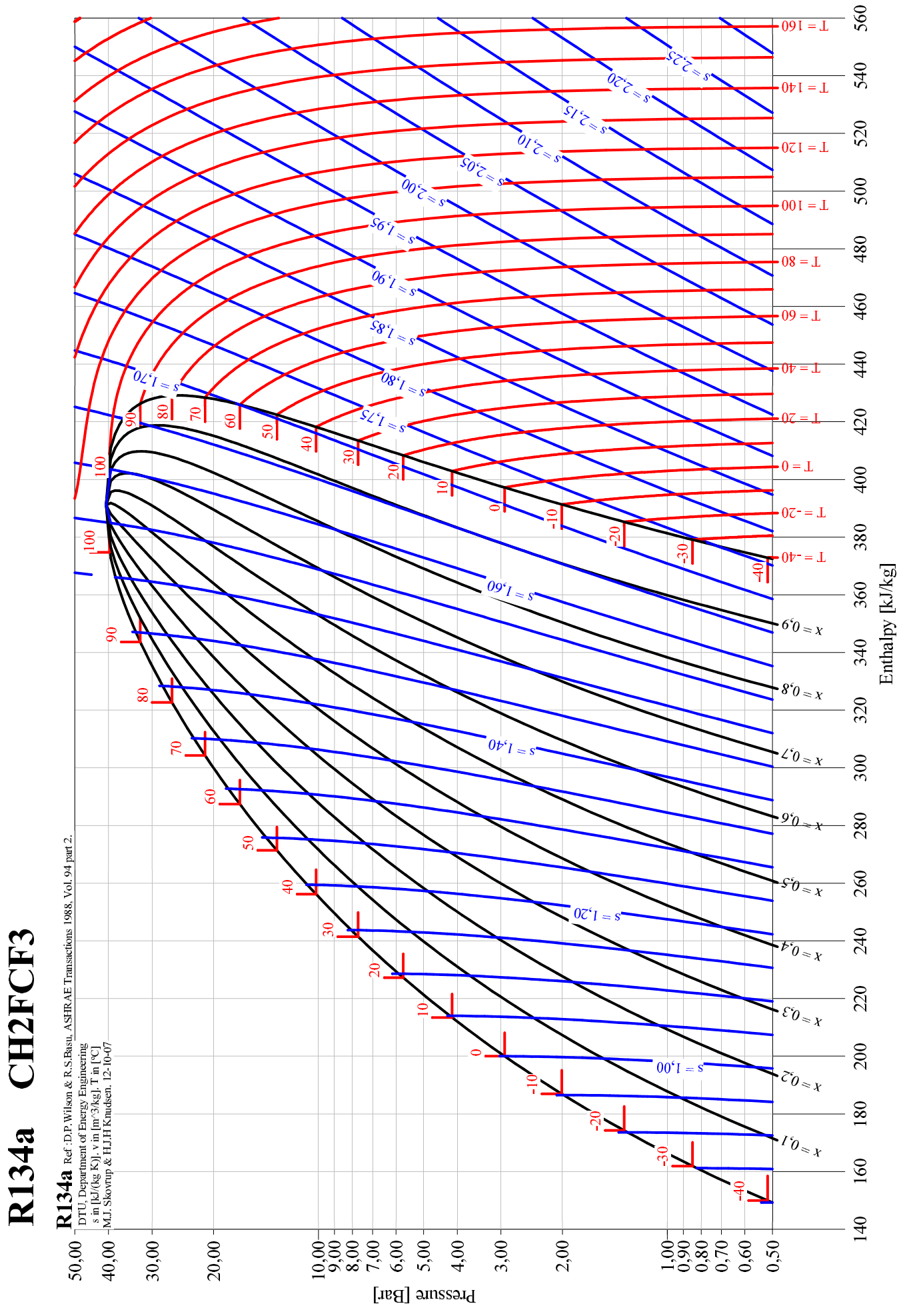 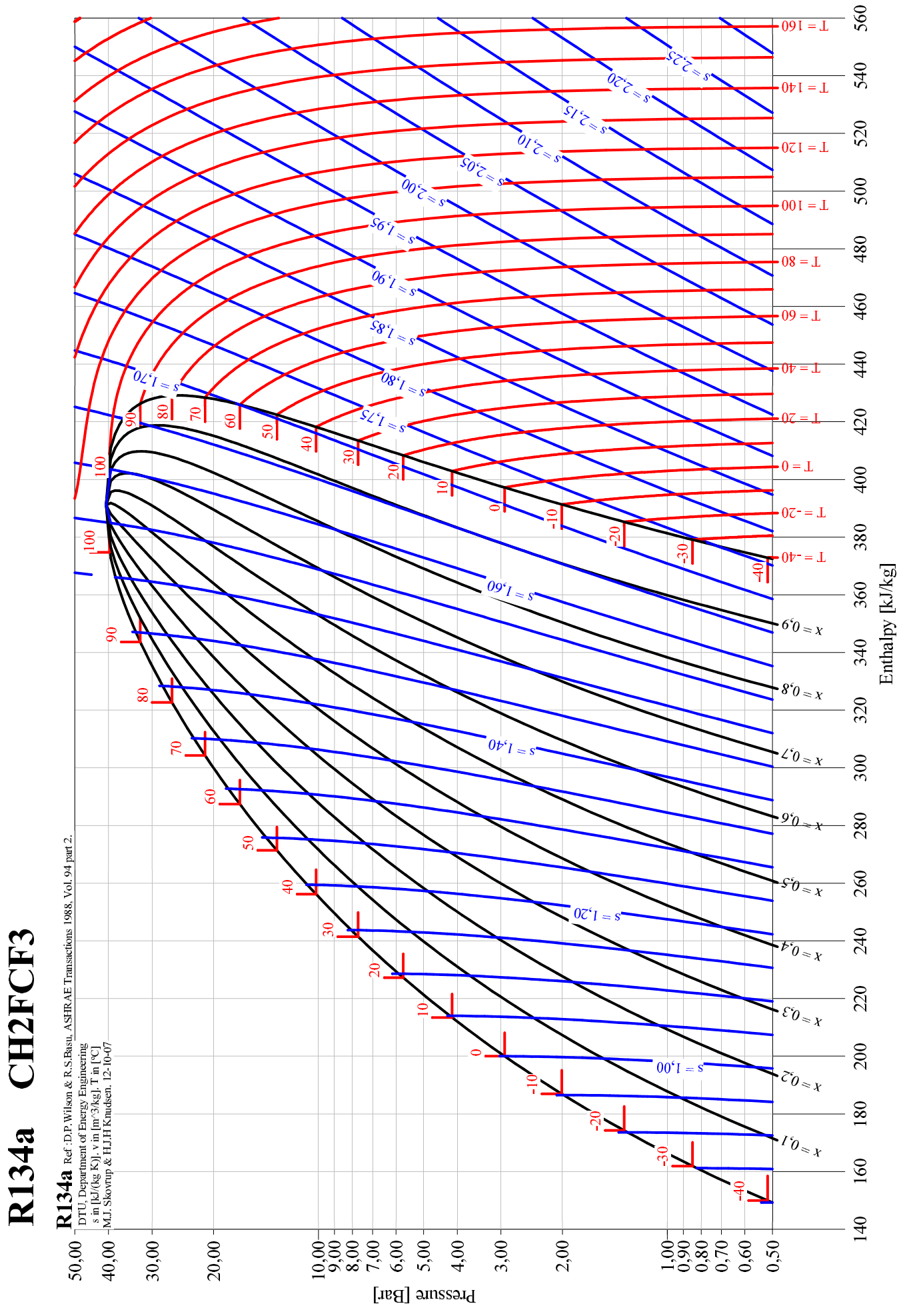 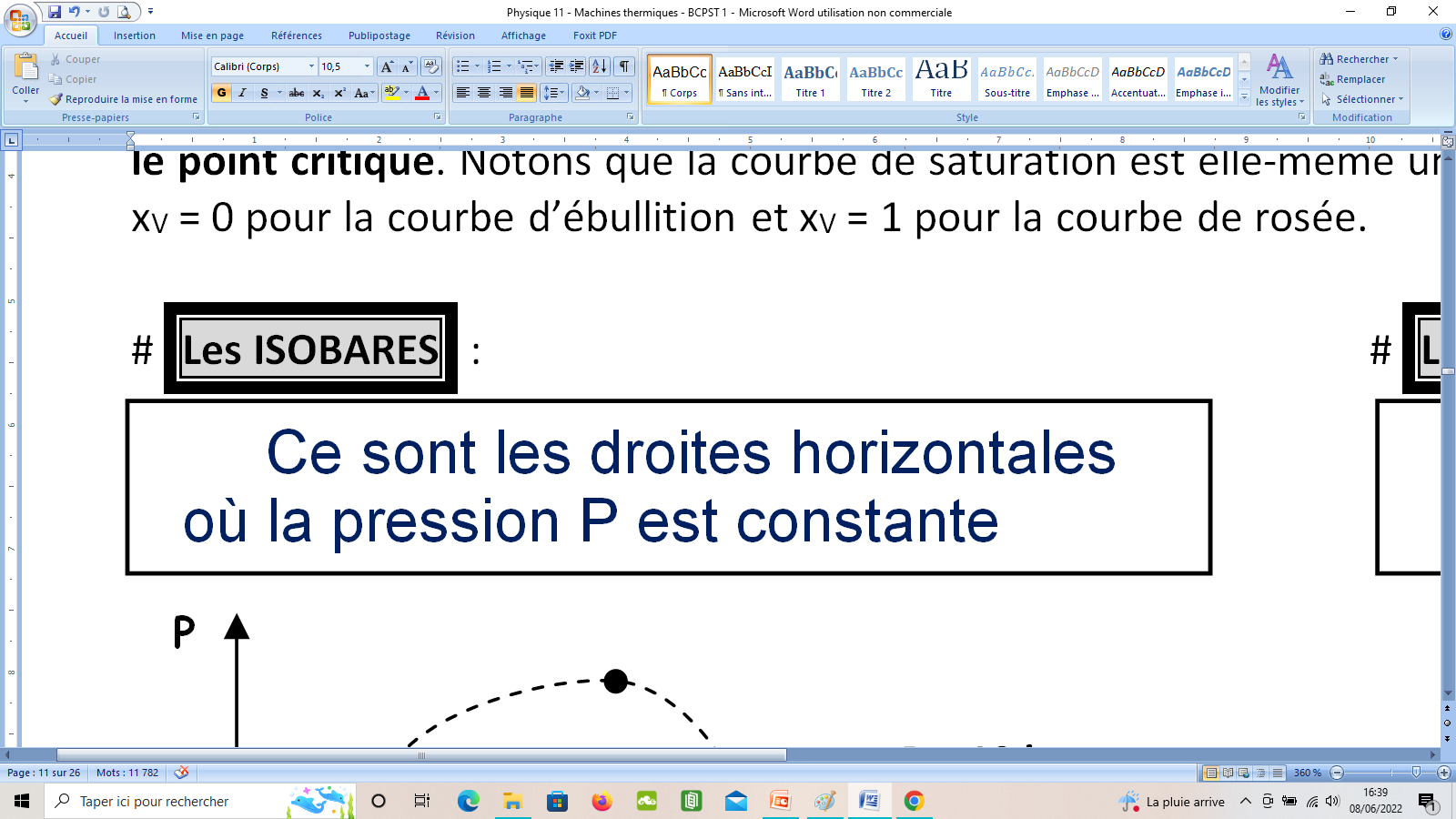 Ce sont les droites horizontales où la pression P est CONSTANTE.
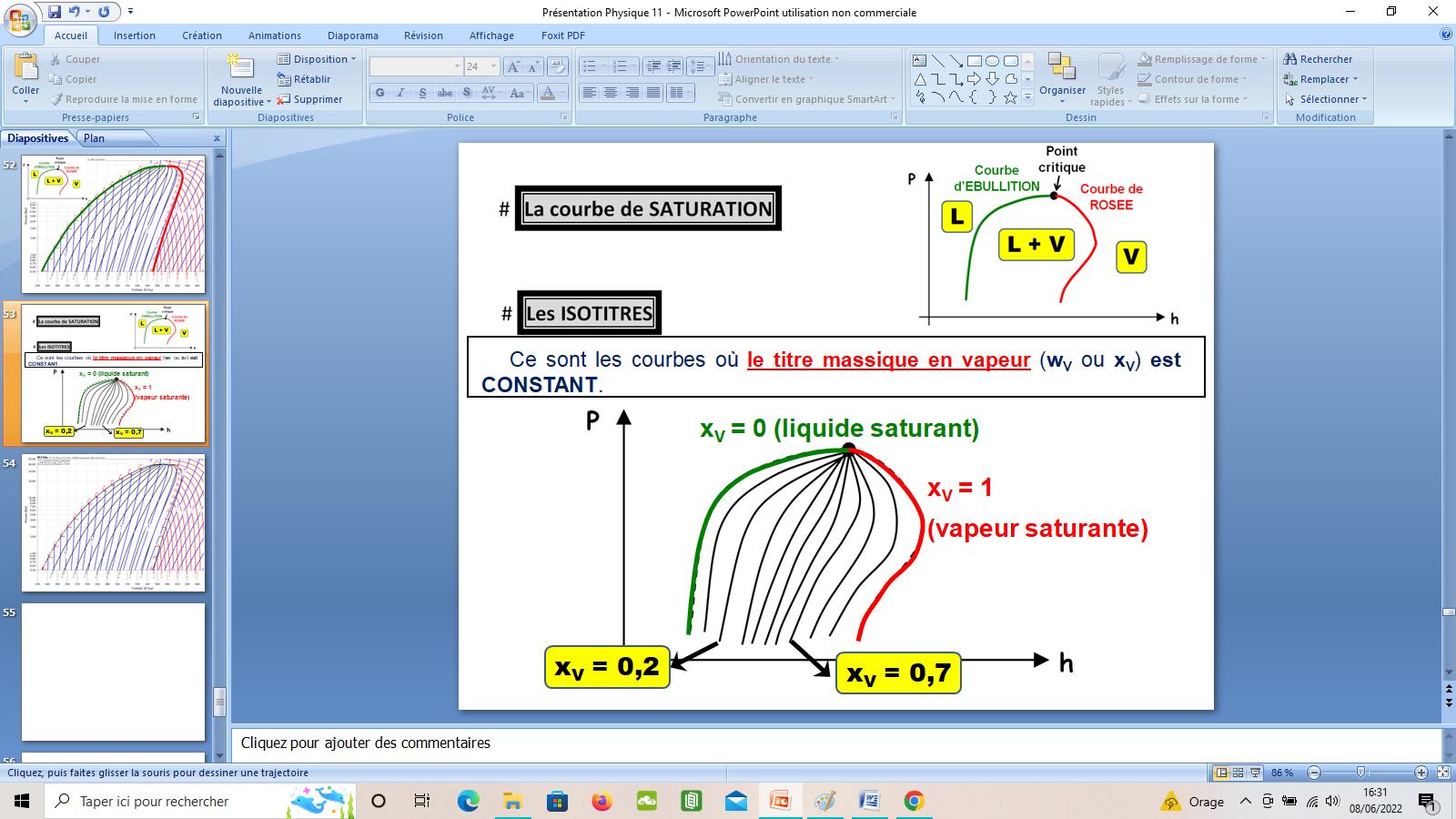 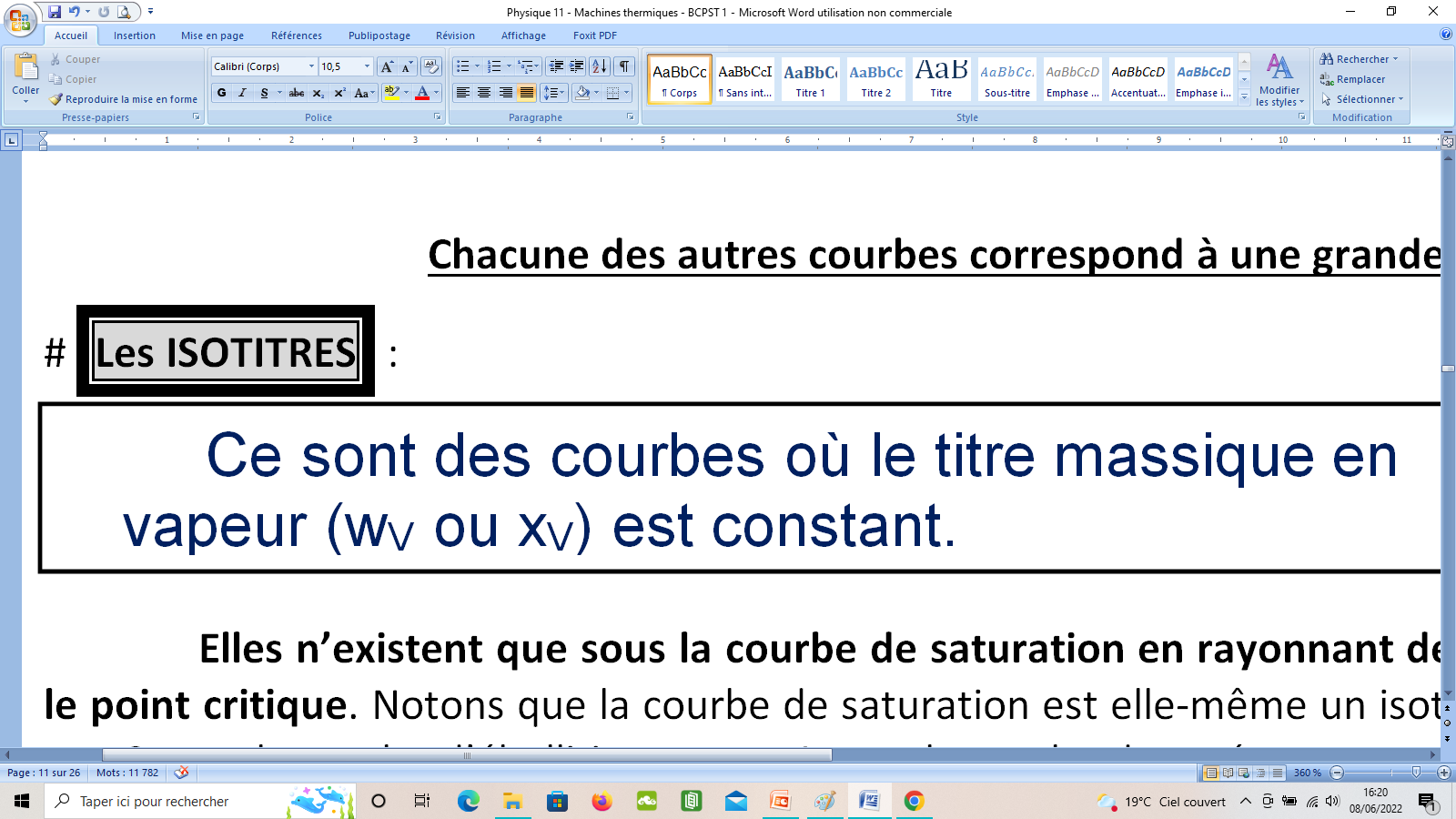 Ce sont les courbes où le titre massique en vapeur             (wV ou xV) est CONSTANT.
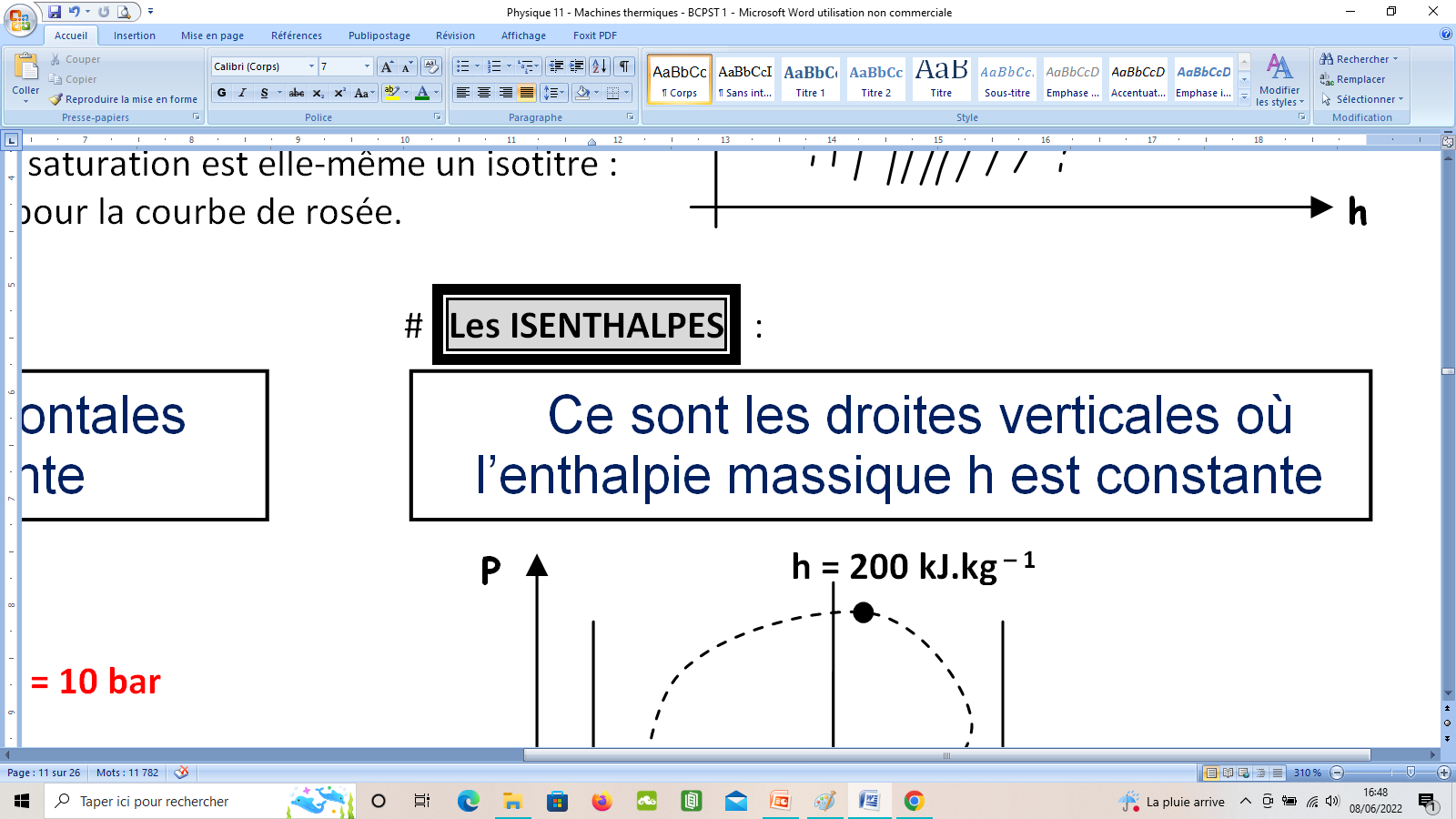 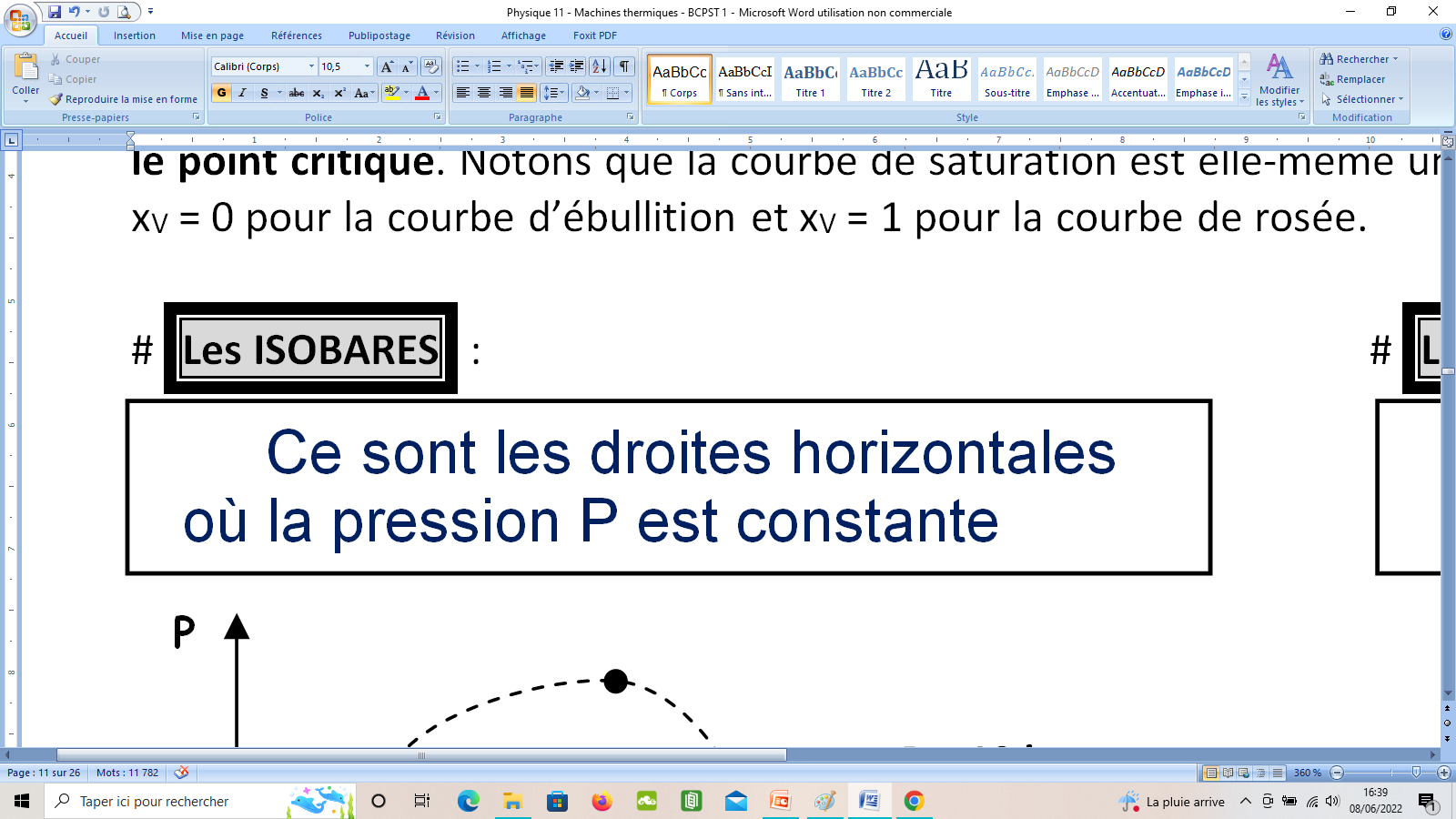 Ce sont les droites verticales où l’enthalpie massique h est CONSTANTE.
Ce sont les droites horizontales où la pression P est CONSTANTE.
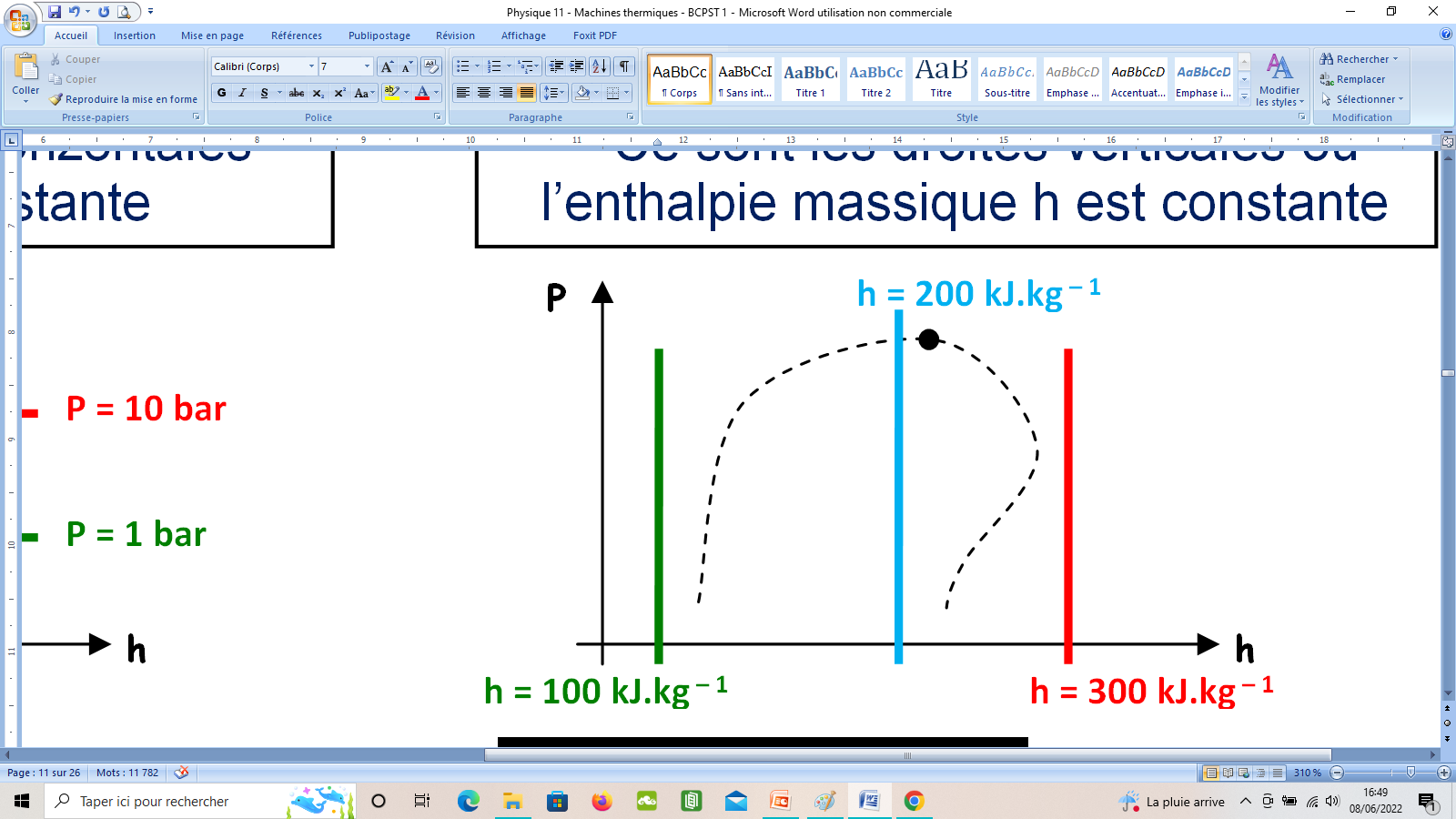 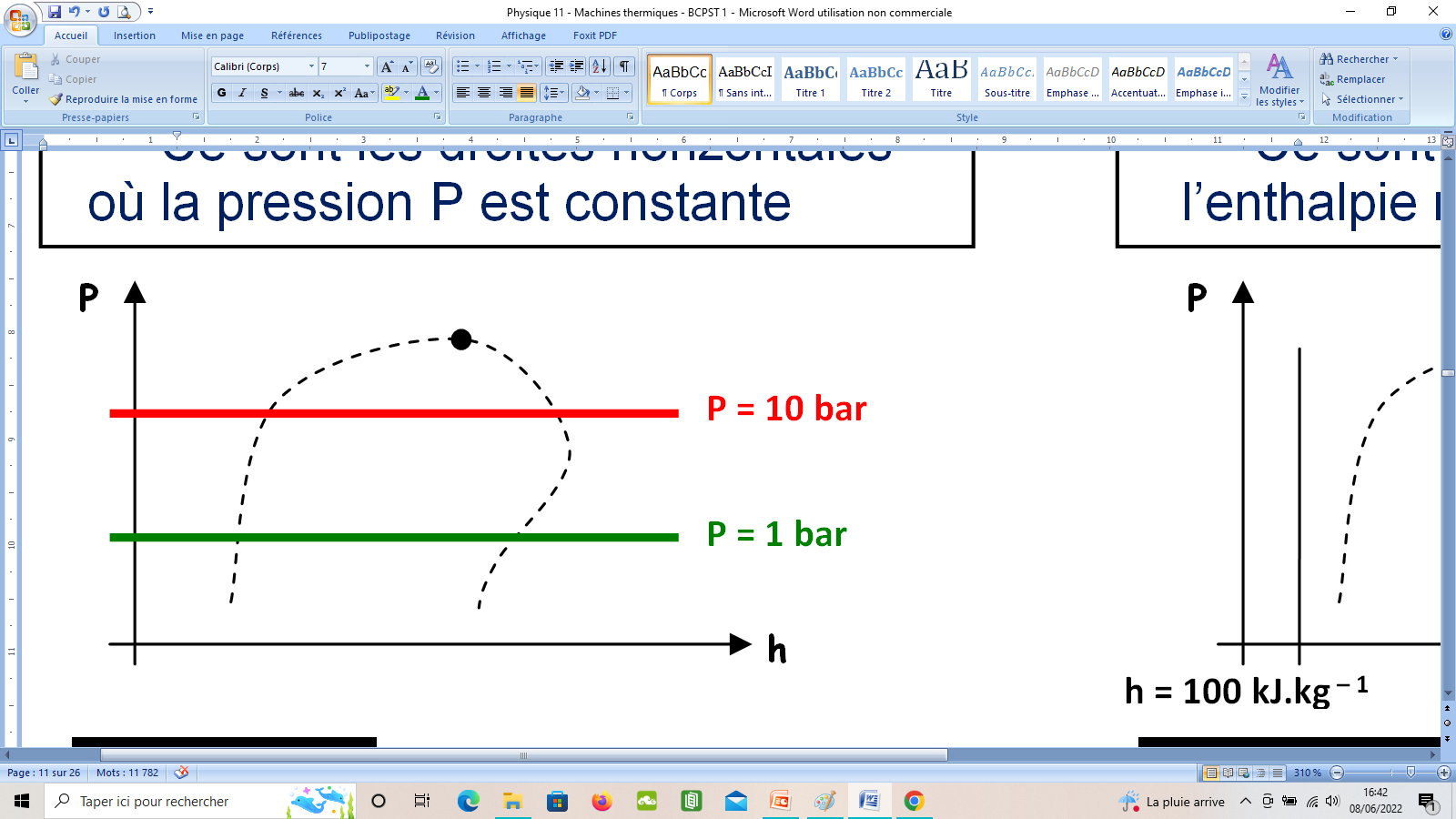 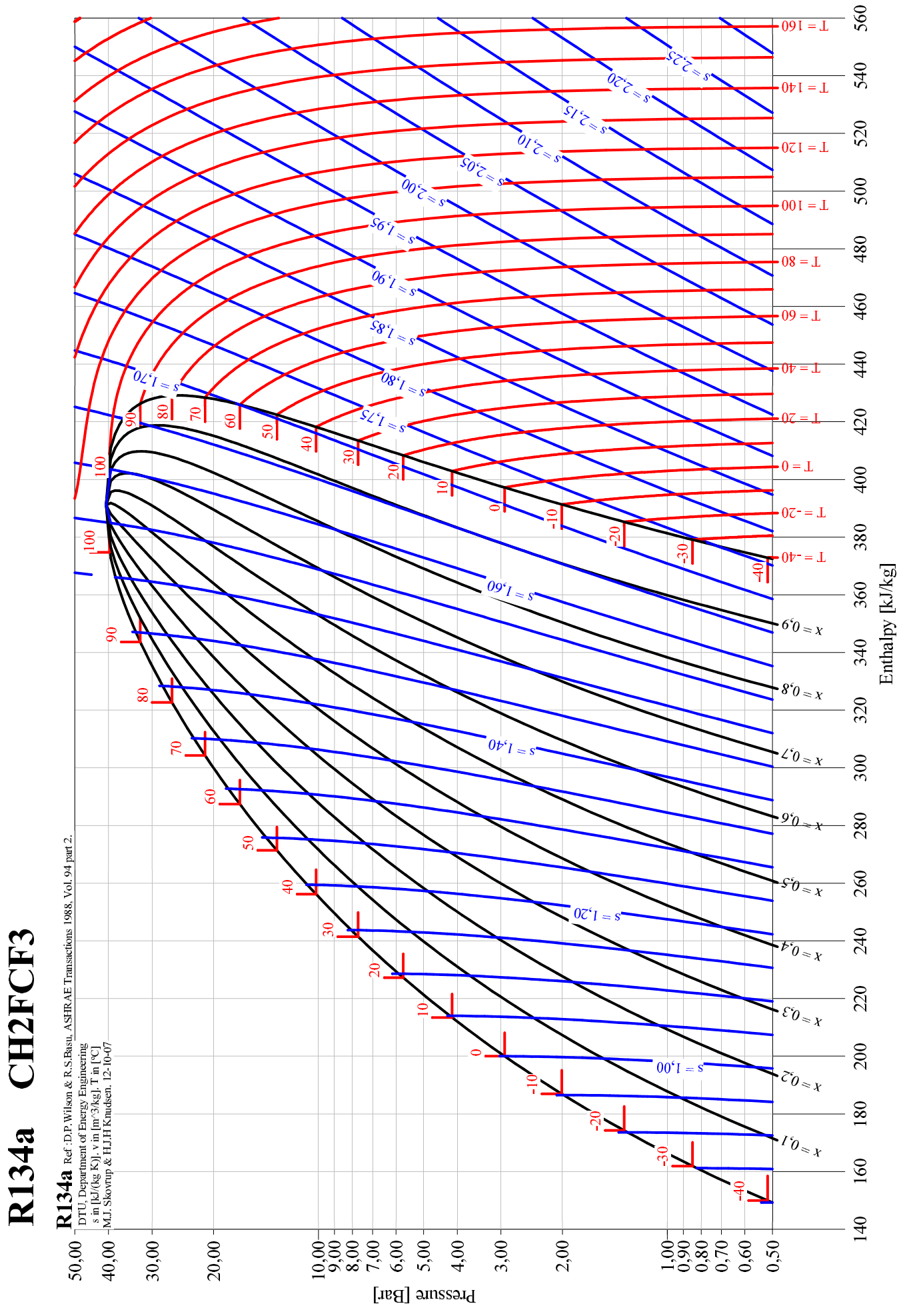 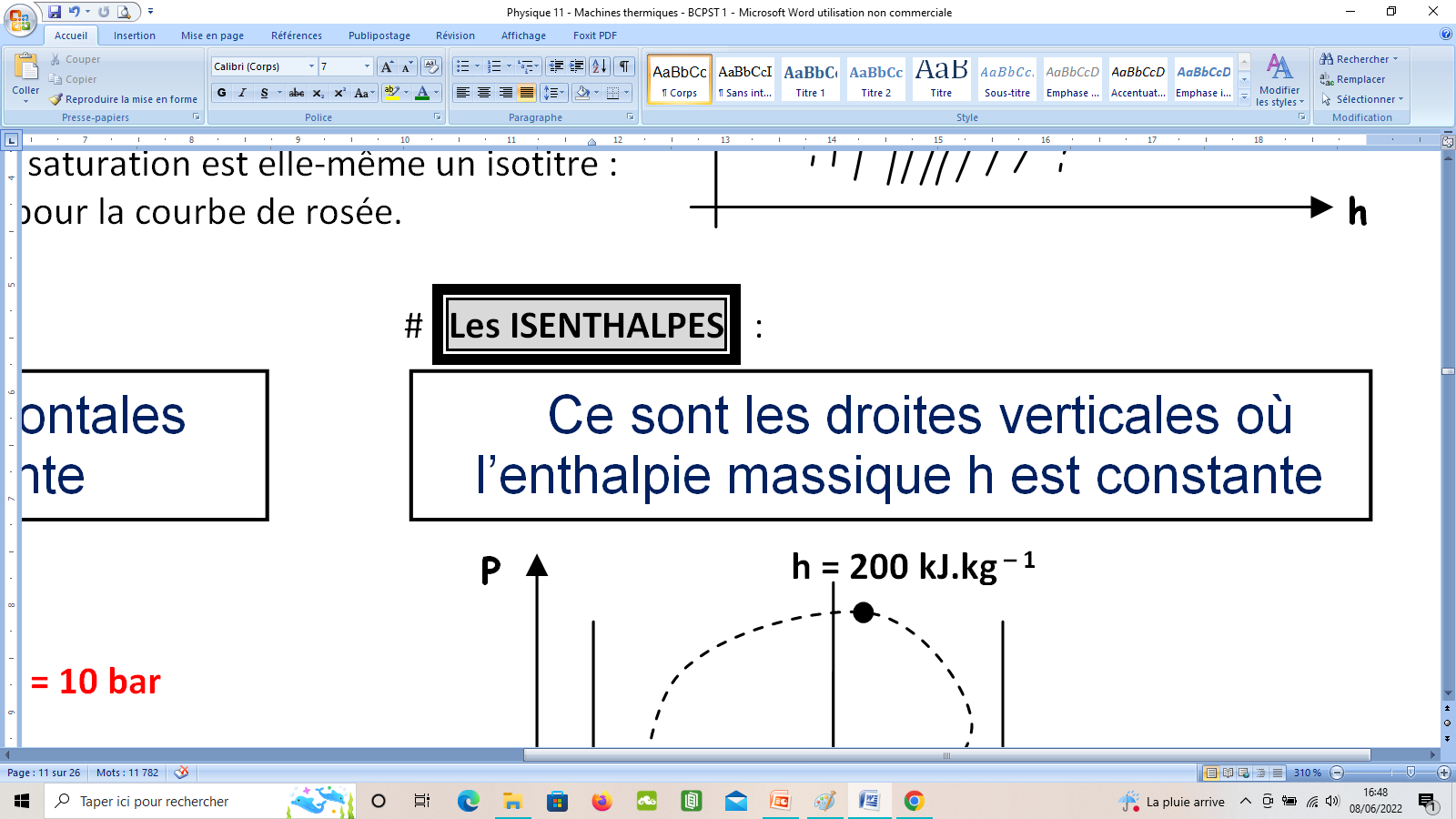 Ce sont les droites verticales où l’enthalpie massique h est CONSTANTE.
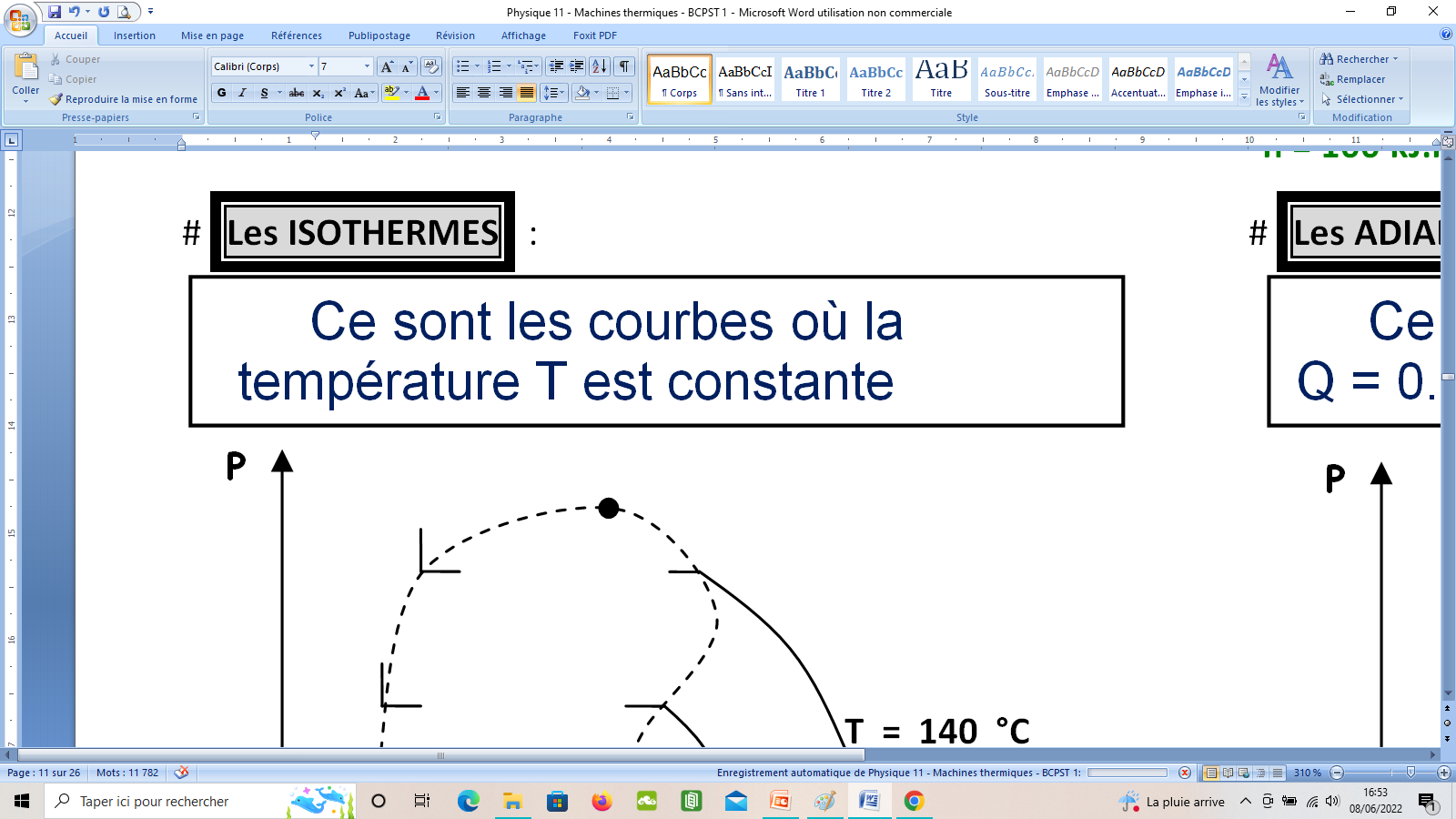 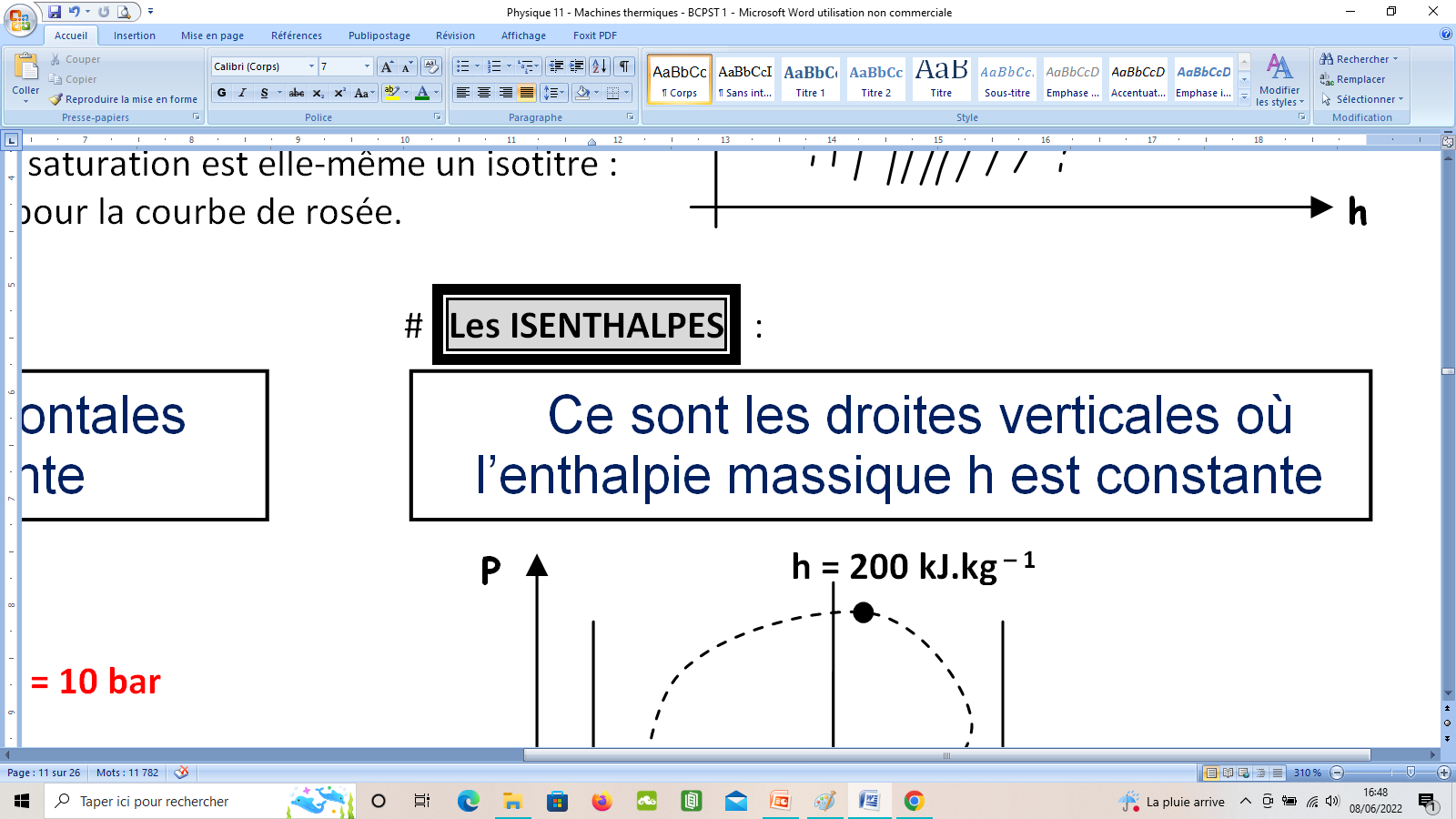 Ce sont les droites verticales où l’enthalpie massique h est CONSTANTE.
Ce sont les courbes où           la température T est CONSTANTE.
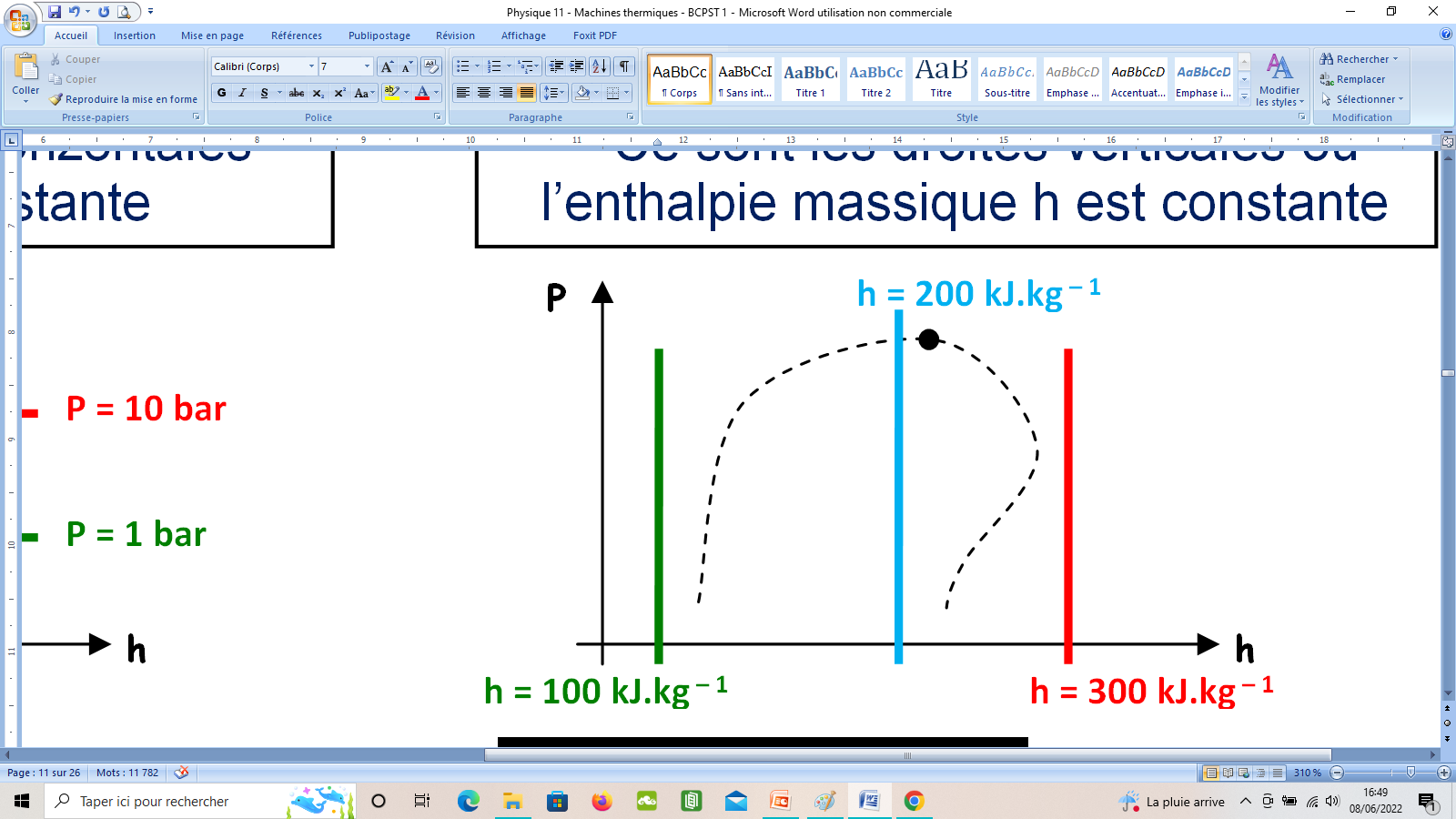 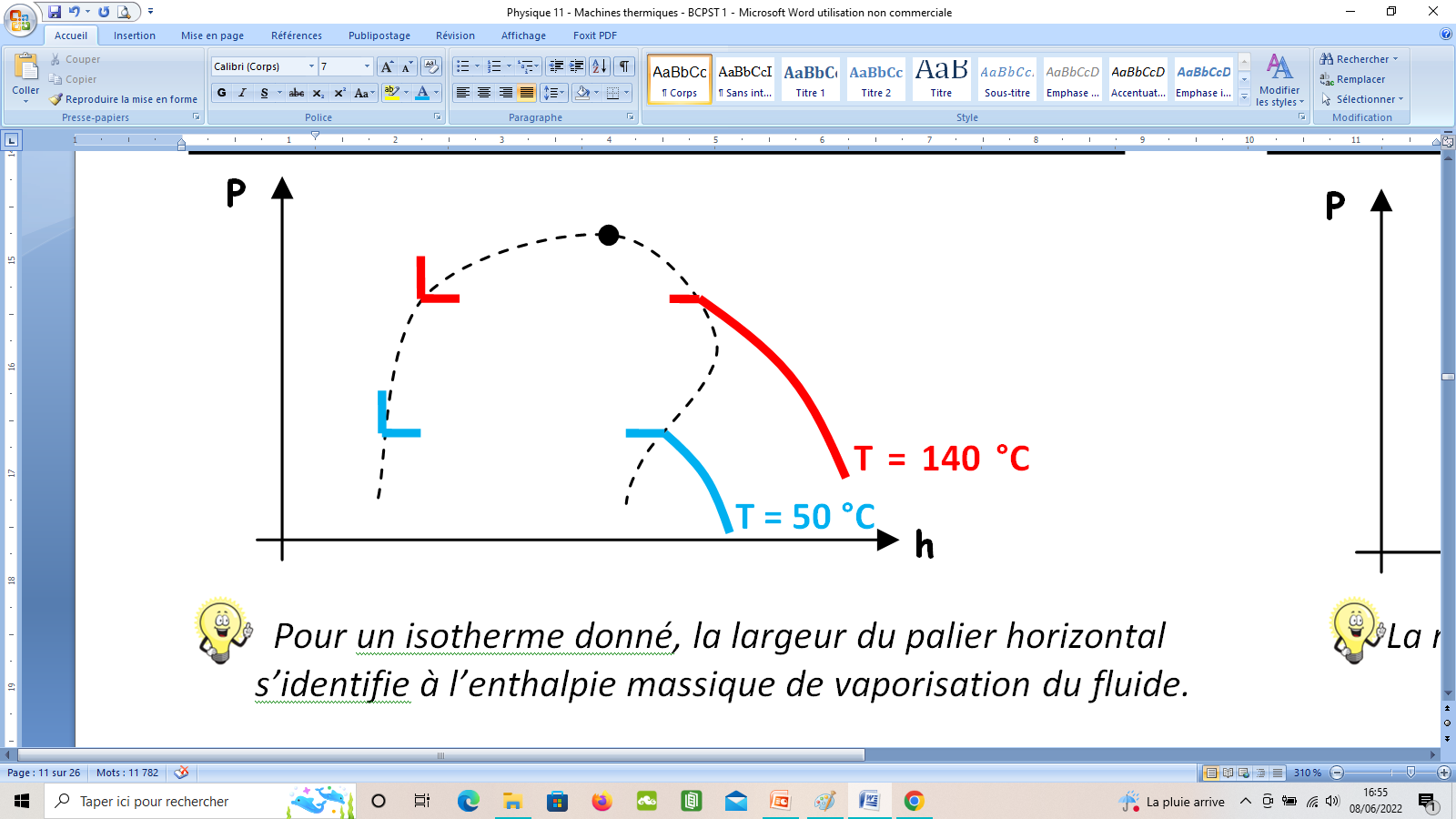 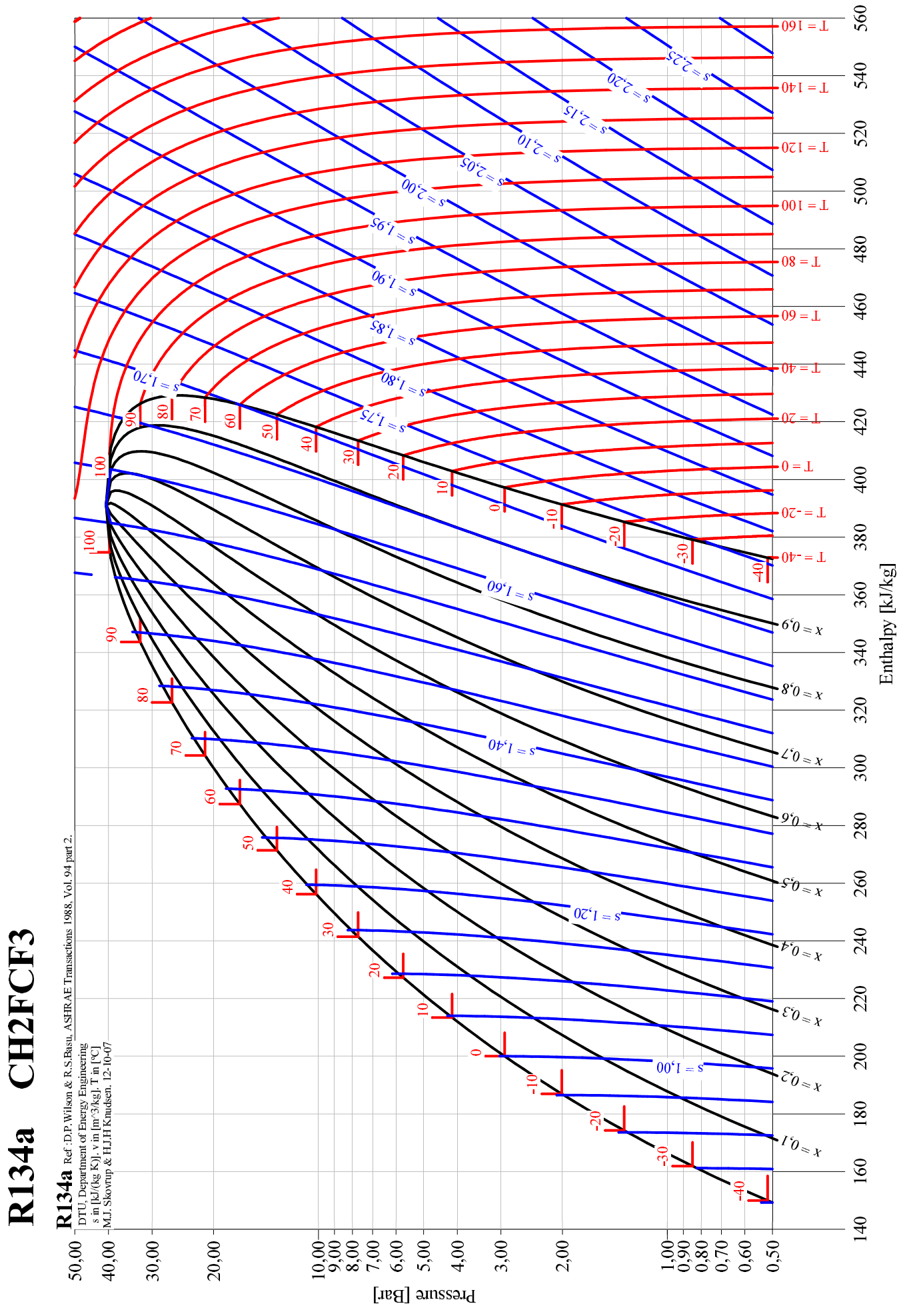 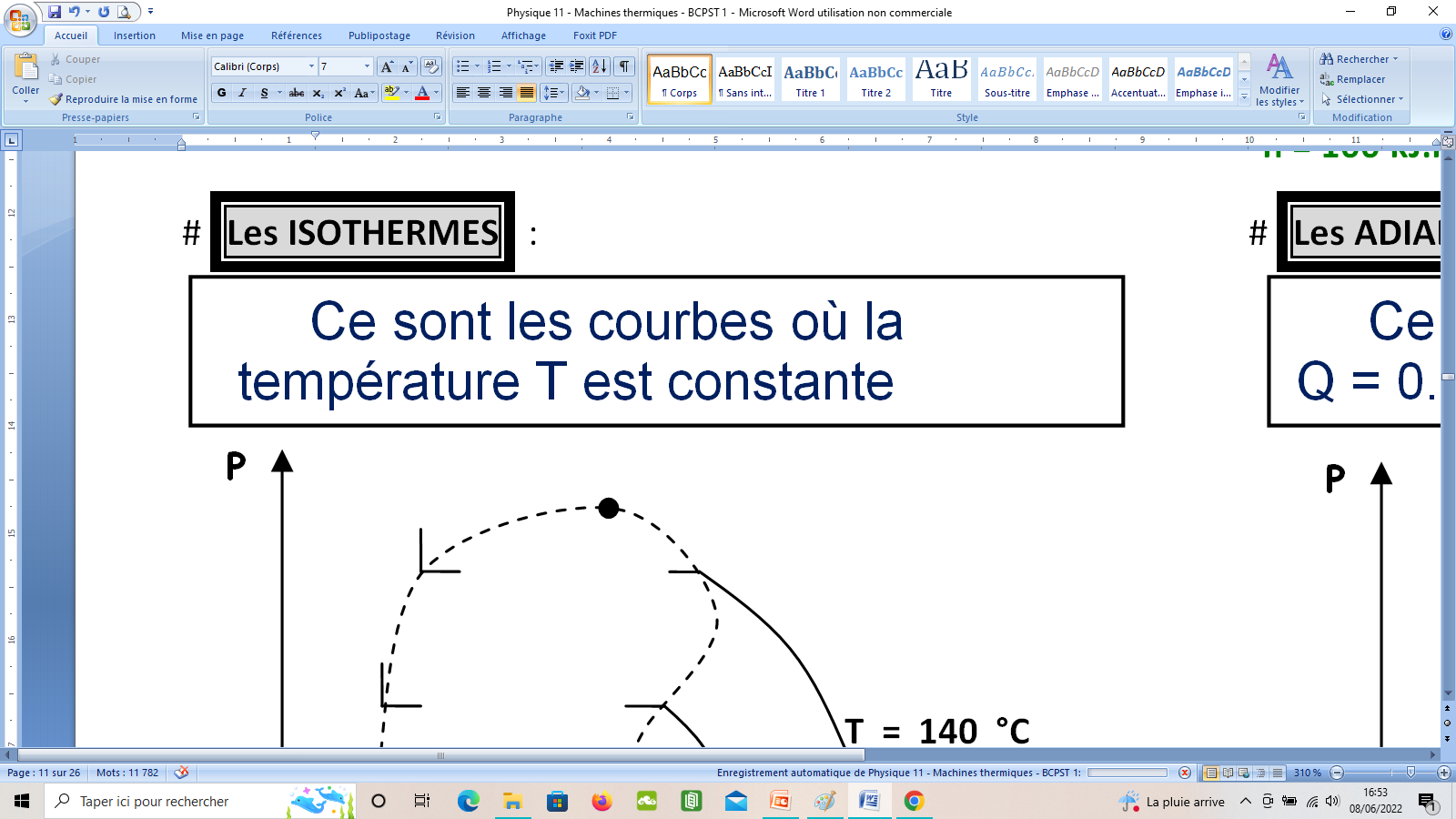 Ce sont les courbes où  
la température T est CONSTANTE.
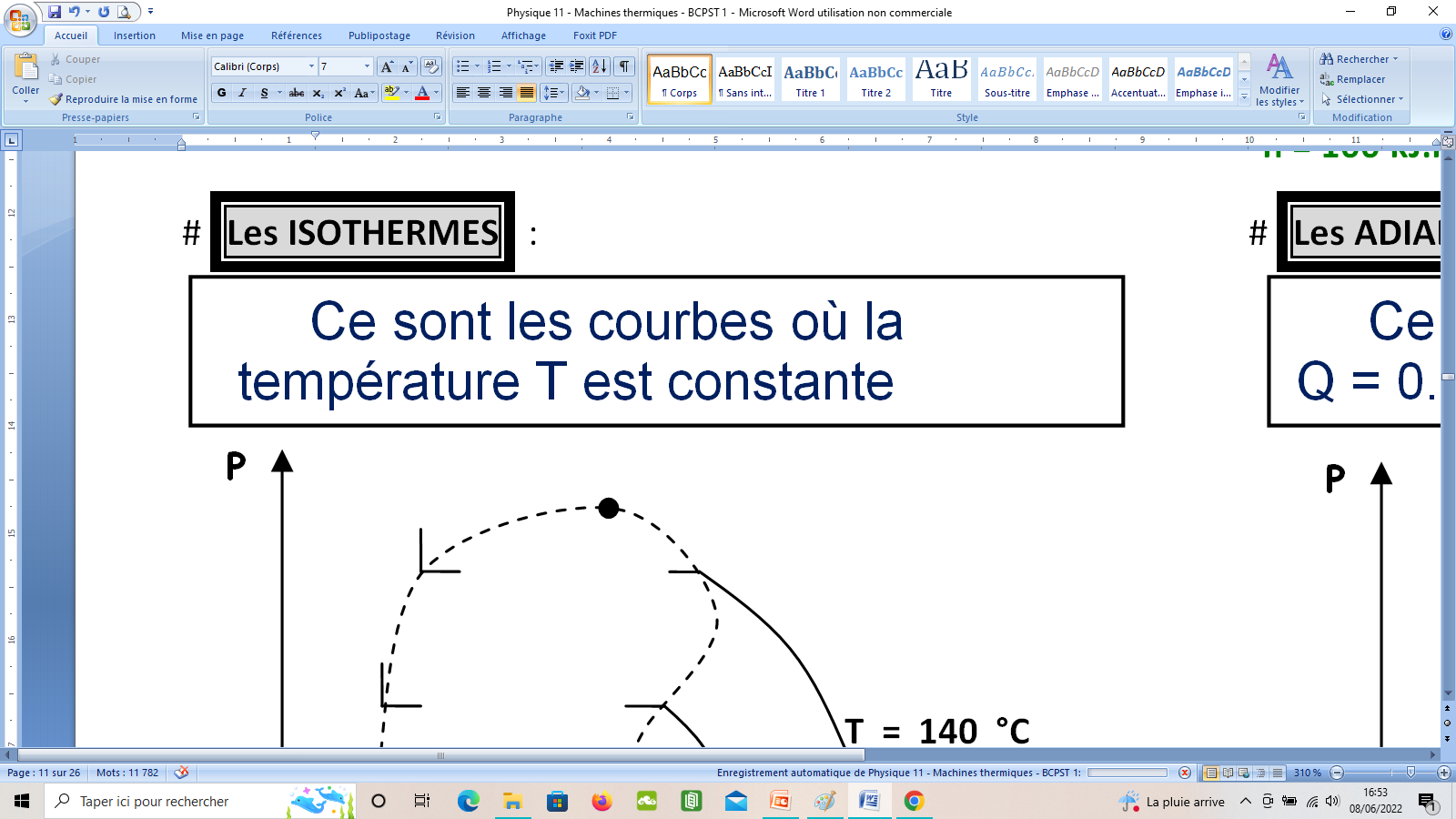 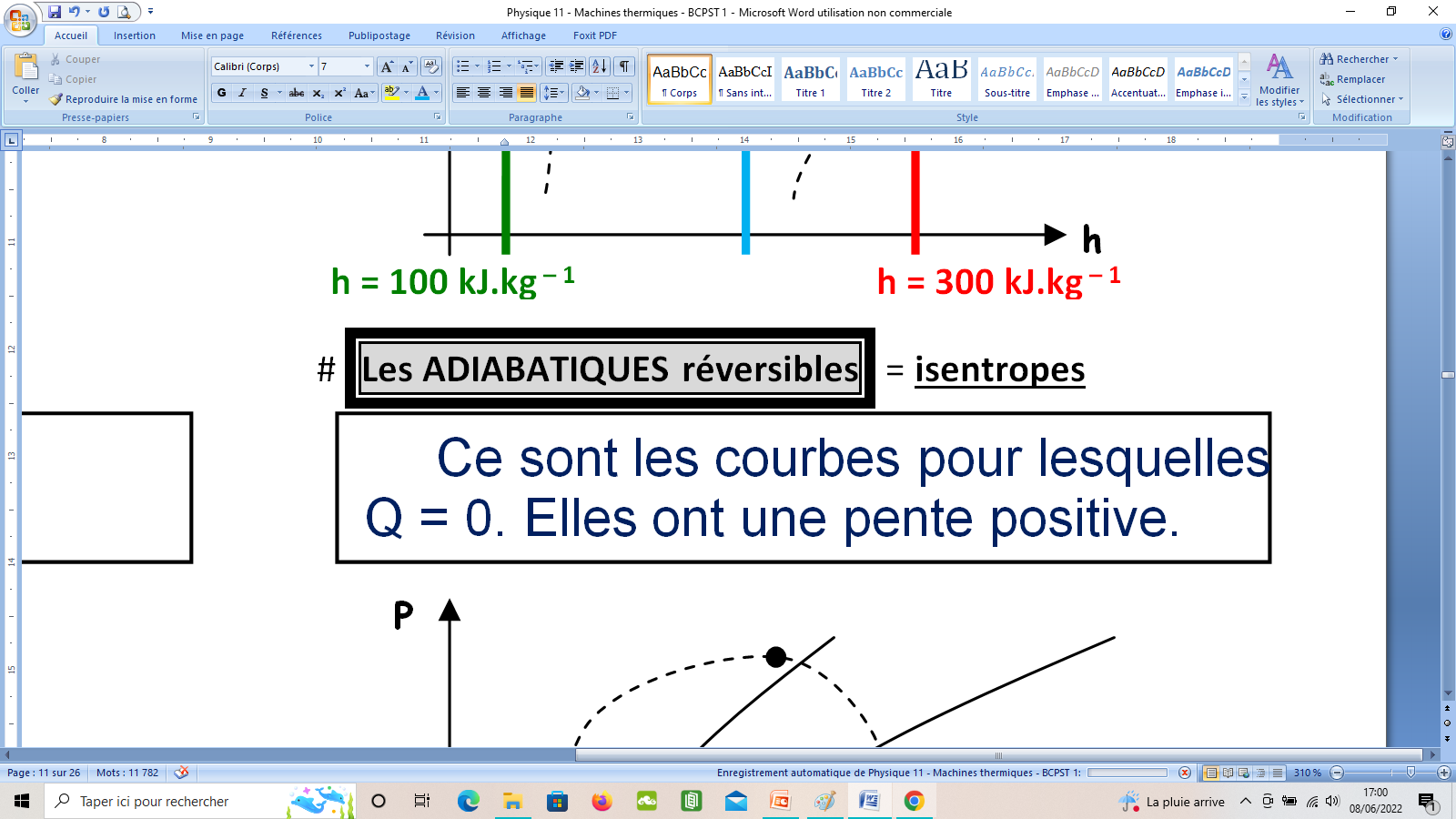 Ce sont les courbes où           la température T est CONSTANTE.
Ce sont les courbes pour lesquelles            Q = 0. Elles ont une pente positive
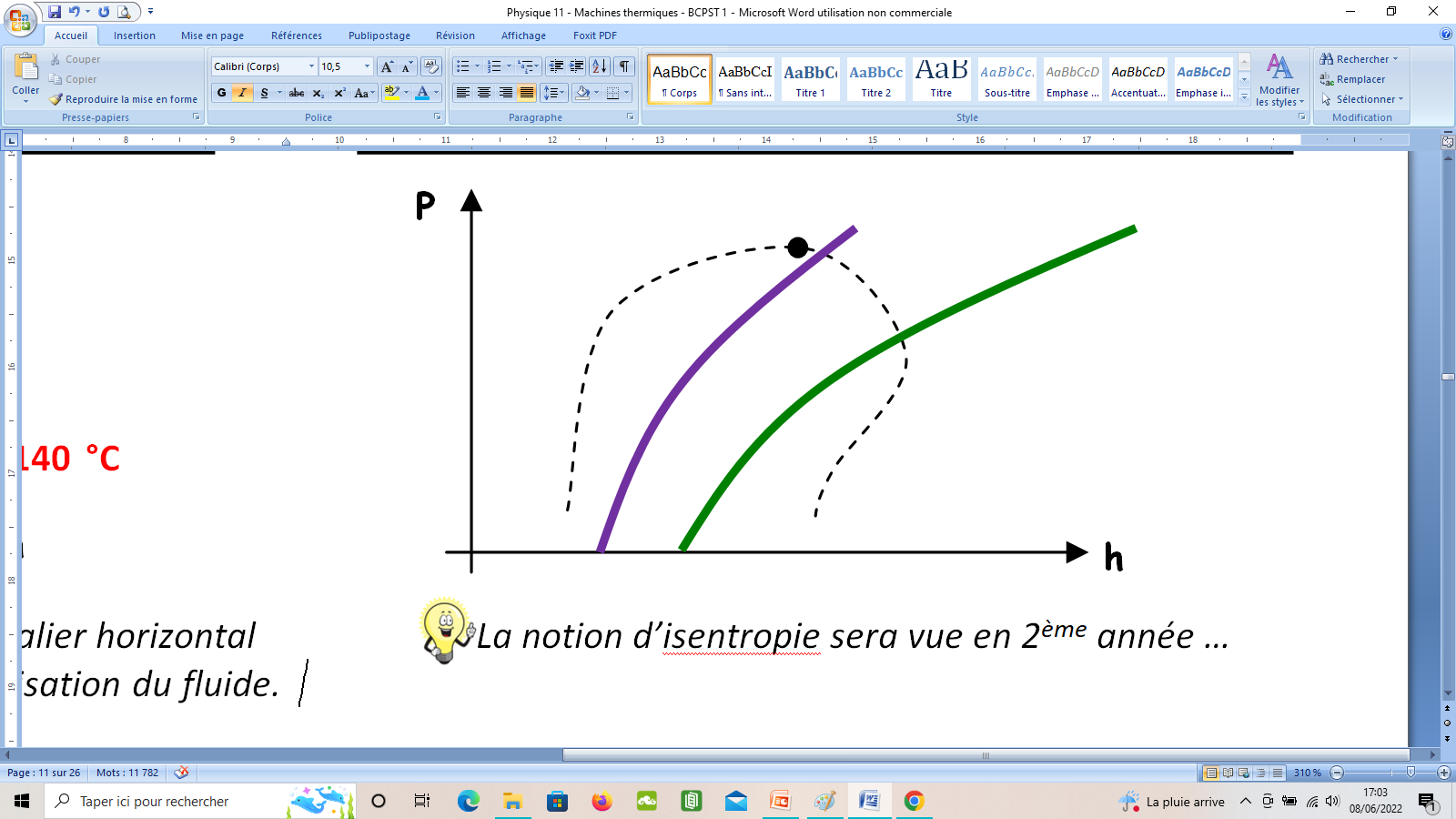 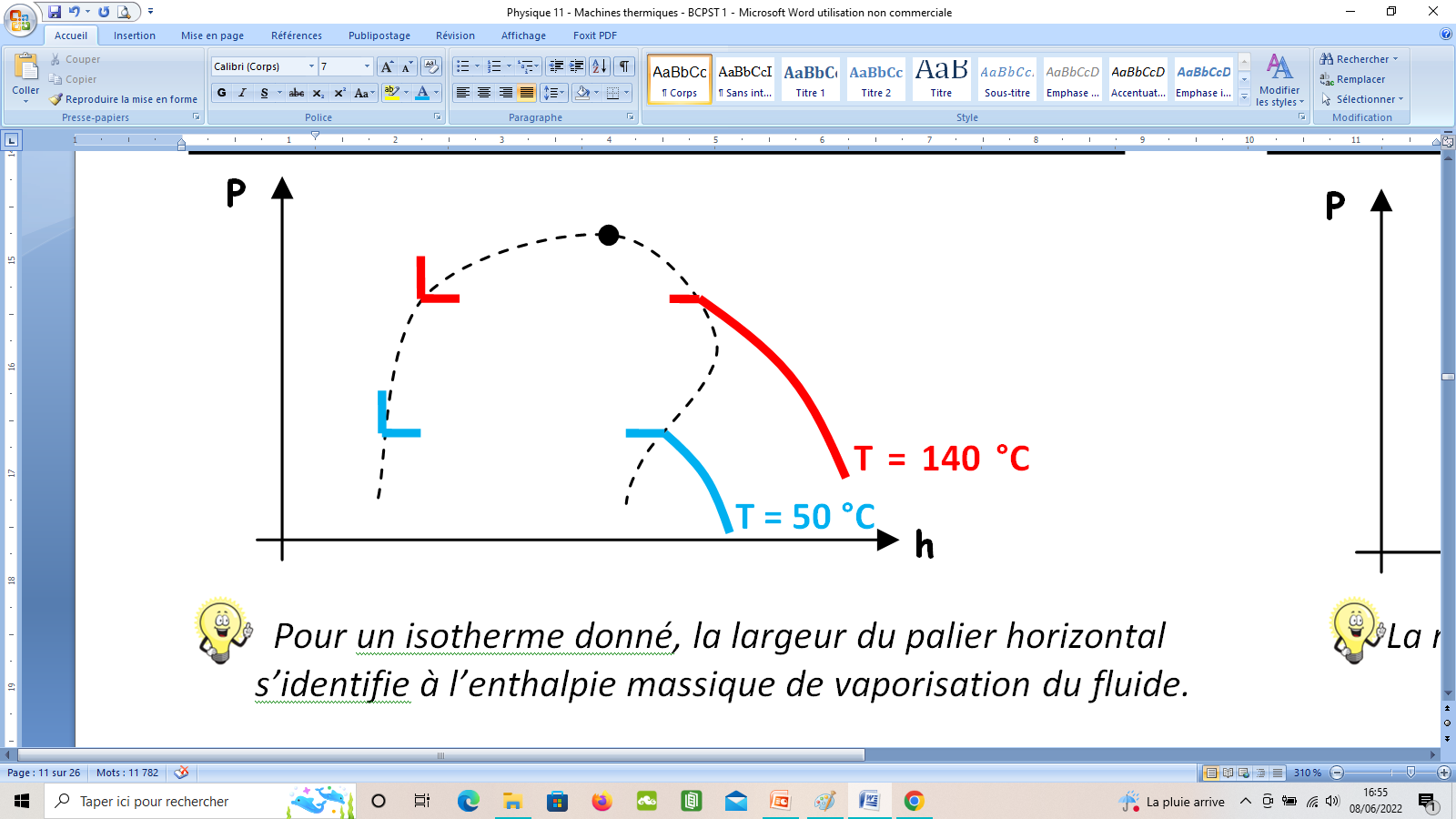 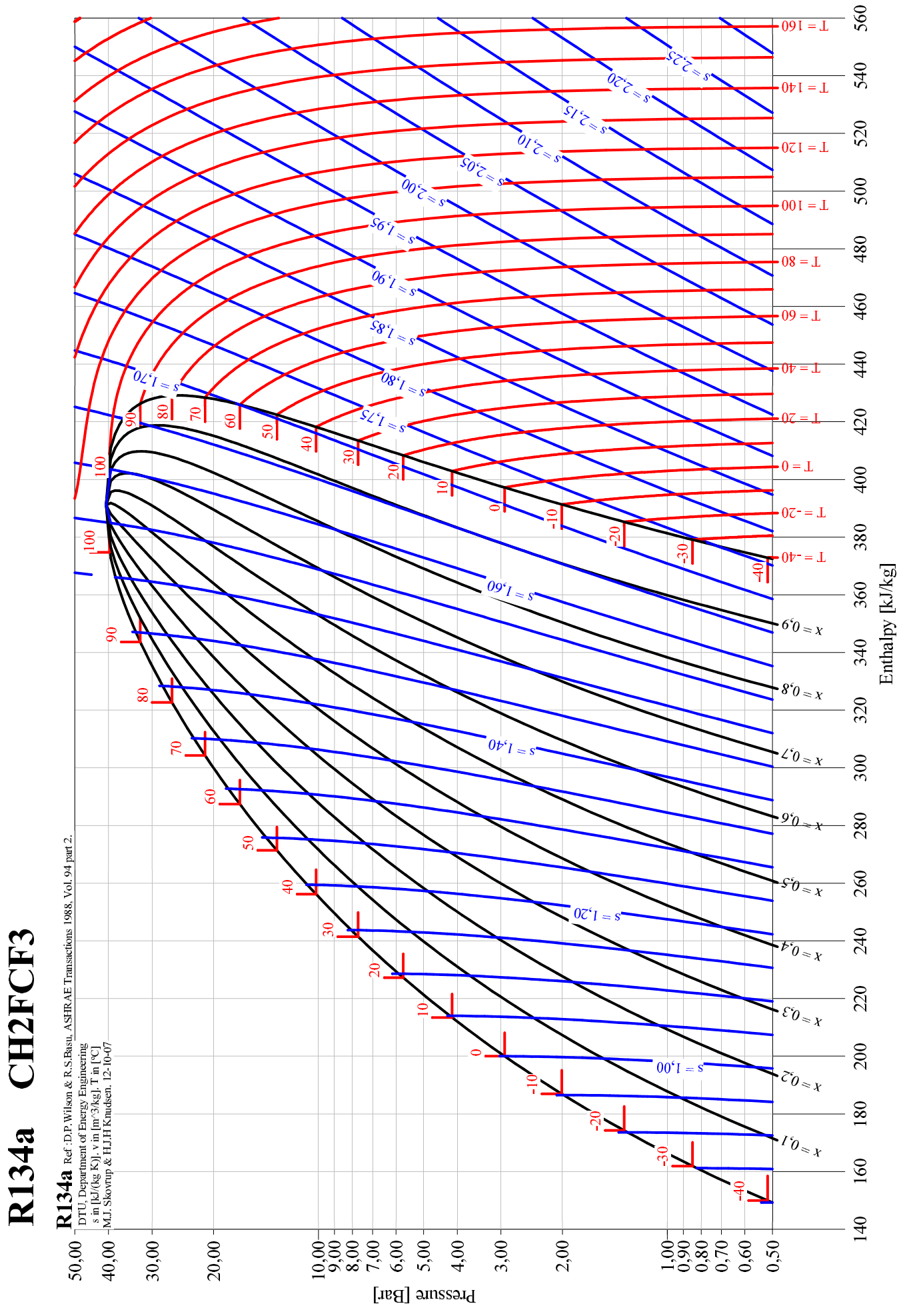 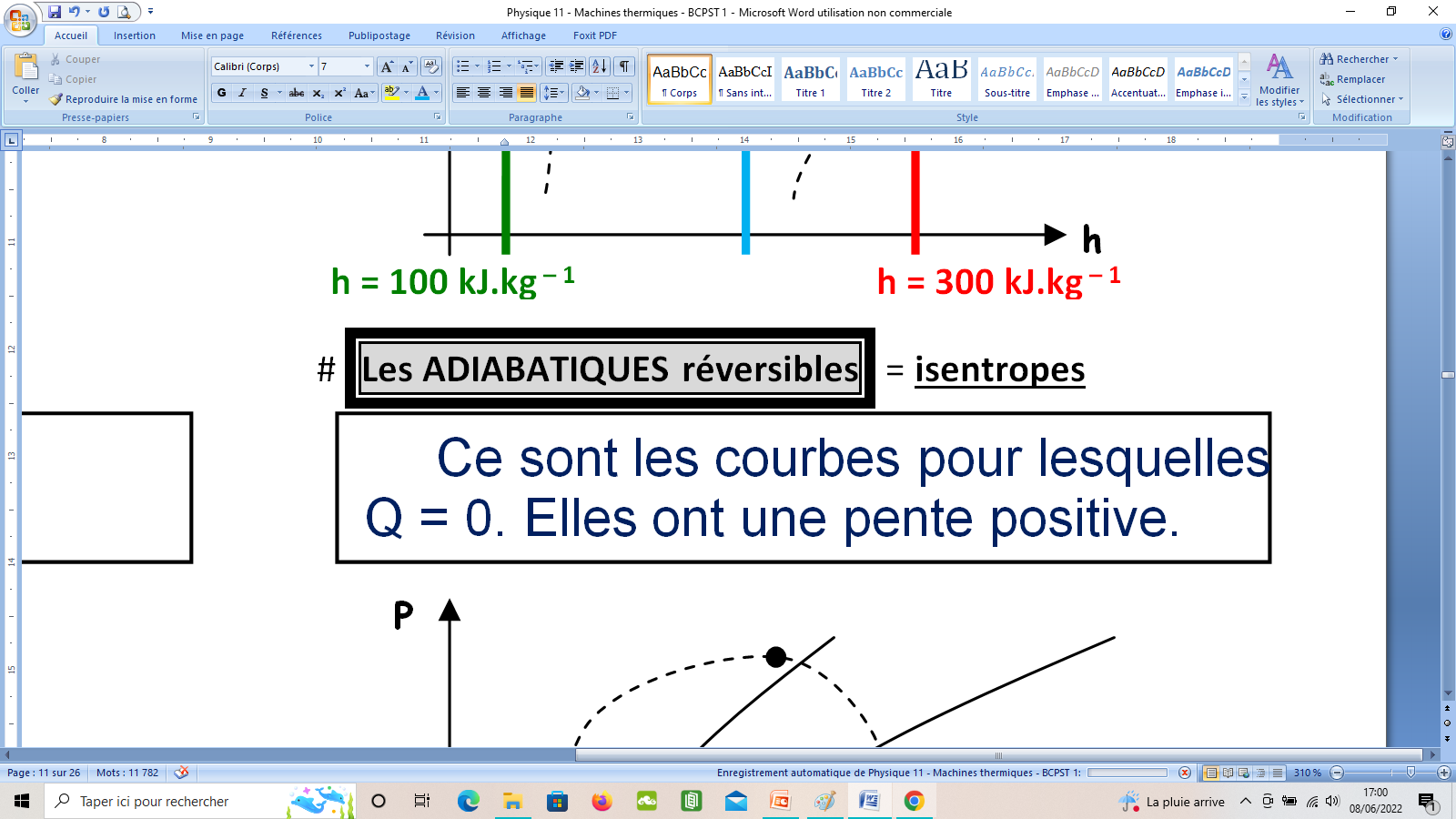 Ce sont les courbes pour lesquelles Q = 0. Elles ont une pente positive
b/ Exemple d’utilisation
 Application 5 : Un frigoriste veut concevoir un congélateur à compression en utilisant comme fluide frigorigène le R134a. Il veut réaliser le cycle suivant :

• Transformation isobare J → K→ A (Evaporateur) : En J, le ﬂuide est sous forme diphasée (70 % de liquide et 30 % de gaz) à la température TJ = – 30 °C et à la pression de vapeur saturante PJ. Il est alors complètement vaporisé suivant une transformation isobare jusqu’à l’état K de vapeur saturante. Pour éviter d’injecter du liquide dans le compresseur, on réalise une surchauﬀe de la vapeur à la pression Psat(TJ) jusqu’à l’état A, caractérisé par une température TA = – 20 °C.

• Transformation isentropique A → B (Compresseur) : la vapeur sèche subit une com-pression adiabatique, supposée réversible, dans le compresseur calorifugé ; il passe ainsi de l’état A à l’état B où la pression est maximale et vaut PB = 10 bar.

• Transformation isobare B → D → E → G (Condenseur) : la vapeur est refroidie à pression constante. On passe par l’état D où la 1ère goutte de liquide apparaît puis par l’état E où la dernière bulle de gaz se condense. On poursuit alors la transformation isobare en réalisant un sous-refroidissement du liquide obtenu jusqu’à un état G où la température atteint TG = 20 °C. 

• Transformation isenthalpique G → H → J (Détendeur) : le liquide subit une détente isenthalpique qui le refroidit jusqu’à la température TJ et la pression PJ en le vaporisant partiellement. La vaporisation commence au point H.
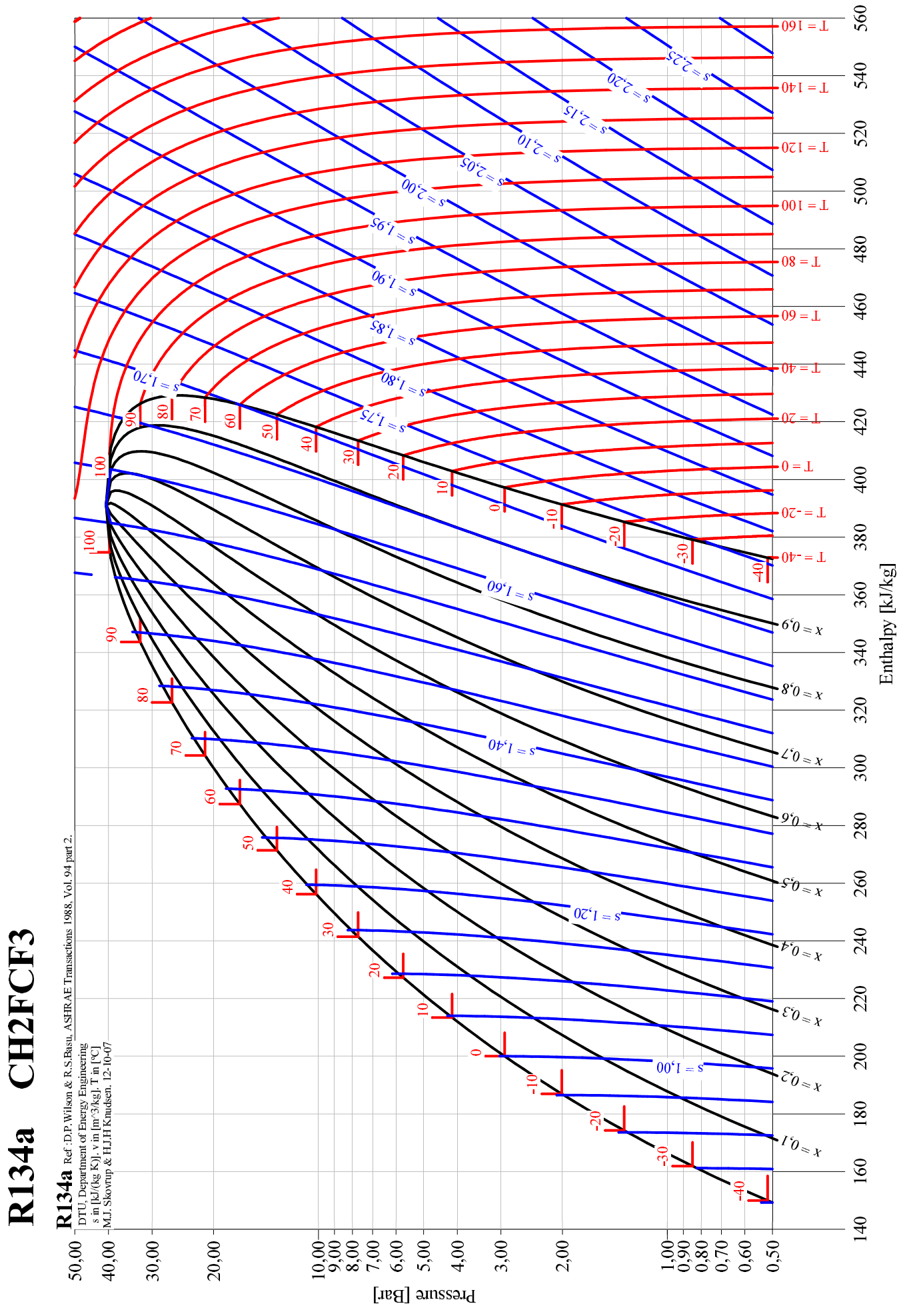 • Transformation isobare J → K→ A (Evaporateur) : En J, le ﬂuide est sous forme diphasée (70 % de liquide et 30 % de gaz) à la température TJ = – 30 °C et à la pression de vapeur saturante PJ. Il est alors complètement vaporisé suivant une transformation isobare jusqu’à l’état K de vapeur saturante. Pour éviter d’injecter du liquide dans le compresseur, on réalise une surchauﬀe de la vapeur à la pression Psat(TJ) jusqu’à l’état A, caractérisé par une température TA = – 20 °C.
Condenseur
Détendeur
Compresseur
Evaporateur
J
K
A
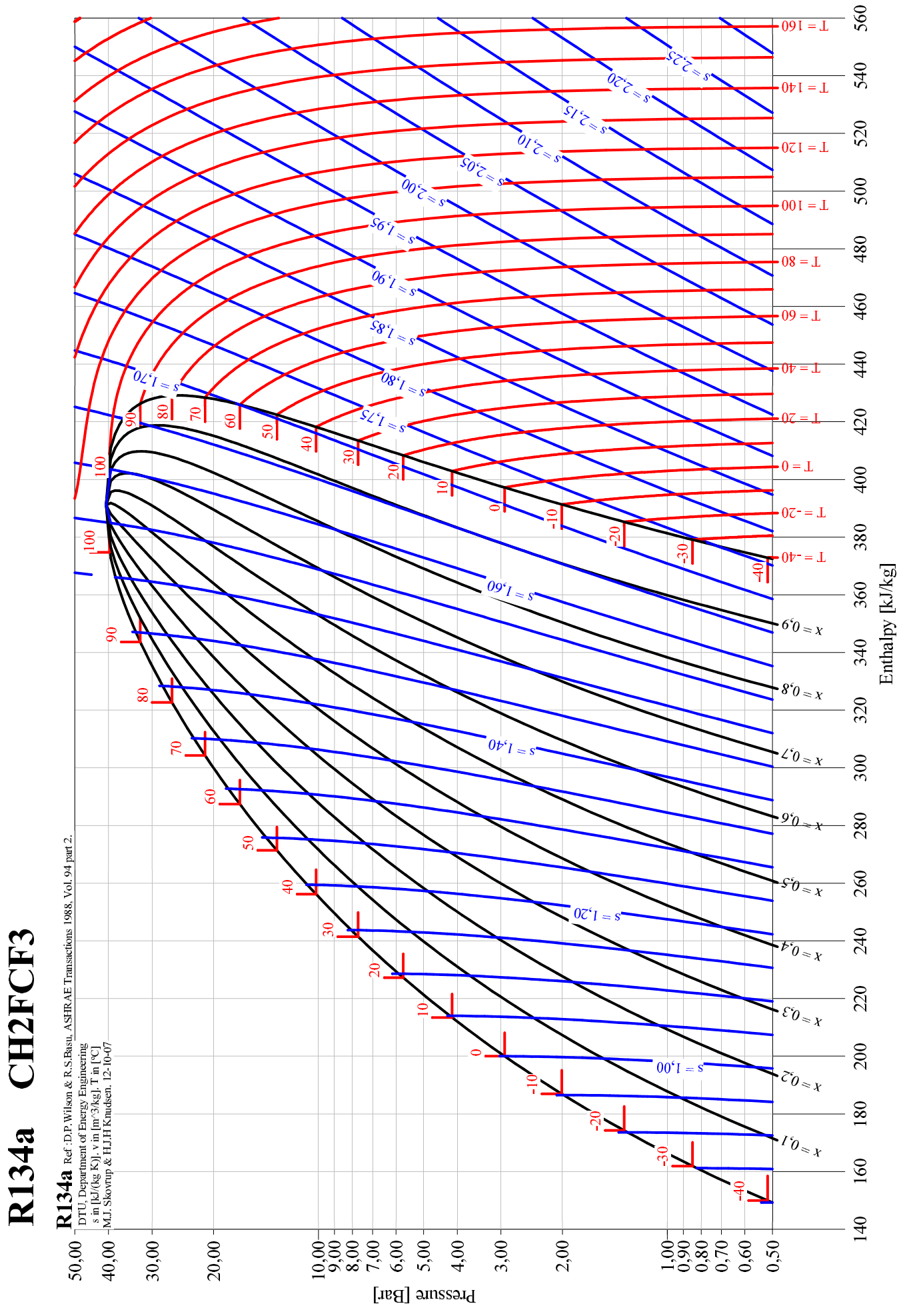 • Transformation isentropique A → B (Compresseur) : la vapeur sèche subit une com-pression adiabatique, supposée réversible, dans le compresseur calorifugé ; il passe ainsi de l’état A à l’état B où la pression est maximale et vaut PB = 10 bar.
B
Condenseur
Détendeur
Compresseur
Evaporateur
J
K
A
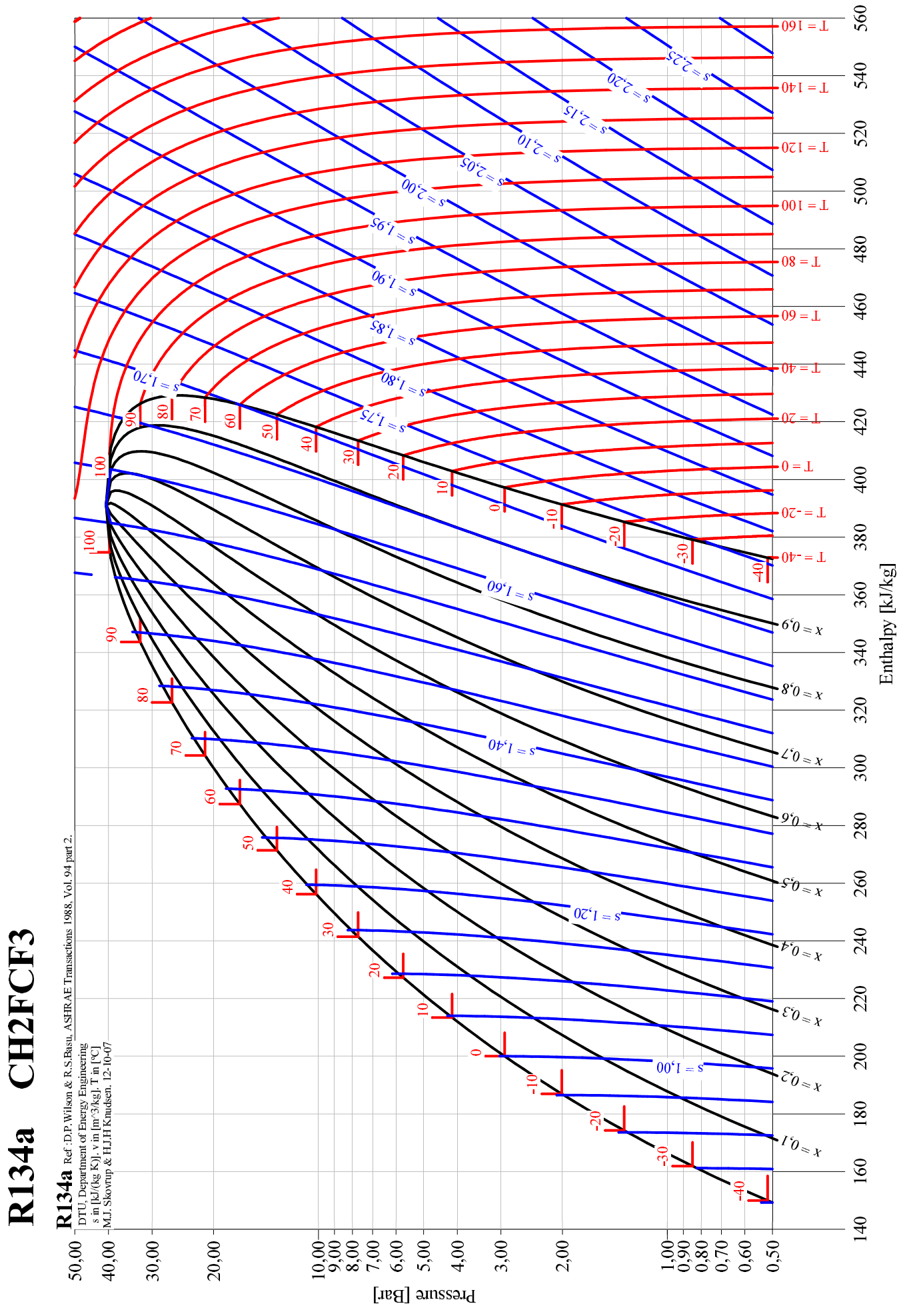 • Transformation isobare B → D → E → G (Condenseur)  : la vapeur est refroidie à pression constante. On passe par l’état D où la 1ère goutte de liquide apparaît puis par l’état E où la dernière bulle de gaz se condense. On poursuit alors la transformation isobare en réalisant un sous-refroidissement du liquide obtenu jusqu’à un état G où la température atteint TG = 20 °C.
G
E
D
B
Condenseur
Détendeur
Compresseur
Evaporateur
J
K
A
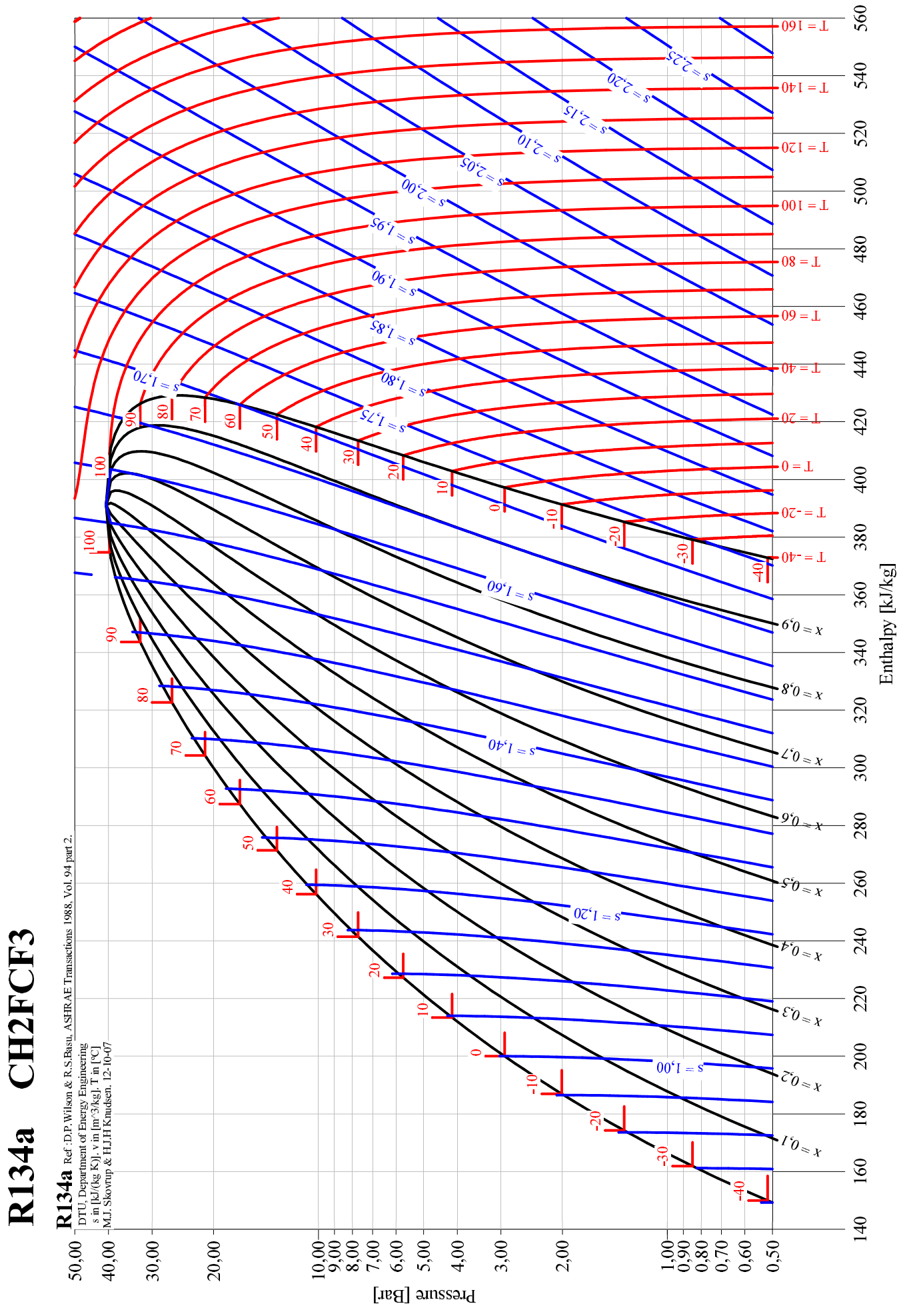 • Transformation isenthalpique G → H → J (Détendeur) : le liquide subit une détente isenthalpique qui le refroidit jusqu’à la température TJ et la pression PJ en le vaporisant partiellement. La vaporisation commence au point H.
G
E
D
B
Condenseur
H
Détendeur
Compresseur
Evaporateur
J
K
A
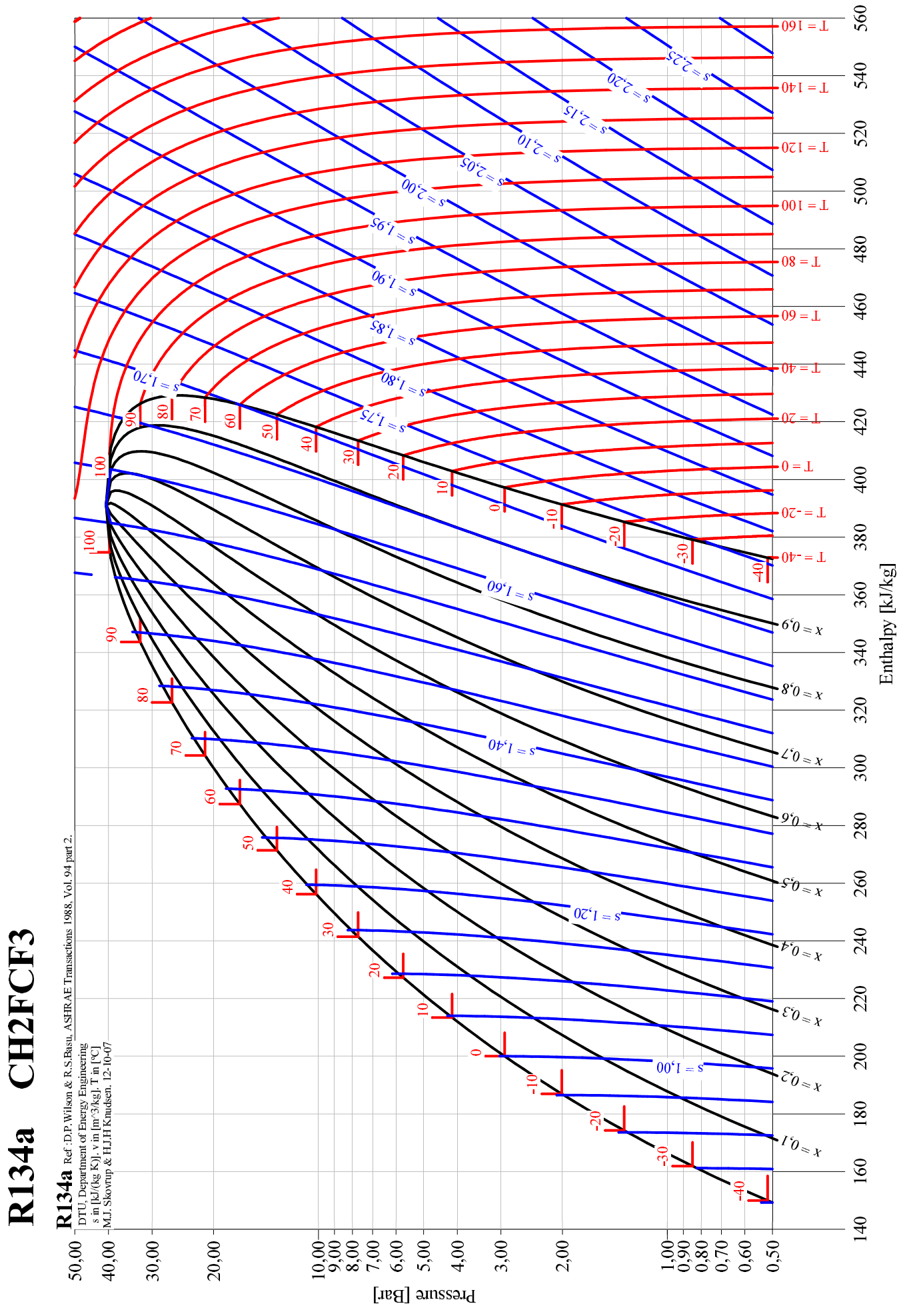 2) À l’aide du diagramme (P, h) et des données précédentes, déterminer :
a- la pression de l’évaporateur : Pév = 
b- la pression du condenseur : Pcond = 
c- le titre en vapeur à l’entrée de l’évaporateur : xV = 
d- la température à la sortie du compresseur : TMAX = 
e- la température à laquelle la condensation a lieu : TCOND =
0,85 bar
10 bar
0,3
60 °C
40 °C
G
B
E
D
Condenseur
H
Détendeur
Compresseur
Evaporateur
J
K
A
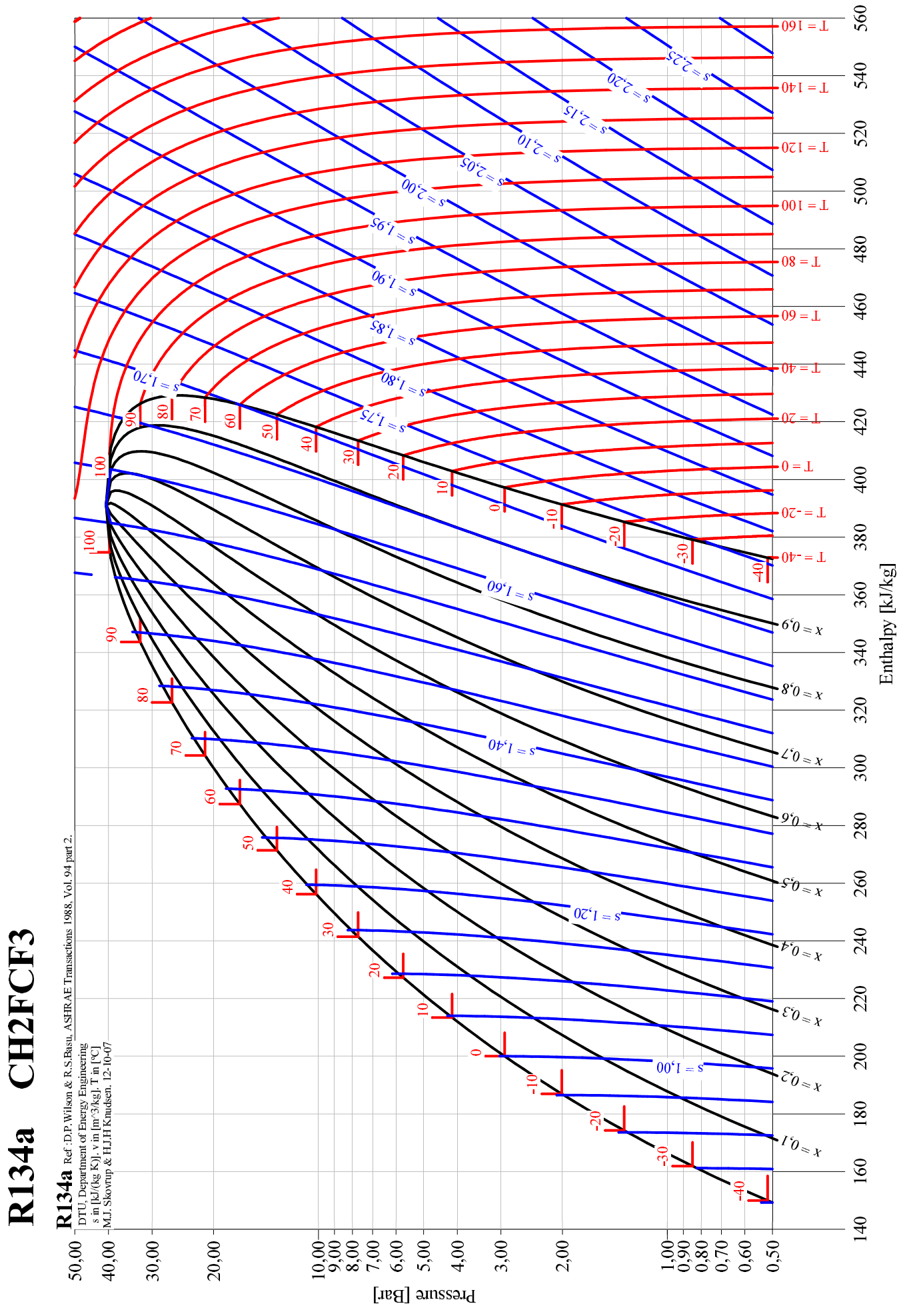 f- la valeur du transfert thermique massique qC  réalisé avec la source chaude :
G
B
E
D
H
Condenseur
Détendeur
A
Compresseur
J
K
Ce transfert thermique a lieu dans le condenseur, sur le trajet BG.
Evaporateur
L’application du 1er principe pour un fluide en écoulement stationnaire entre B et G conduit à la relation : DhBG = wcondenseur + qcondenseur.
Or, il n’y a aucune pièce mobile dans le condenseur, donc wcondenseur = 0.
Donc qcondenseur = hG – hB
= 227 – 445 = – 218 kJ.kg – 1 = qC
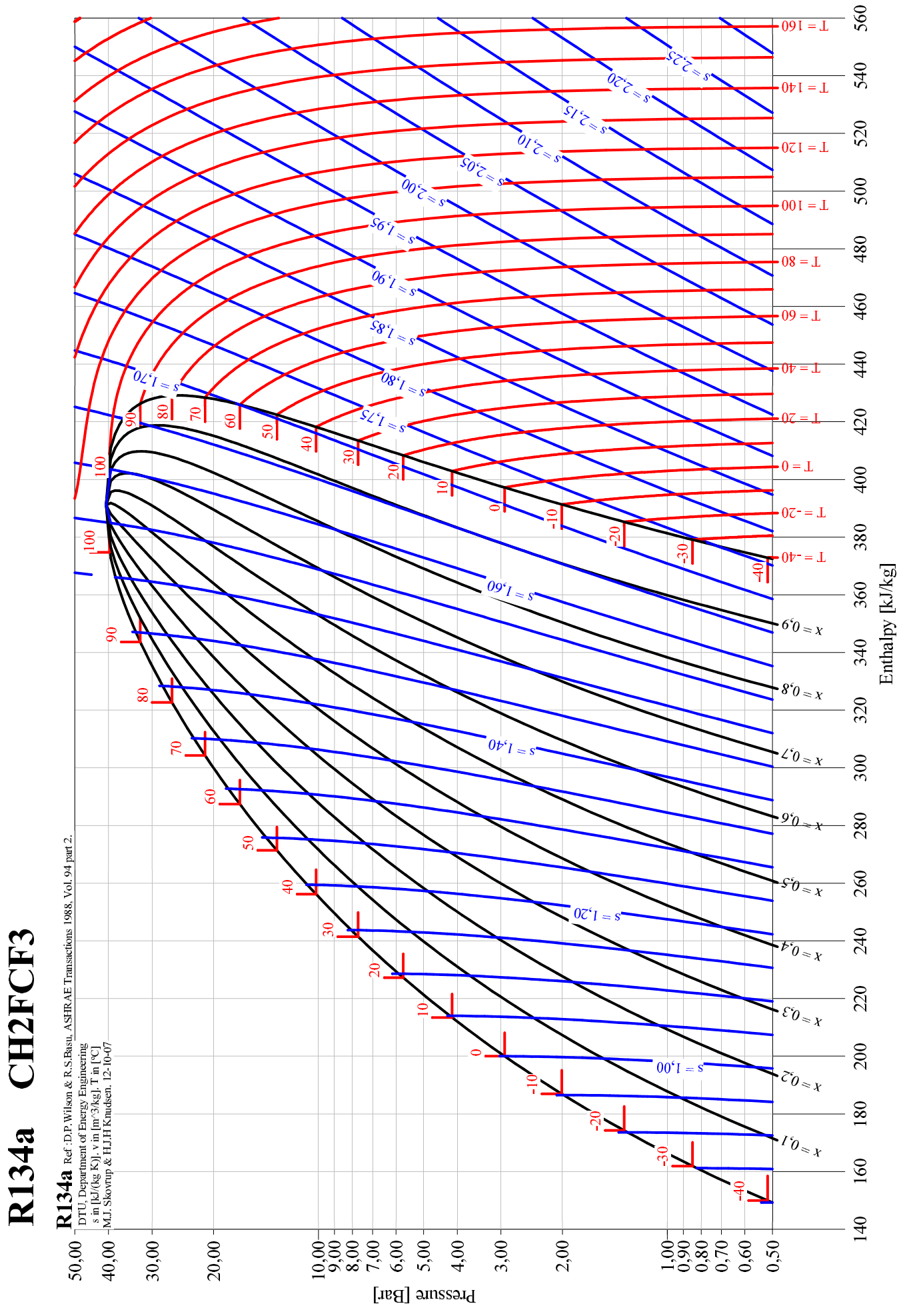 g- la valeur du transfert thermique massique qF  réalisé avec la source froide :
G
B
E
D
H
Condenseur
Détendeur
A
Compresseur
J
K
Ce transfert thermique a lieu dans l’évaporateur, sur le trajet JA.
Evaporateur
L’application du 1er principe pour un fluide en écoulement stationnaire entre J et A conduit à la relation : DhJA = wévaporateur + qévaporateur.
Or, il n’y a aucune pièce mobile dans l’évaporateur, donc wévaporateur = 0.
Donc qévaporateur = hA – hJ
= 387 – 227 = 160 kJ.kg – 1 = qF
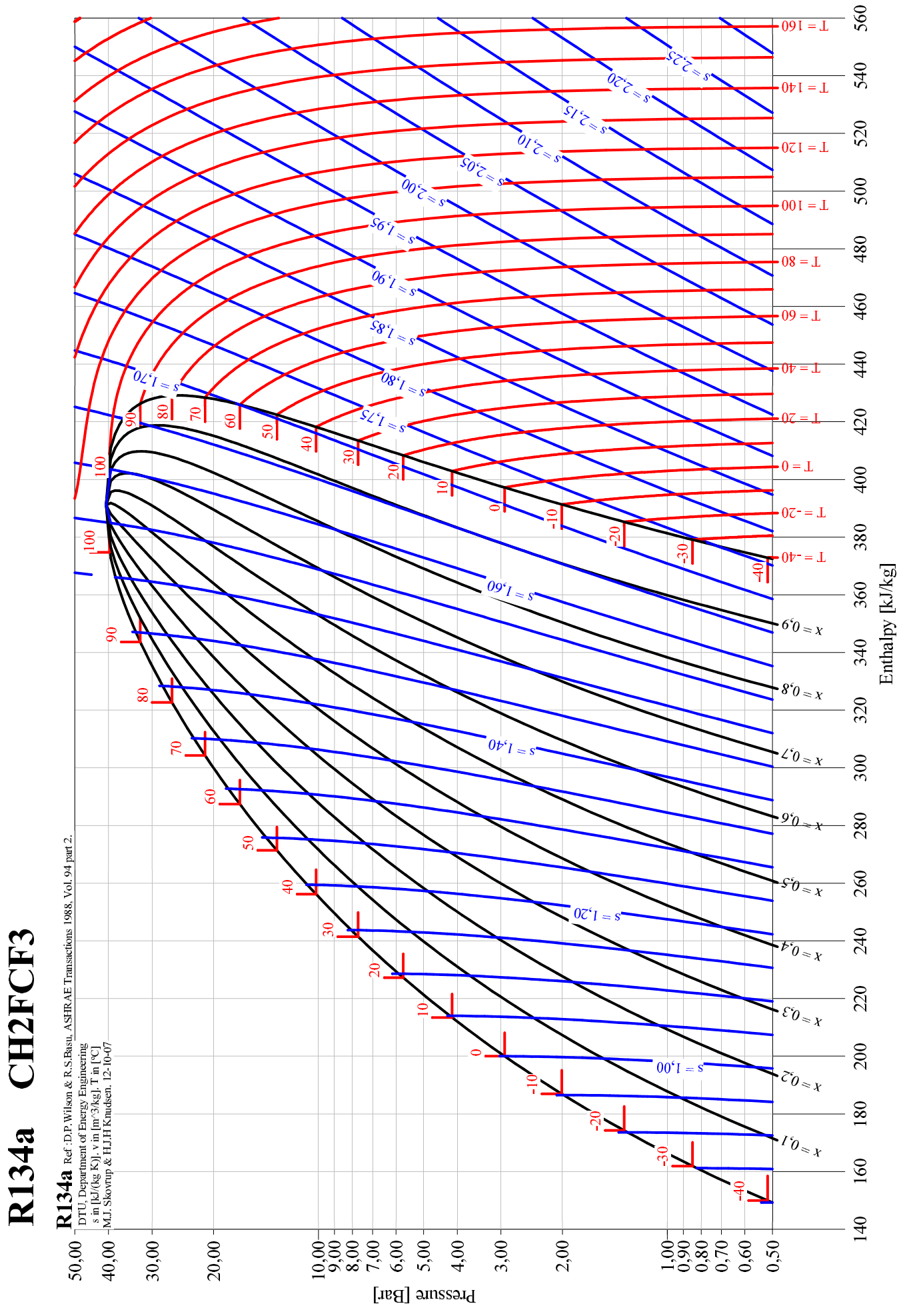 h- la valeur du travail mécanique massique reçu au cours du cycle :
G
B
E
D
H
Condenseur
Détendeur
A
Compresseur
J
K
- Ce travail n’a lieu que dans le compresseur, qui est le seul organe possédant une pièce mobile. Donc sur le trajet AB.
- L’application du 1er principe pour un fluide en écoulement stationnaire entre A et B conduit à la relation : DhAB = wcompresseur + qcompresseur.
Evaporateur
- La compression étant adiabatique, qcompresseur = 0.
- Donc wcompresseur = hB – hA
= 445 – 387 = 58 kJ.kg – 1
h- la valeur du travail mécanique massique reçu au cours du cycle :
- Ce travail n’a lieu que dans le compresseur, qui est le seul organe possédant une pièce mobile. Donc sur le trajet AB.
- L’application du 1er principe pour un fluide en écoulement stationnaire entre A et B conduit à la relation : DhAB = wcompresseur + qcompresseur.
- La compression étant adiabatique, qcompresseur = 0.
- Donc wcompresseur = hB – hA
= 445 – 387 = 58 kJ.kg – 1
i- l’efficacité e de ce congélateur :
160
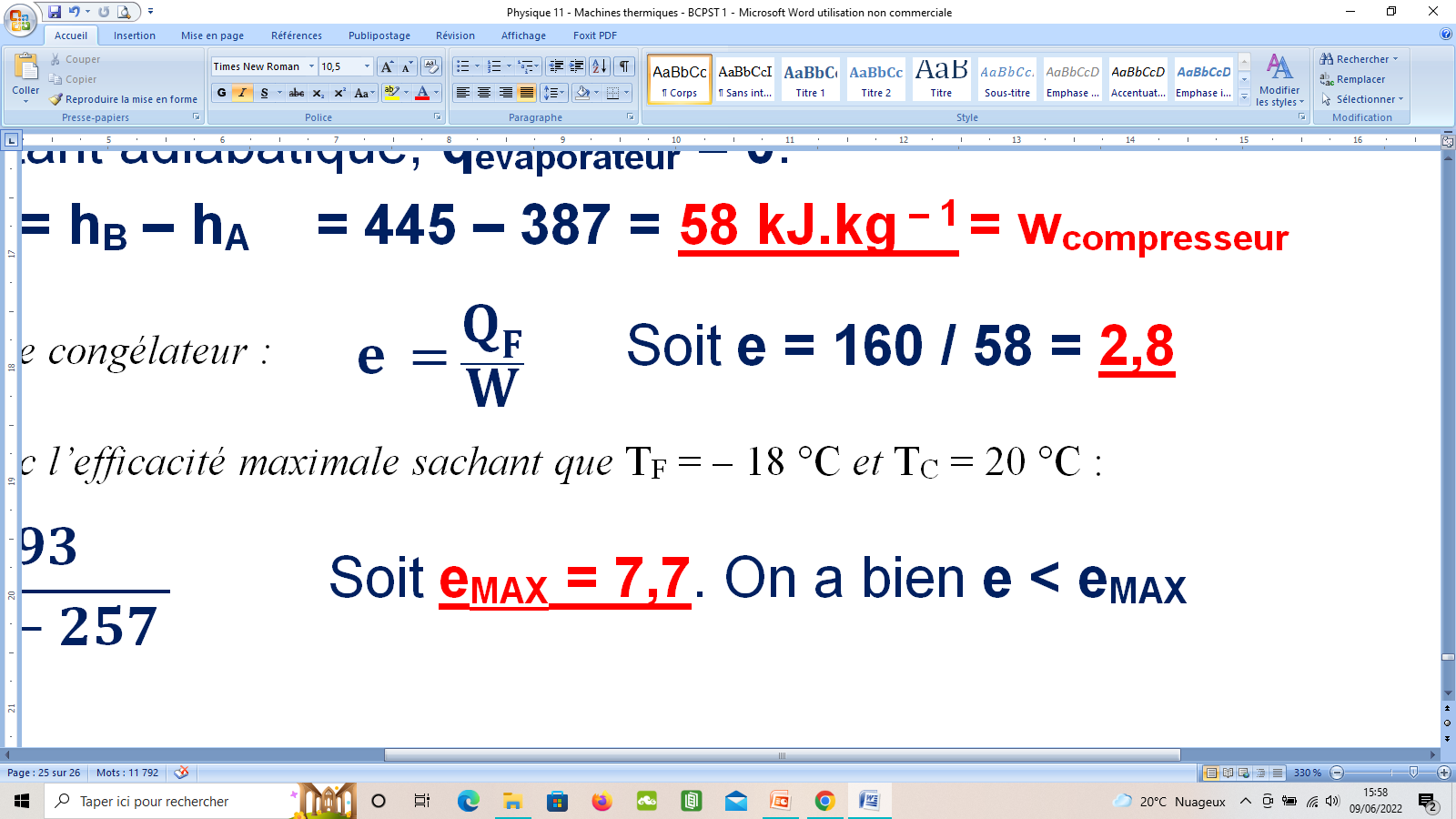 e  =
Soit e = 2,8
58
j- Comparaison avec l’efficacité maximale sachant que TF = - 18 °C et TC = 20 °C :
255
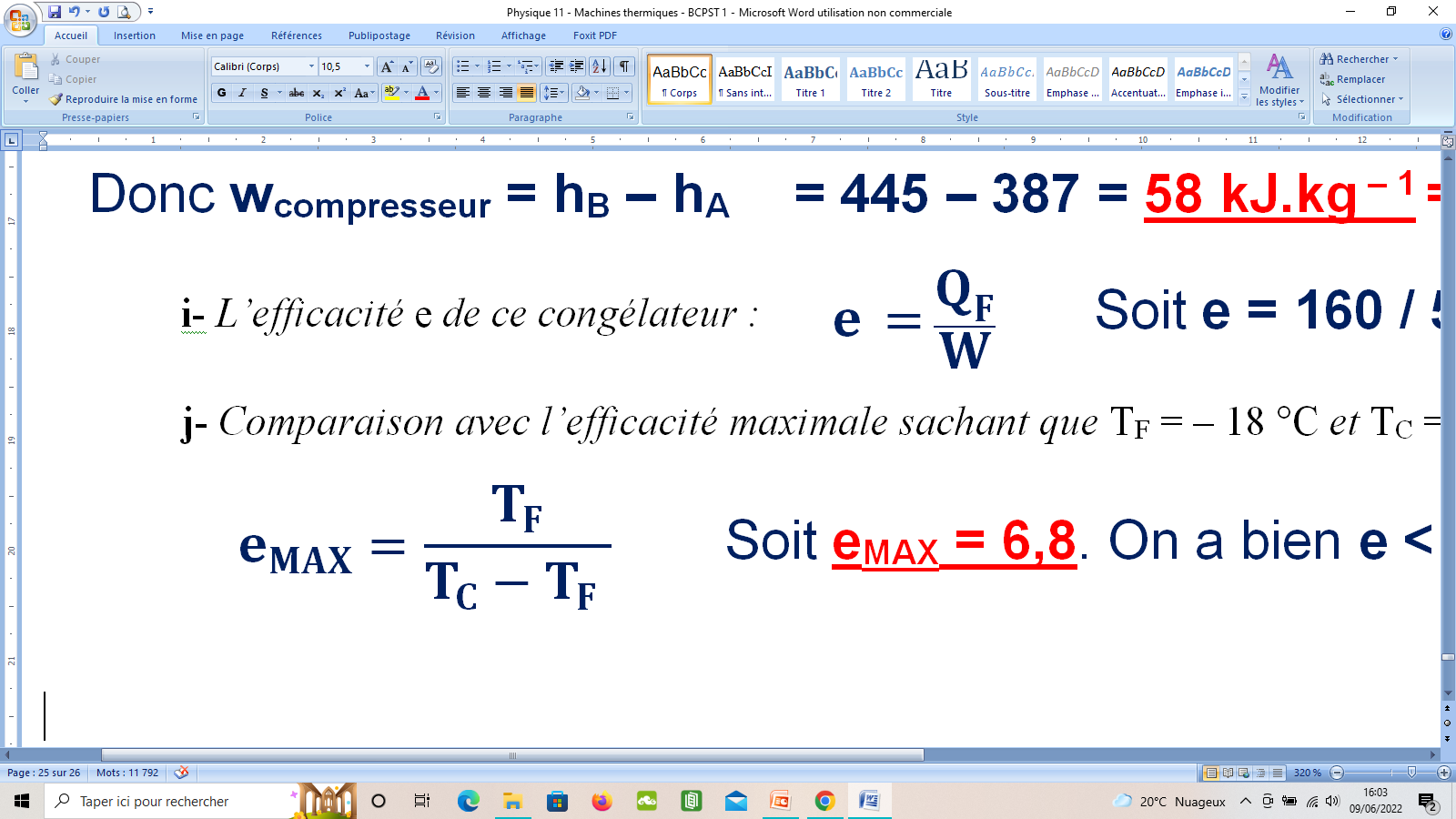 eMAX  =
293 – 255
(On a bien e < eMAX)
Soit eMAX = 6,7